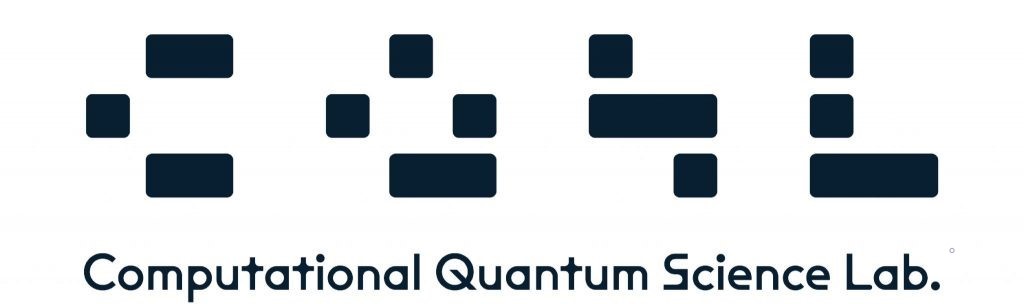 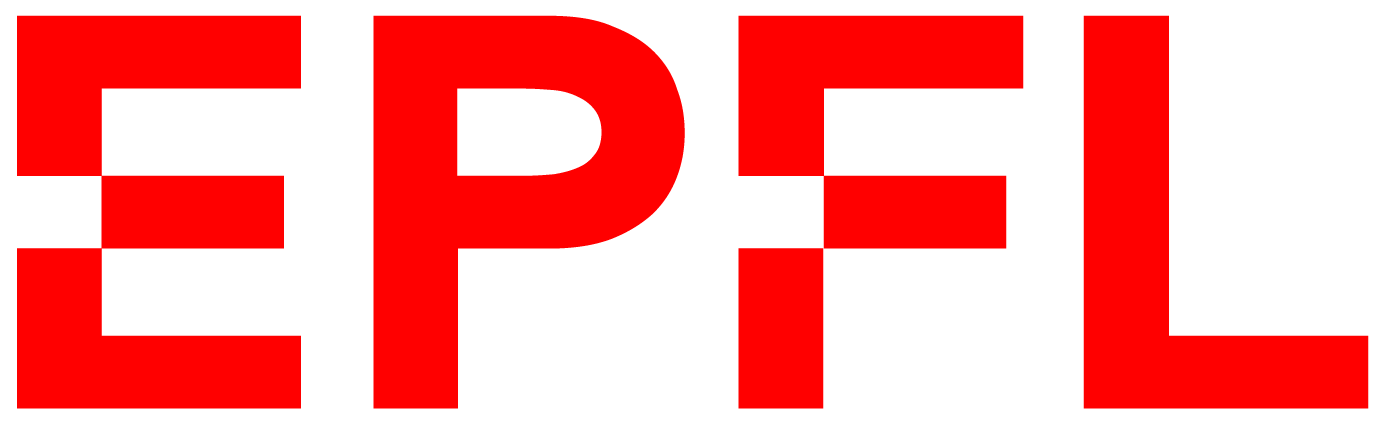 Unbiasing time-dependent Variational Monte Carlo by projected quantum evolution
[Sinibaldi, Giuliani, Carleo, Vicentini, arXiv:2305.14294 (2023)]
Alessandro Sinibaldi
September 2023 -  ECT workshop Trento
1
Overview
Numerical challenges in variational Monte Carlo methods
Bias problem
Signal to noise ratio analysis
ECT workshop
2
Overview
Numerical challenges in variational Monte Carlo methods
Bias problem
Signal to noise ratio analysis
Projected time-dependent Variational Monte Carlo
Infidelity optimization
Control variates
Importance sampling
ECT workshop
3
Overview
Numerical challenges in variational Monte Carlo methods
Bias problem
Signal to noise ratio analysis
Projected time-dependent Variational Monte Carlo
Infidelity optimization
Control variates
Importance sampling
non-Clifford unitary dynamics with random measurements in 2D
ECT workshop
4
Numerical challenges in VMC/tVMC
ECT workshop
5
VMC for ground state
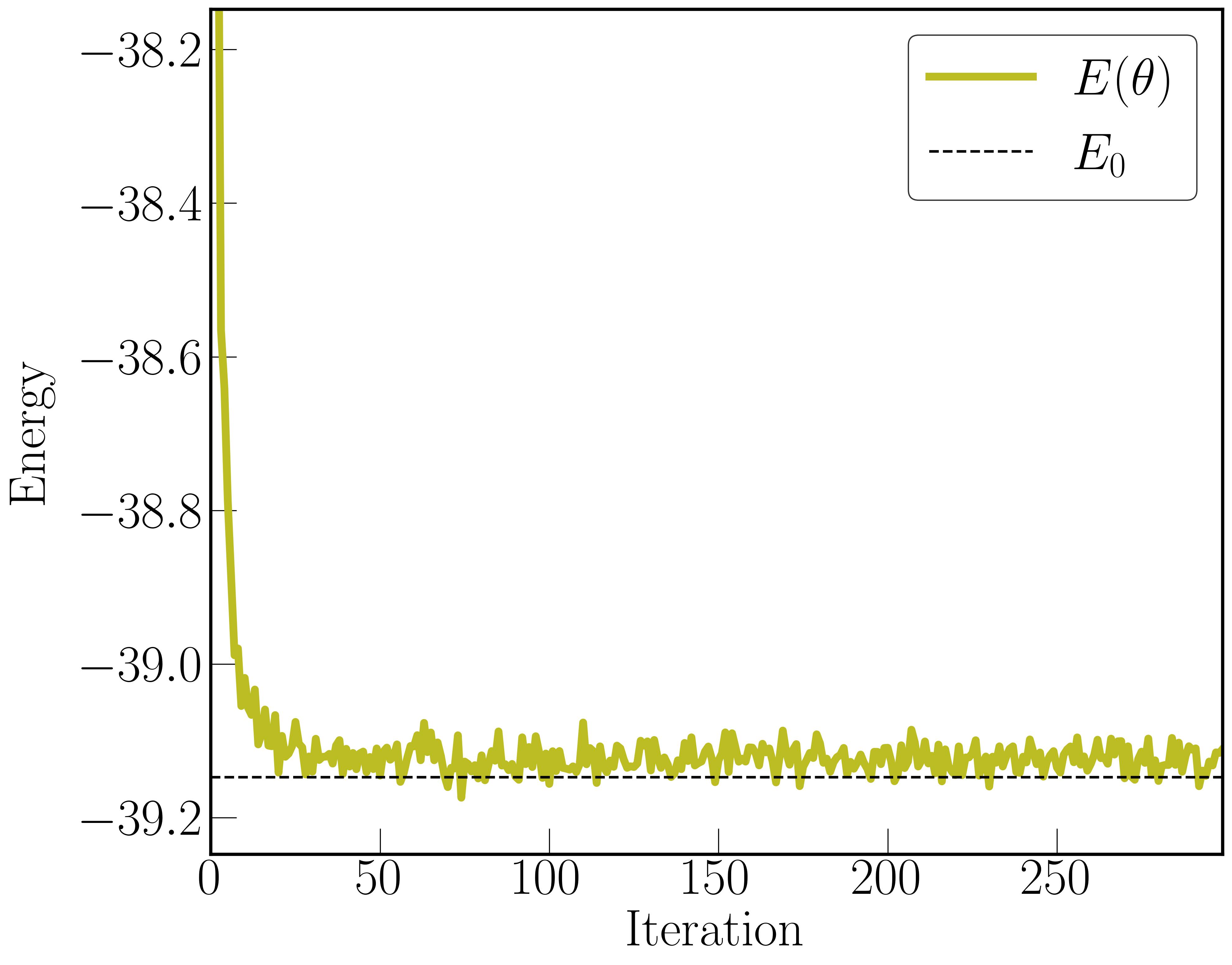 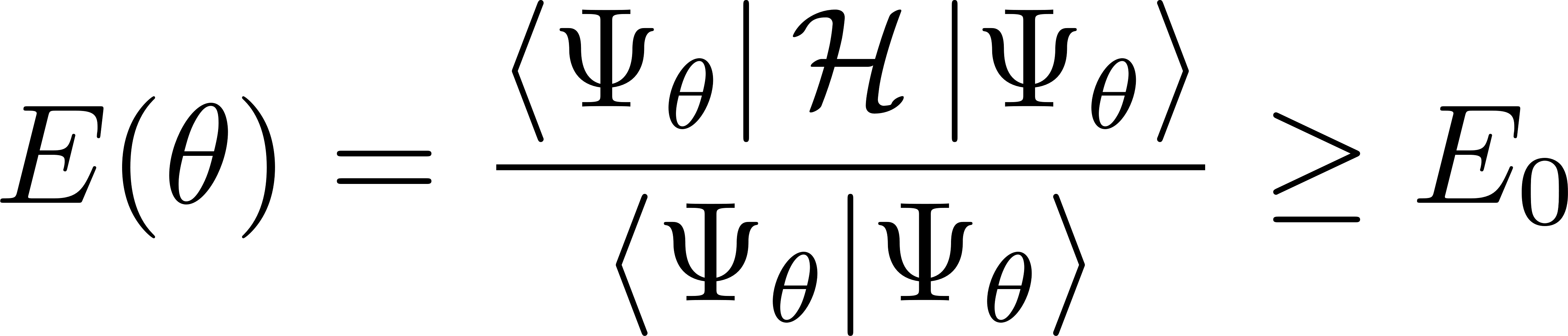 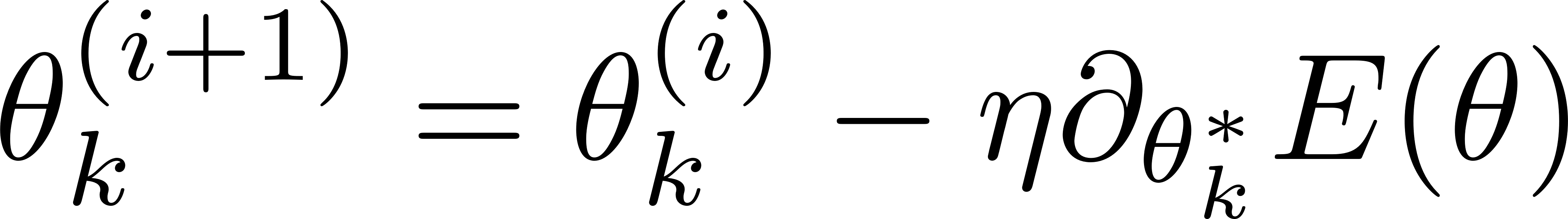 We need the energy gradient                         :
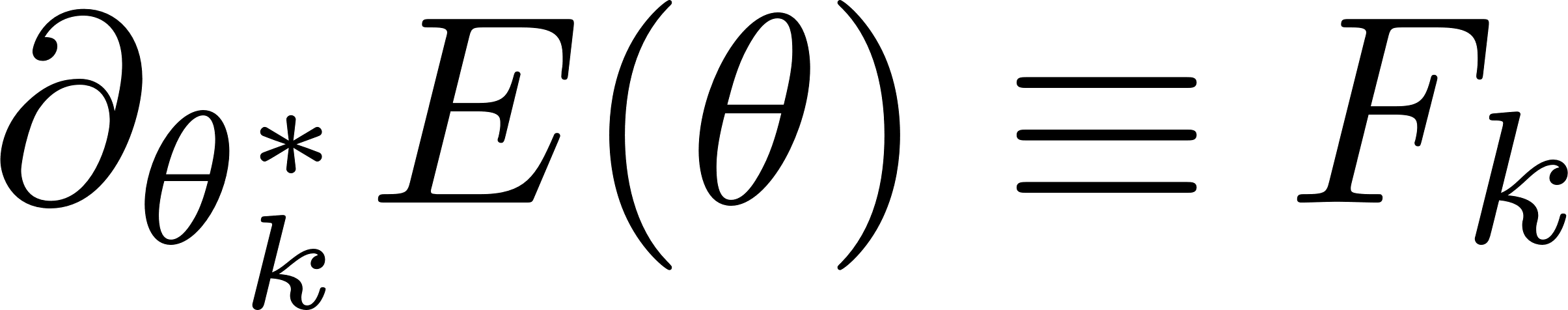 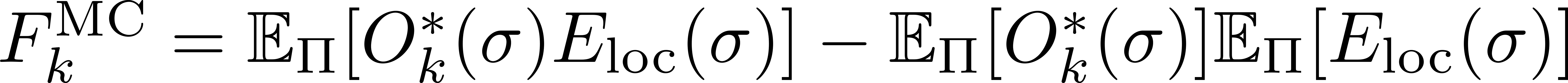 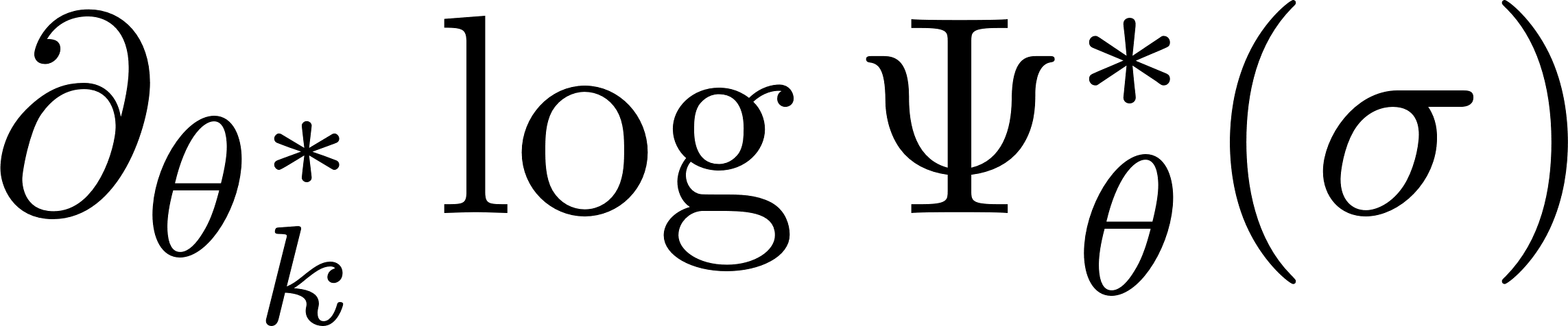 [McMillan, Phys. Rev., 138:A442–A45 (1965)]
6
time-dependent Variational Monte Carlo
VMC for dynamics: tVMC
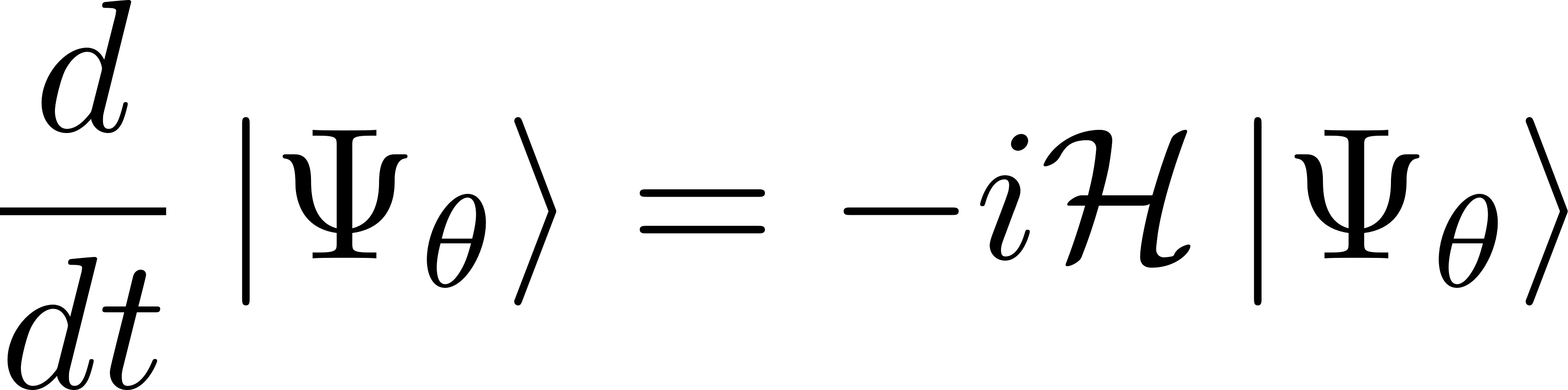 Minimize the Fubini-Study distance                                            :
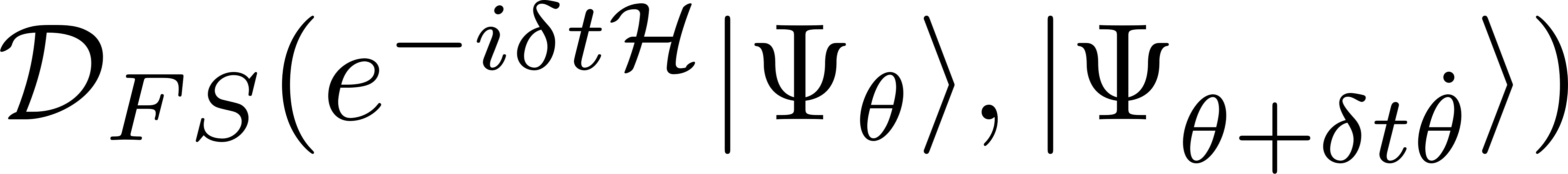 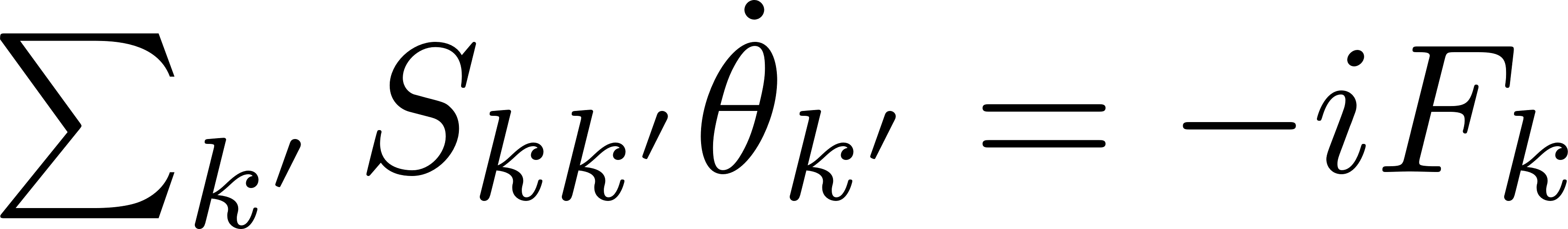 [Carleo, Becca et al., Scientific Reports 2, 243 (2012)]
7
time-dependent Variational Monte Carlo
VMC for dynamics: tVMC
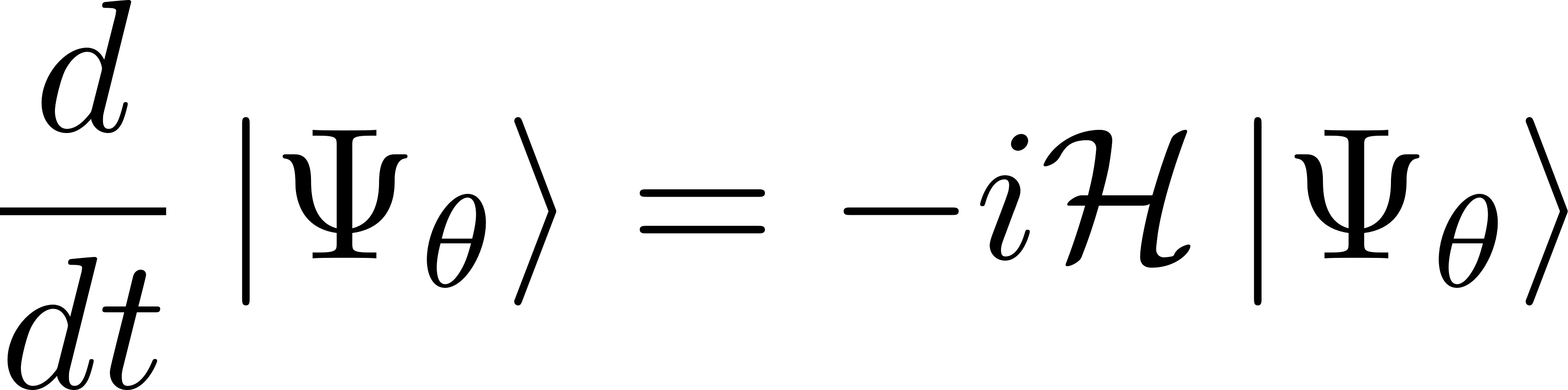 Minimize the Fubini-Study distance                                            :
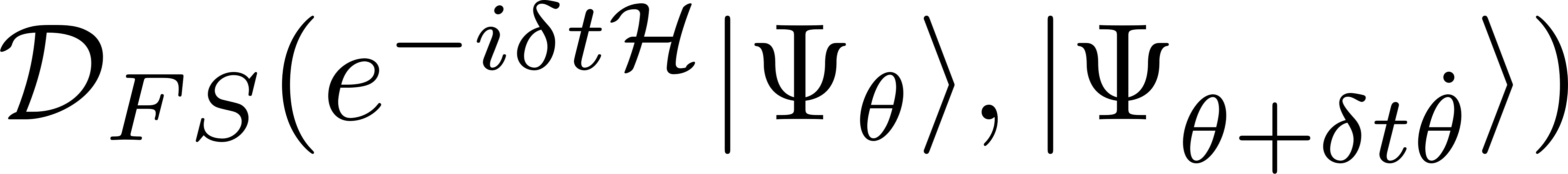 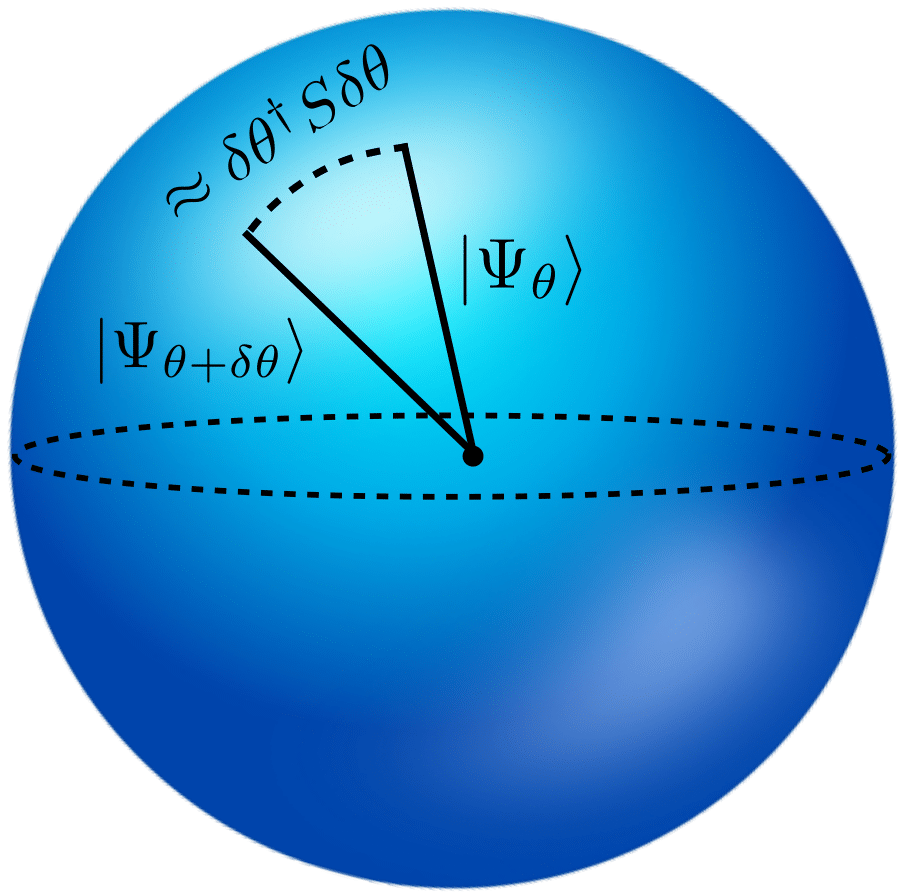 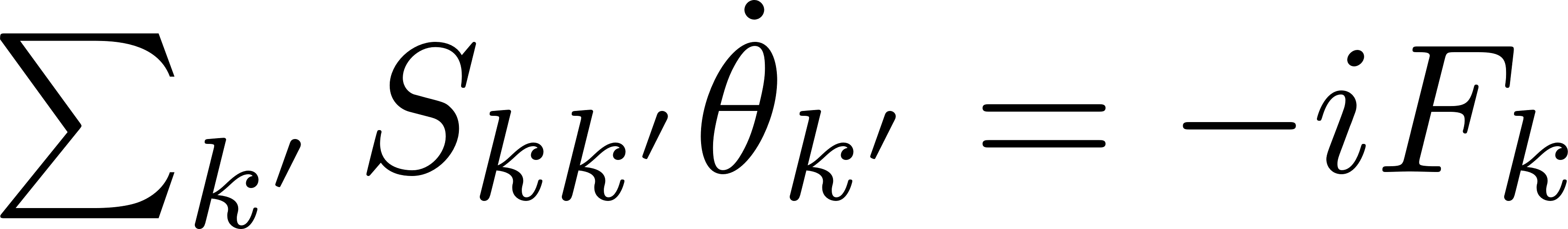 QGT
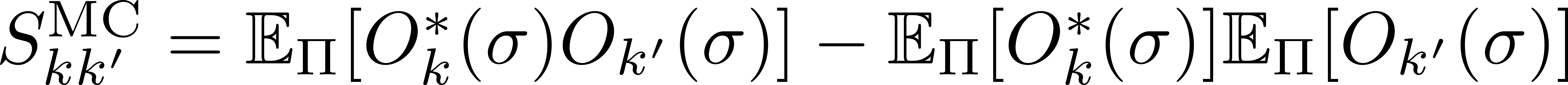 [Carleo, Becca et al., Scientific Reports 2, 243 (2012)]
8
Biases in      and
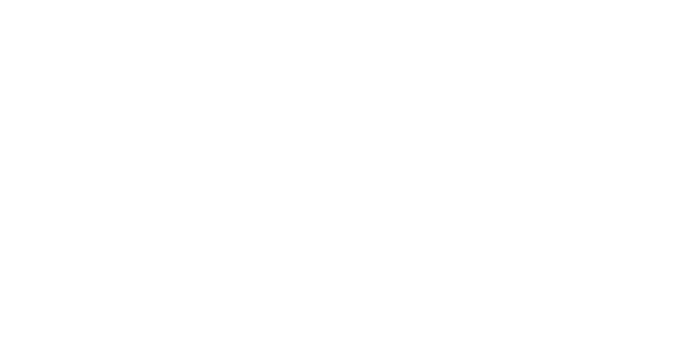 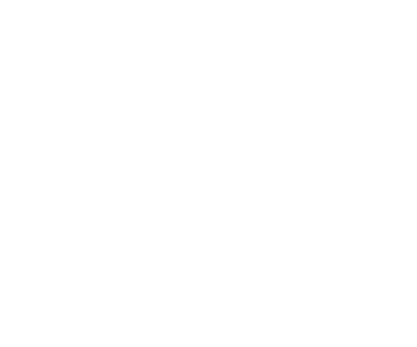 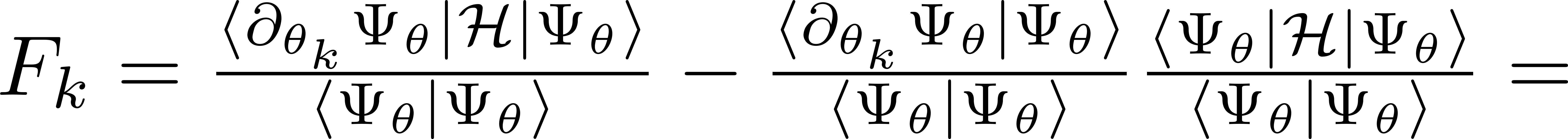 ECT workshop
9
Biases in      and
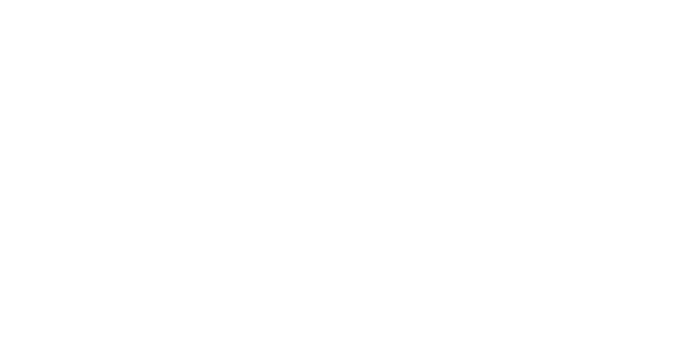 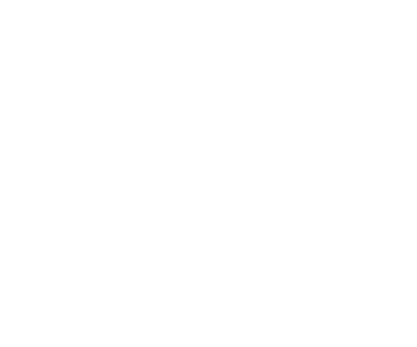 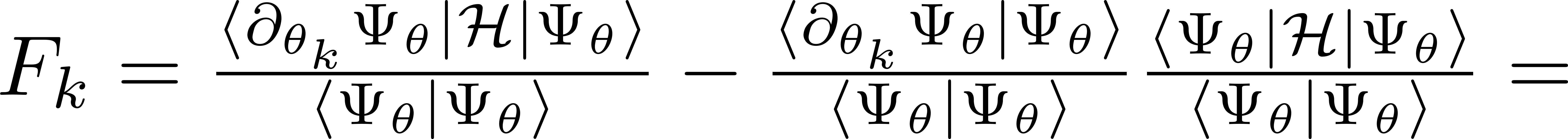 bias
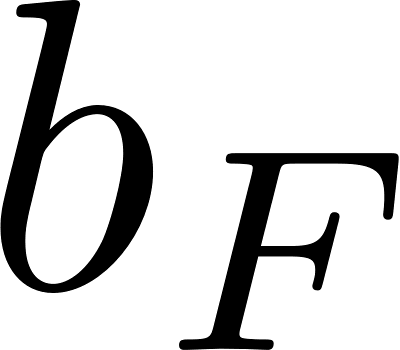 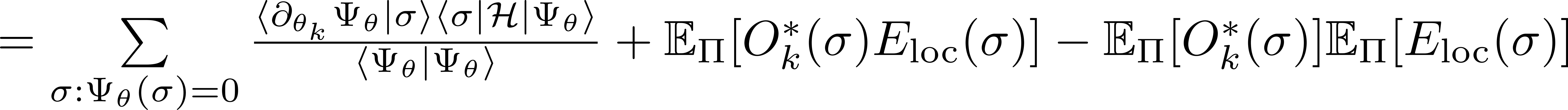 ECT workshop
10
Biases in      and
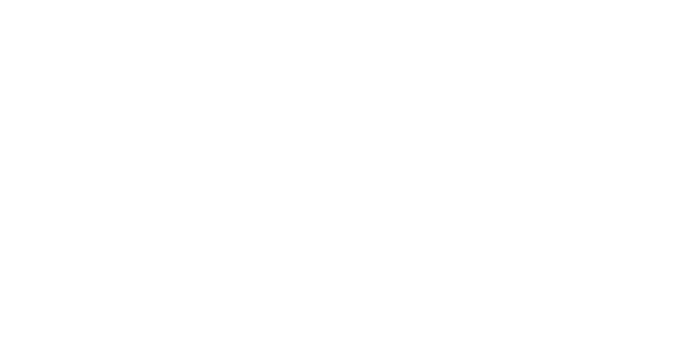 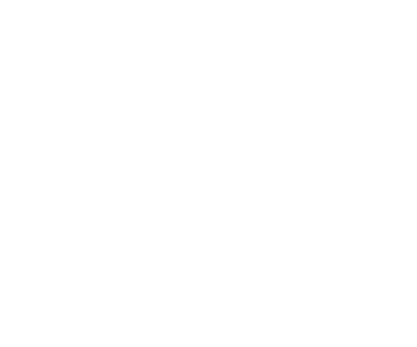 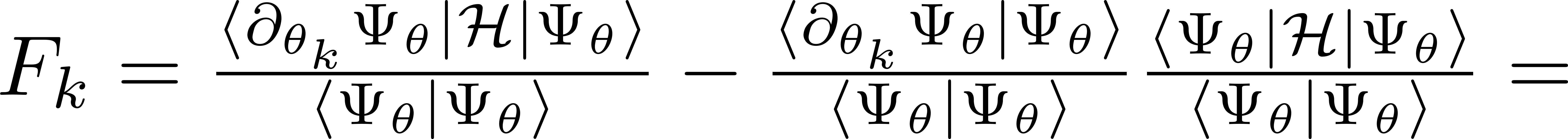 bias
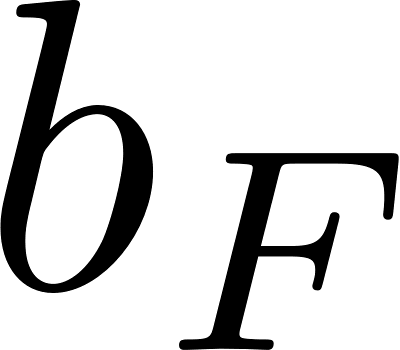 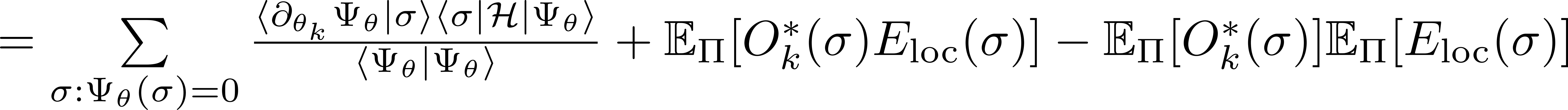 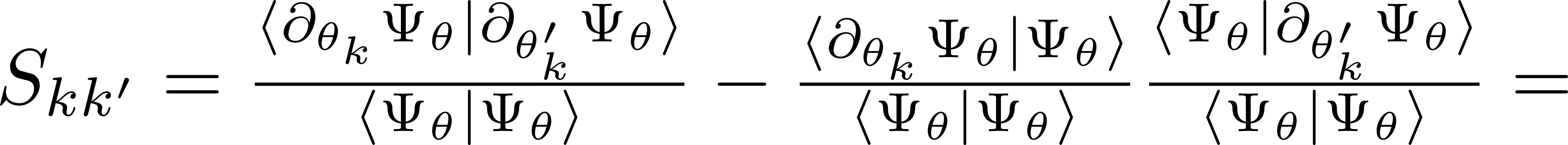 ECT workshop
11
Biases in      and
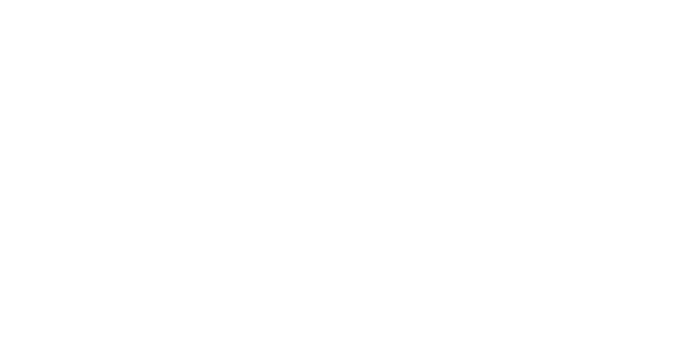 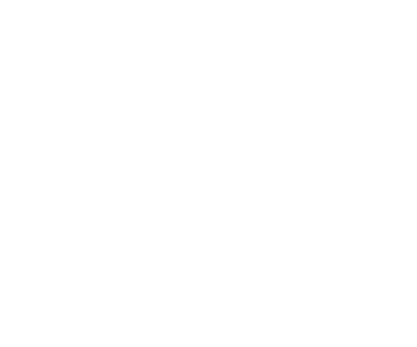 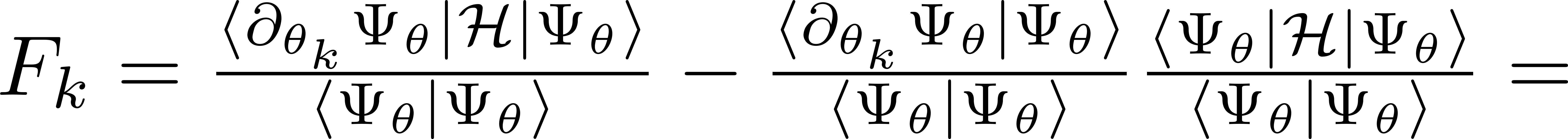 bias
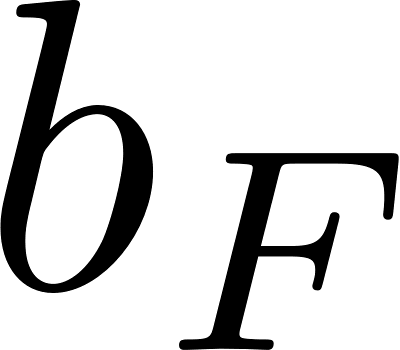 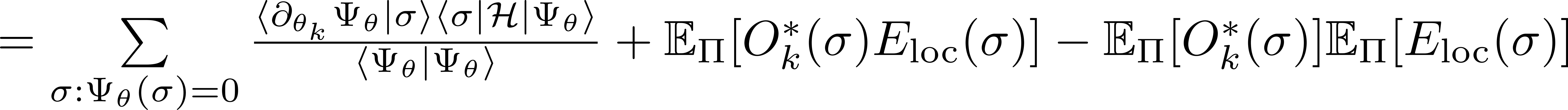 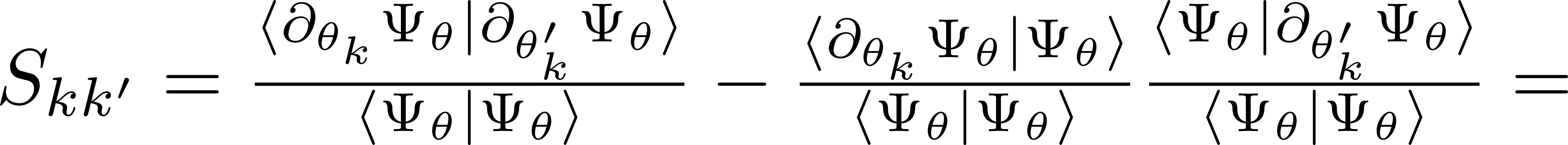 bias
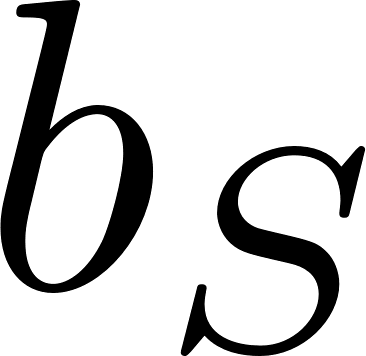 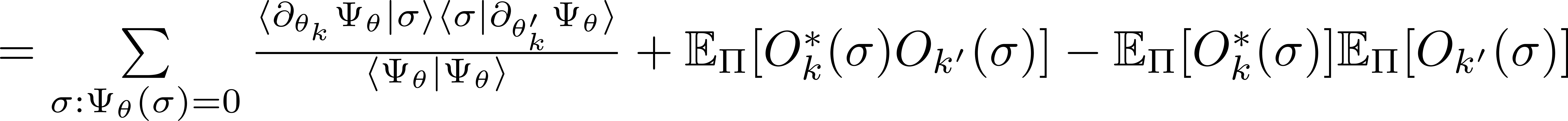 ECT workshop
12
Biases in      and
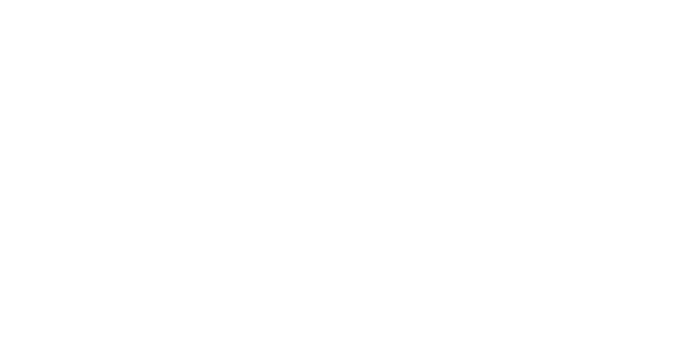 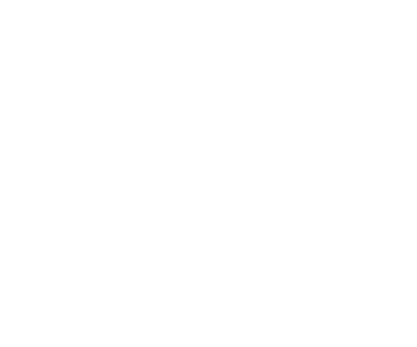 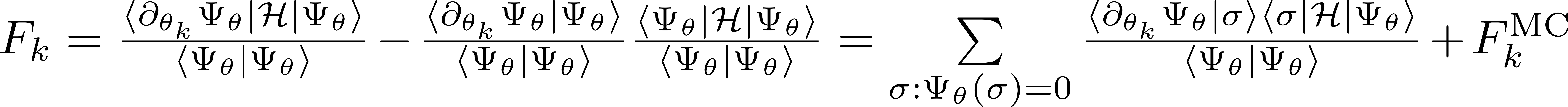 bias
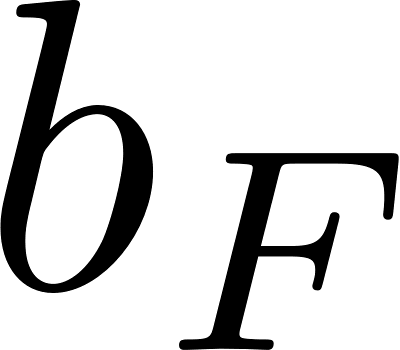 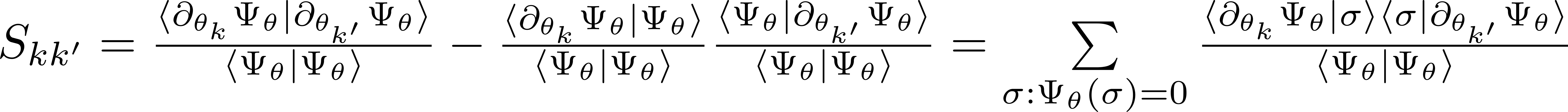 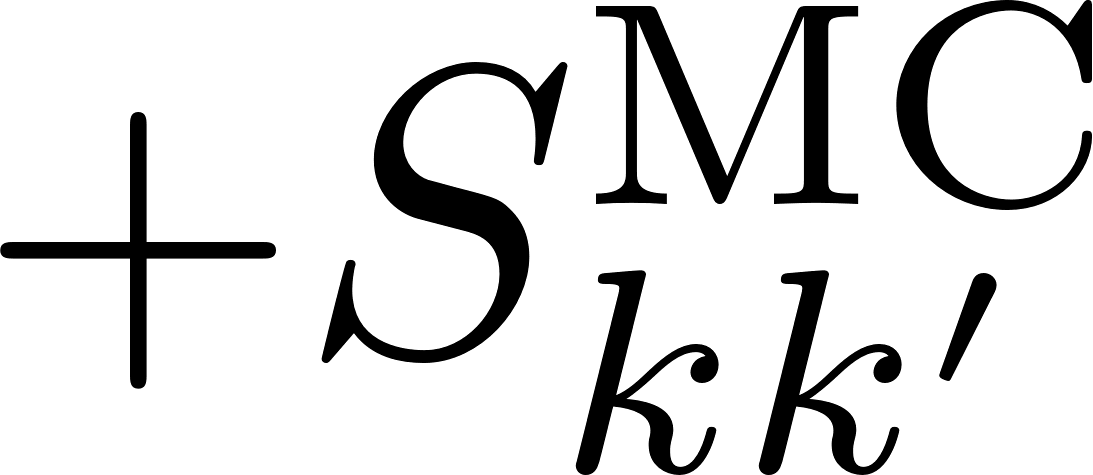 bias
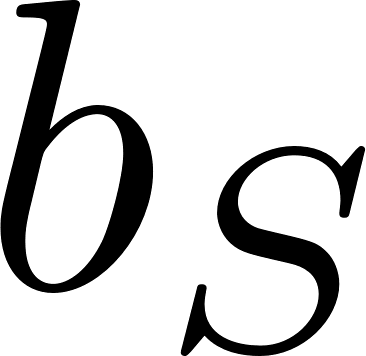 ECT workshop
13
Biases in      and
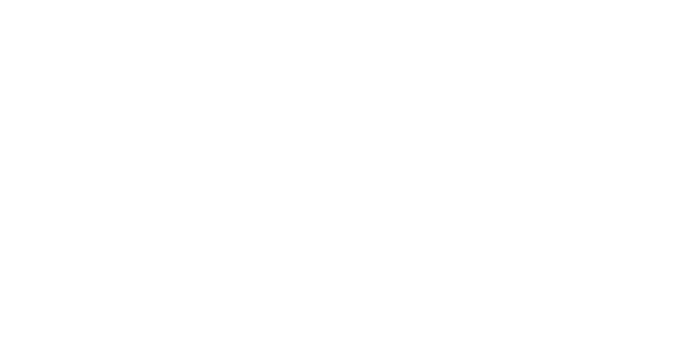 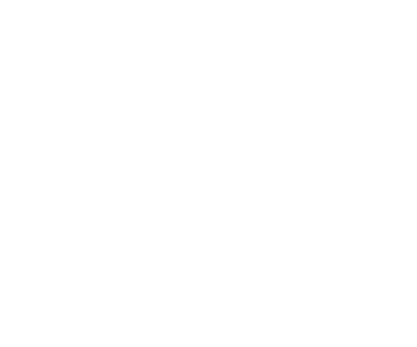 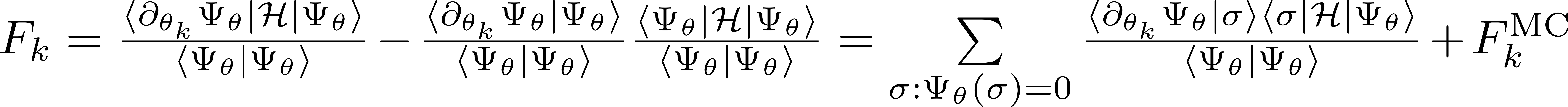 bias
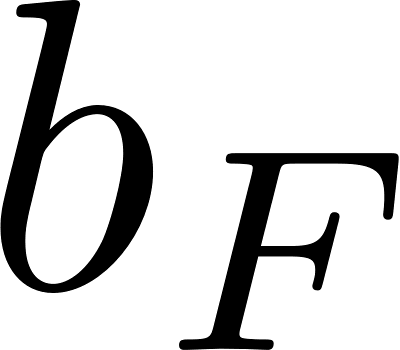 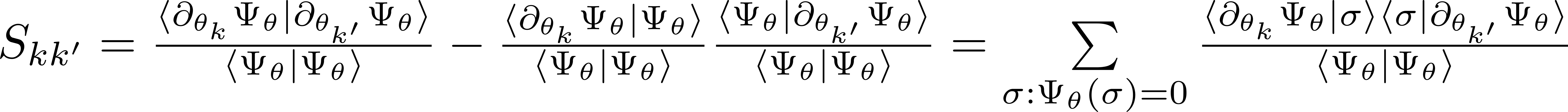 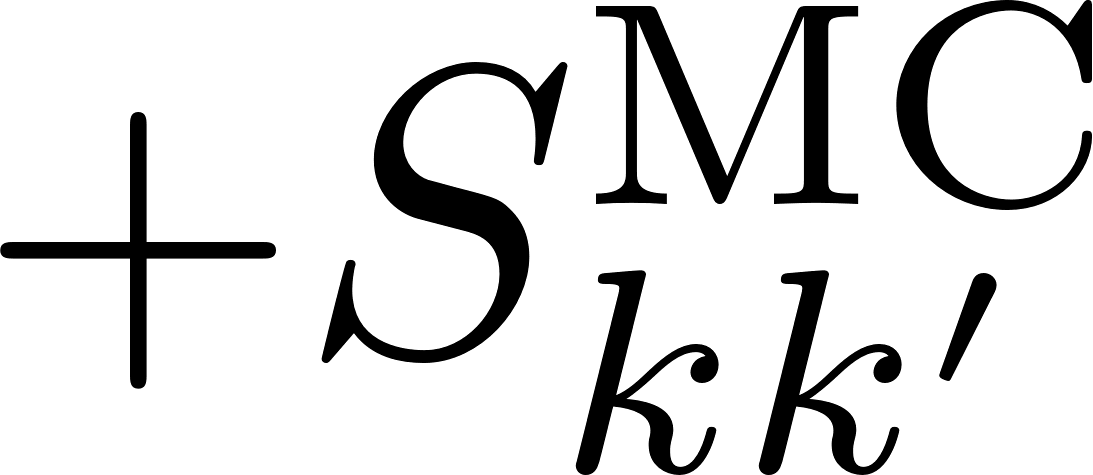 Cases when                    :
bias
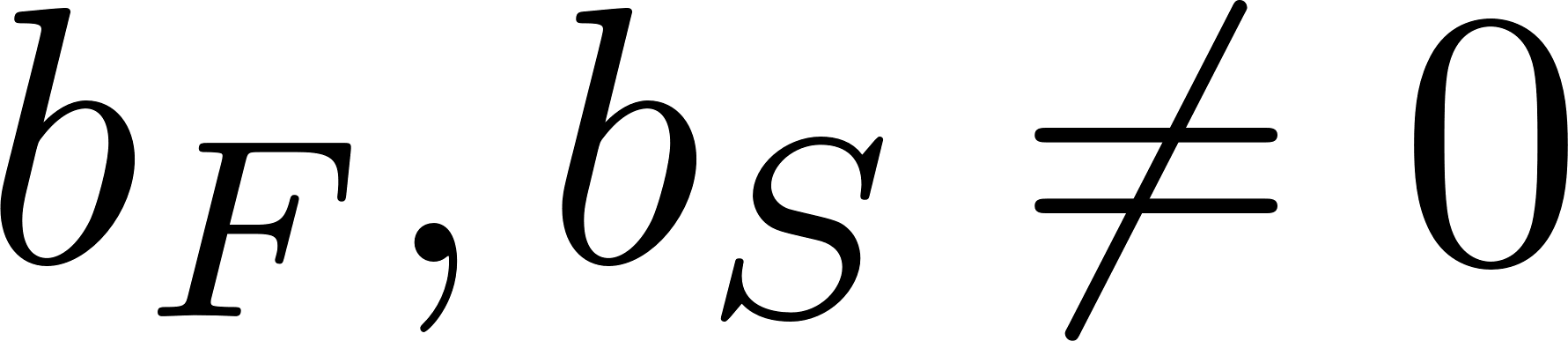 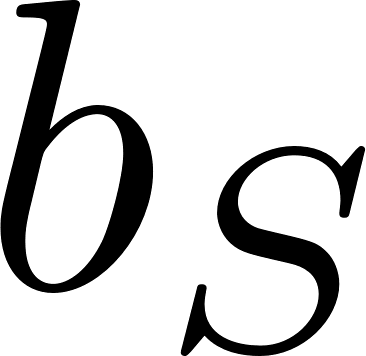 basis states
anti-symmetric wave functions 
states in digital quantum circuits
states subject to projective measurements
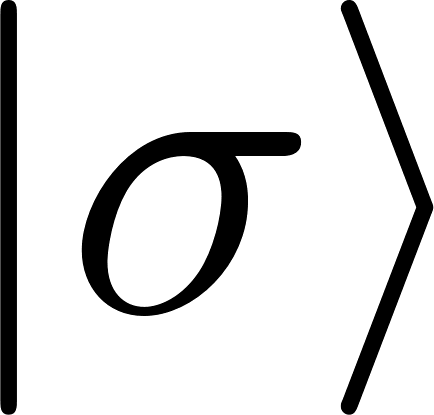 ground state of frustrated systems
METTS states
thermofield double states
ECT workshop
14
Examples of bias
1 spin
2 spins
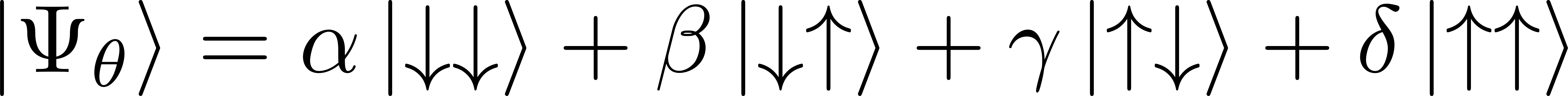 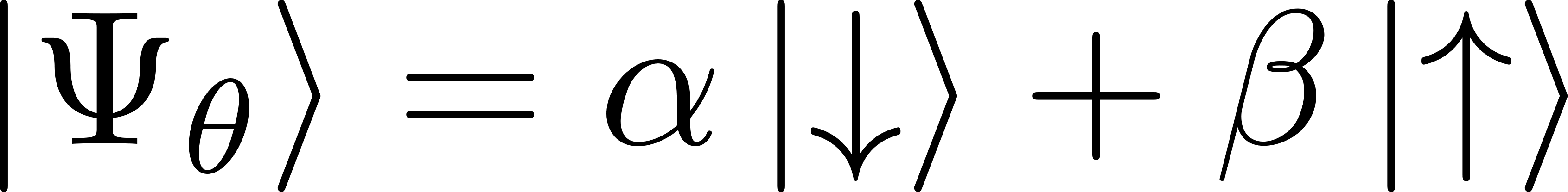 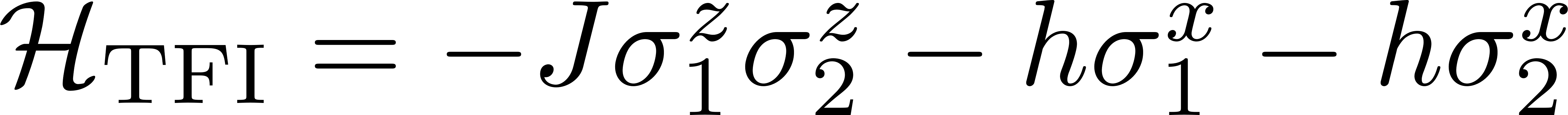 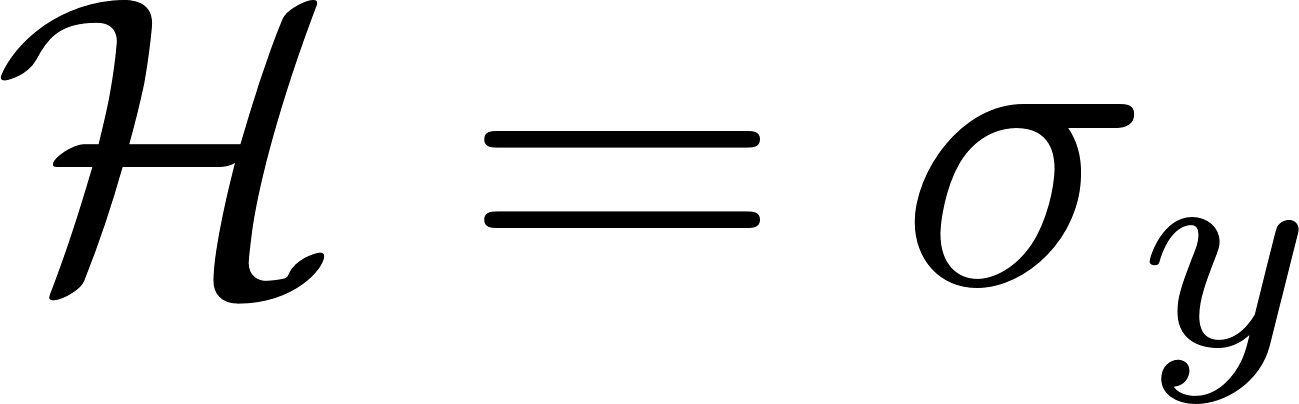 ECT workshop
15
Examples of bias
1 spin
2 spins
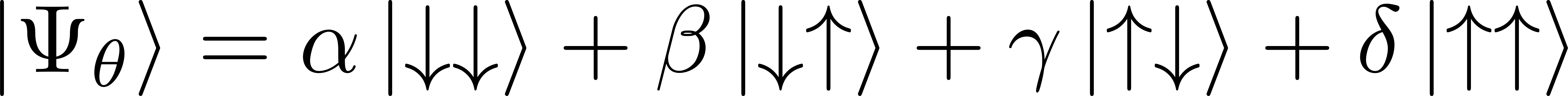 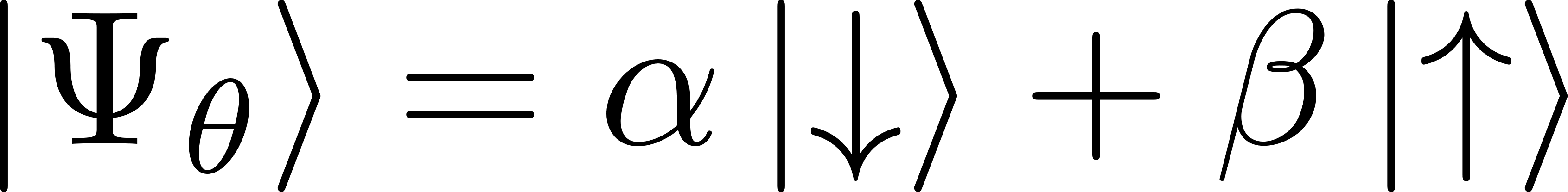 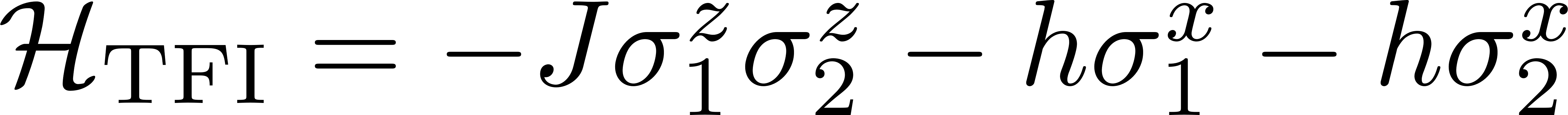 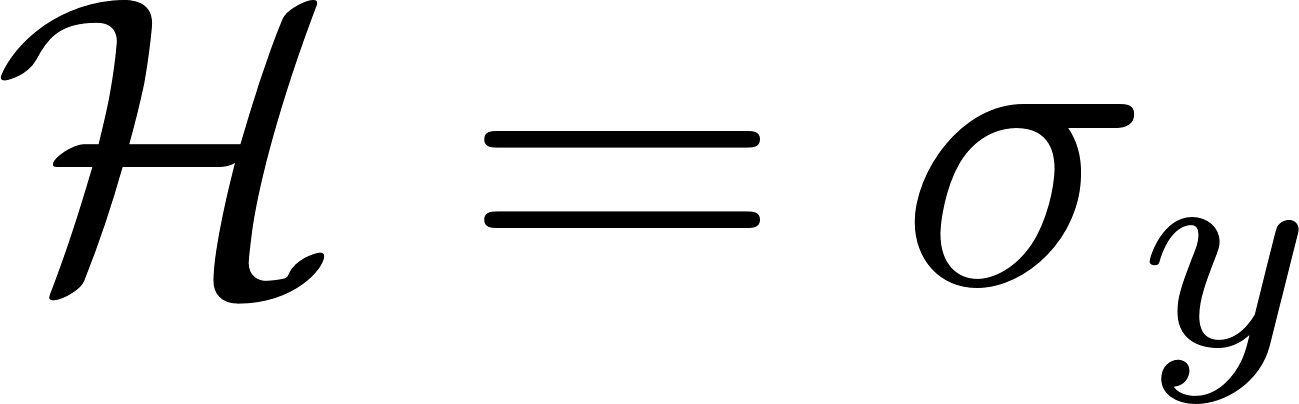 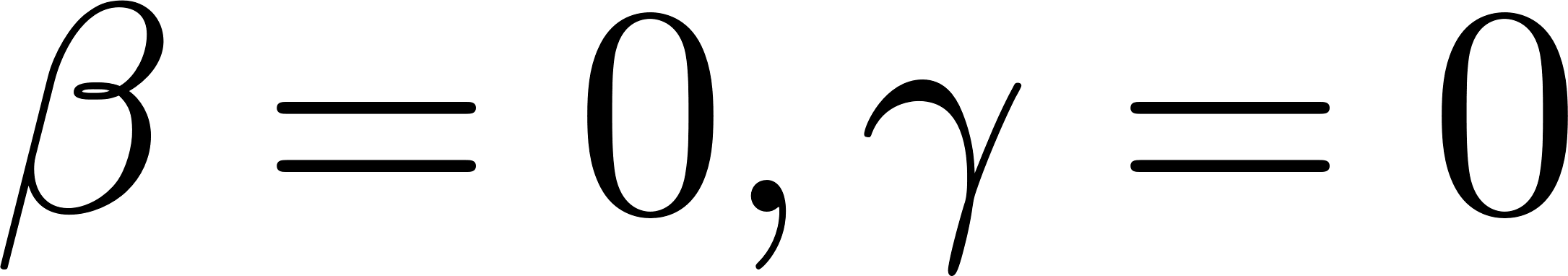 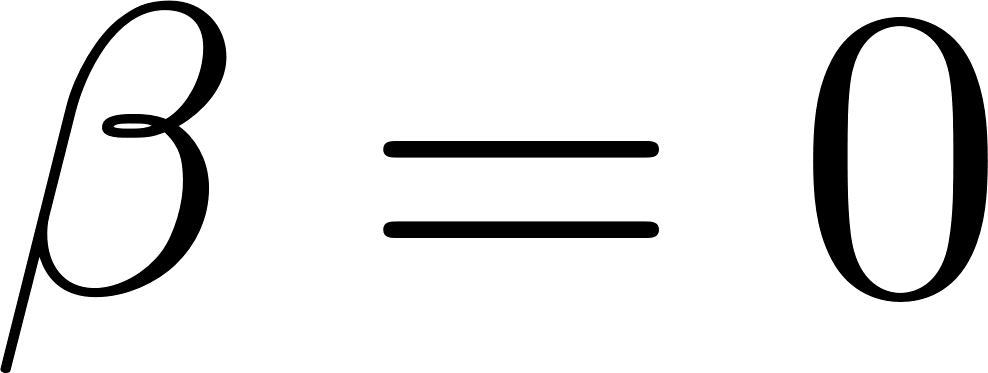 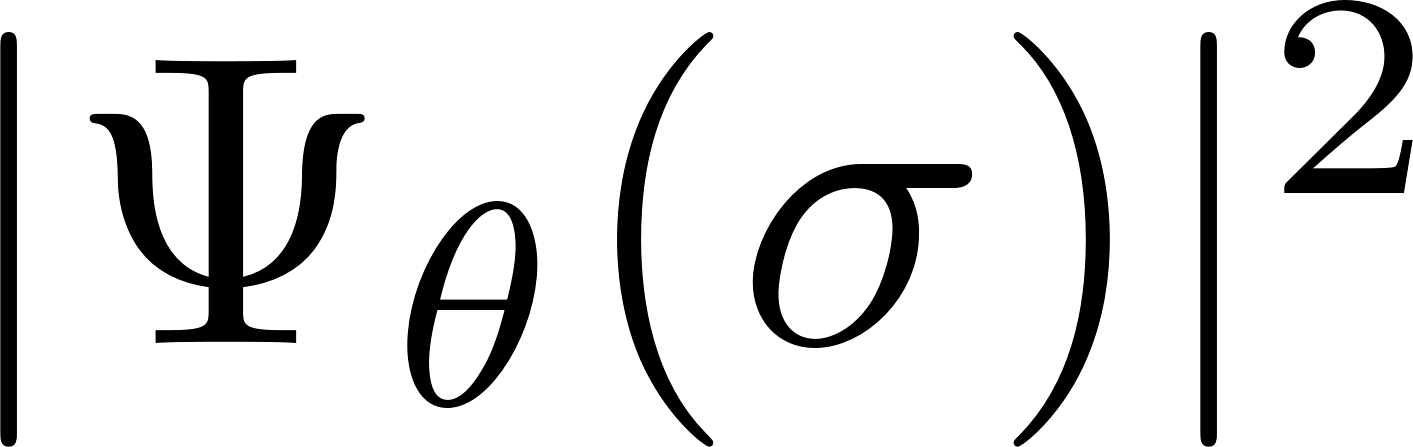 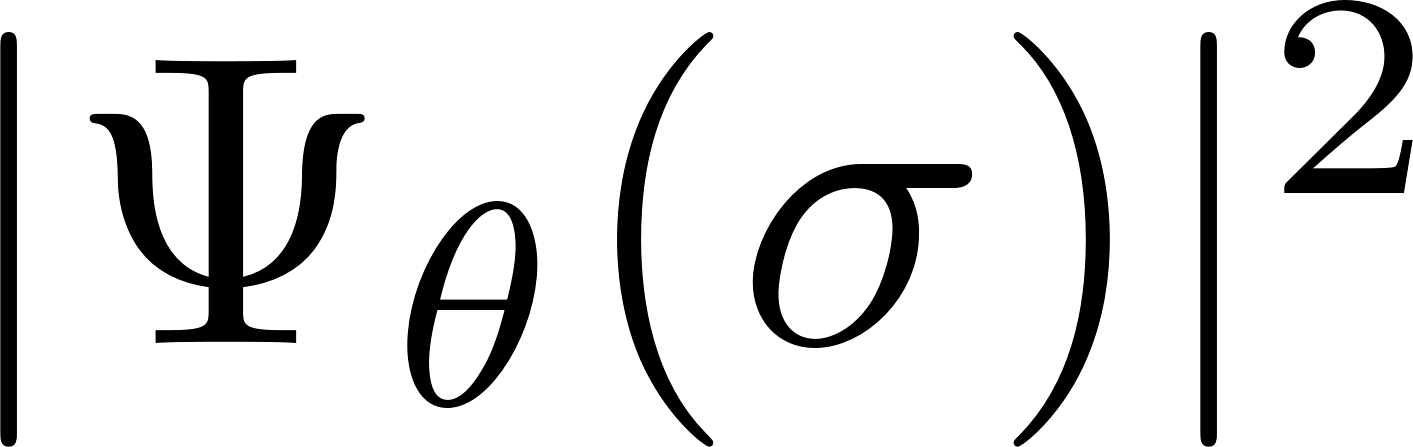 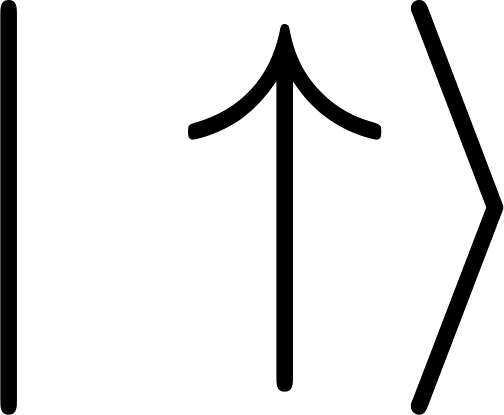 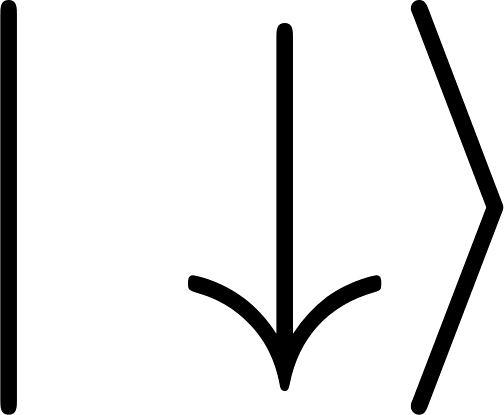 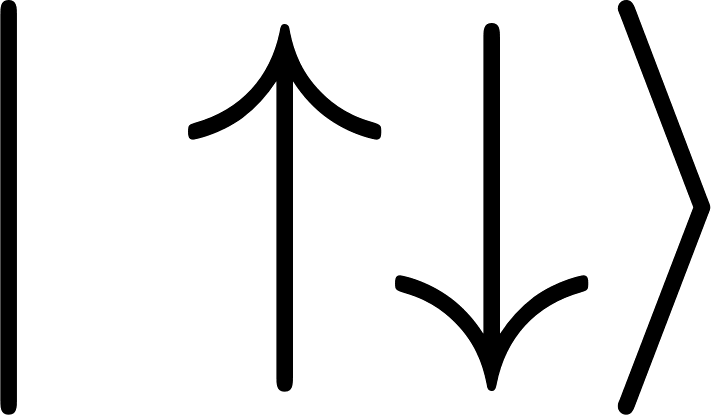 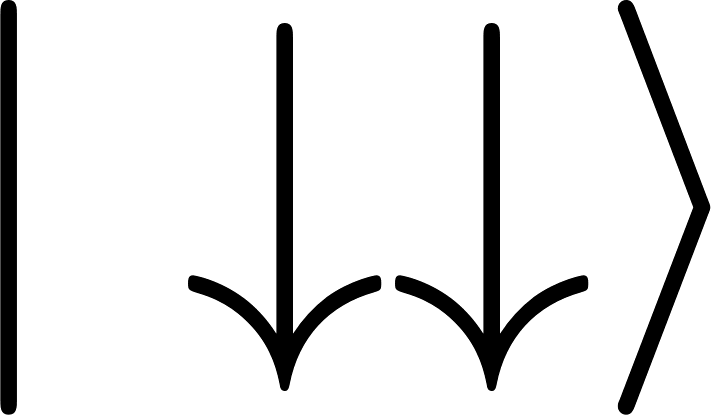 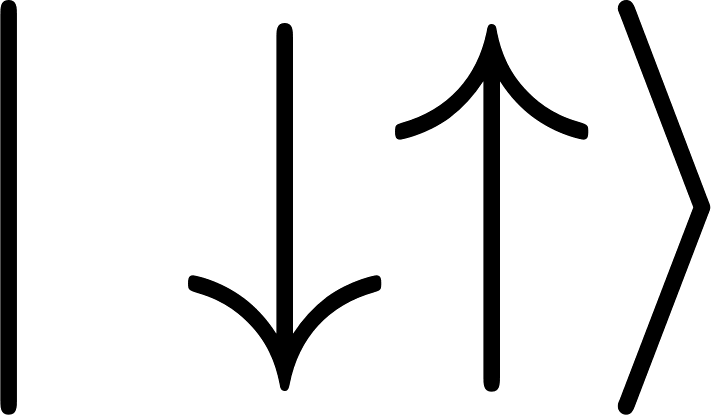 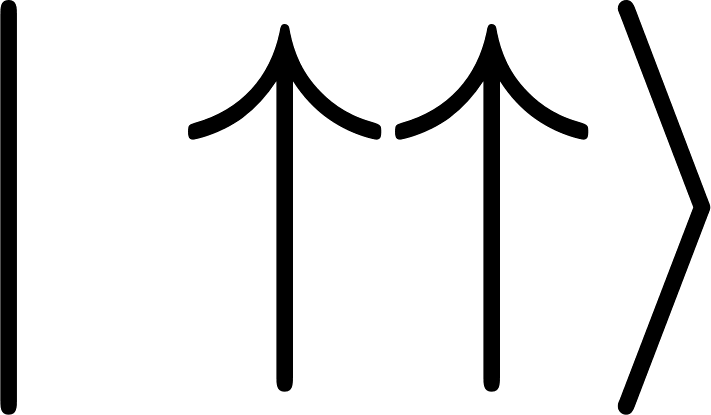 ECT workshop
16
Examples of bias
1 spin
2 spins
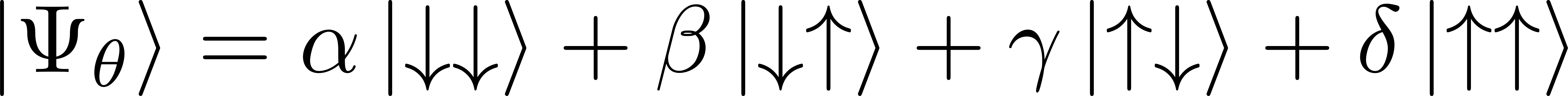 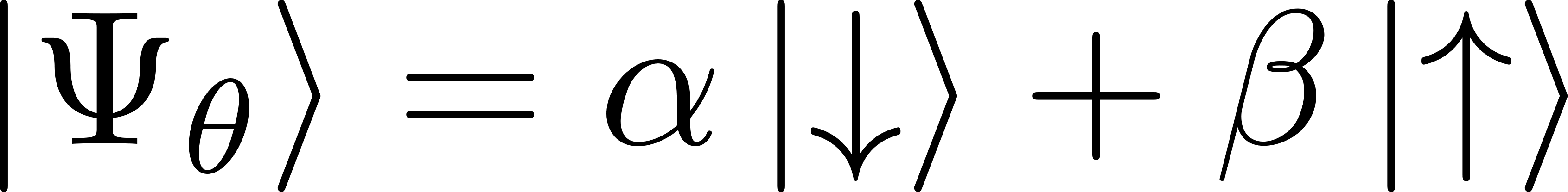 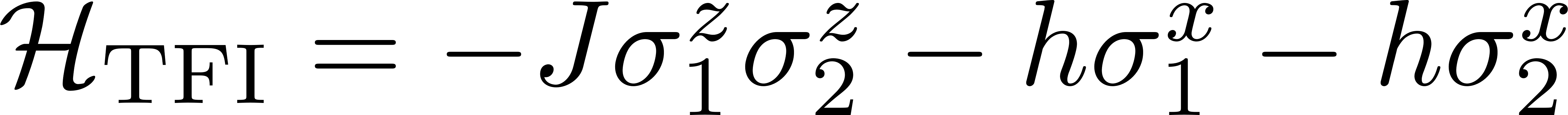 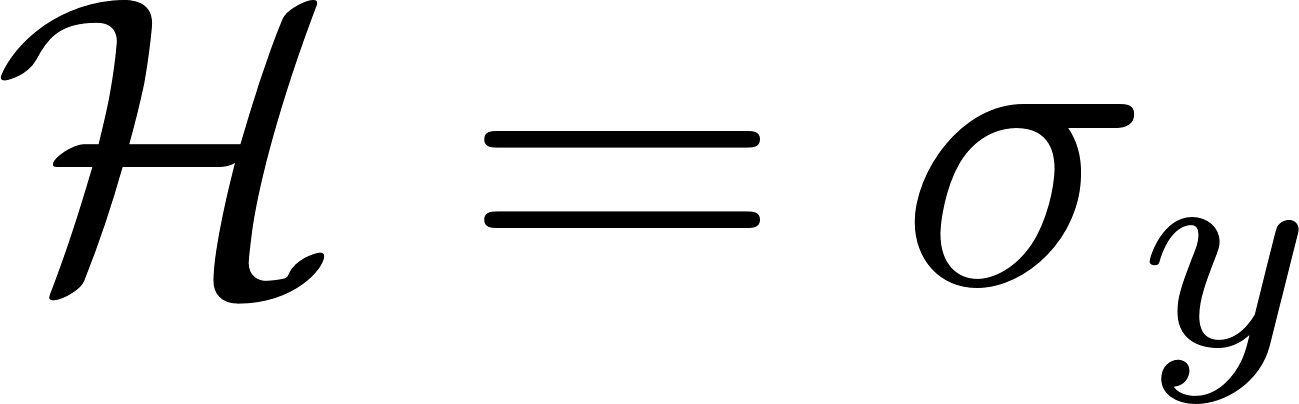 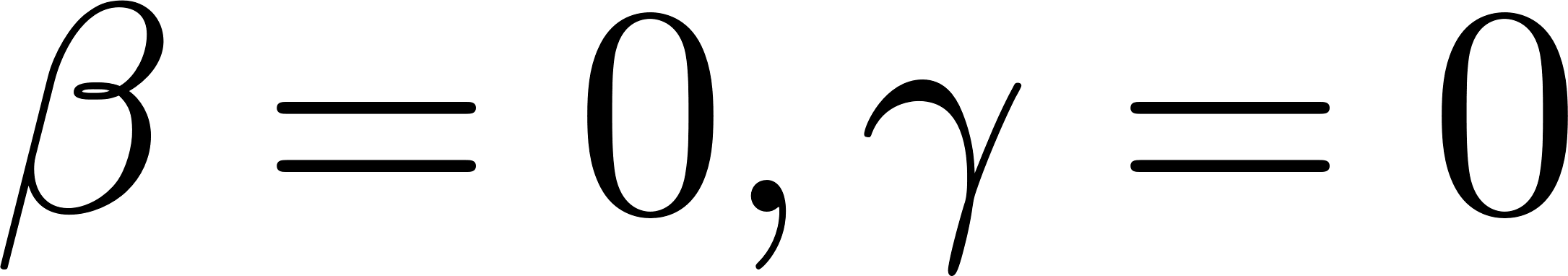 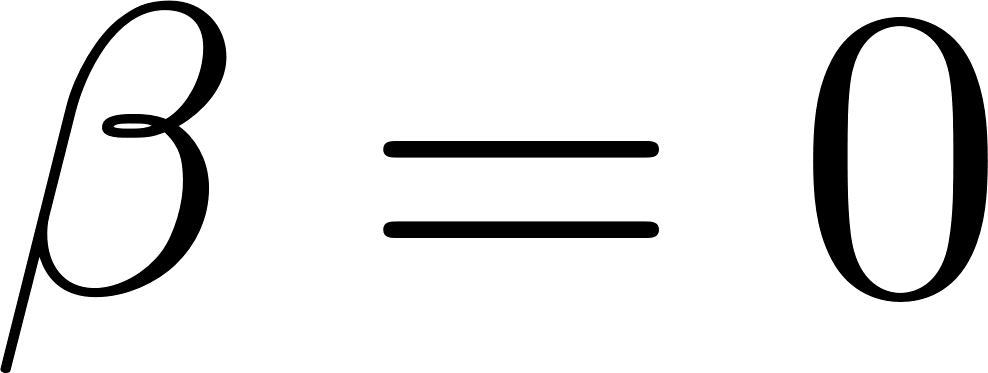 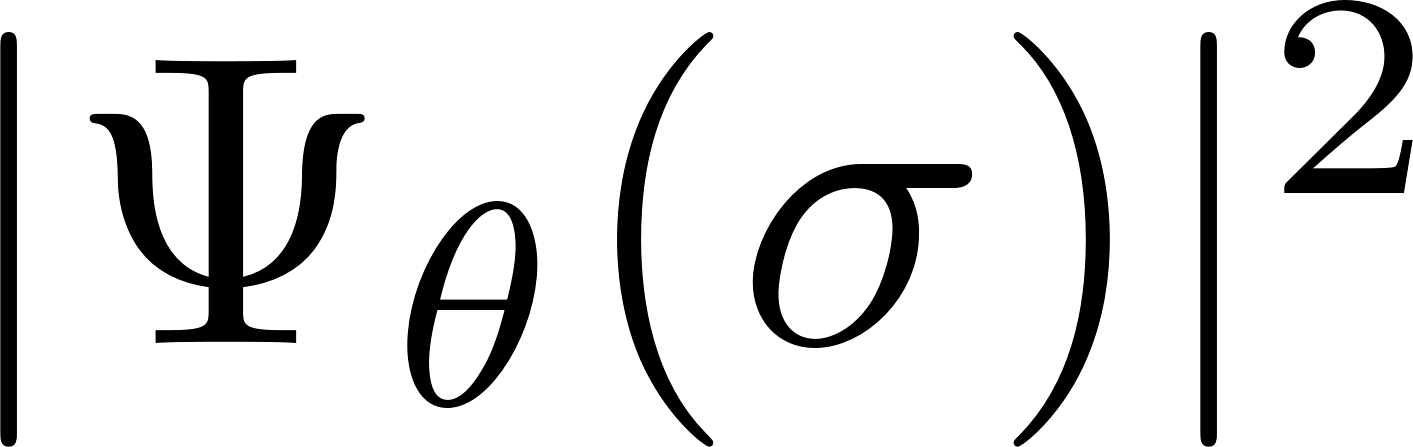 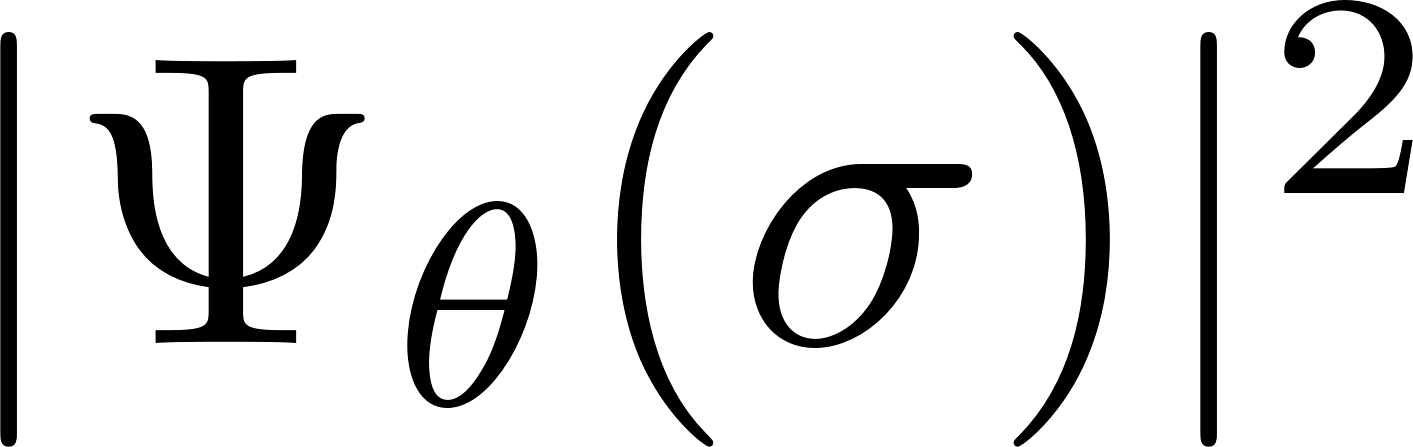 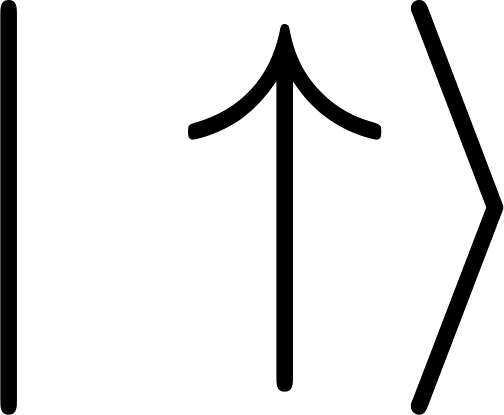 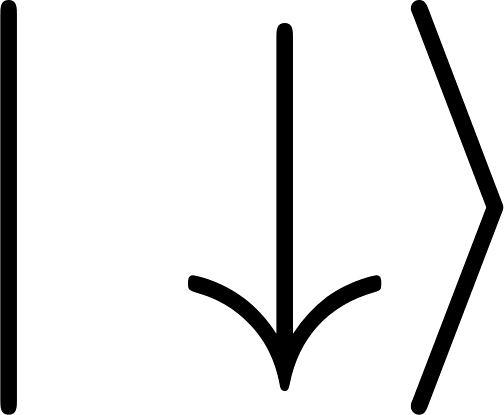 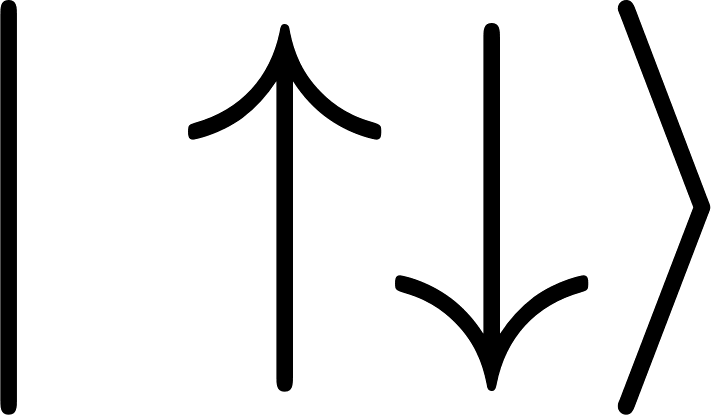 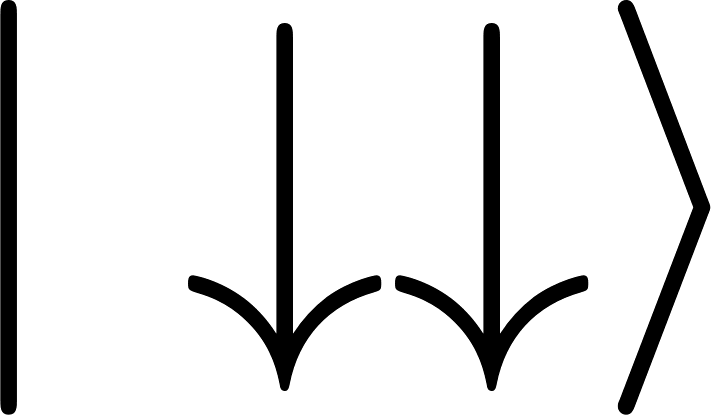 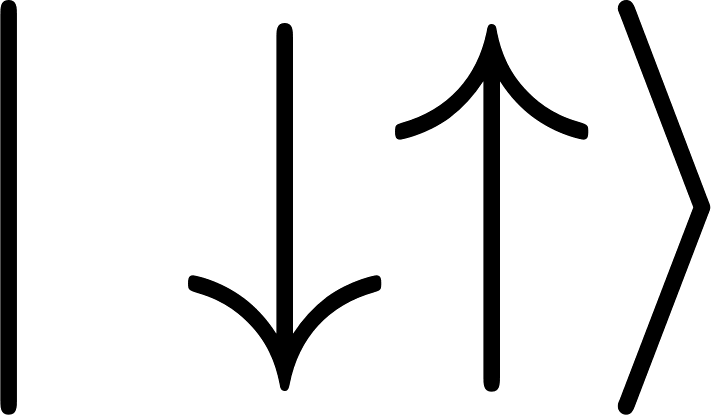 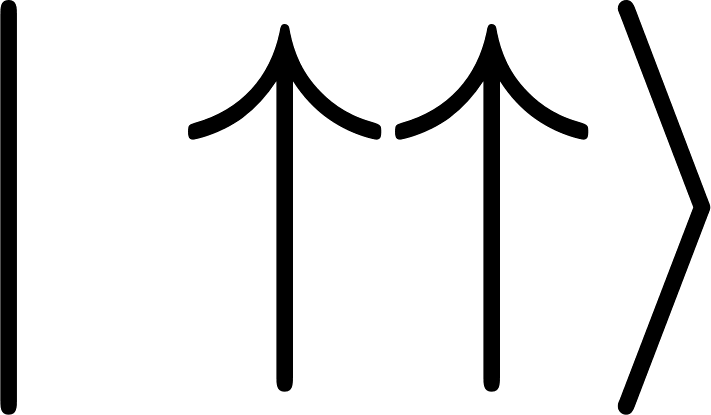 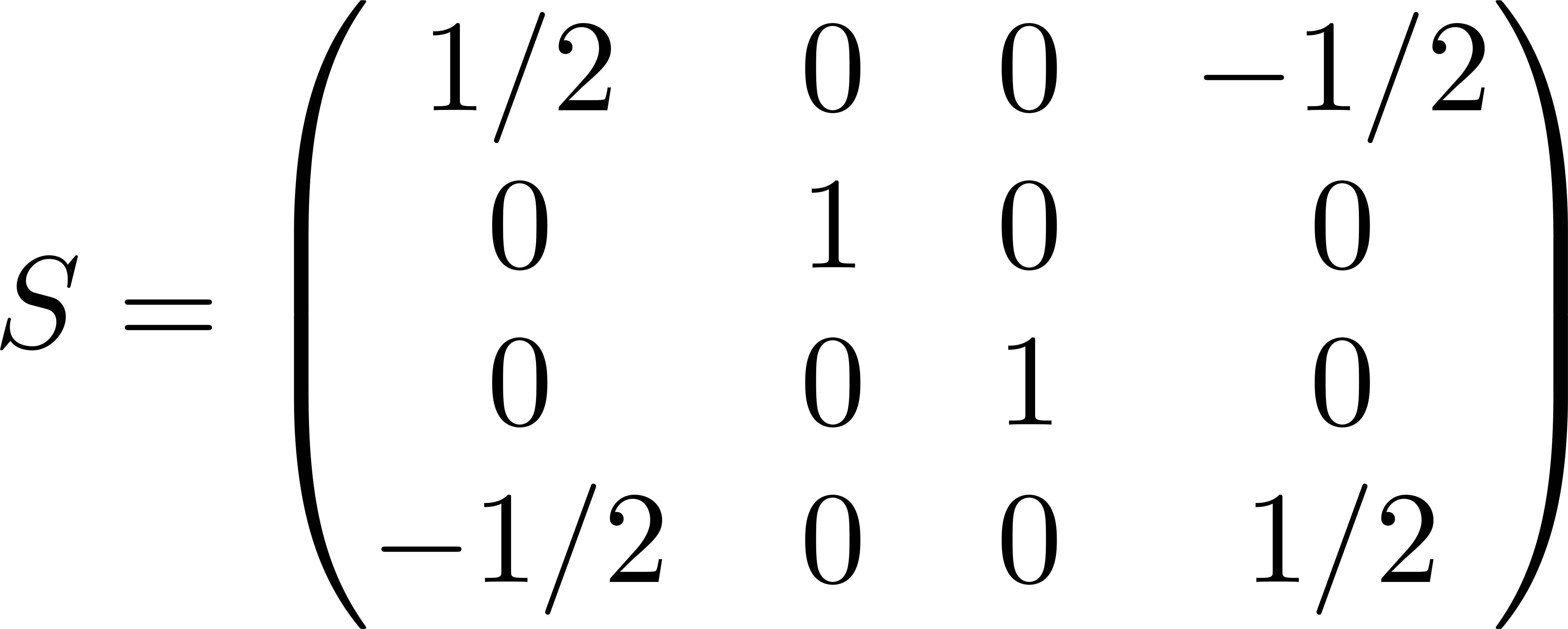 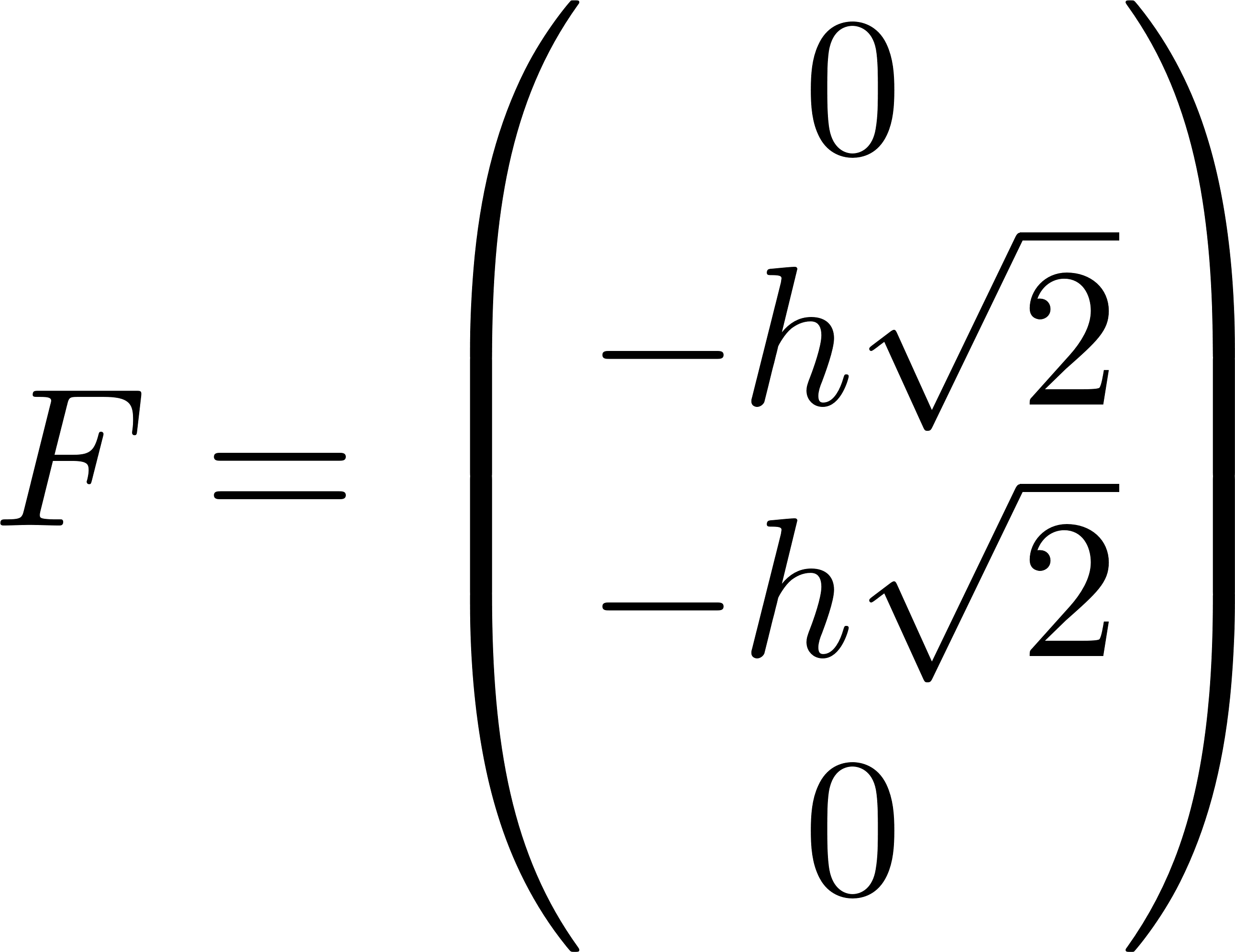 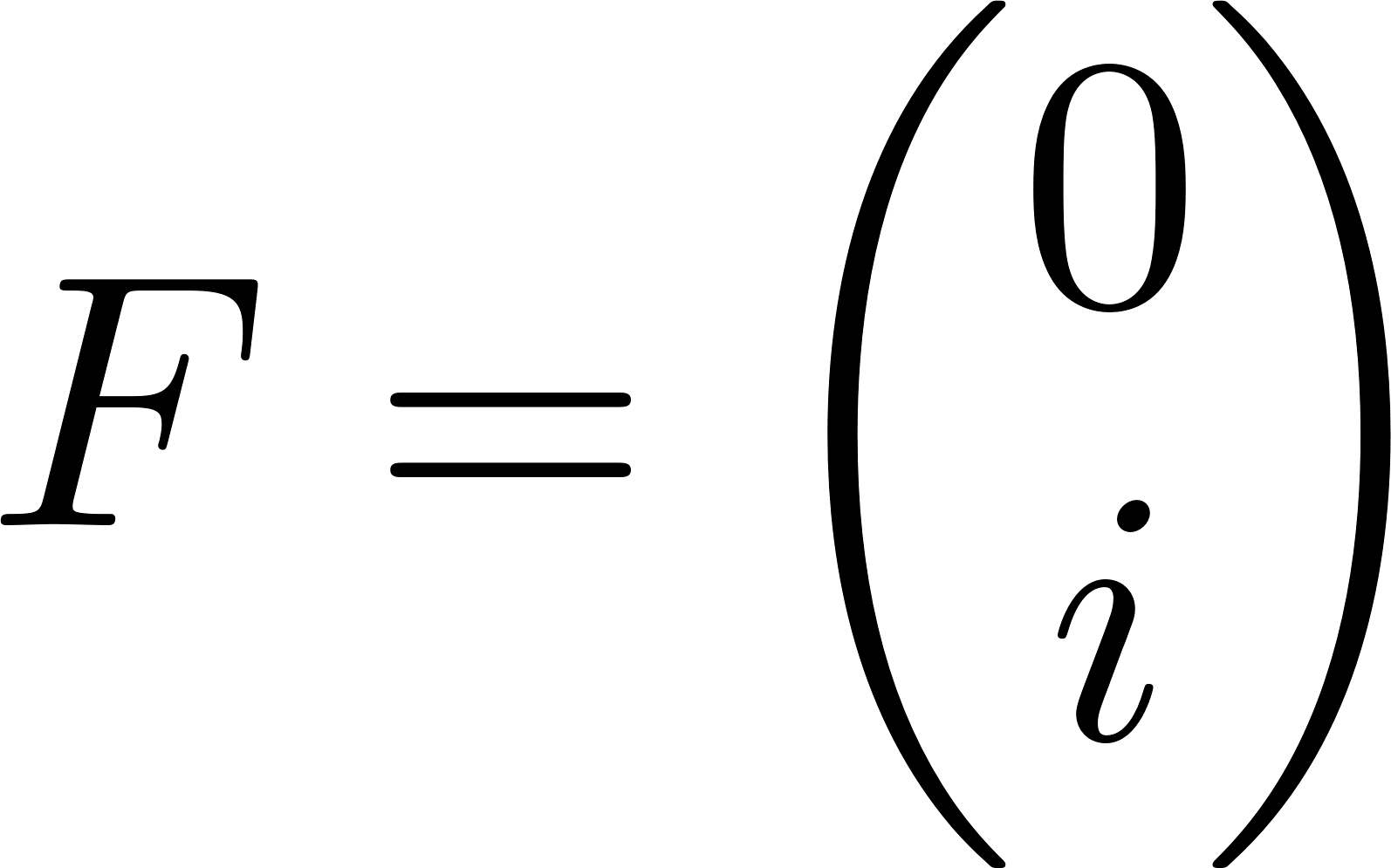 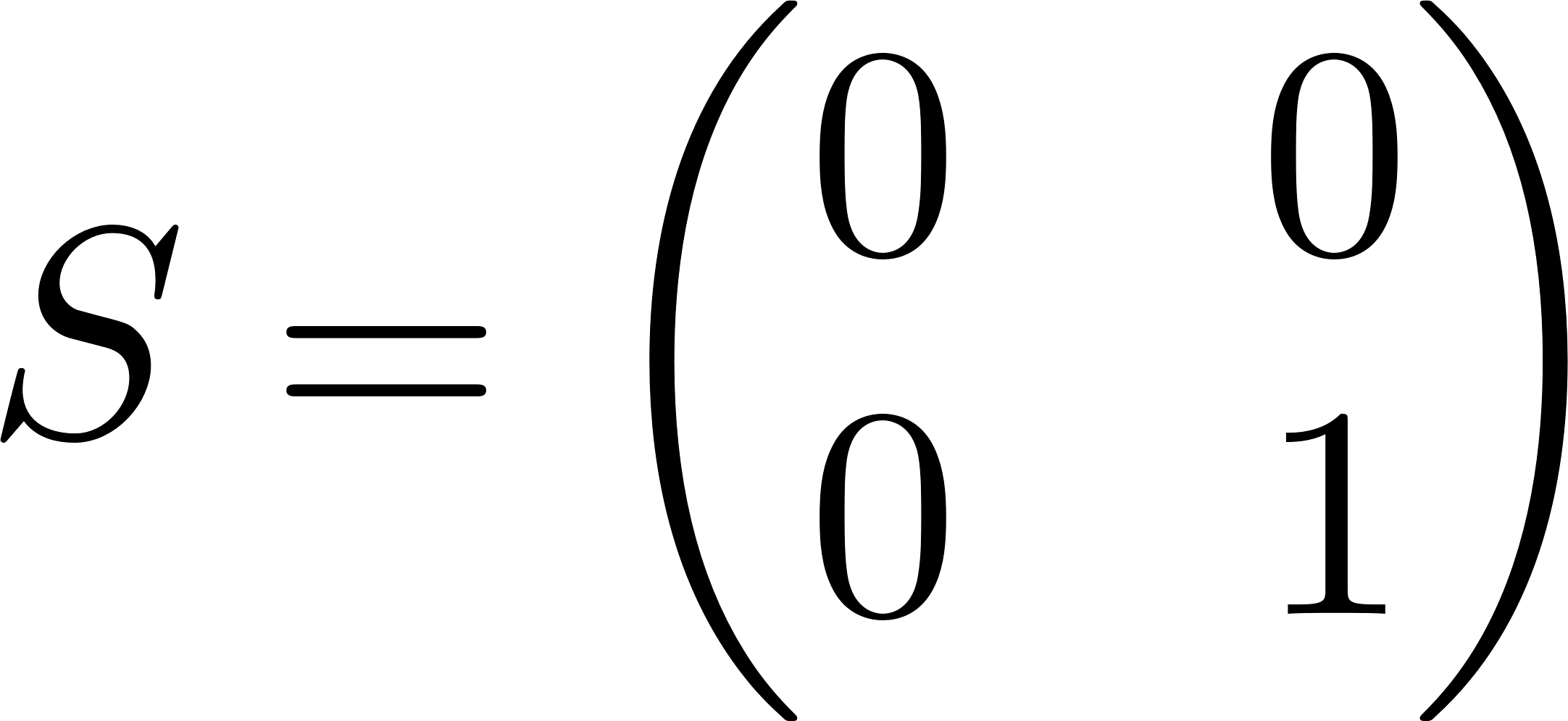 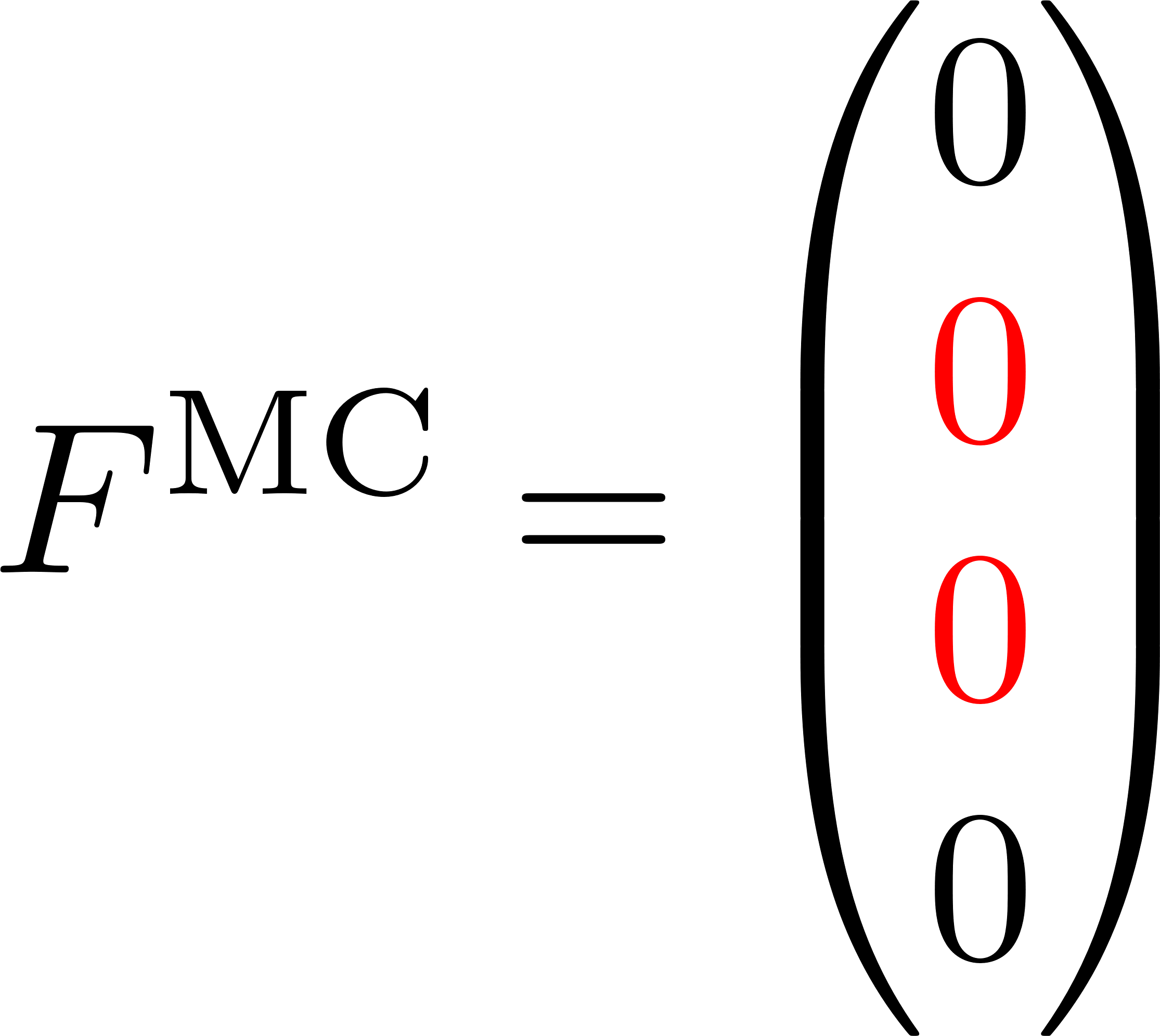 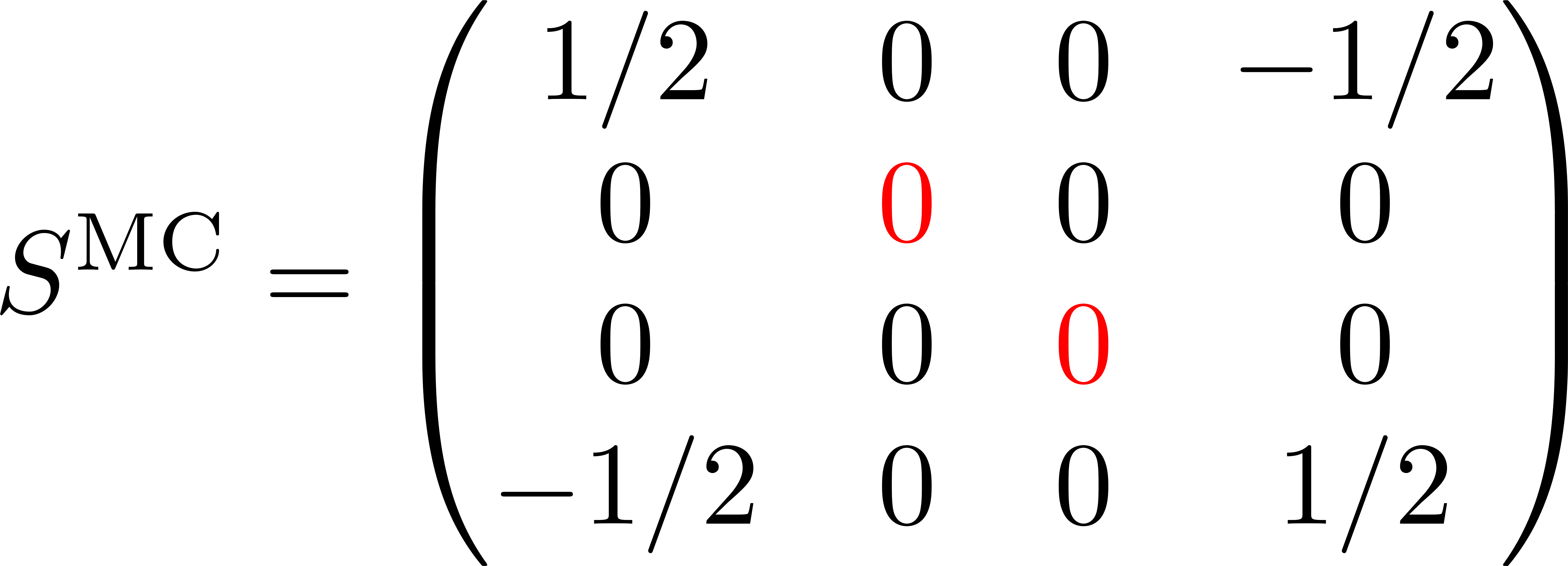 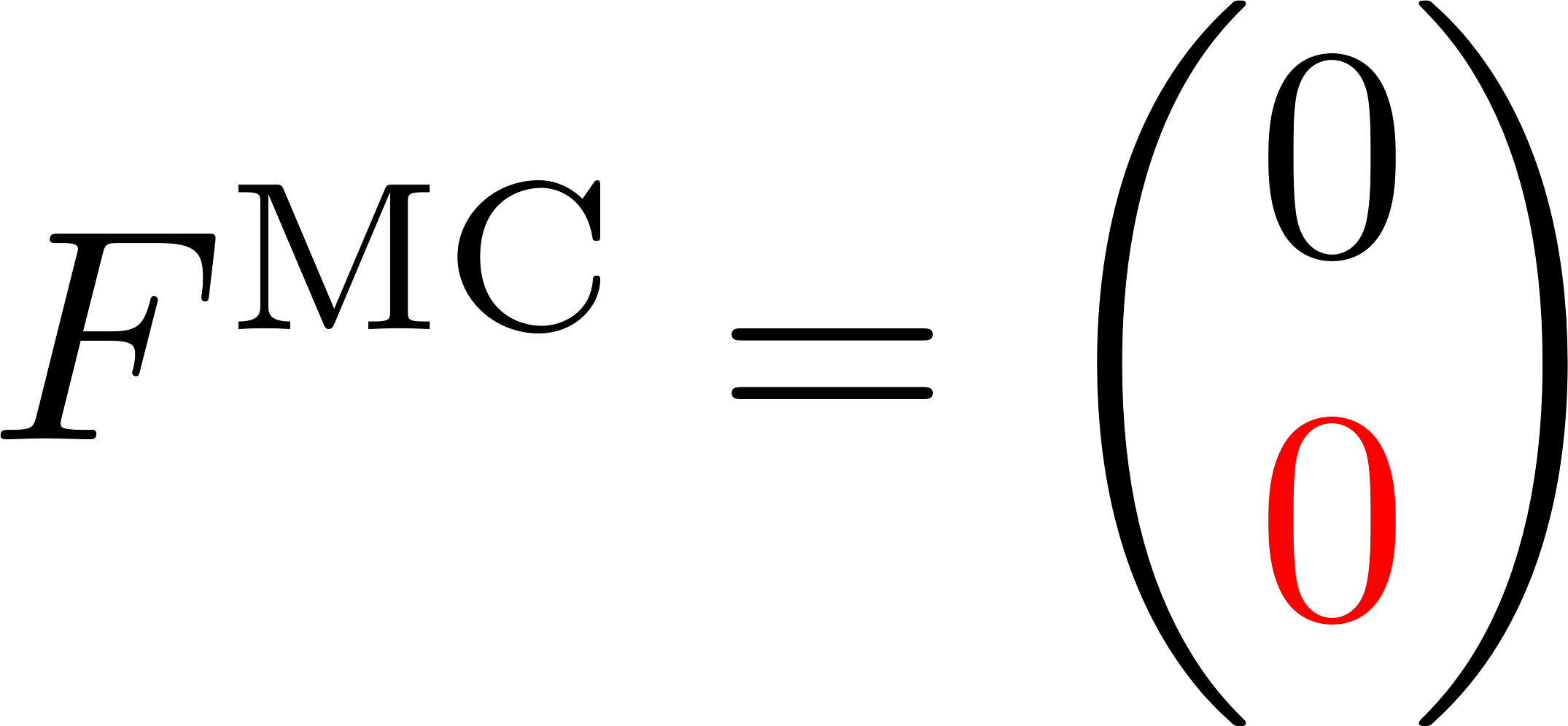 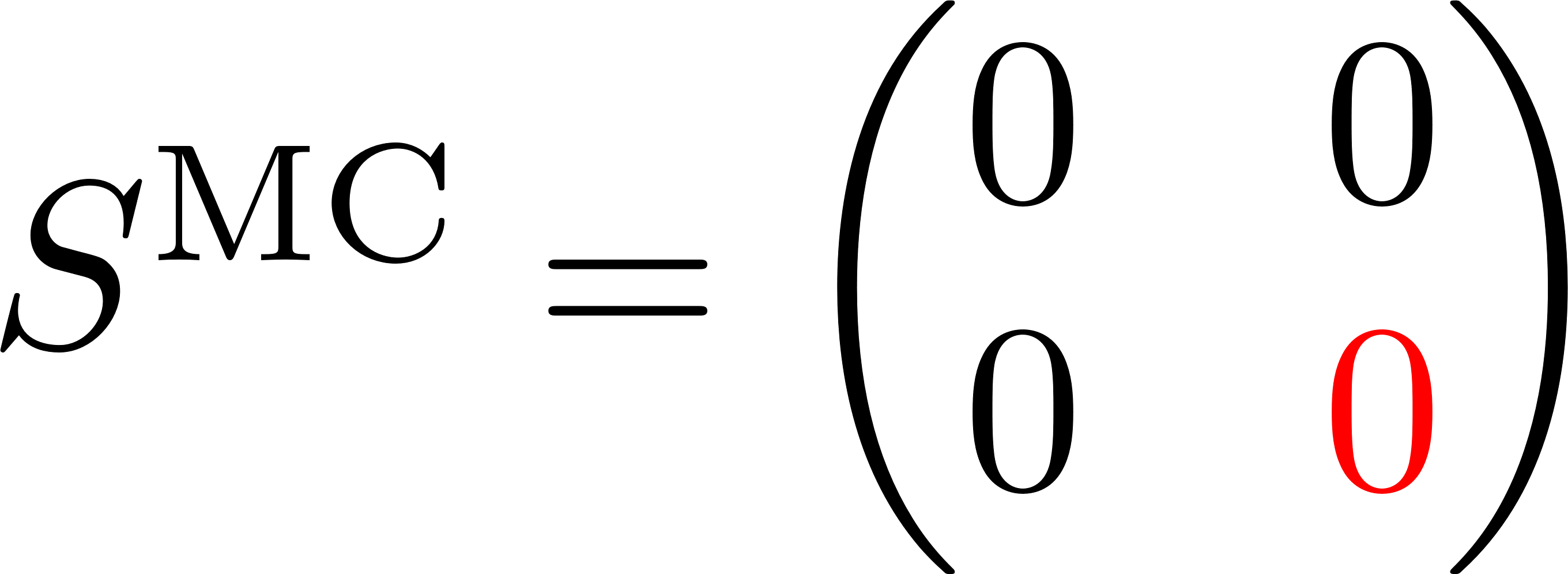 ECT workshop
17
Examples of bias
1 spin
2 spins
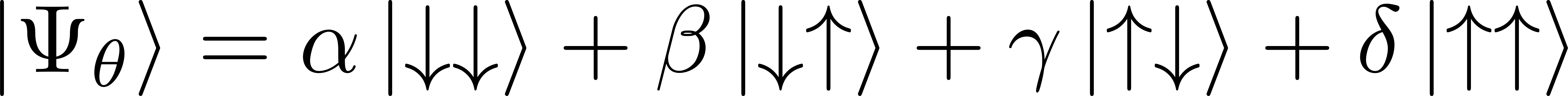 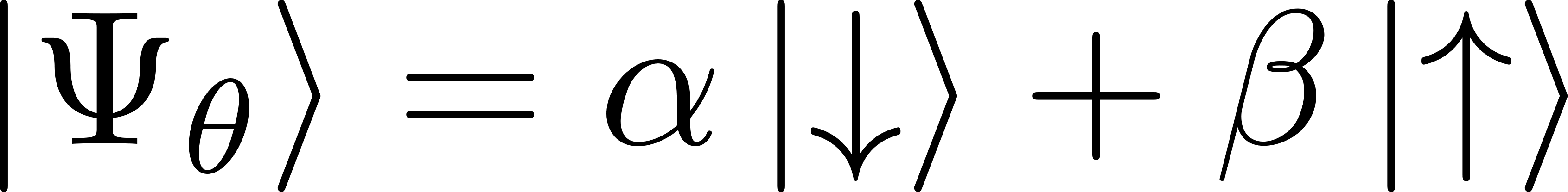 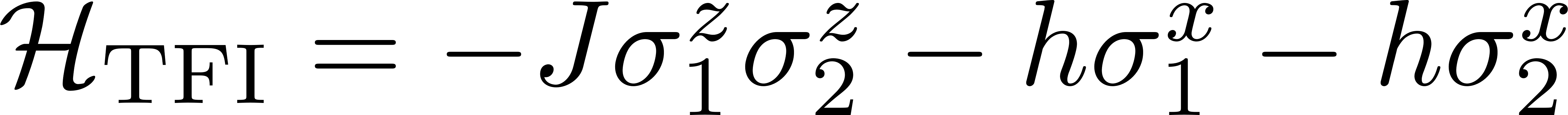 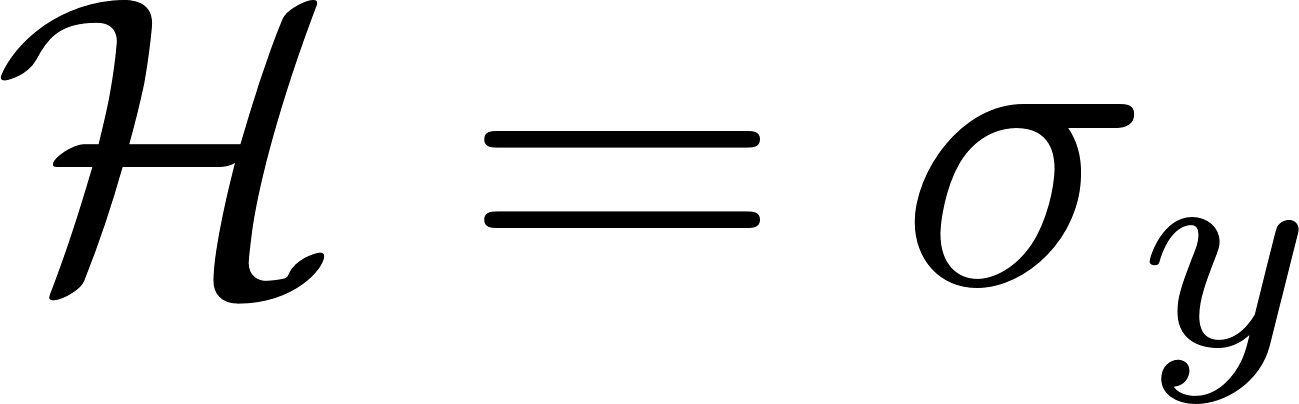 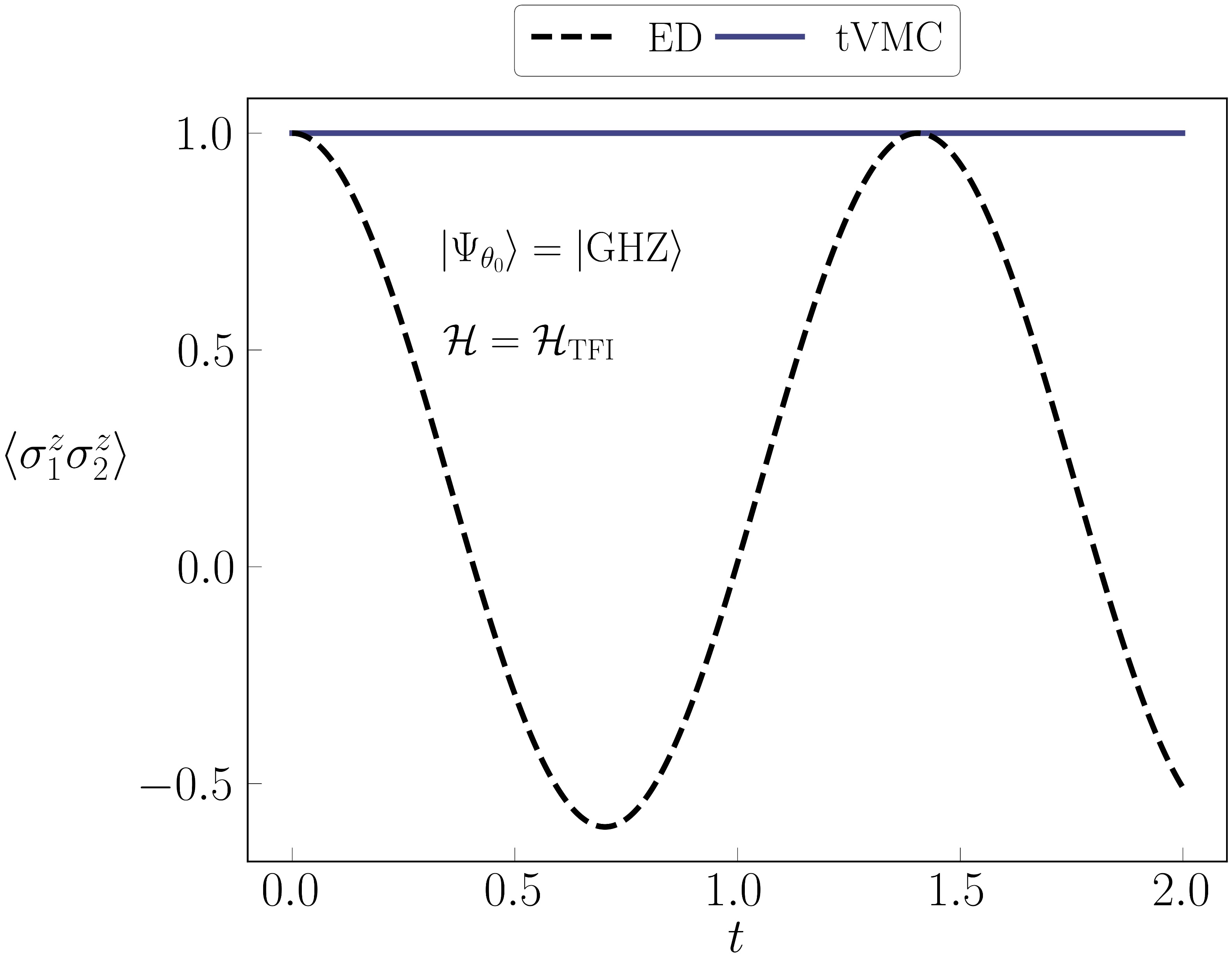 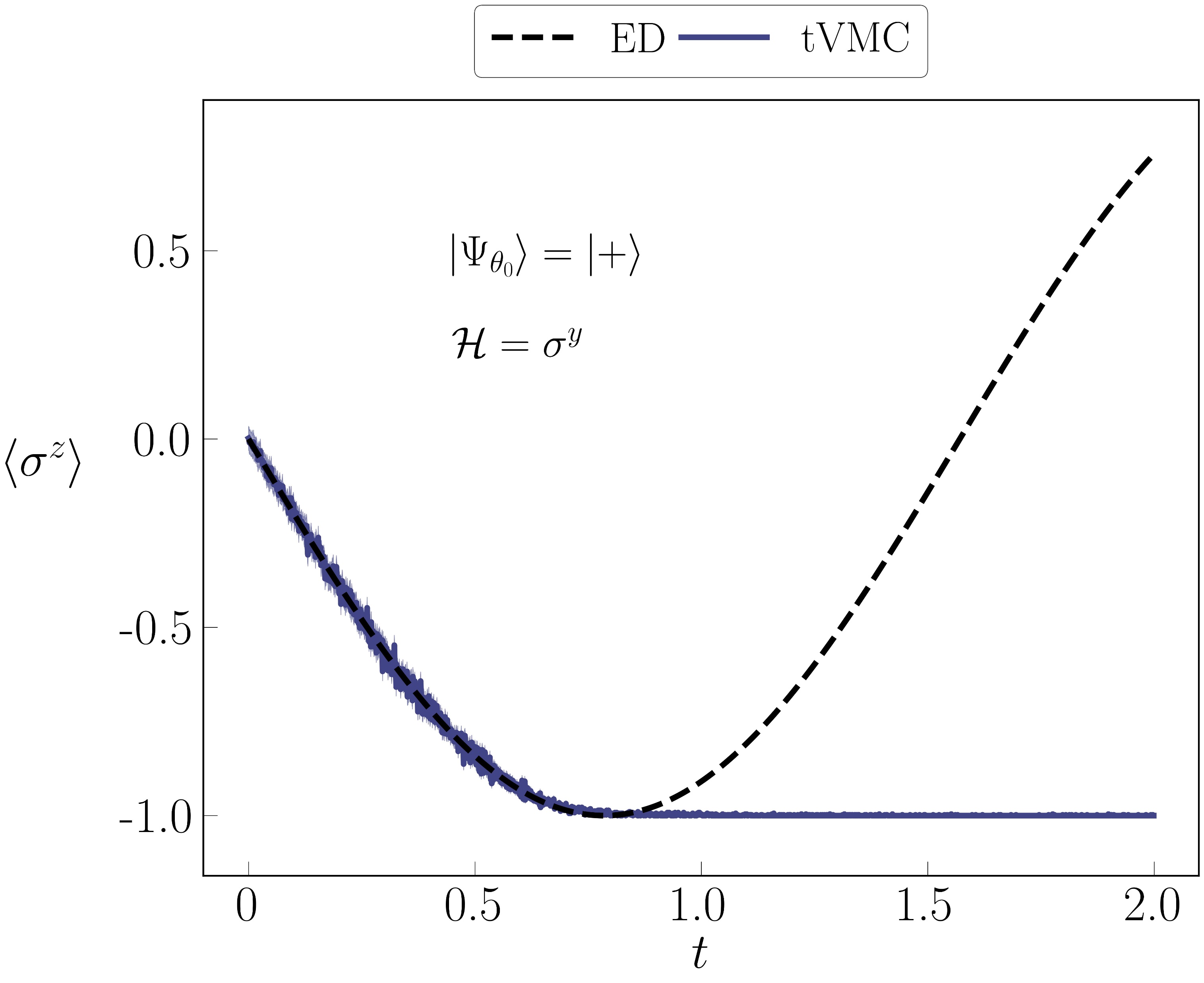 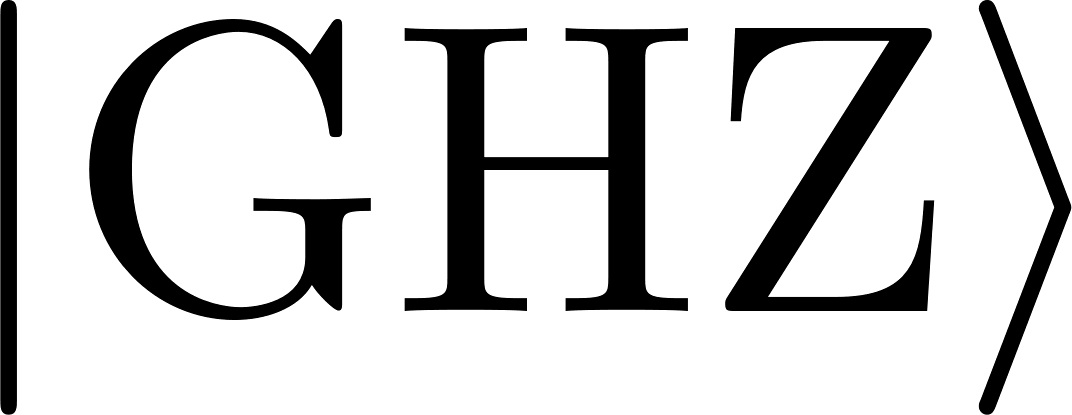 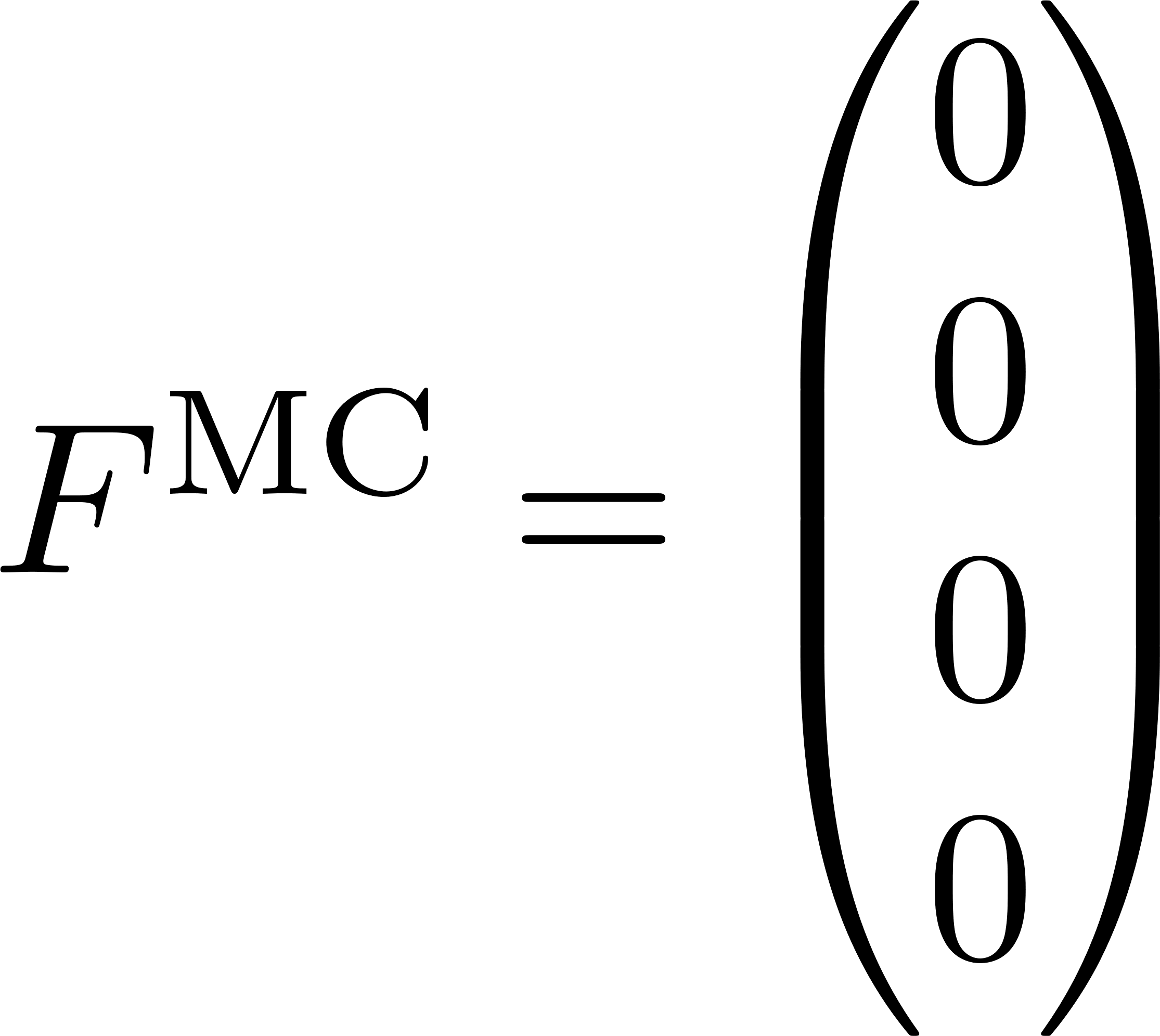 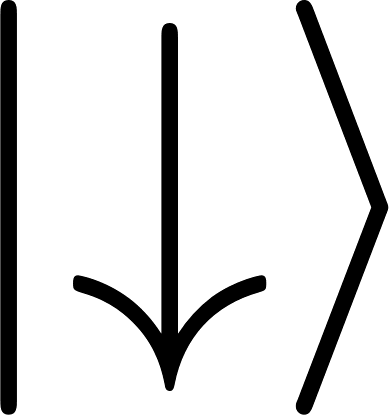 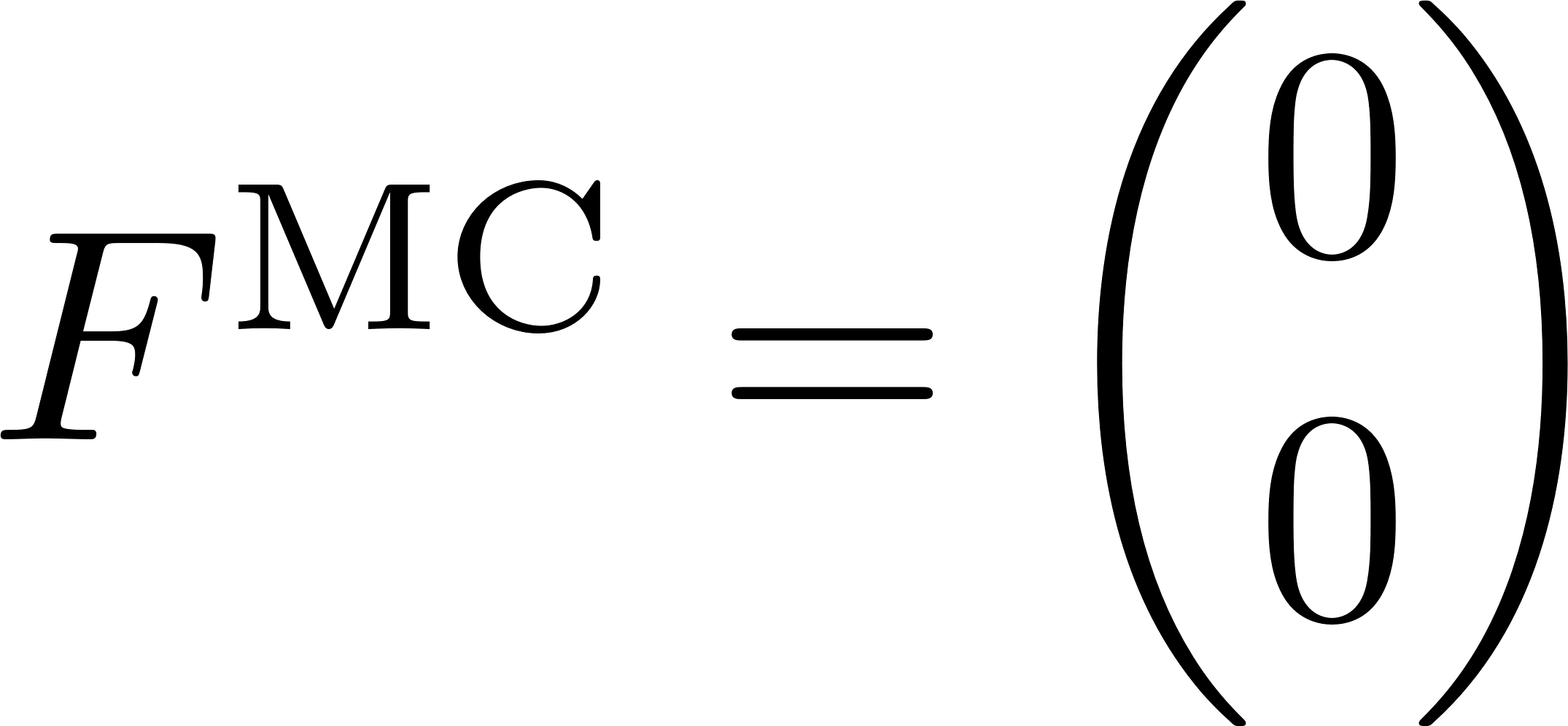 ECT workshop
18
SNR in      and
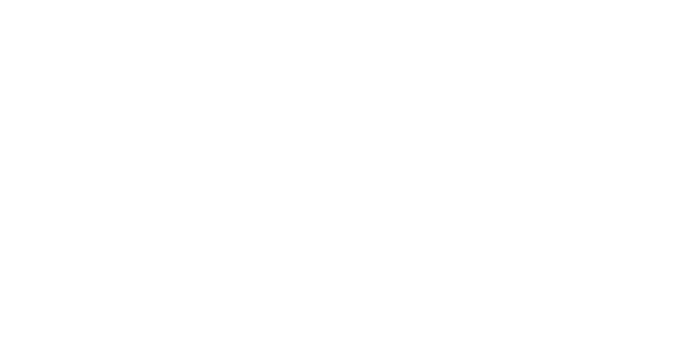 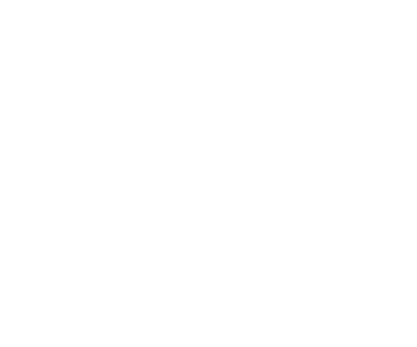 usually does not encode nodes, but approximate zeros
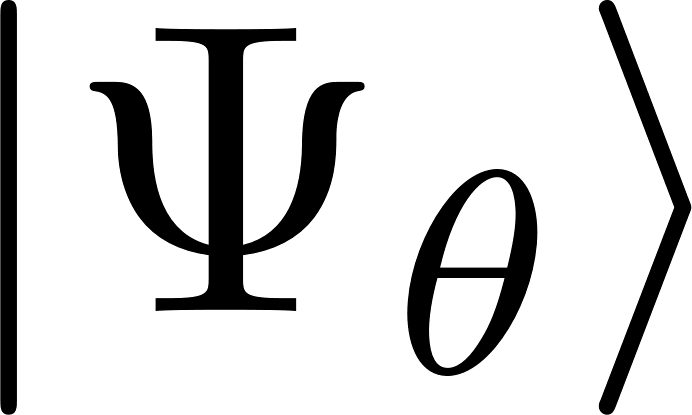 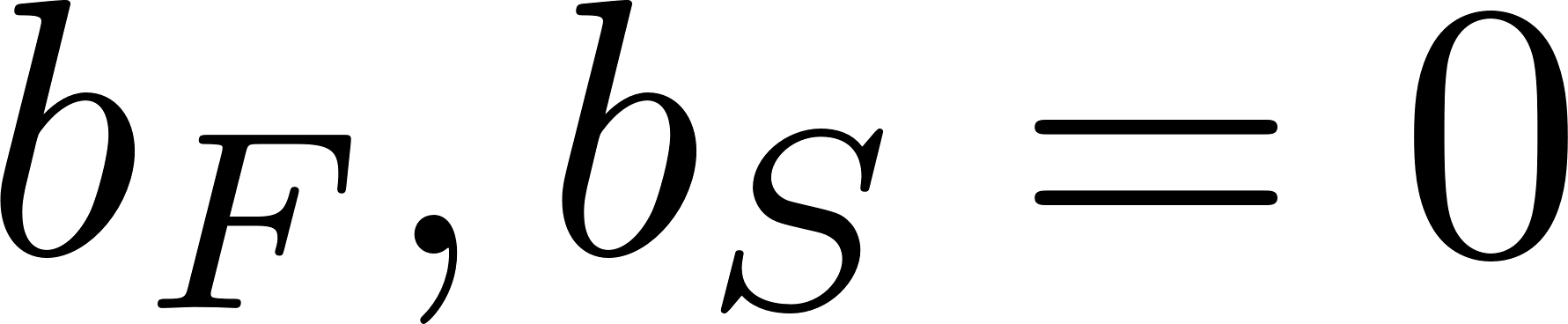 ECT workshop
19
SNR in      and
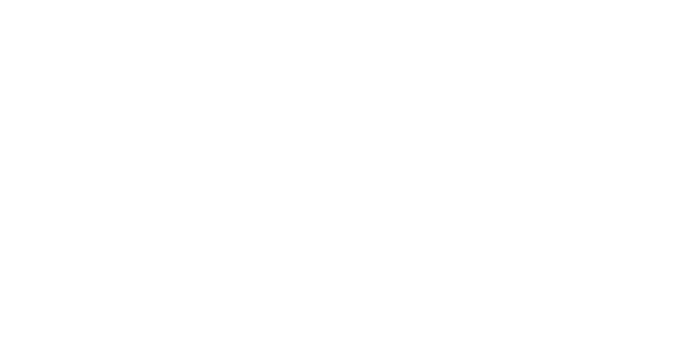 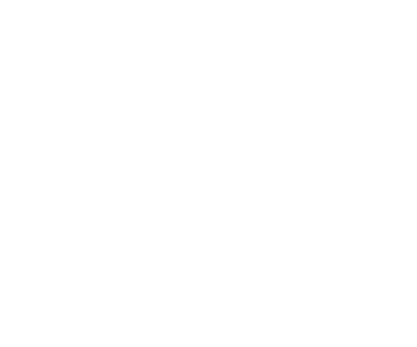 usually does not encode nodes, but approximate zeros
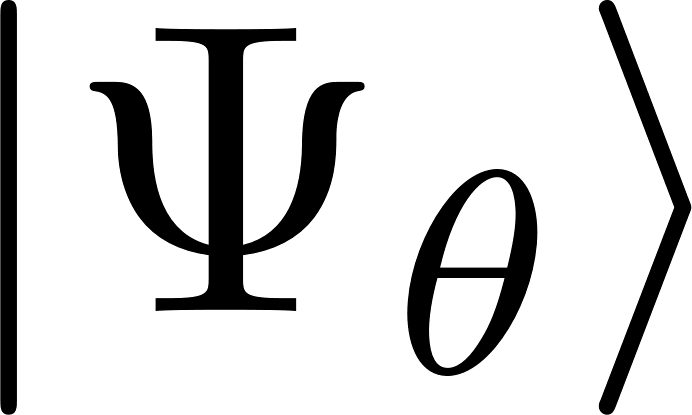 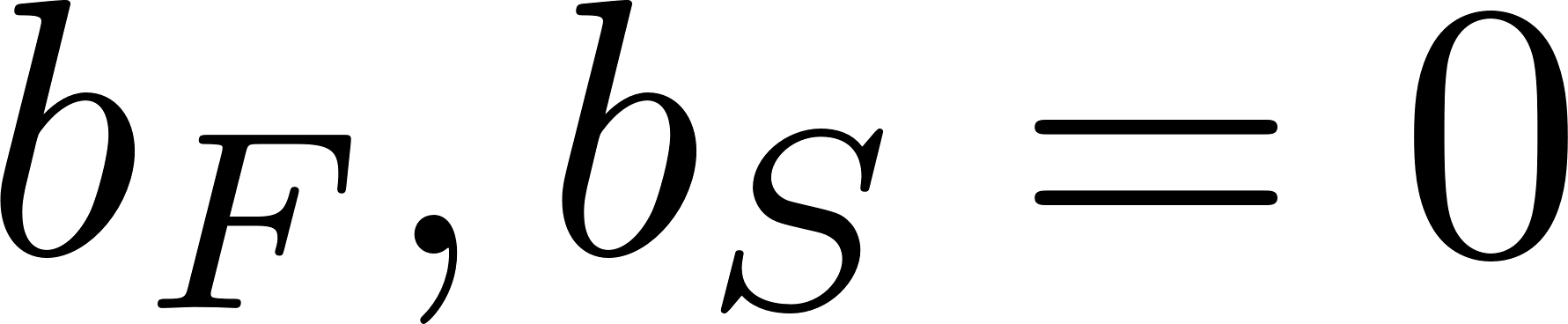 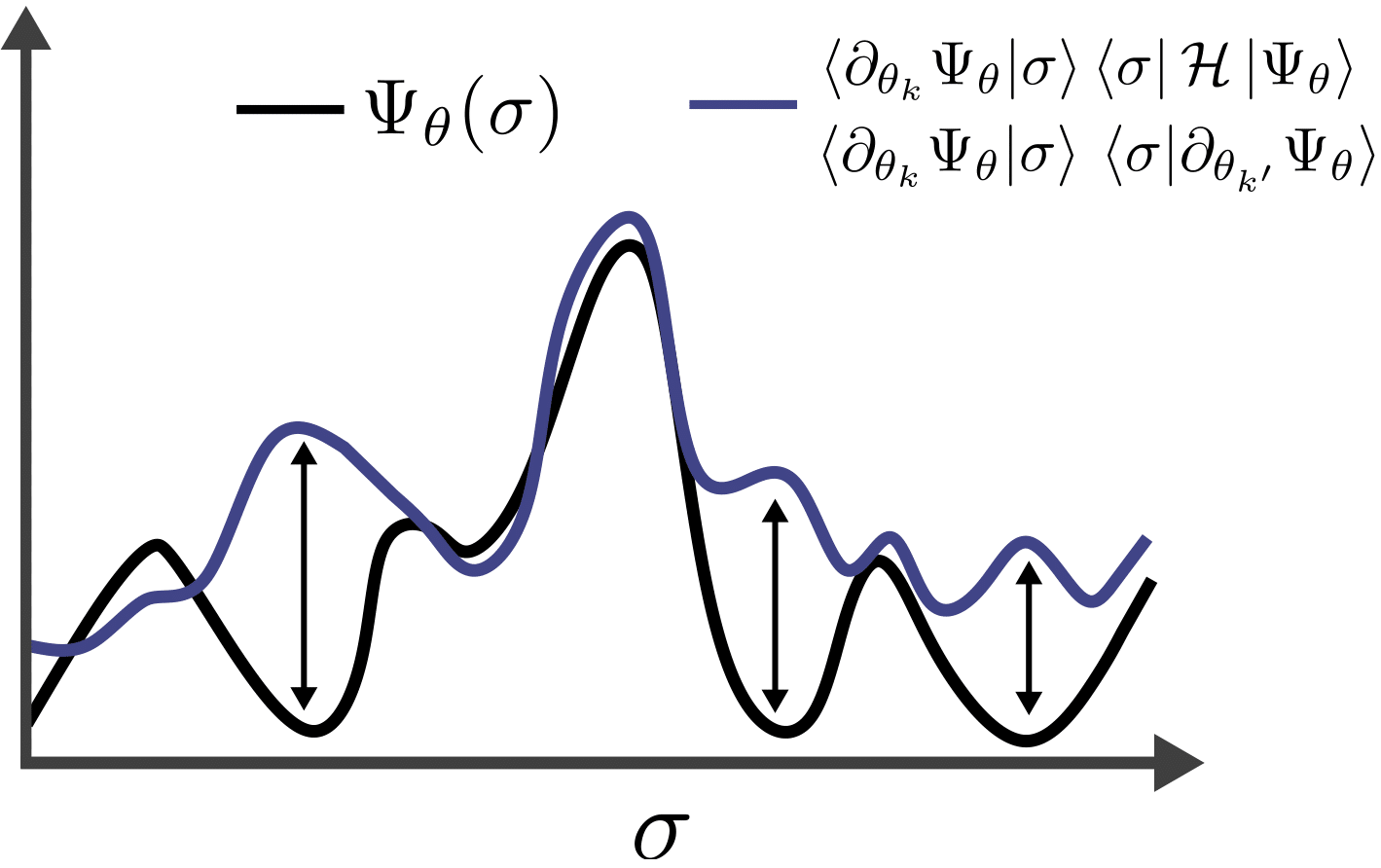 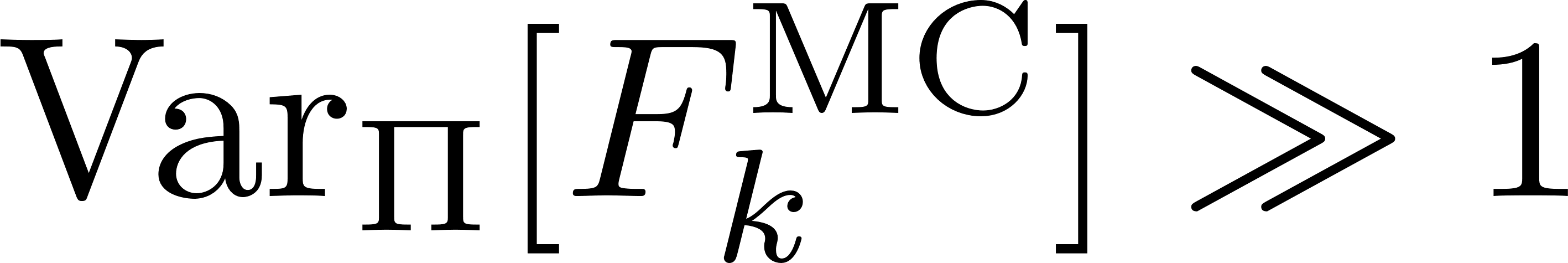 BUT IF
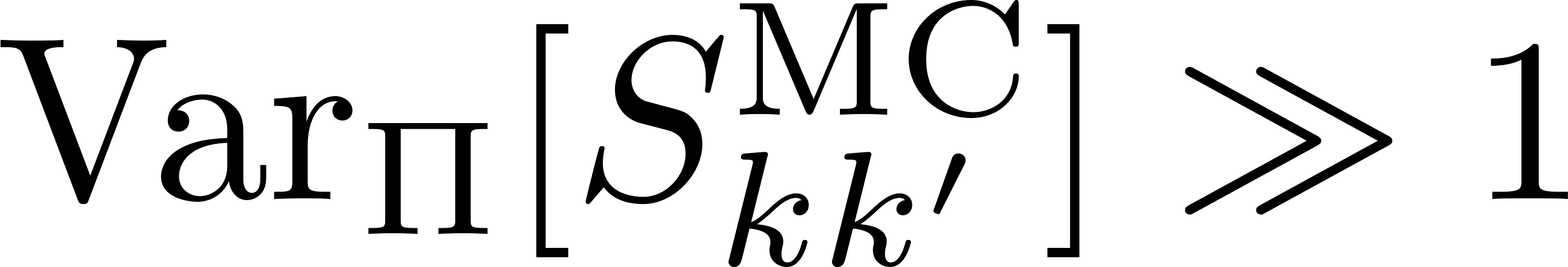 ECT workshop
20
SNR in      and
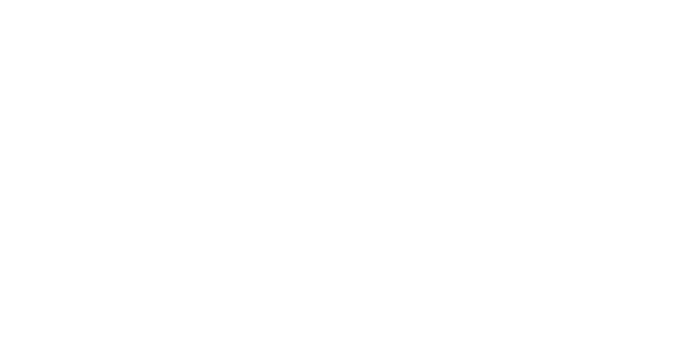 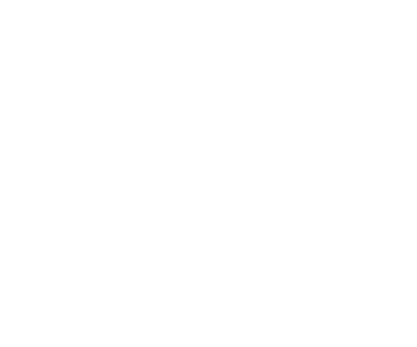 usually does not encode nodes, but approximate zeros
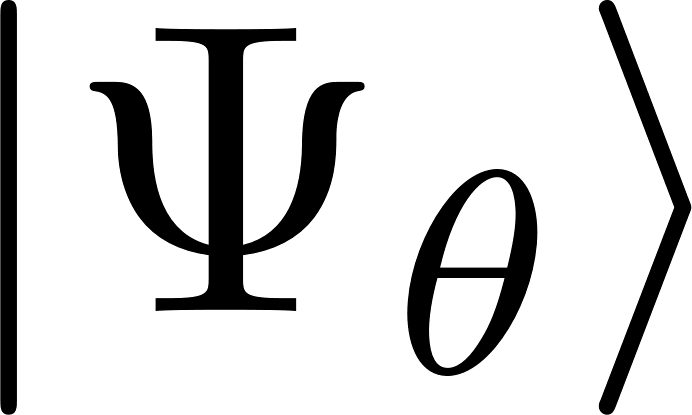 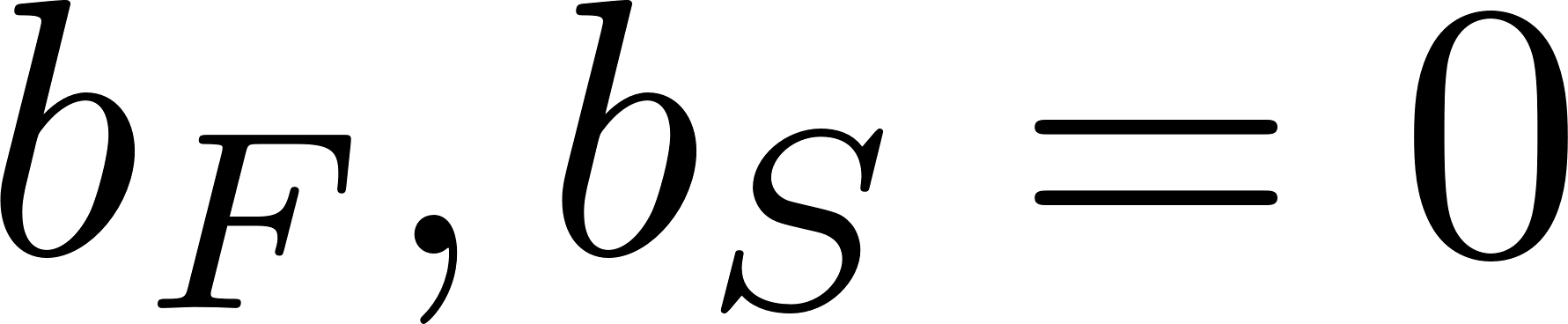 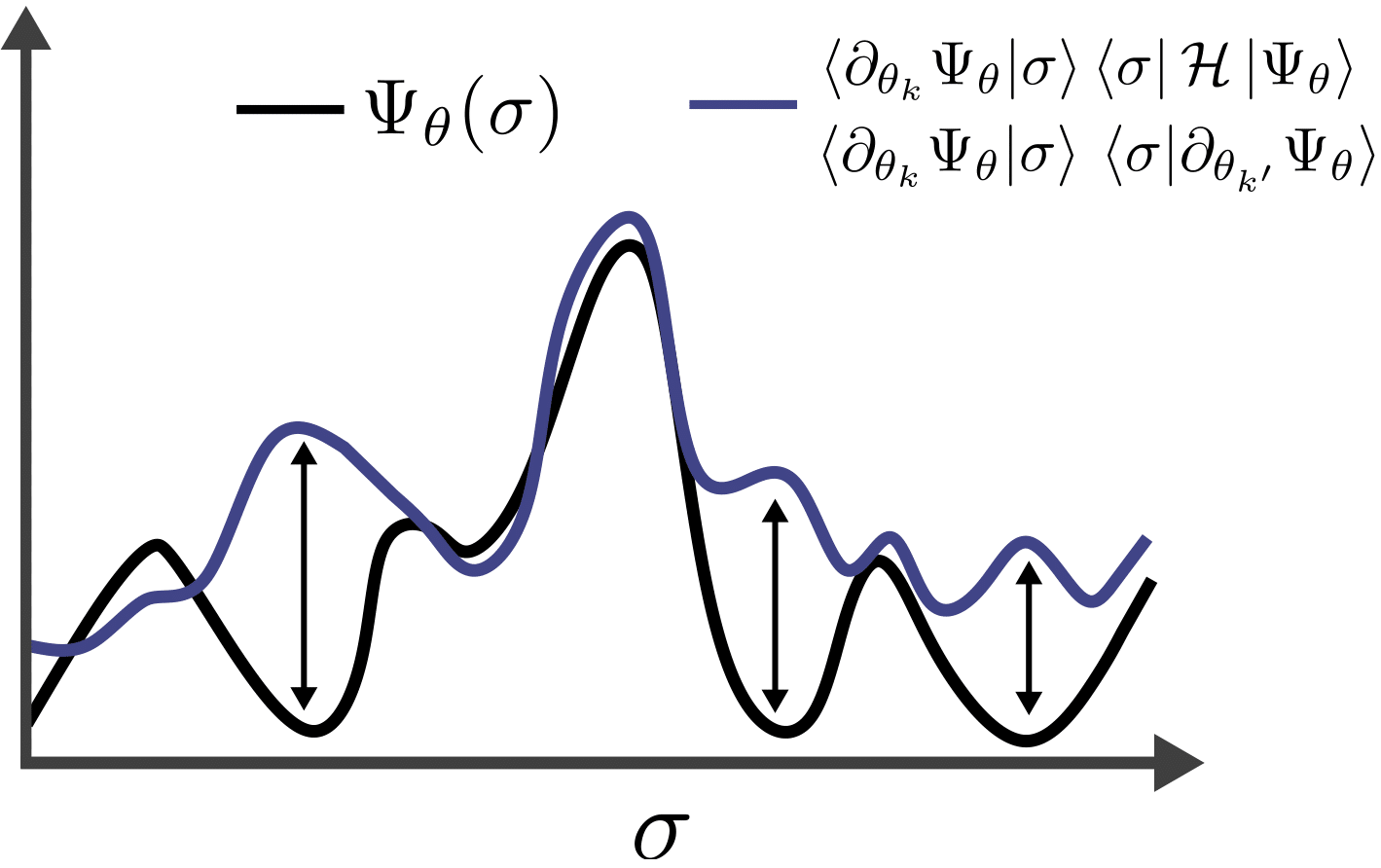 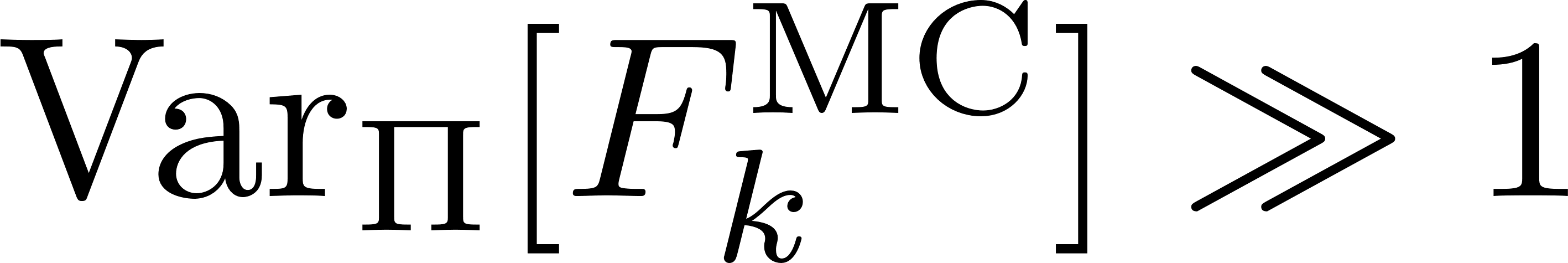 BUT IF
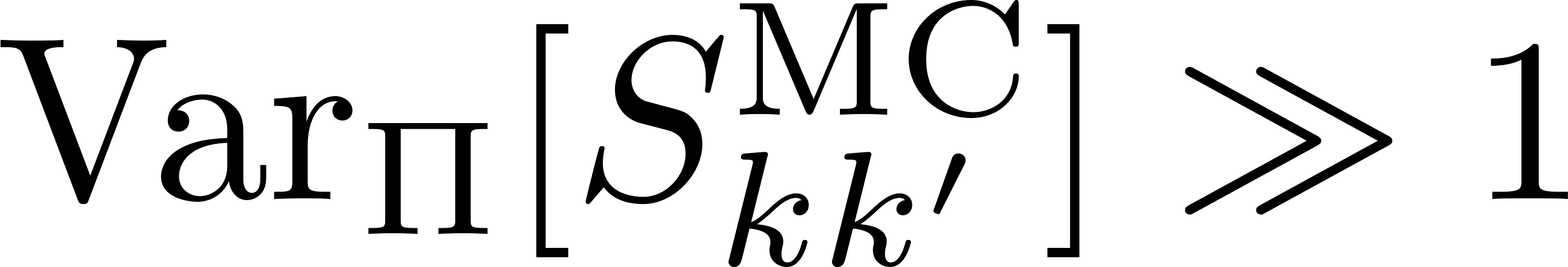 This is indicated by vanishing signal to noise ratios:
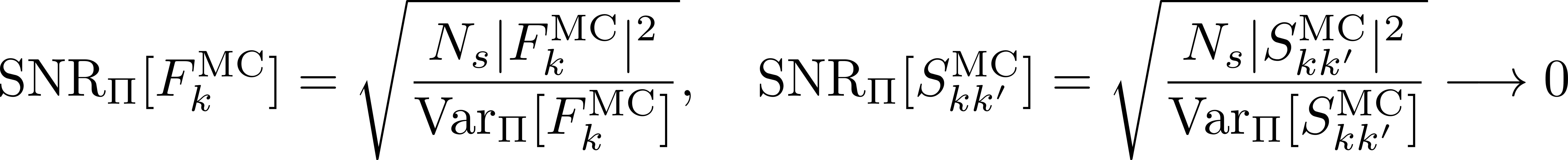 ECT workshop
21
Numerical simulation for SNR
Infidelity between ED and tVMC
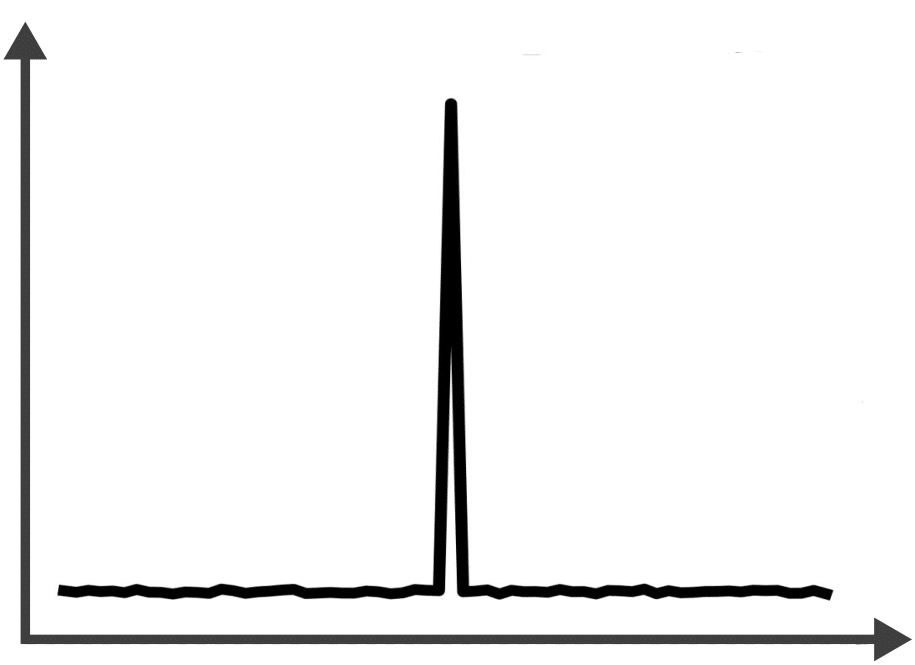 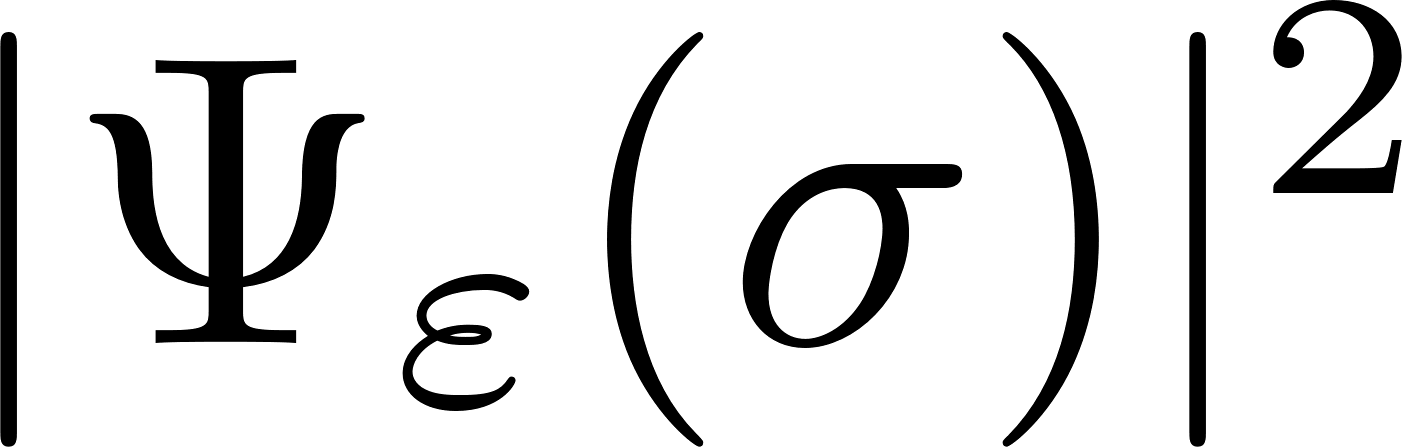 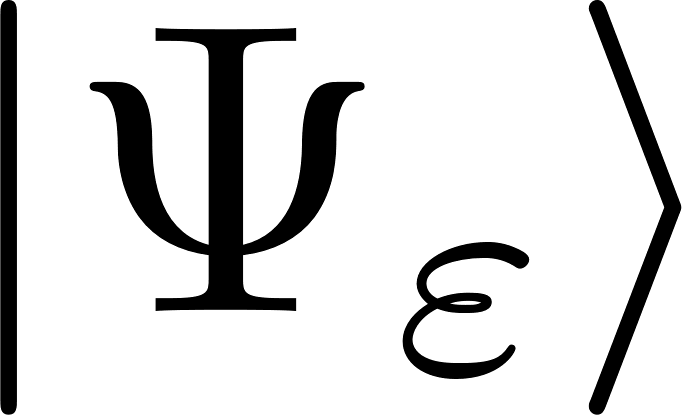 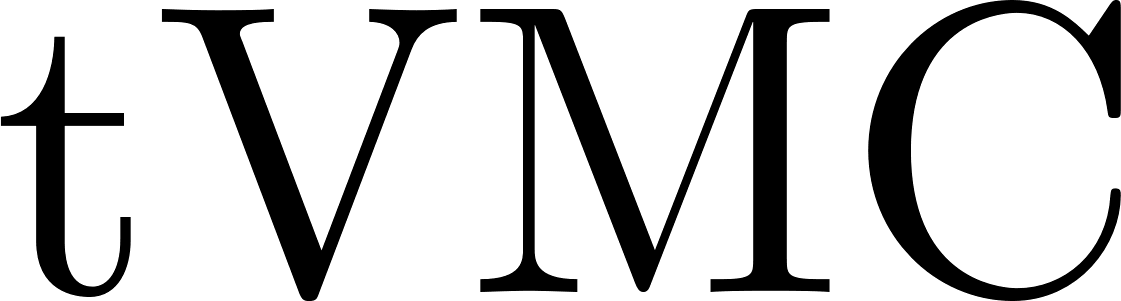 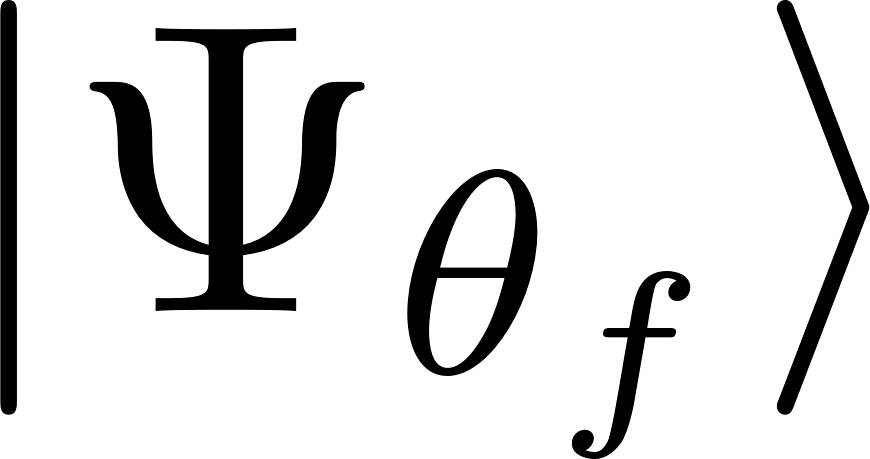 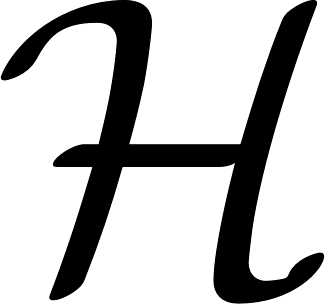 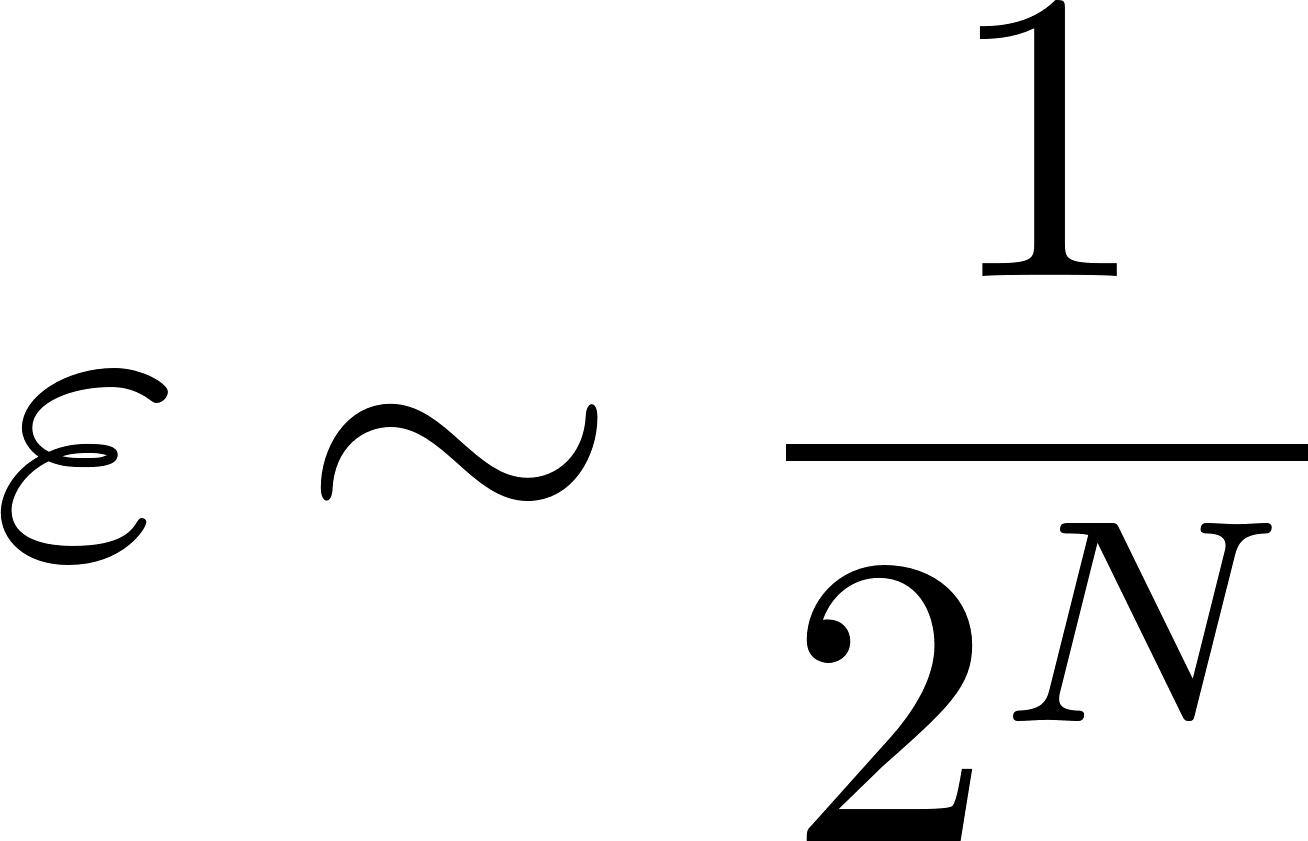 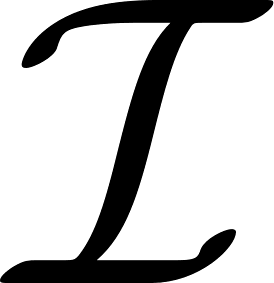 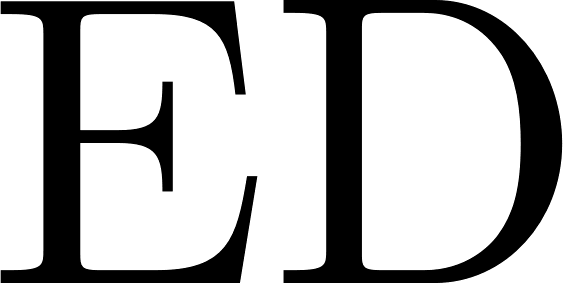 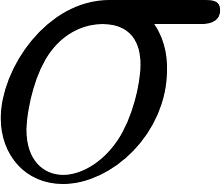 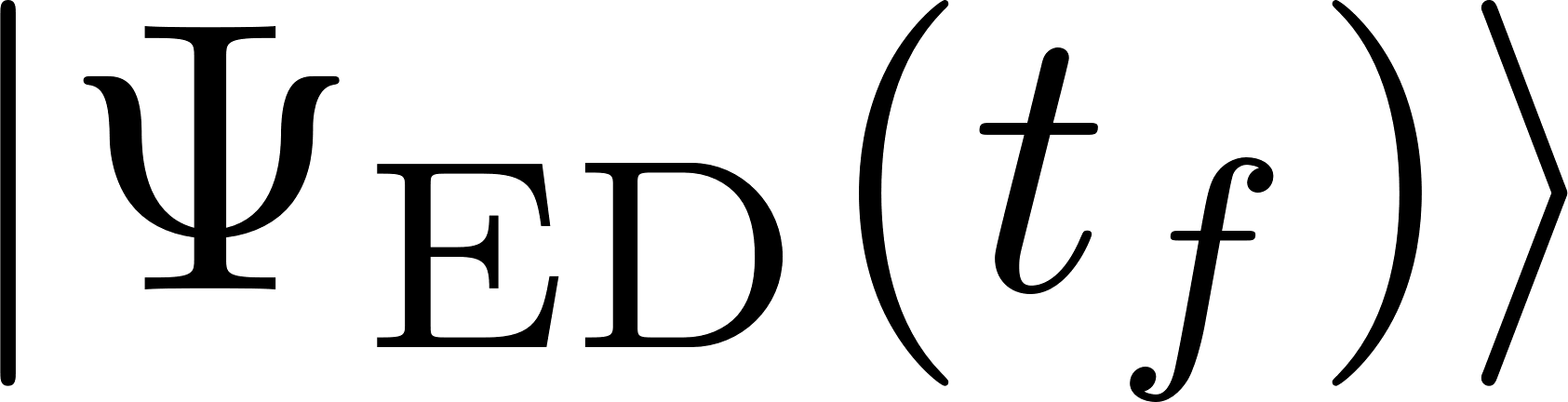 ECT workshop
22
Numerical simulation for SNR
Infidelity between ED and tVMC
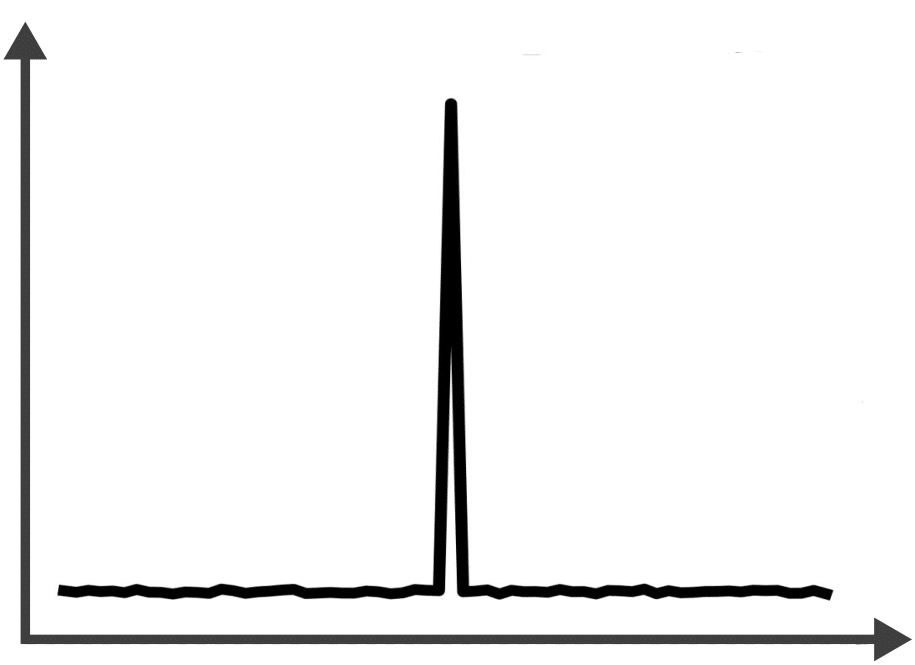 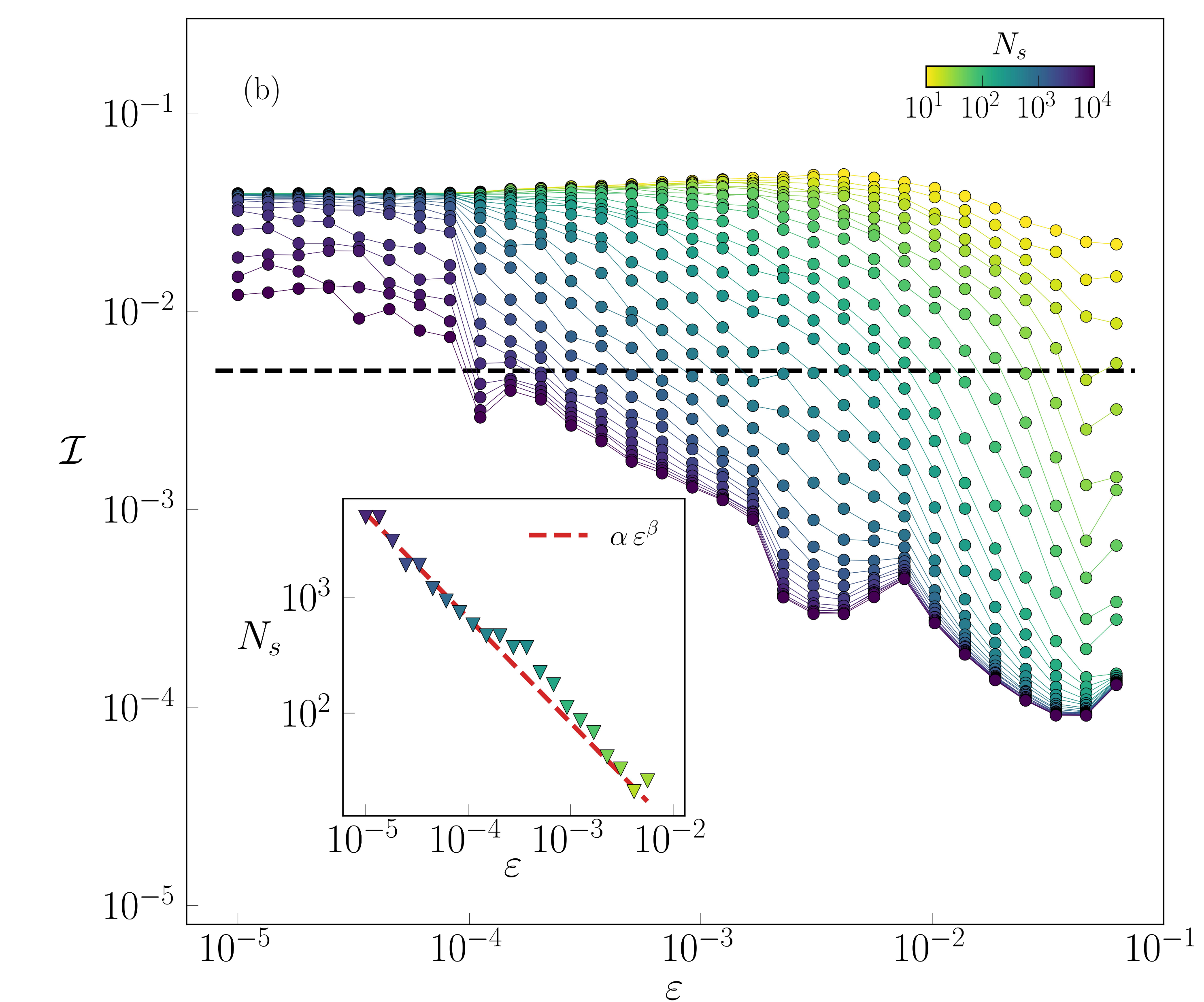 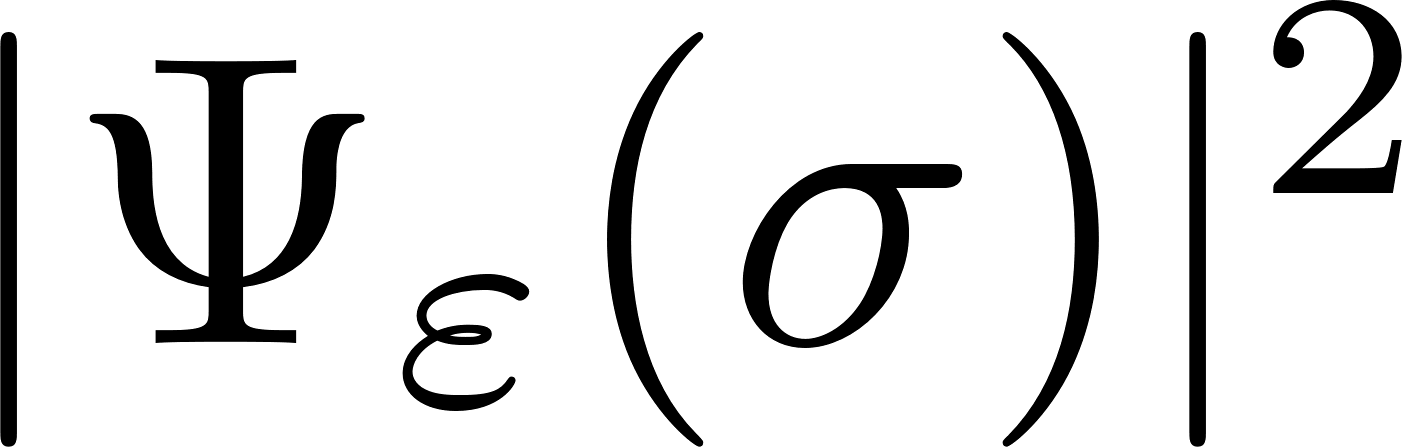 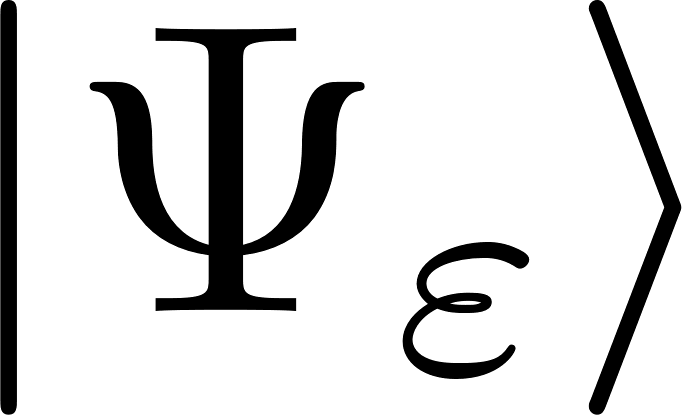 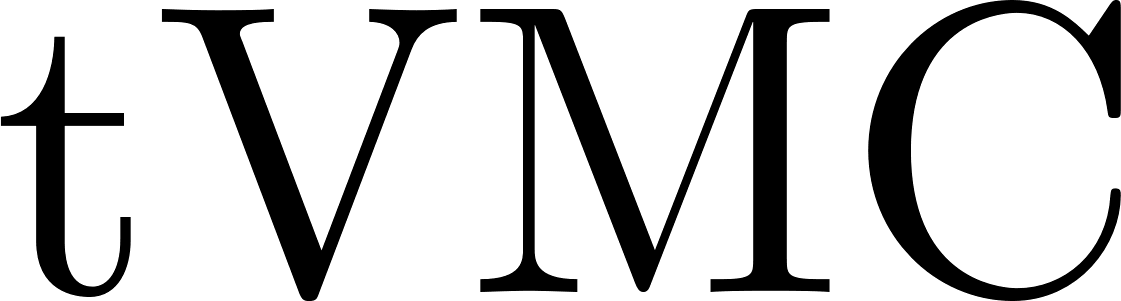 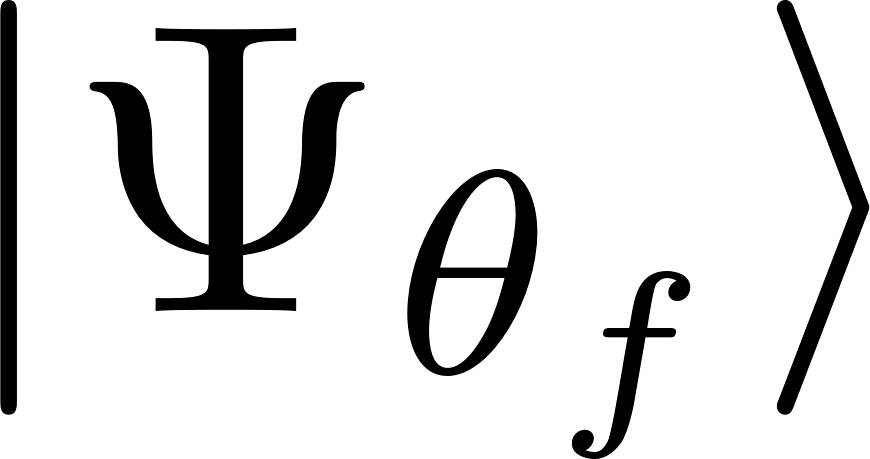 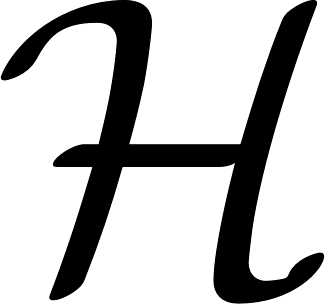 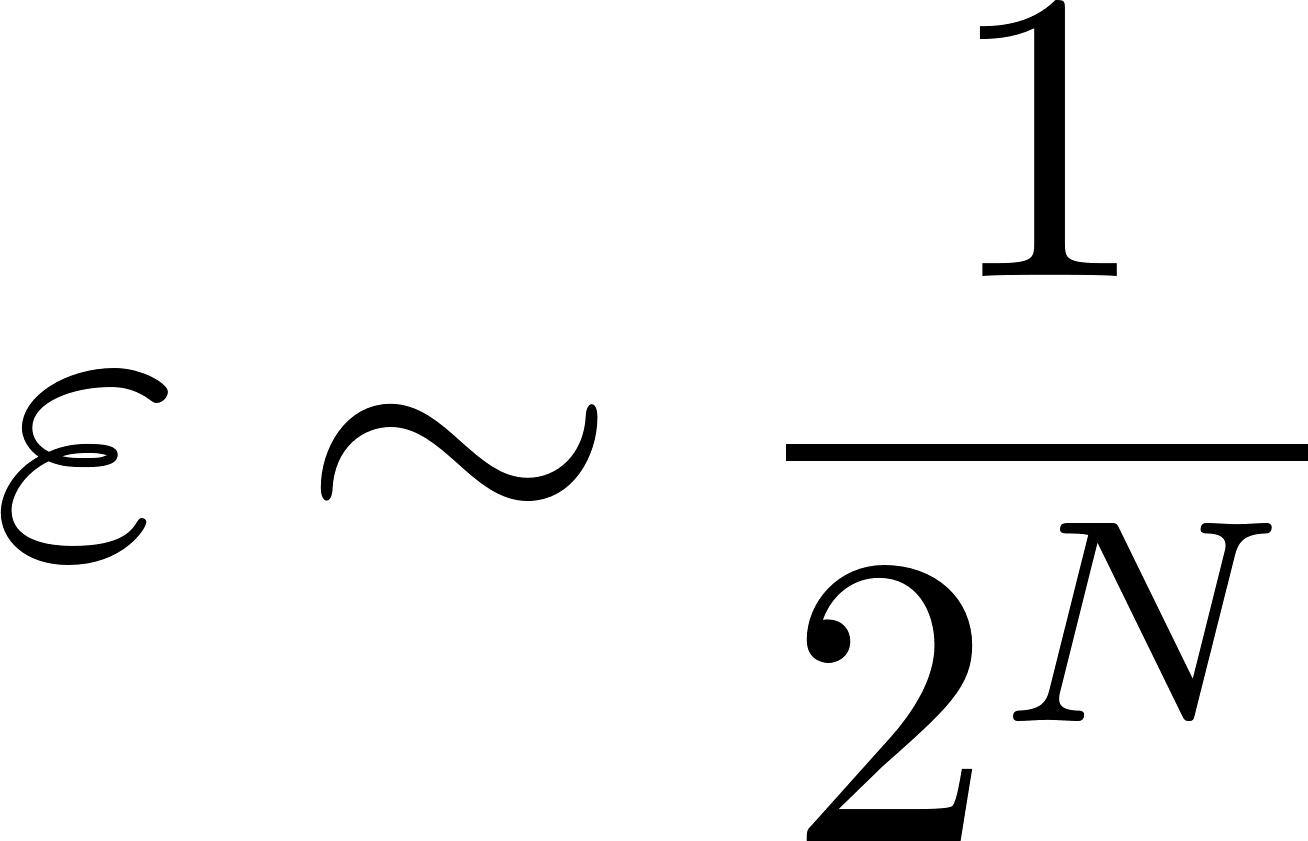 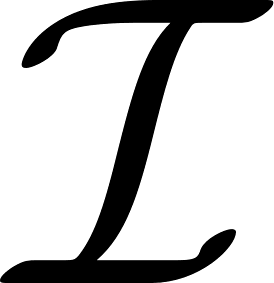 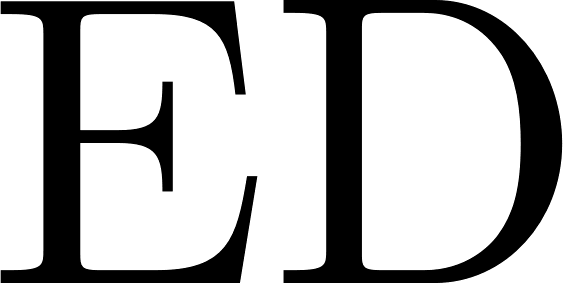 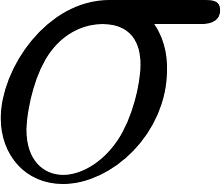 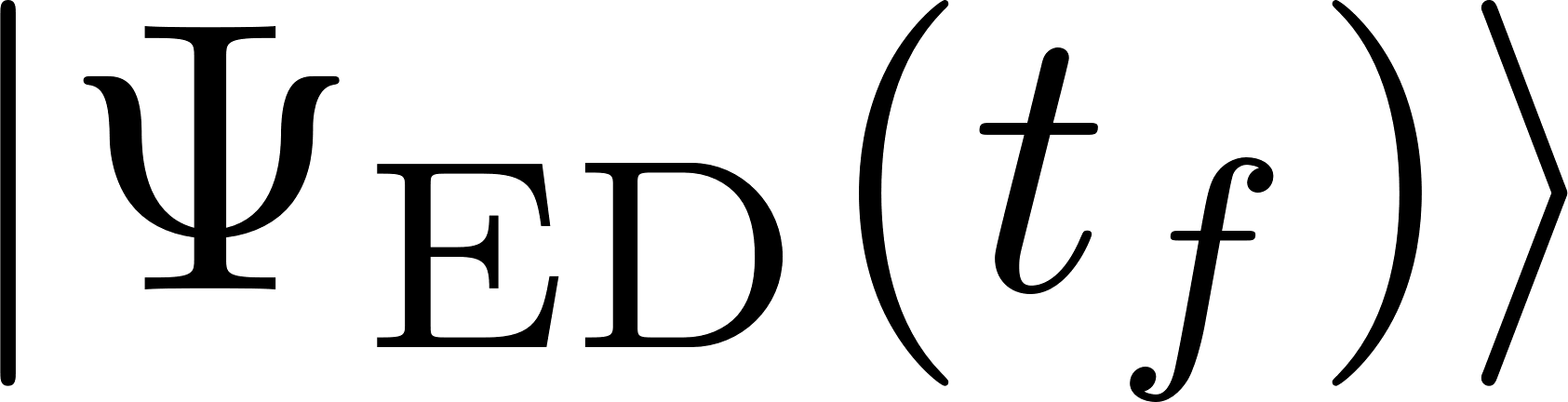 ECT workshop
23
23
Numerical simulation for SNR
Infidelity between ED and tVMC
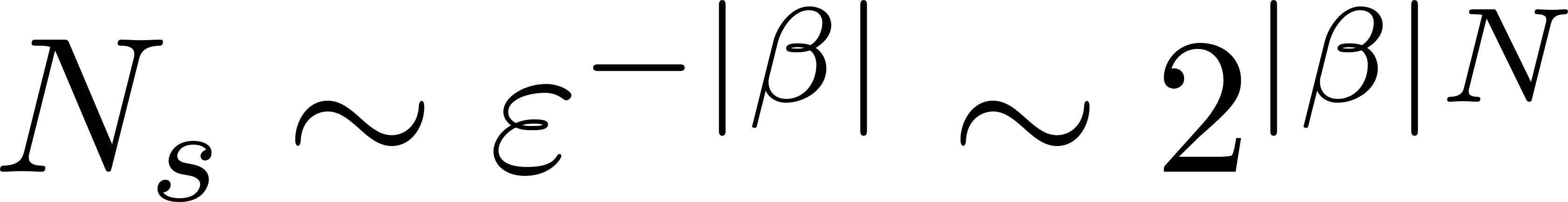 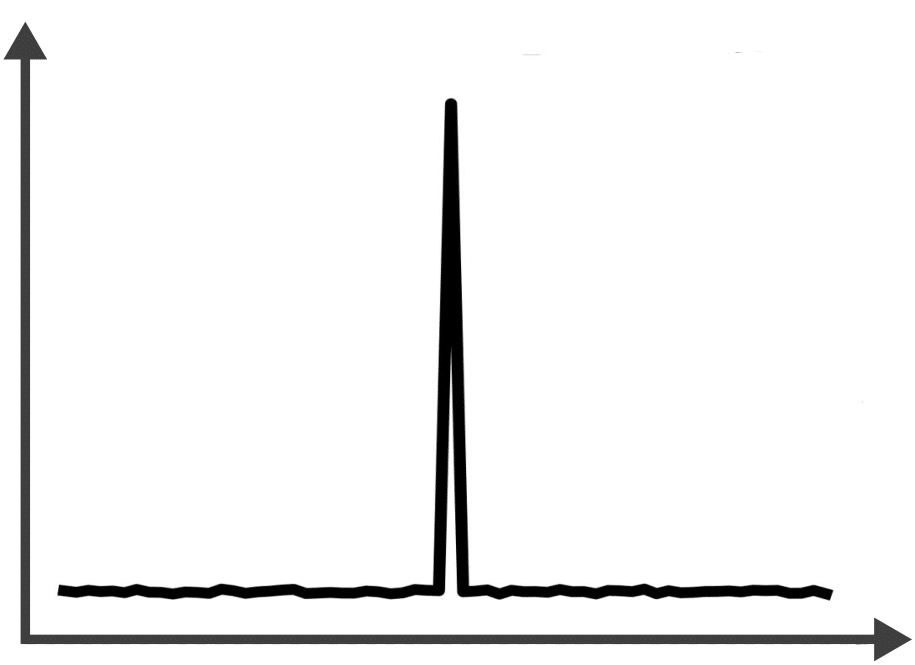 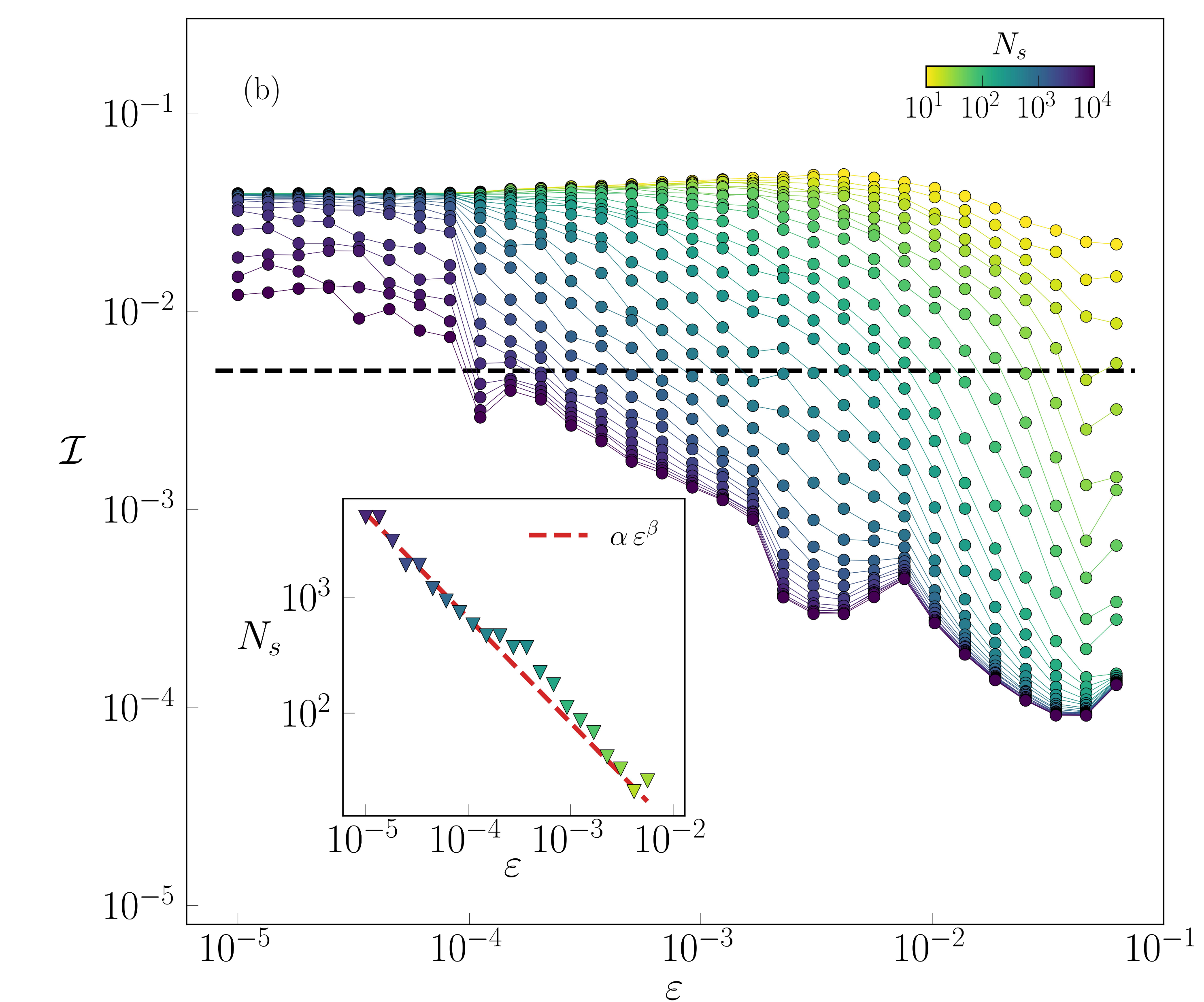 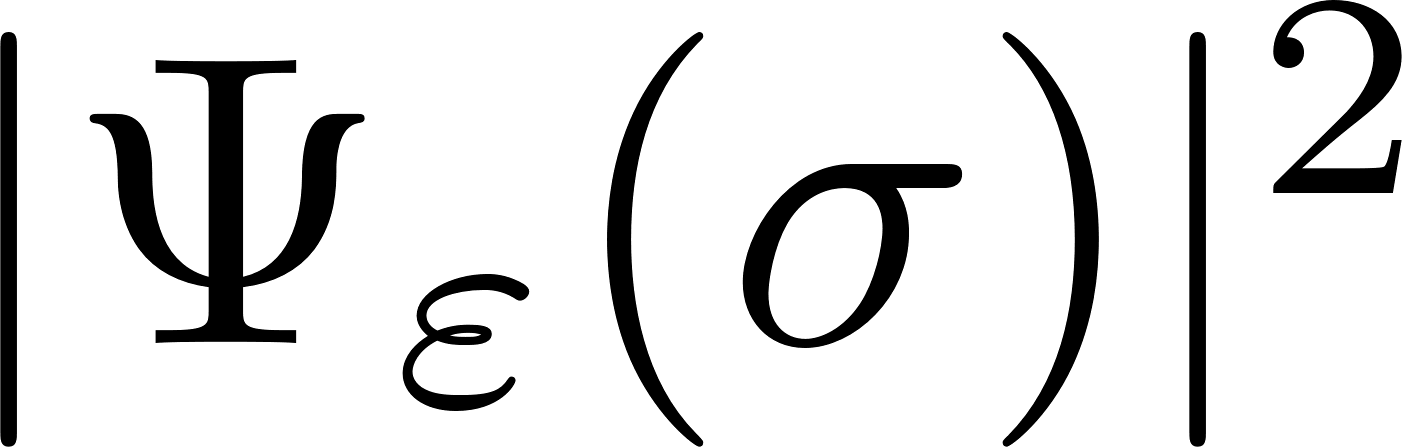 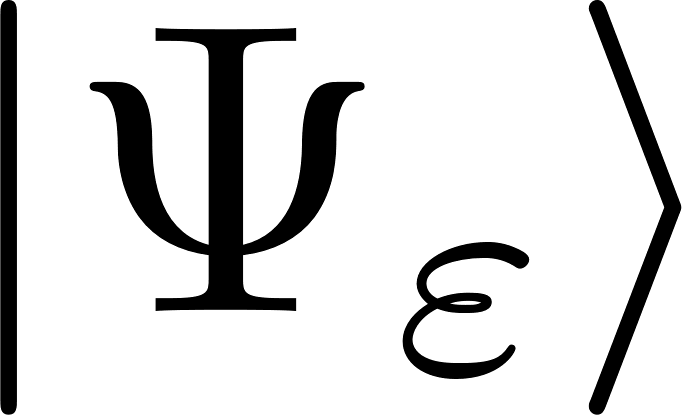 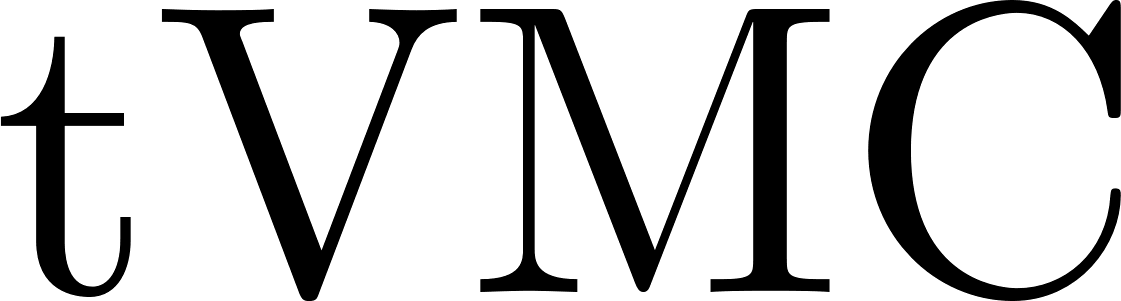 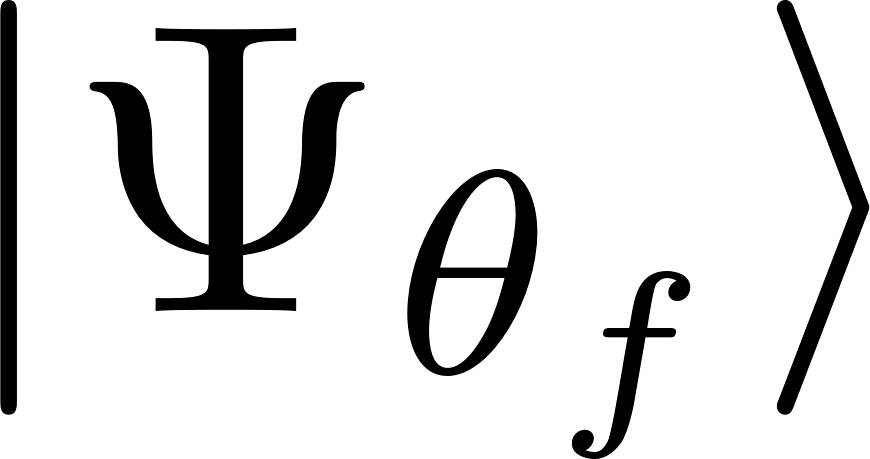 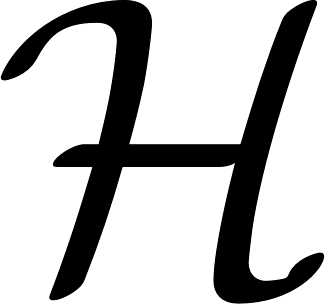 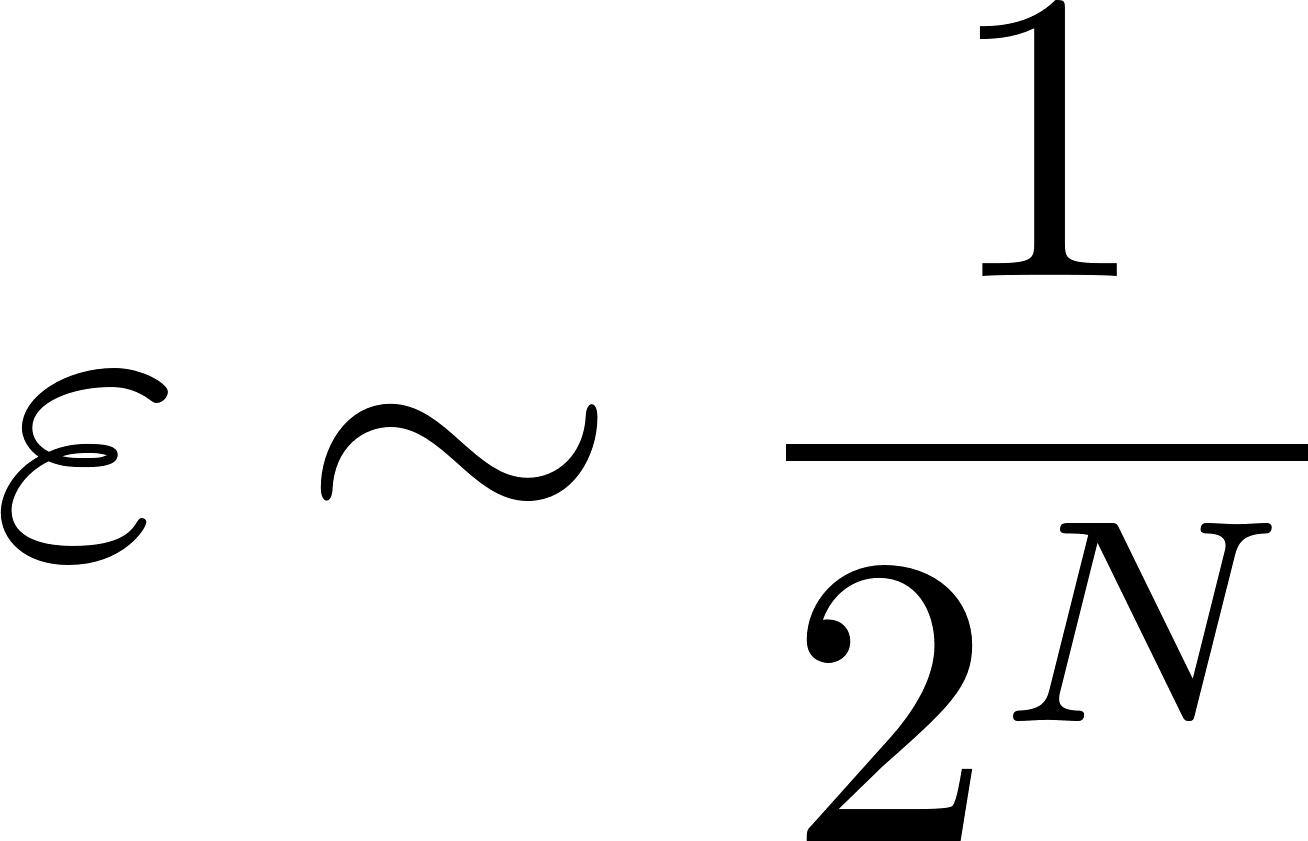 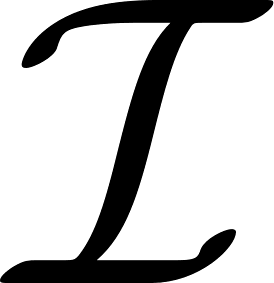 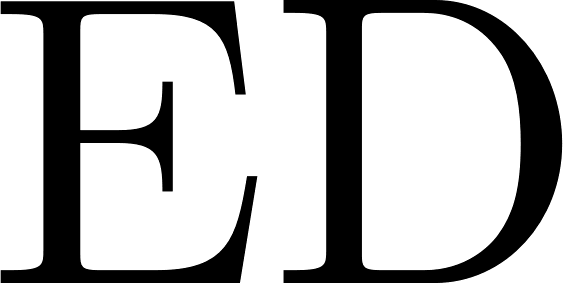 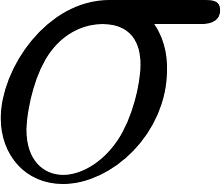 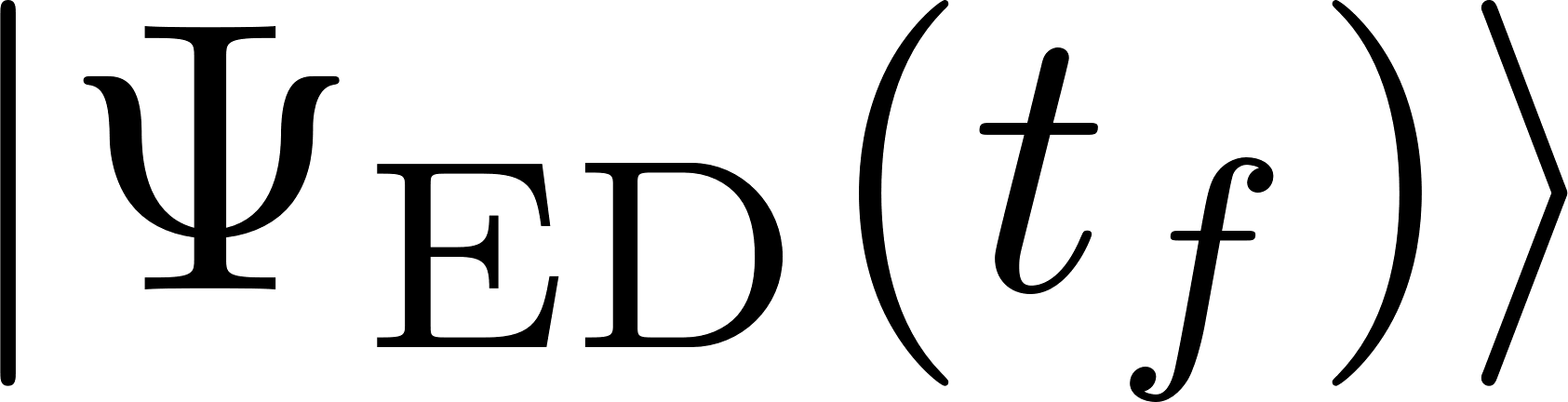 ECT workshop
24
p-tVMC
ECT workshop
25
projected-tVMC
Iteratively solving the optimization problem
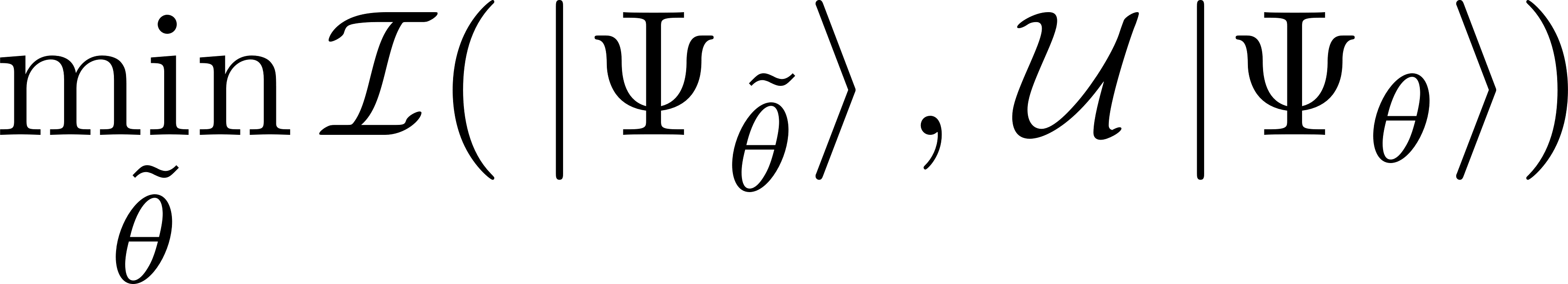 ECT workshop
26
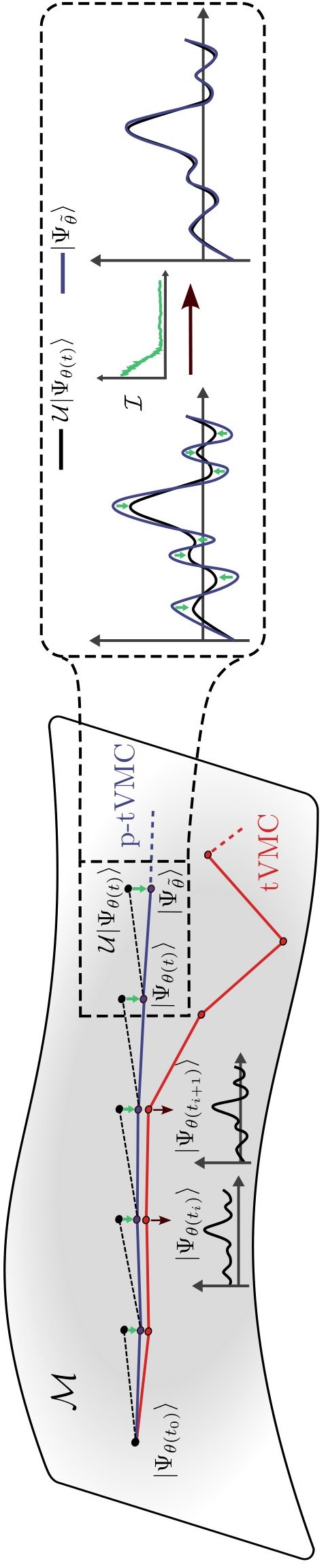 projected-tVMC
Iteratively solving the optimization problem
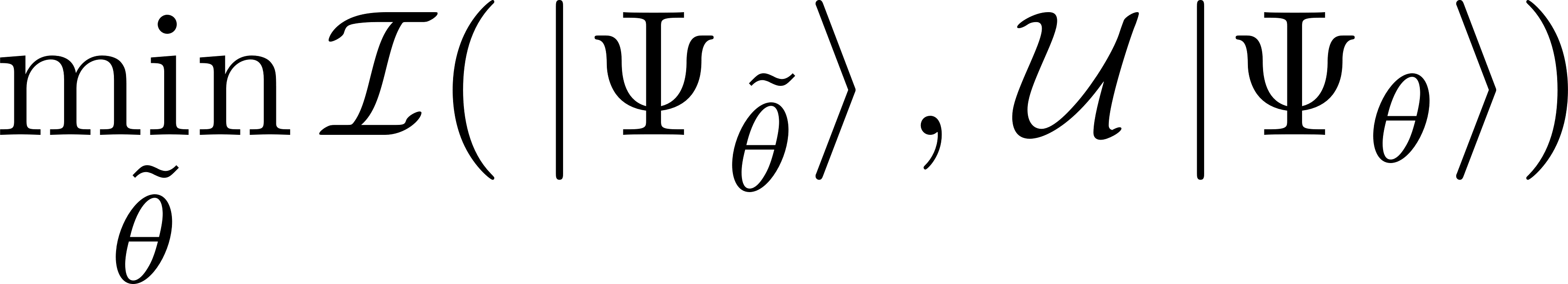 [Jònsson, Bauer, and Carleo, arXiv:1808.05232 (2018)]
[Gutiérrez, and Mendl, Quantum  6, 627 (2022)]
[Barison, Vicentini, and Carleo, Quantum 5, 512 (2021)]
[Sinibaldi, et al., arXiv:2305.14294 (2023)]
ECT workshop
27
[Donatella, Denis, et al., arXiv:2209.03241 (2022)]
[Medvidović, and Carleo, npj Quantum Inf 7, 101 (2021)]
Infidelity optimization
Stochastic optimization of     :
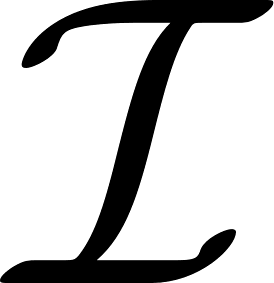 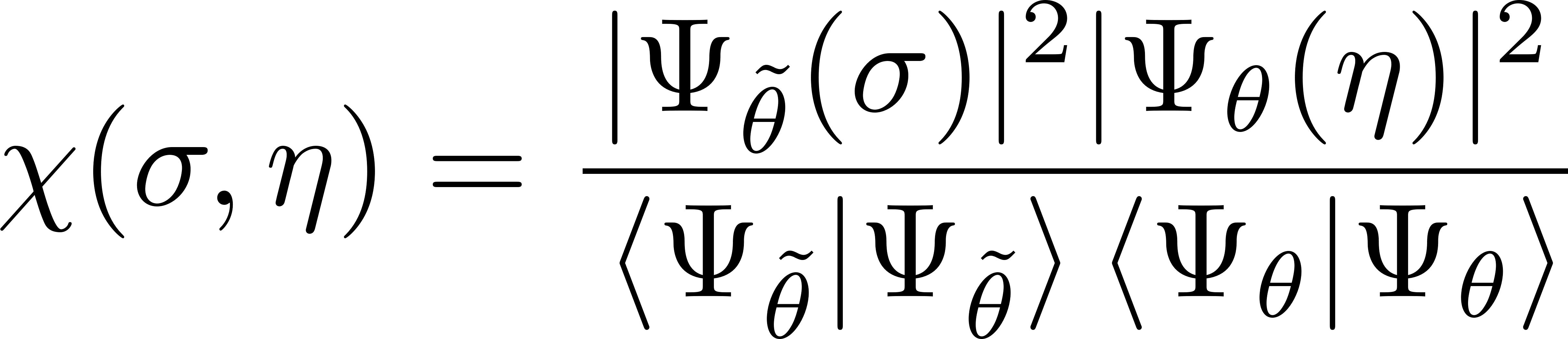 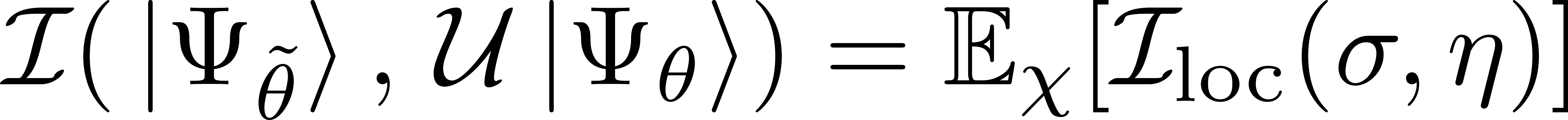 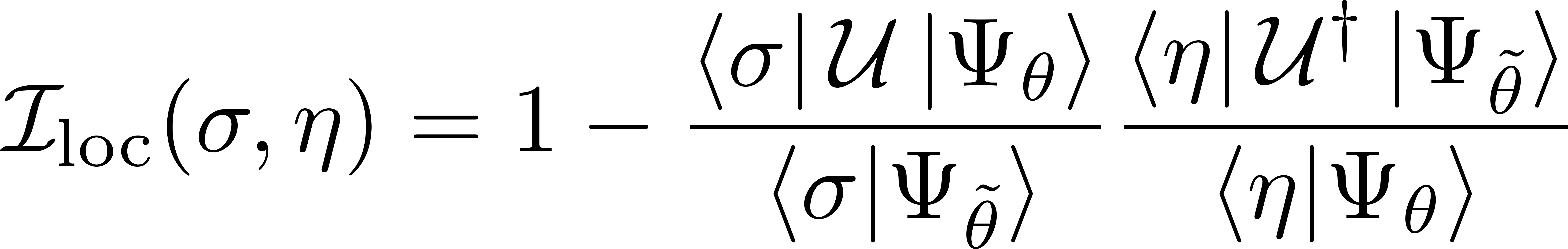 ECT workshop
28
Infidelity optimization
Stochastic optimization of      :
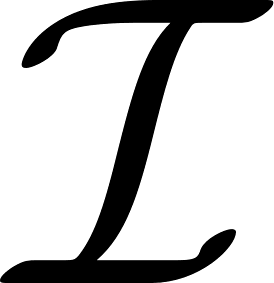 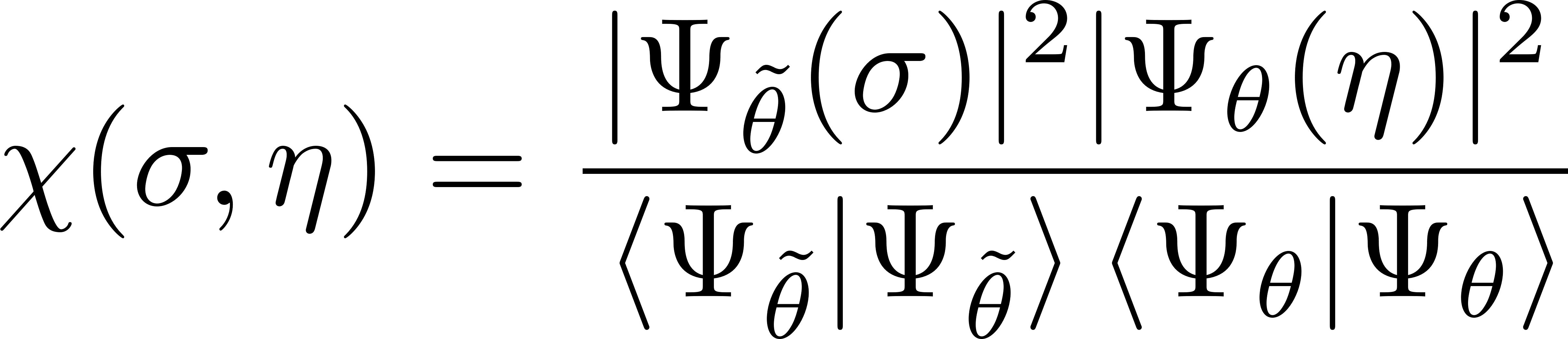 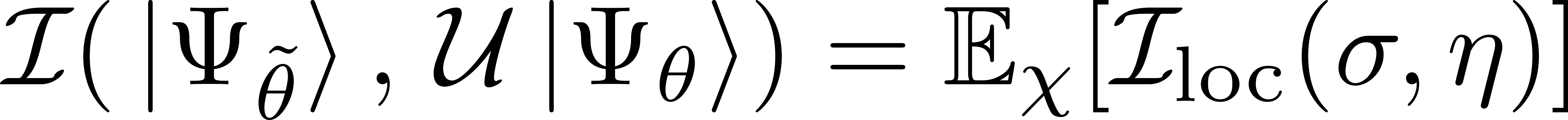 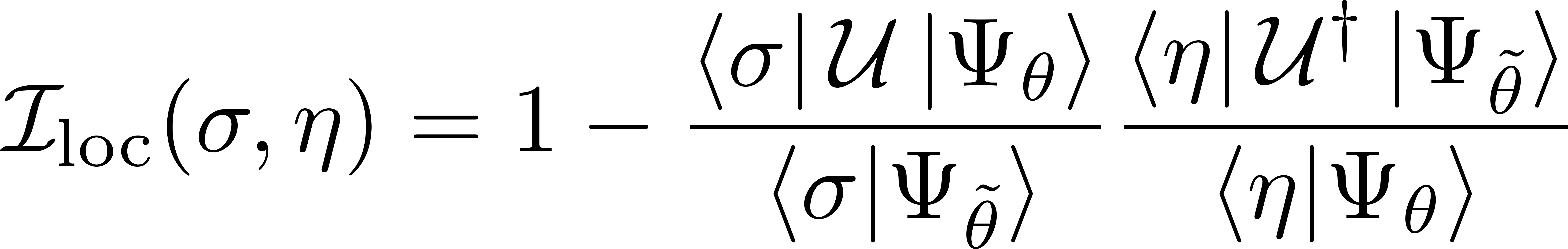 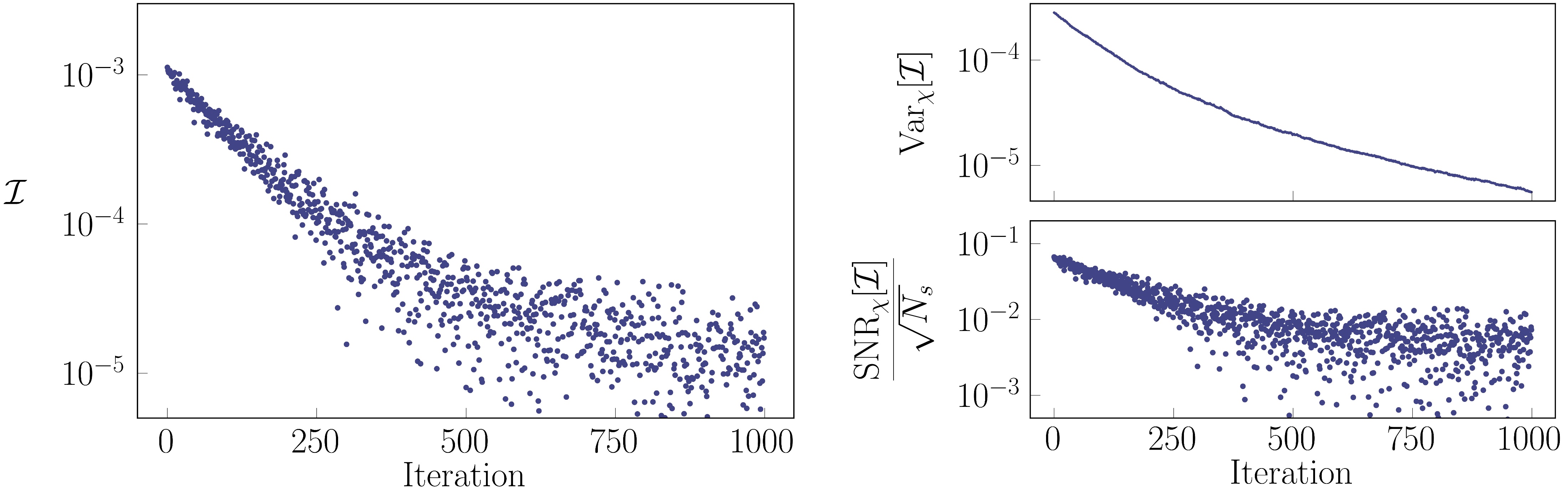 zero variance principle
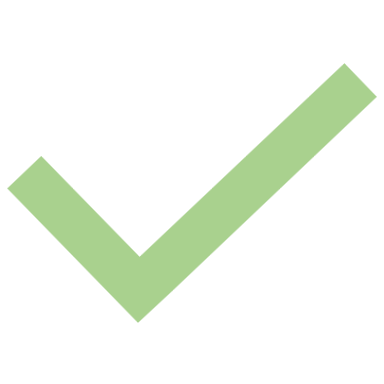 vanishing SNR as
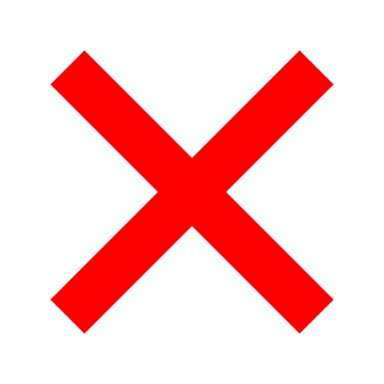 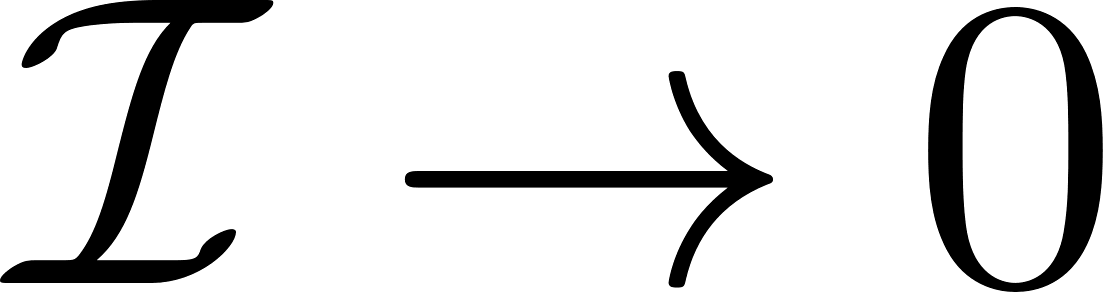 ECT workshop
29
Control variates
Since                                  :
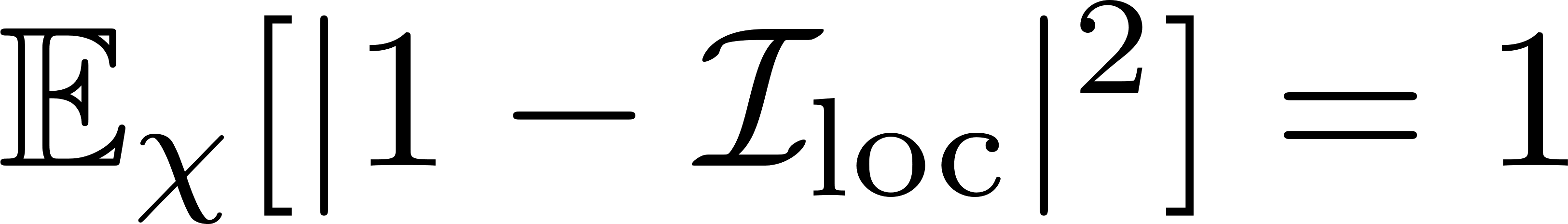 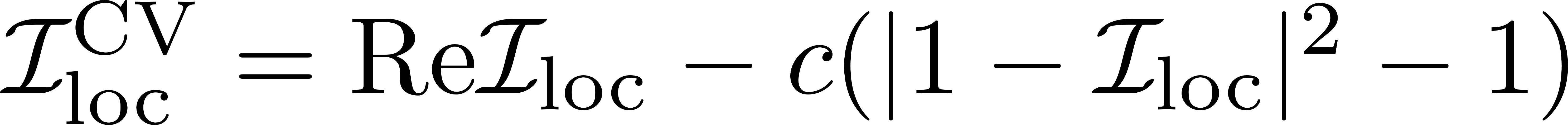 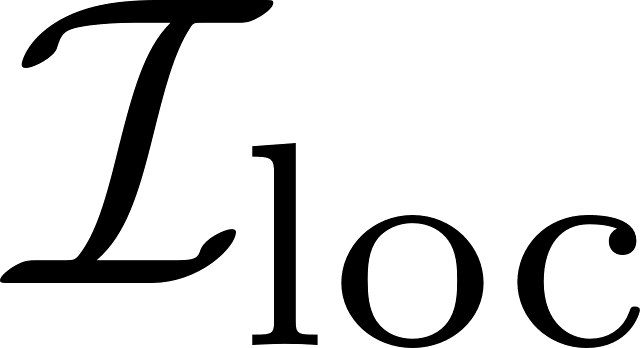 can be chosen to minimize the variance as:                                  :
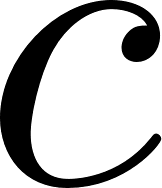 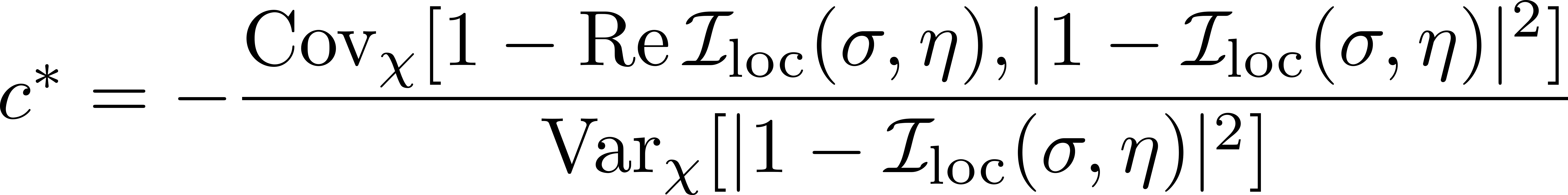 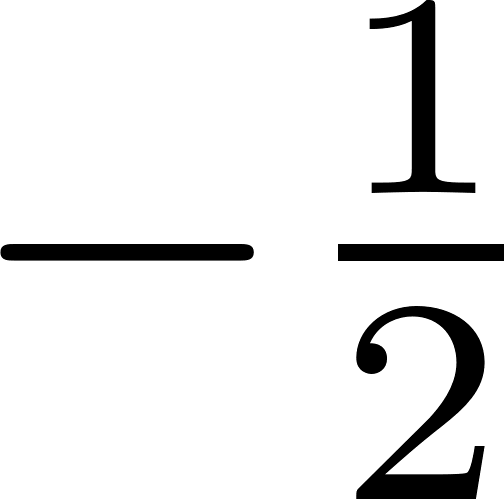 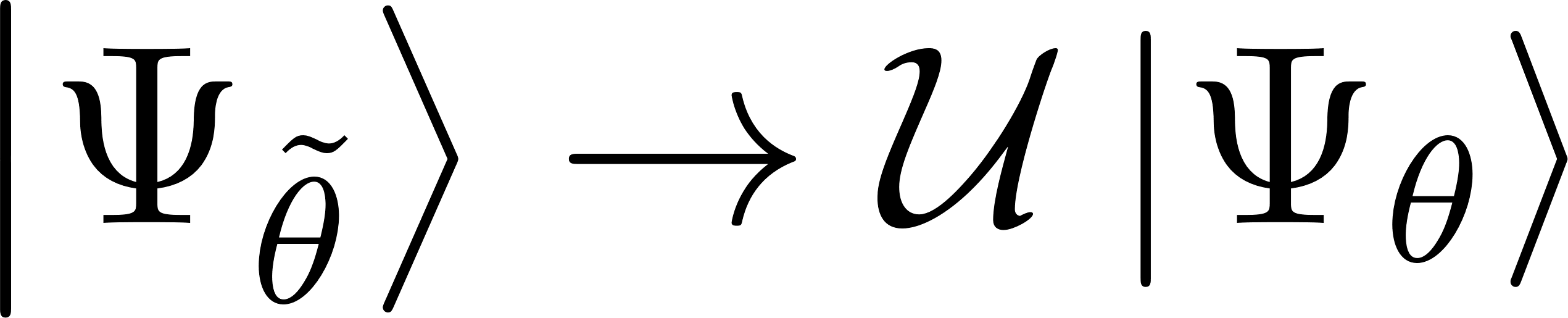 makes the SNR of            to be constant
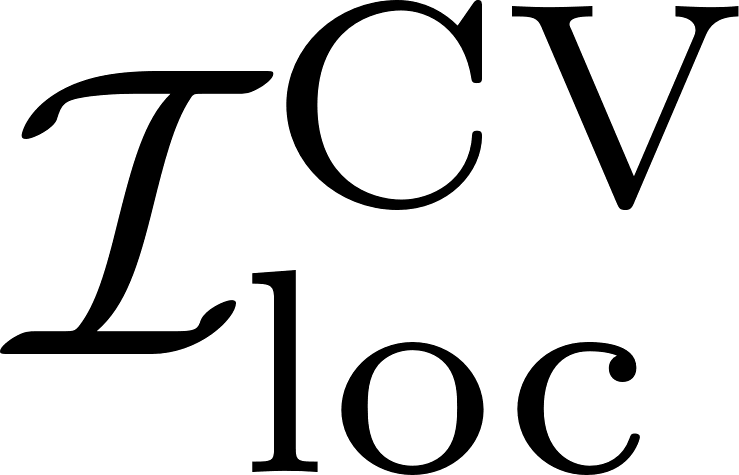 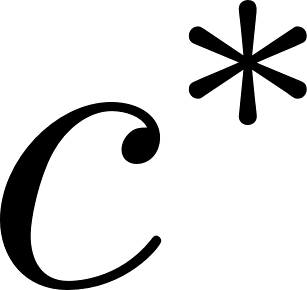 ECT workshop
30
Control variates
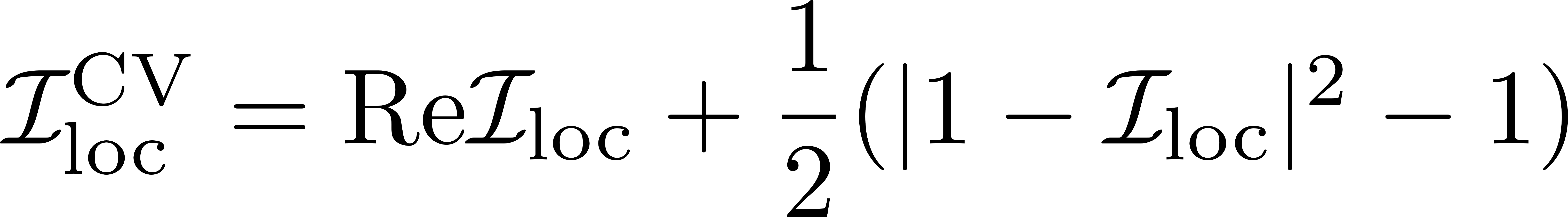 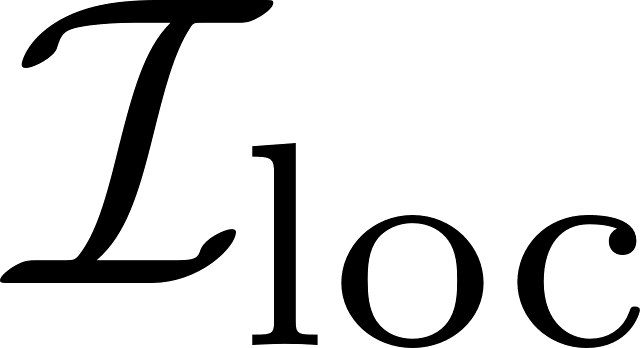 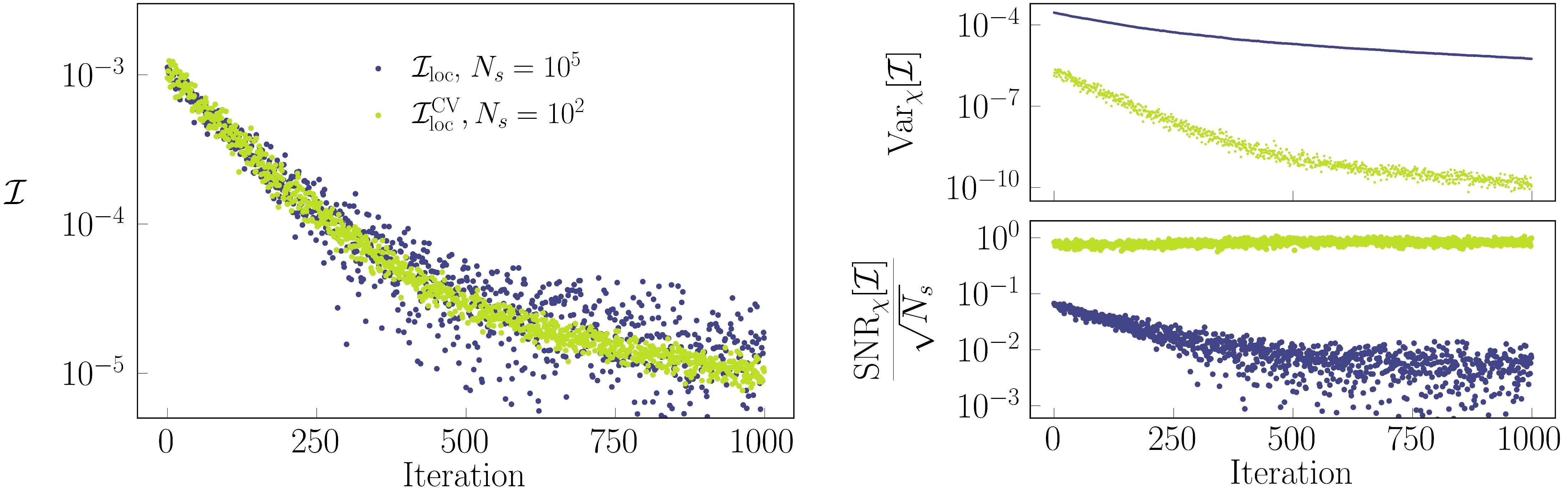 zero variance principle
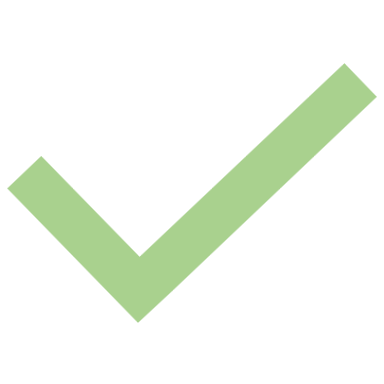 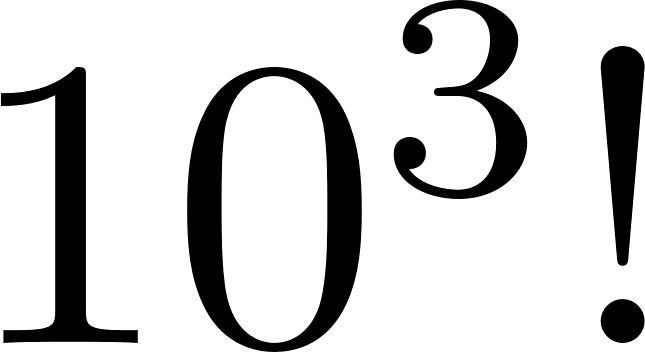 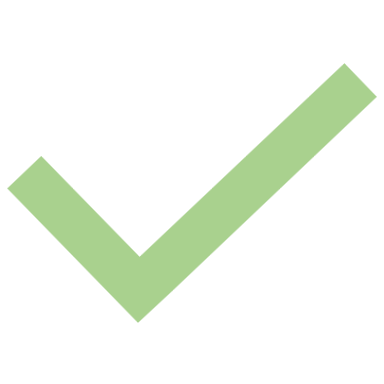 constant SNR as
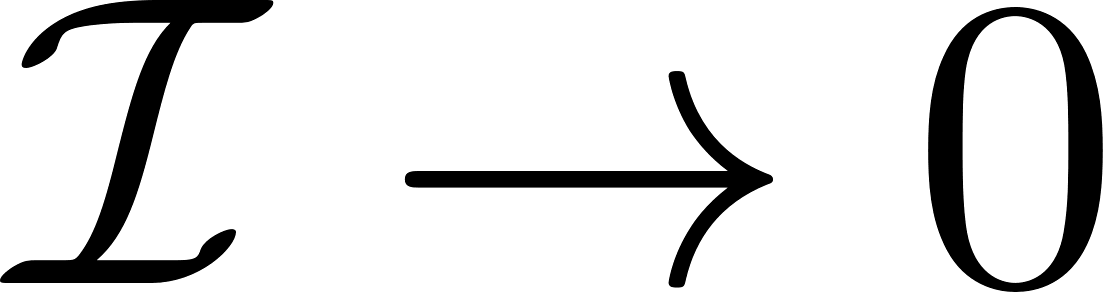 ECT workshop
31
Unitary dynamics with random measurements
ECT workshop
32
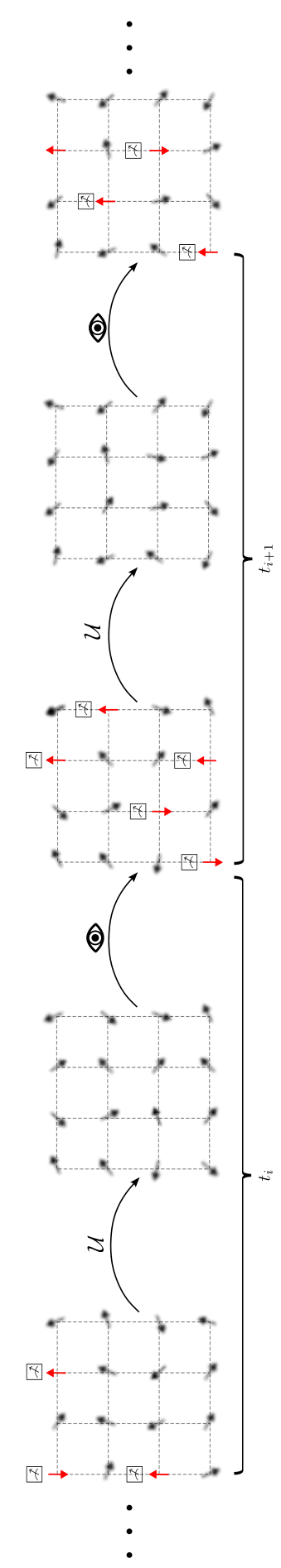 Unitary dynamics with measurements
ECT workshop
33
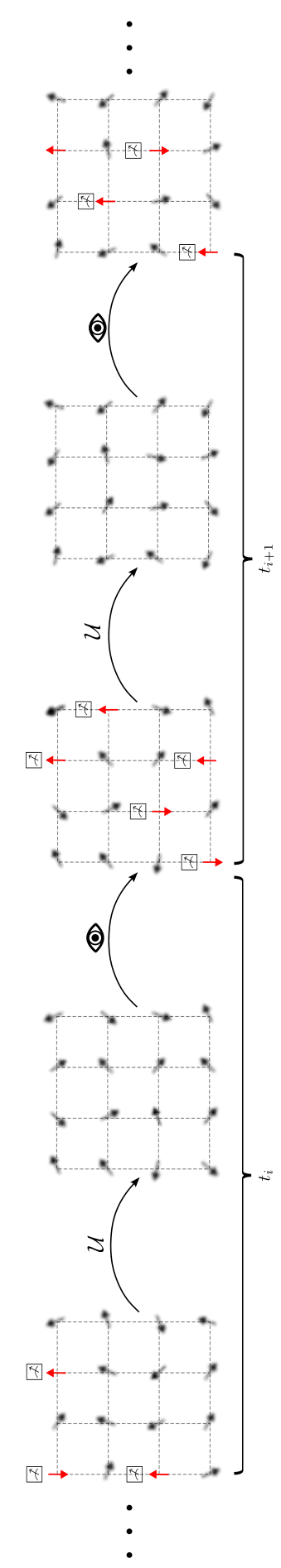 Unitary dynamics with measurements
Two processes:
unitary evolution
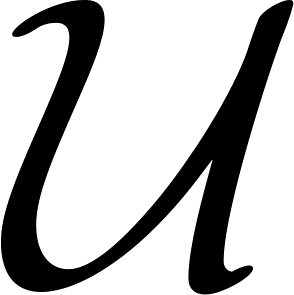 stochastic
quantum trajectory
random measurements
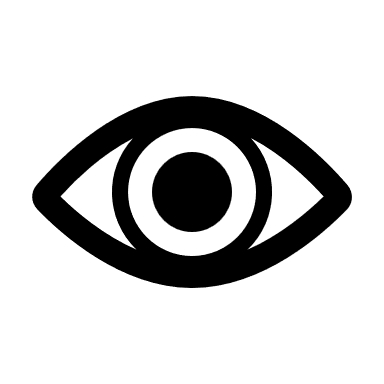 with rate
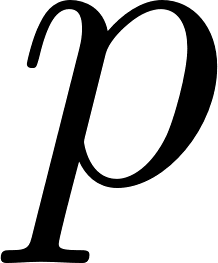 ECT workshop
34
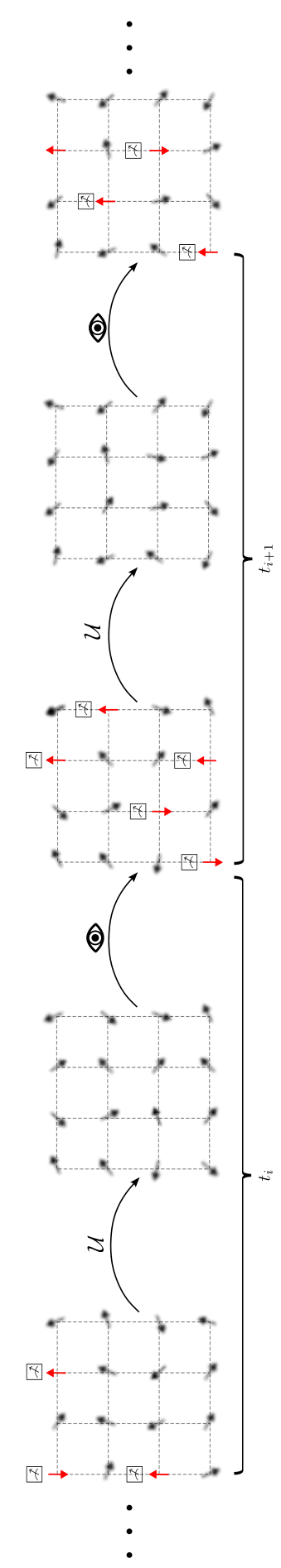 Unitary dynamics with measurements
Two processes:
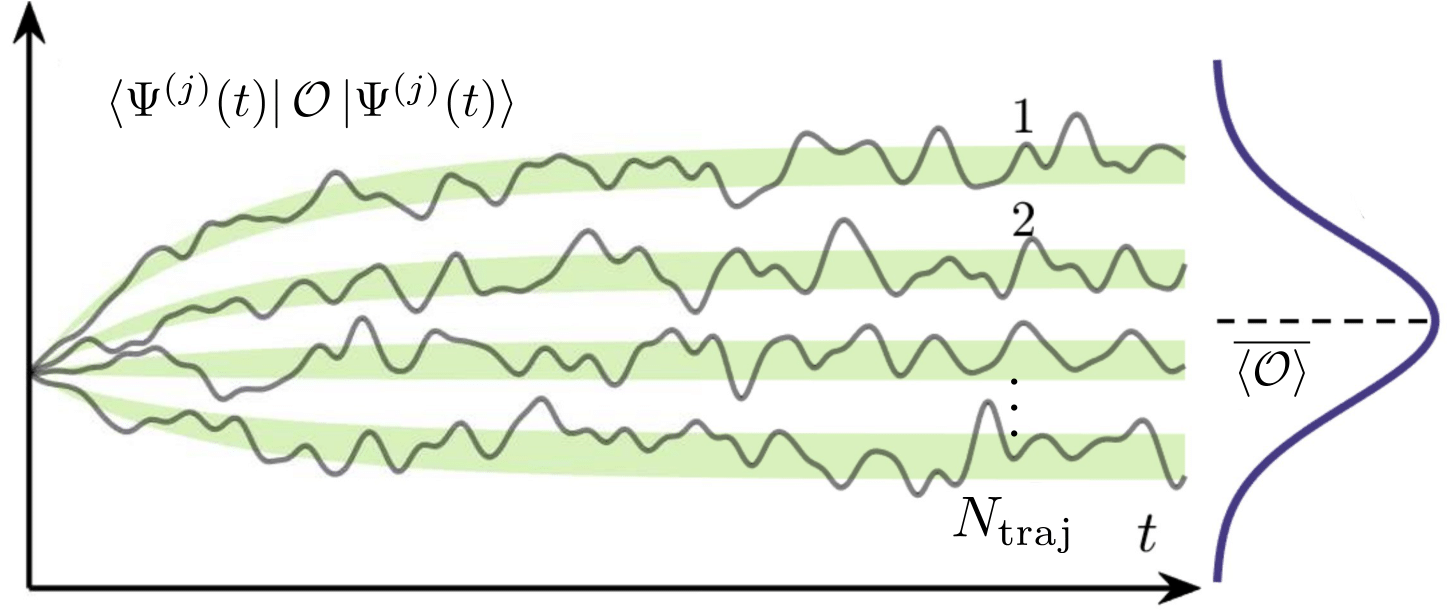 unitary evolution
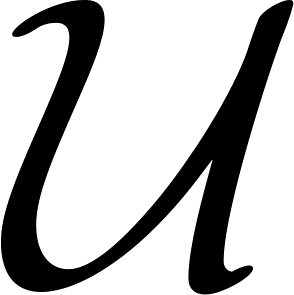 stochastic
quantum trajectory
random measurements
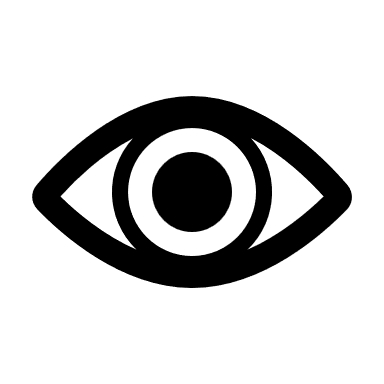 with rate
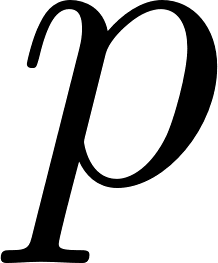 © F. Vicentini
ECT workshop
35
Entanglement phase transition
Entanglement entropy of the steady-state
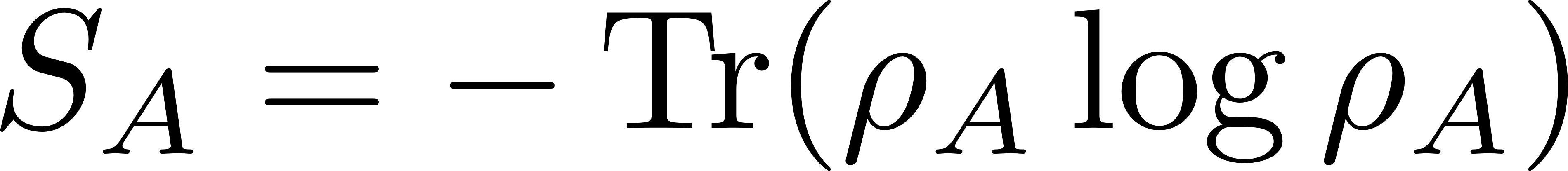 ECT workshop
36
Entanglement phase transition
Entanglement entropy of the steady-state
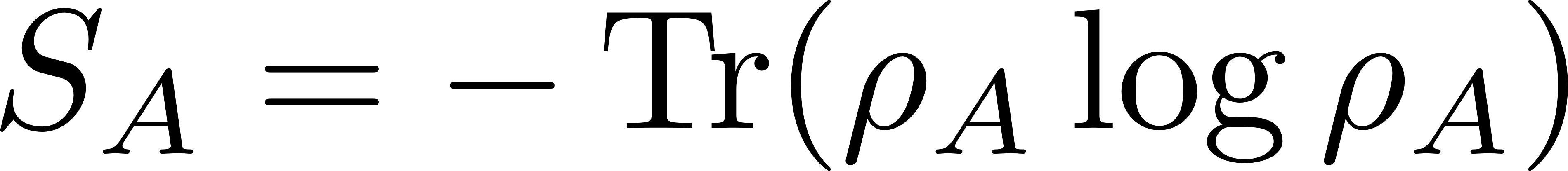 volume-law / log-law
area-law
hard for 
SOTA (TNs)
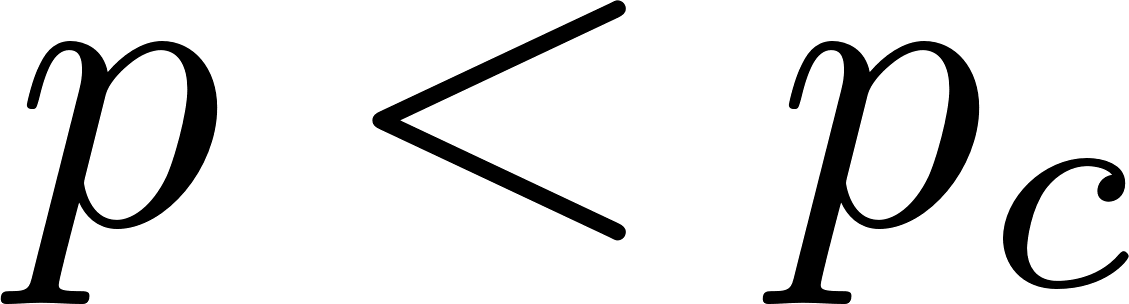 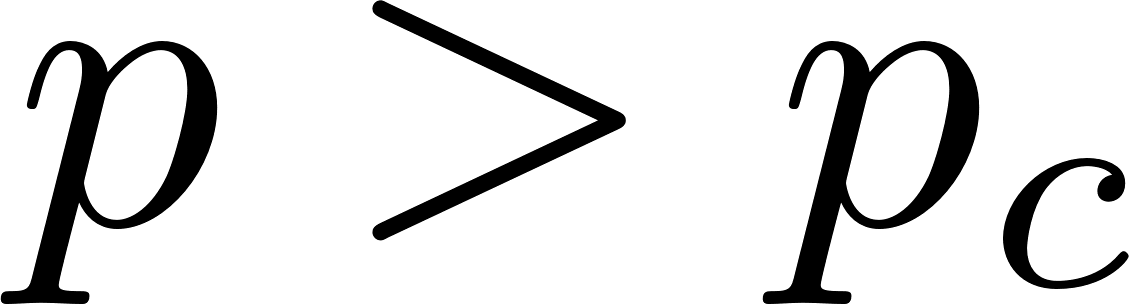 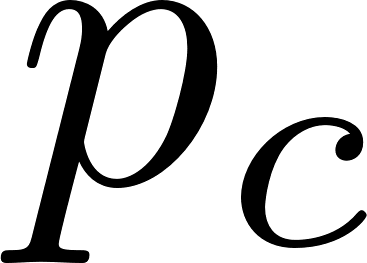 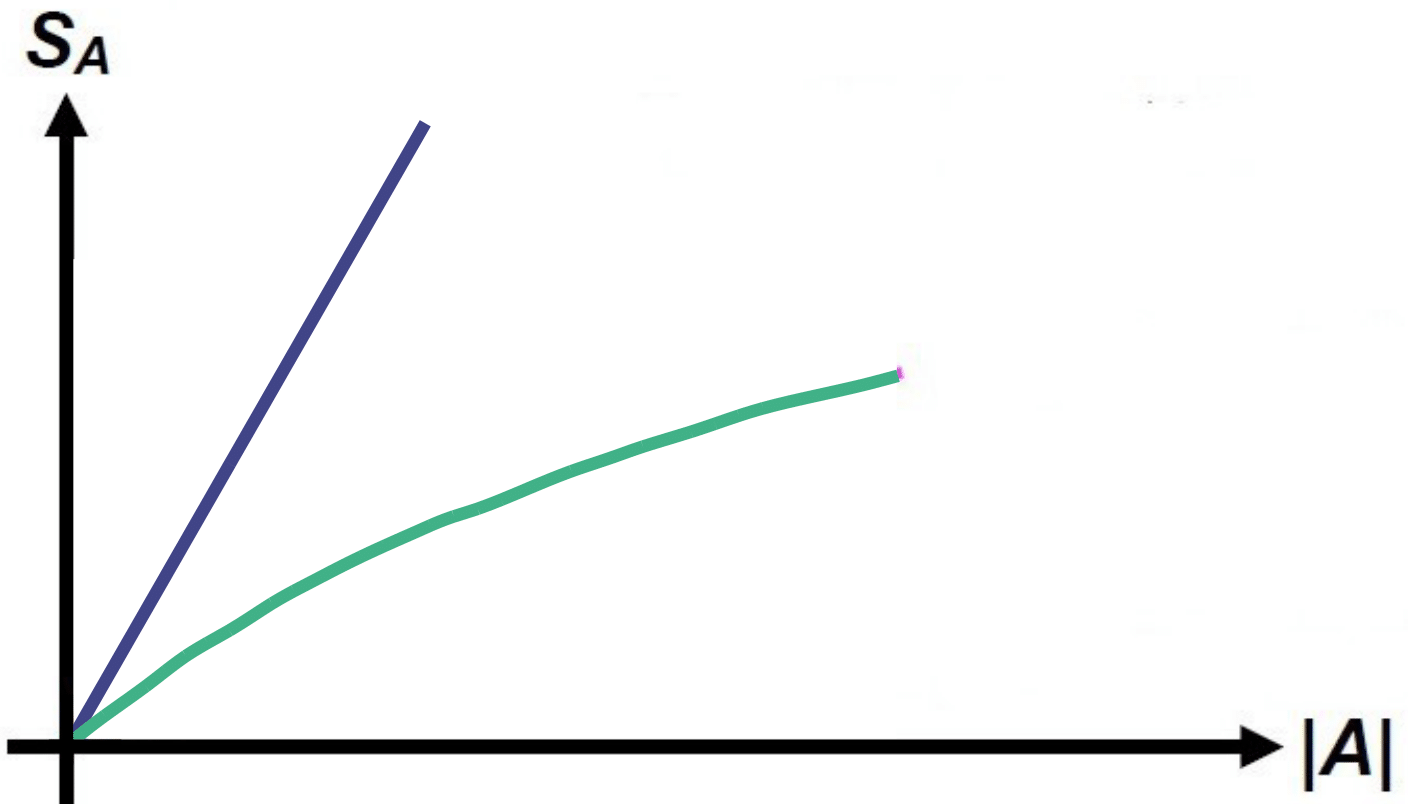 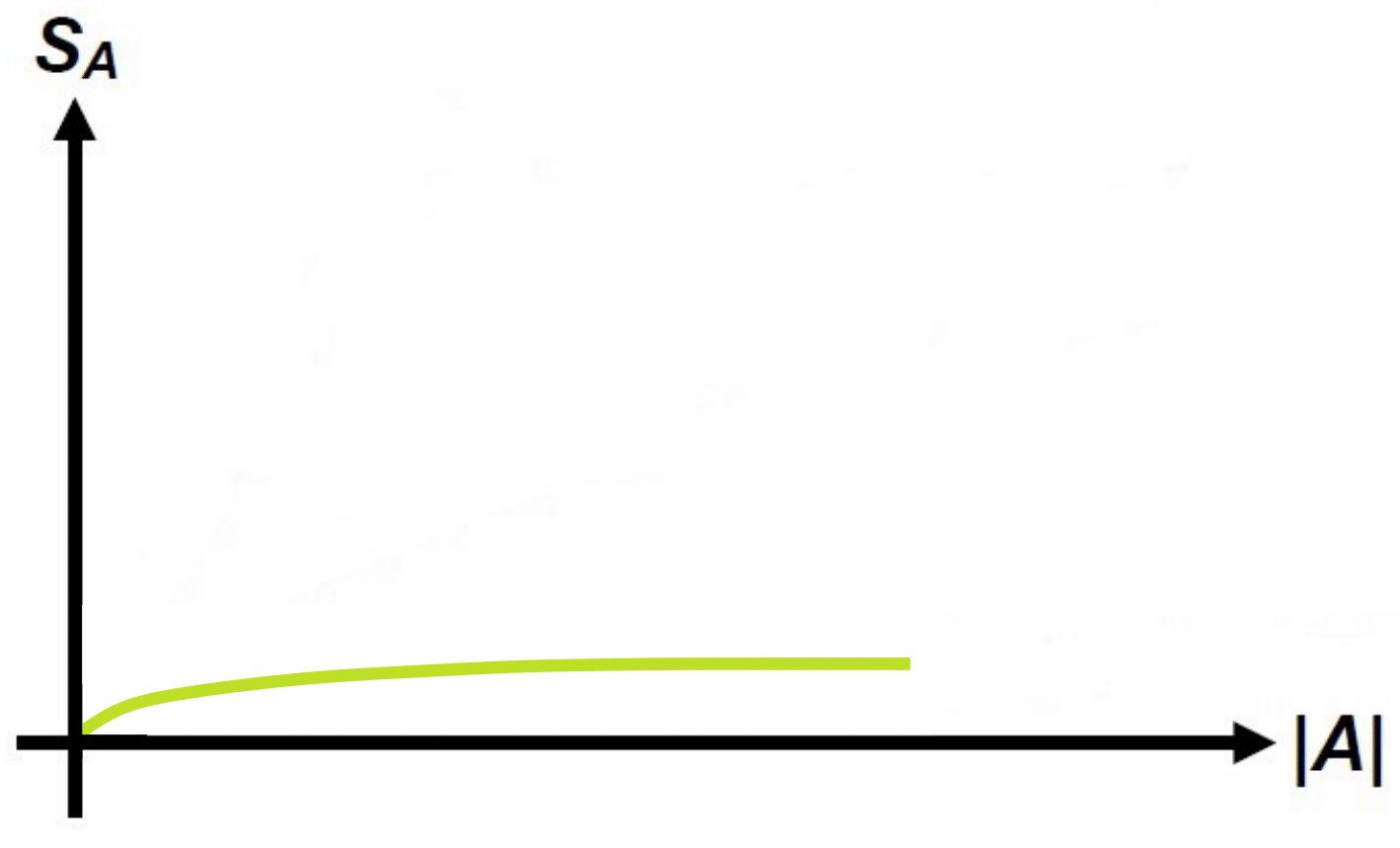 ECT workshop
37
Entanglement phase transition
Entanglement entropy of the steady-state
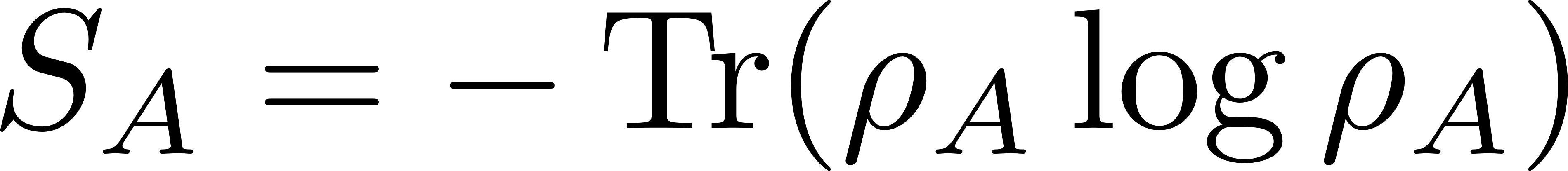 volume-law / log-law
area-law
hard for 
SOTA (TNs)
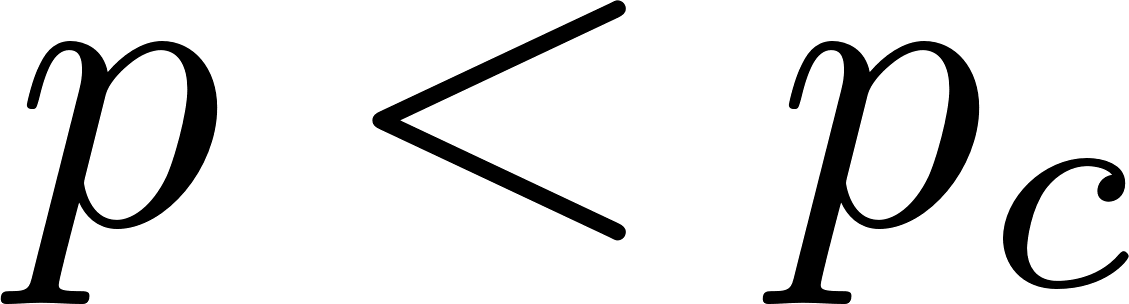 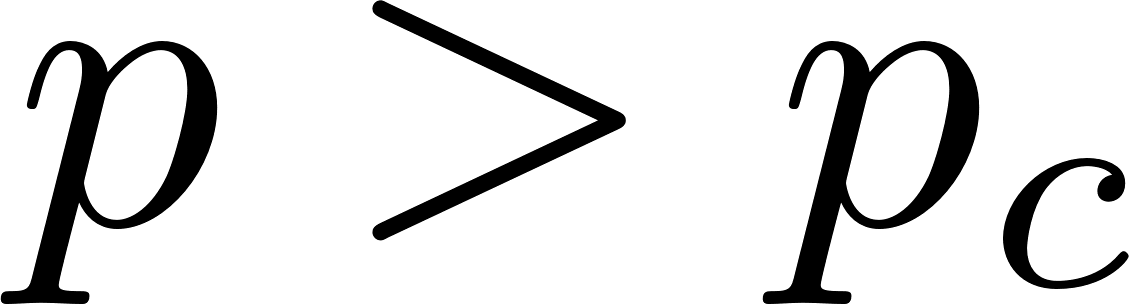 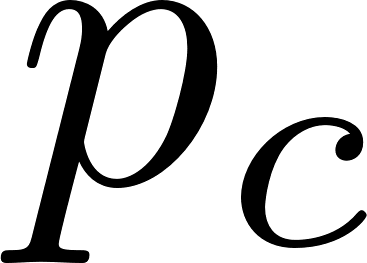 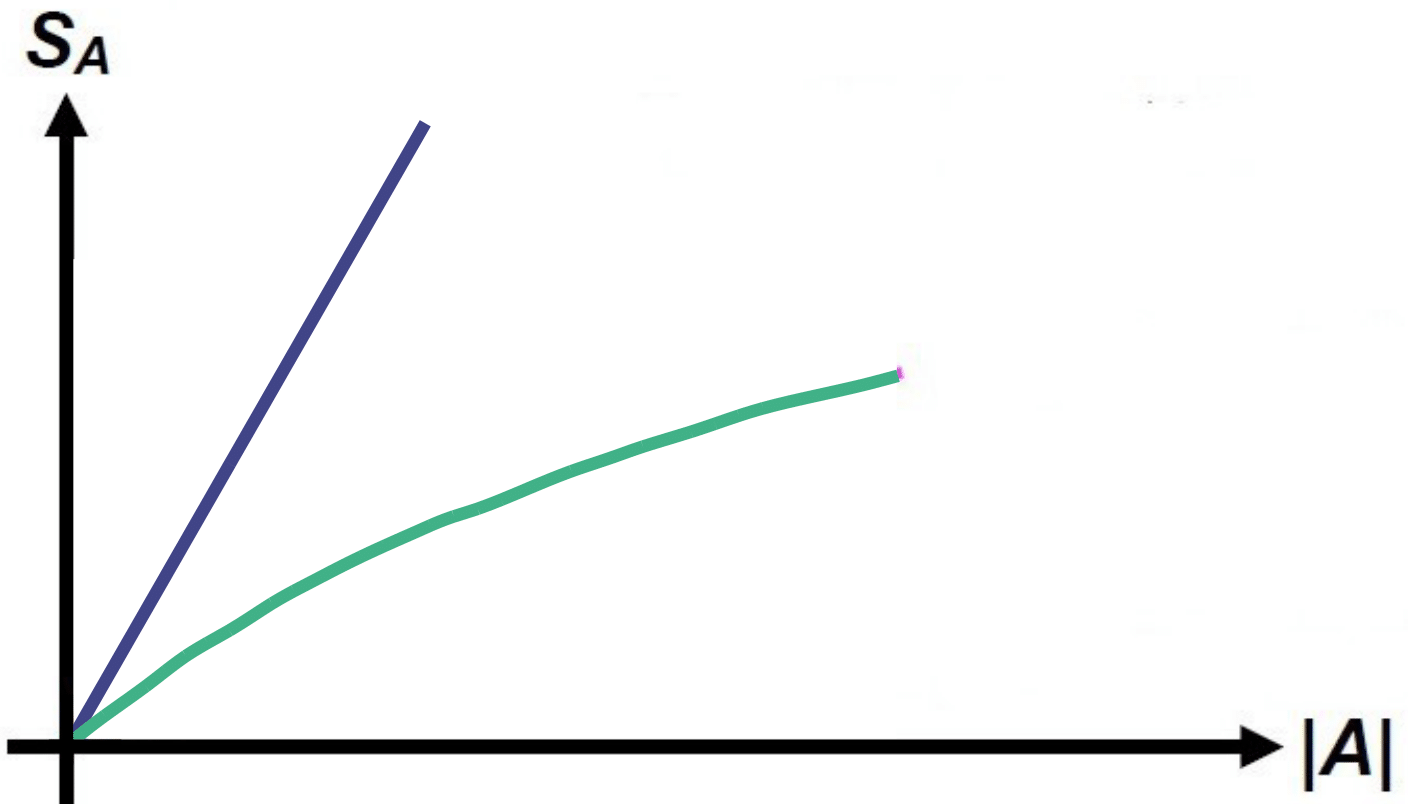 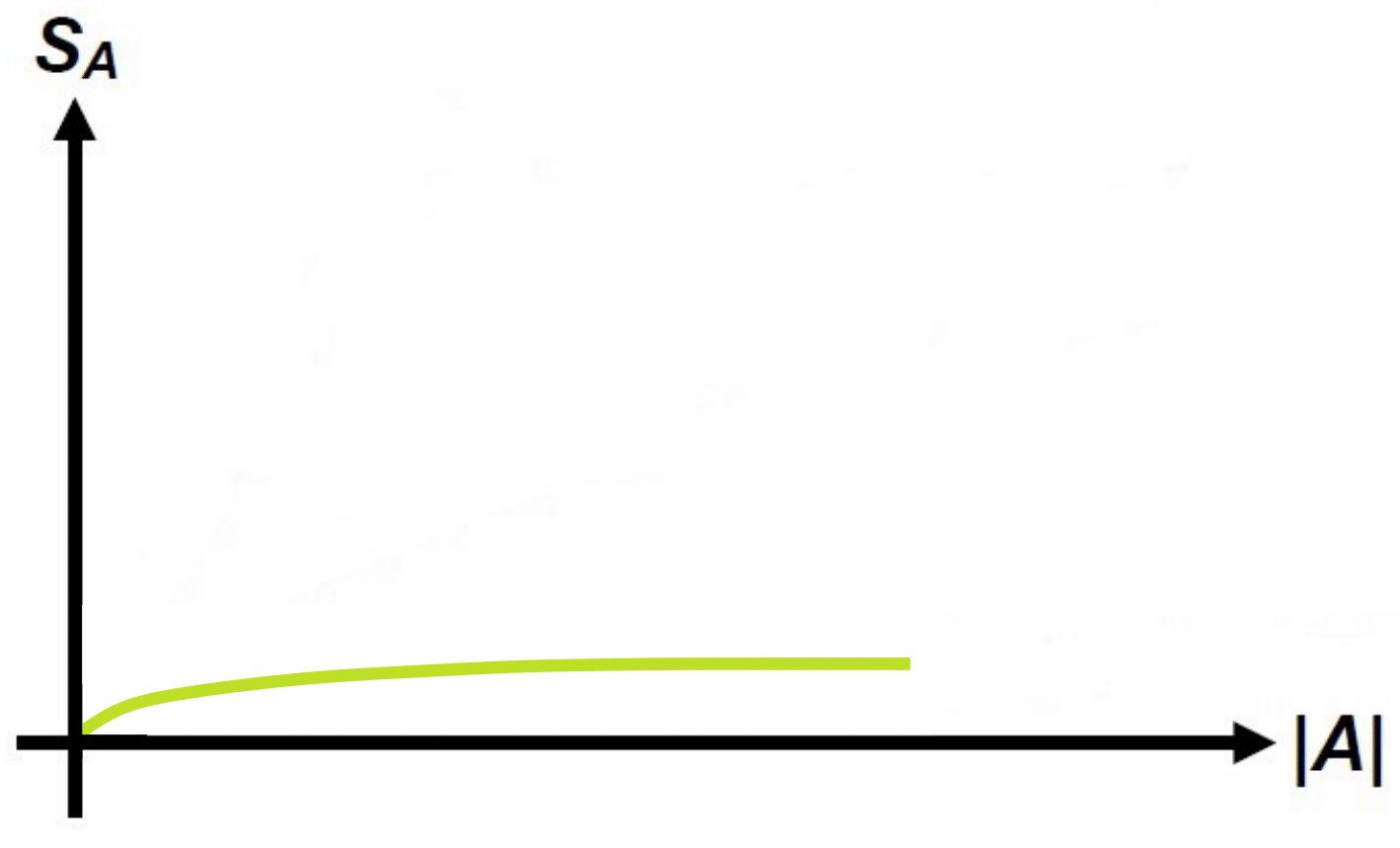 So far: random Clifford circuits, systems mappable to free fermions, non-integrable models in 1D (ED or TNs)
Open question: interacting non-integrable models in 2D or non-Clifford circuits (NO stabilizers)
ECT workshop
38
Our model
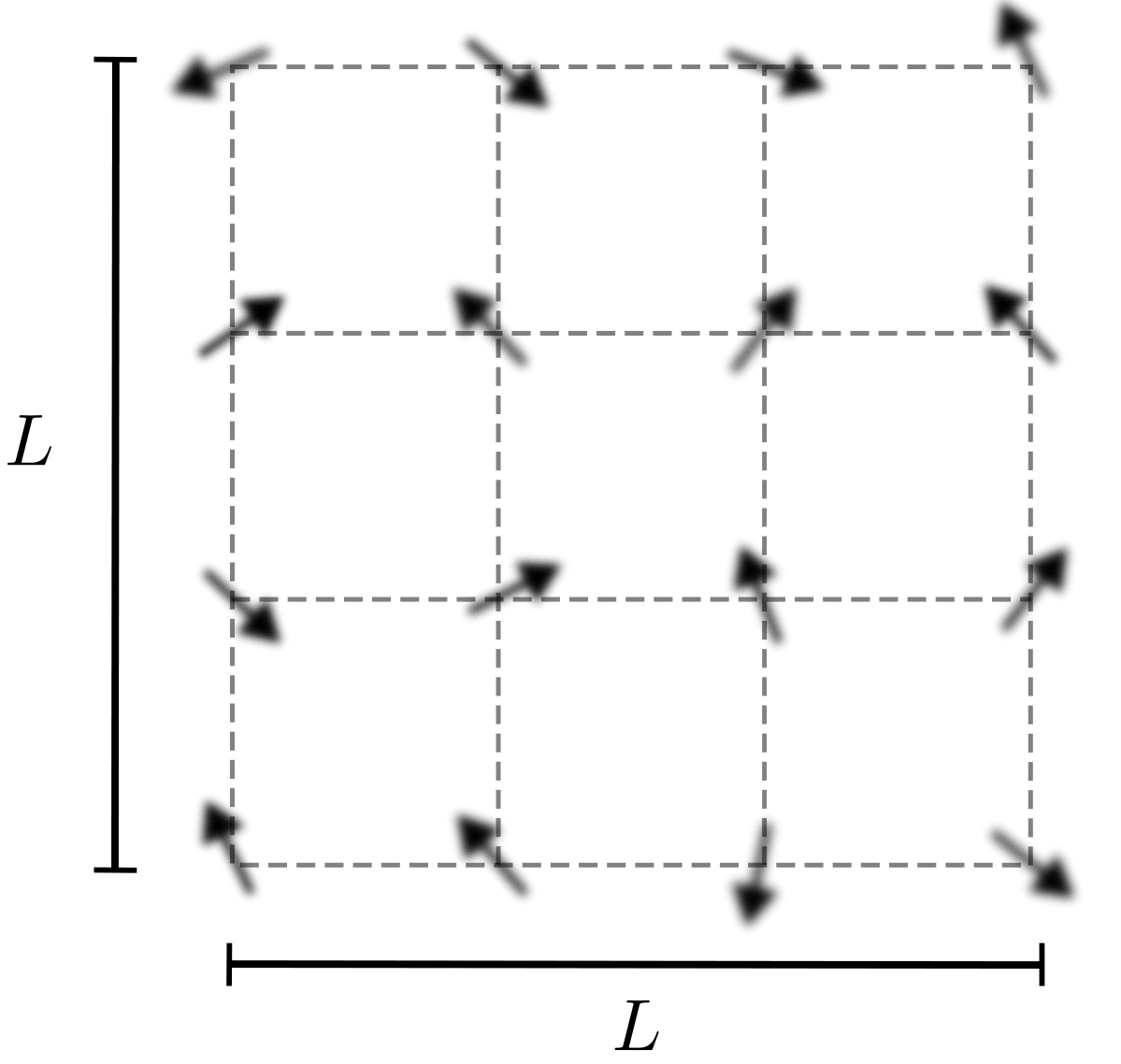 2D spin 1/2             lattice
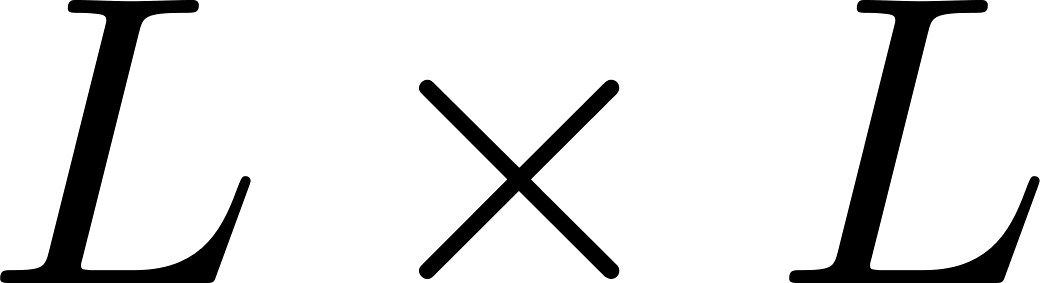 ECT workshop
39
Our model
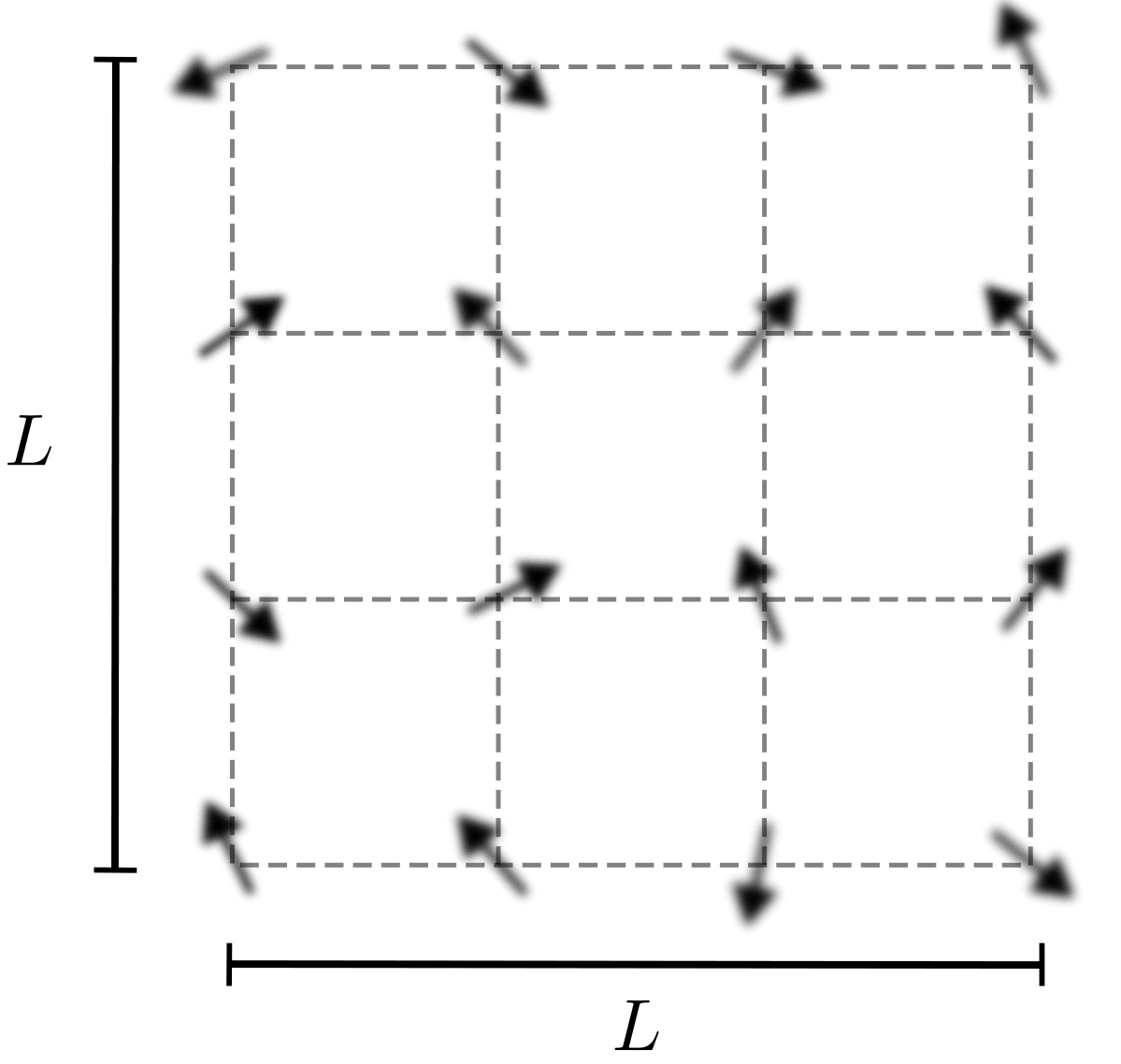 2D spin 1/2             lattice
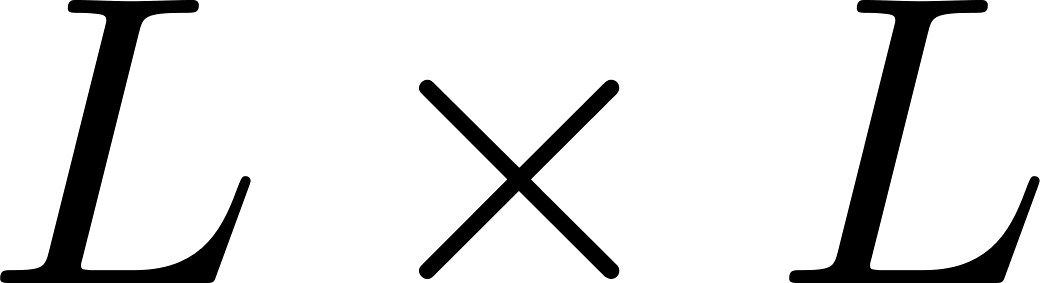 Unitary propagator generated by 2D TFIM Hamiltonian
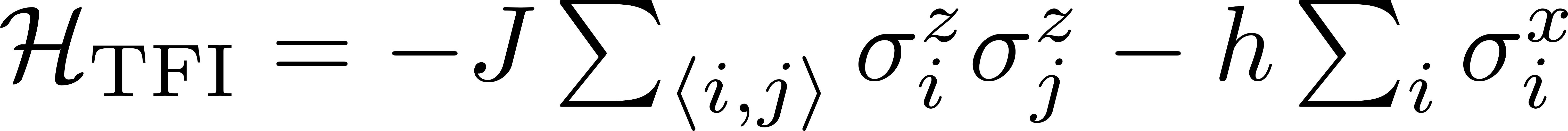 ECT workshop
40
Our model
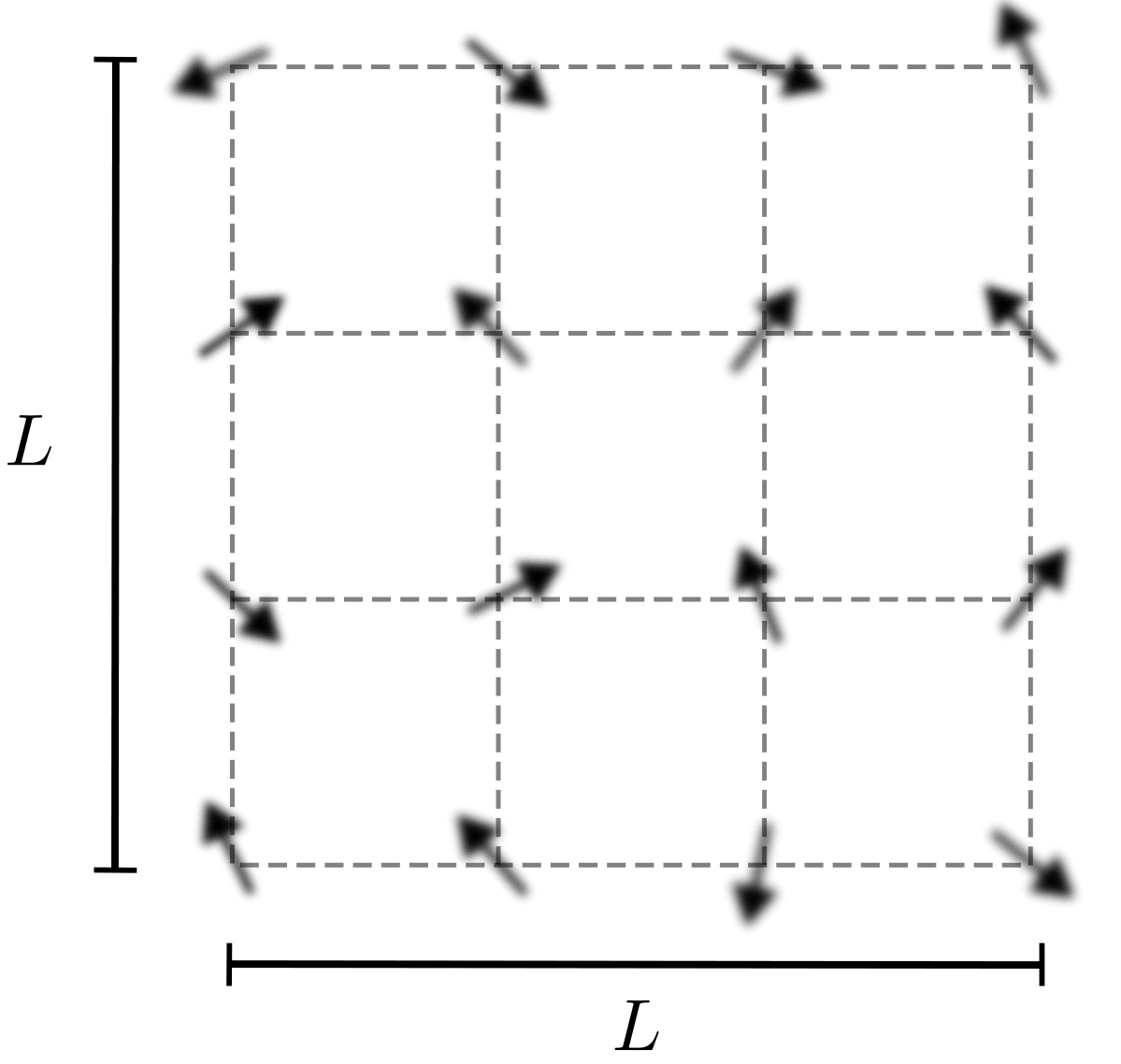 2D spin 1/2             lattice
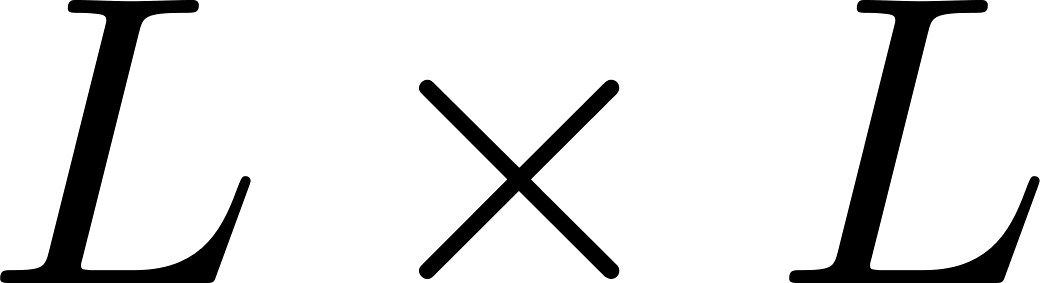 Unitary propagator generated by 2D TFIM Hamiltonian
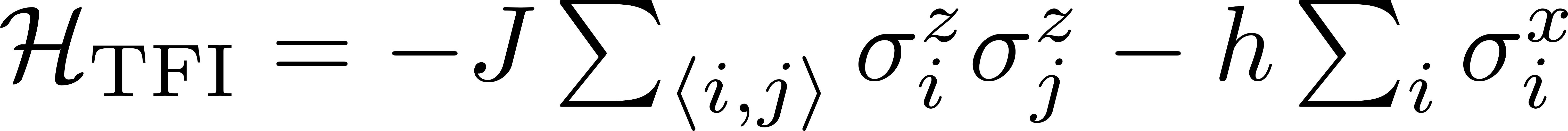 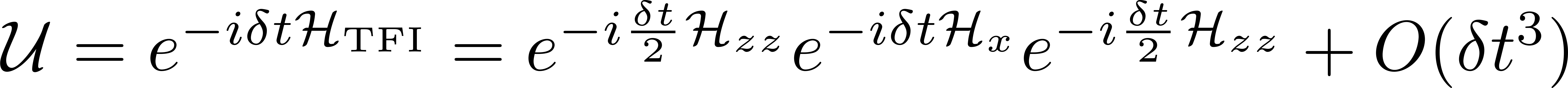 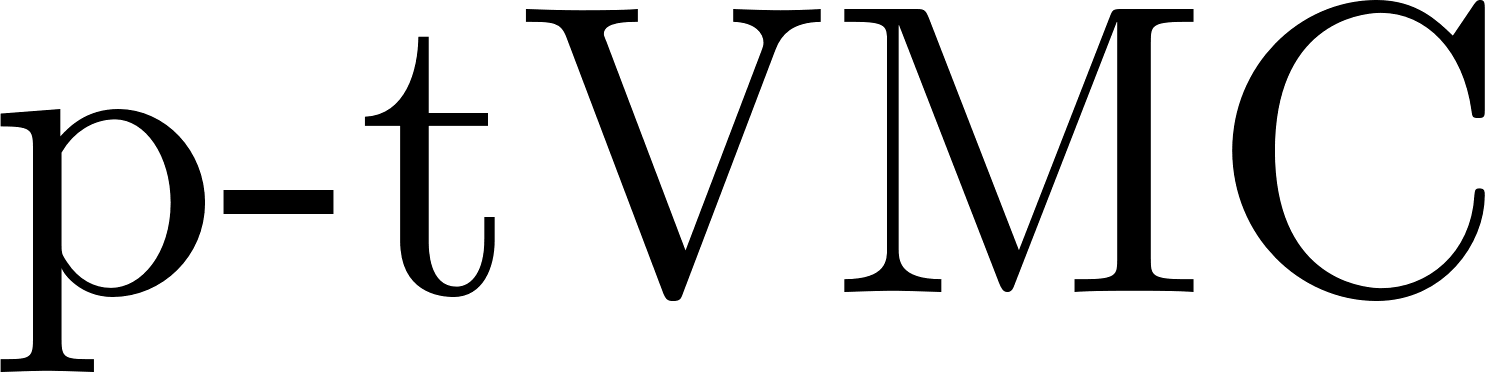 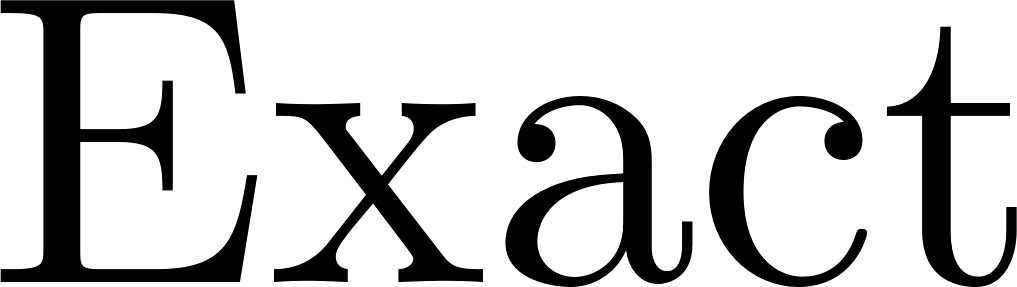 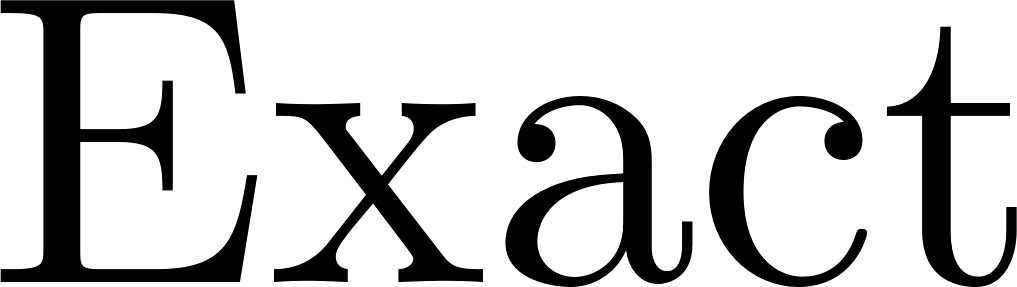 ECT workshop
41
Our model
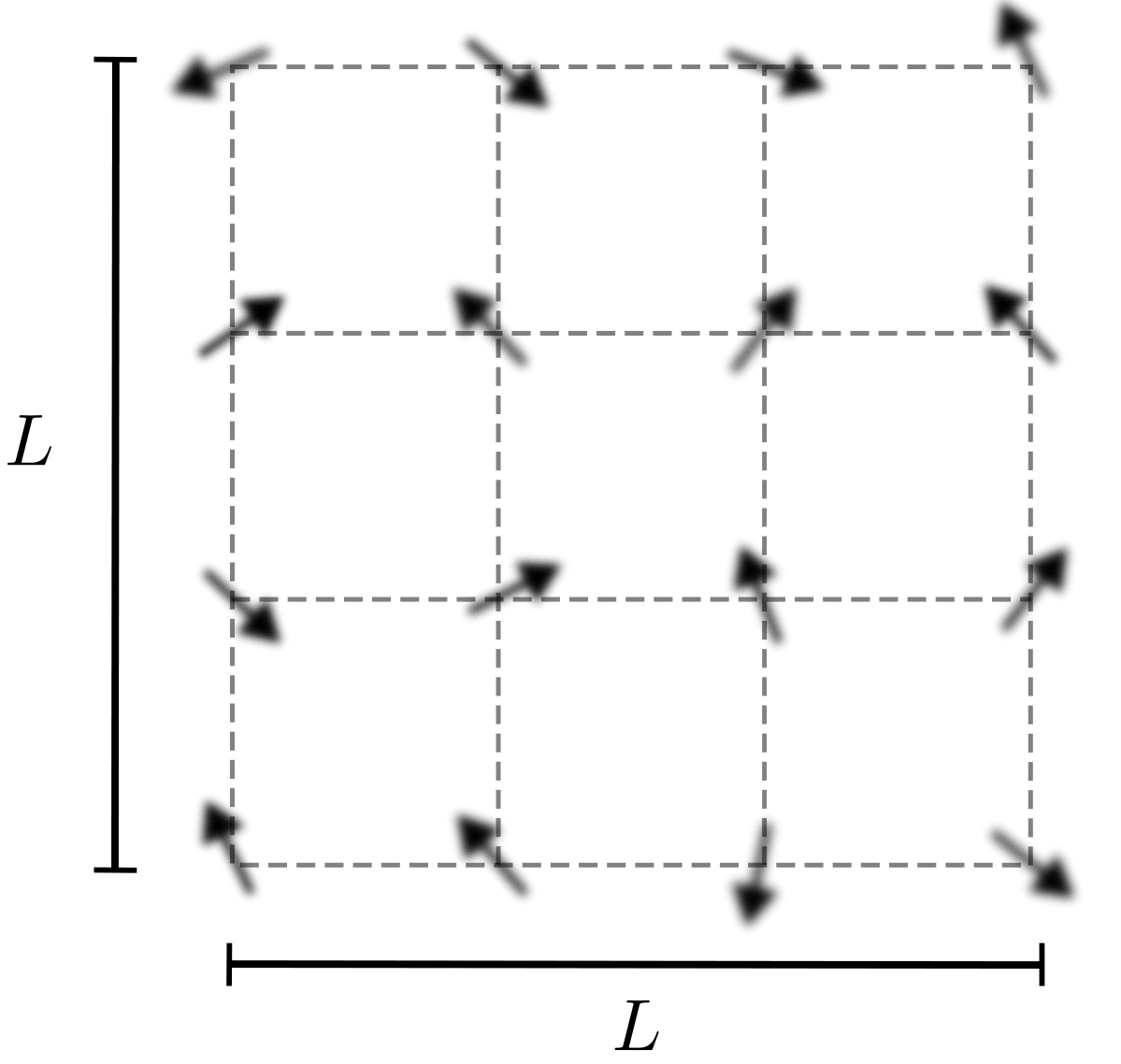 2D spin 1/2             lattice
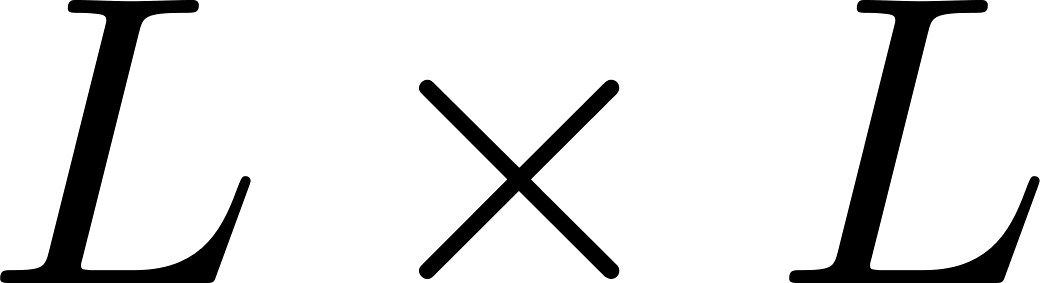 Unitary propagator generated by 2D TFIM Hamiltonian
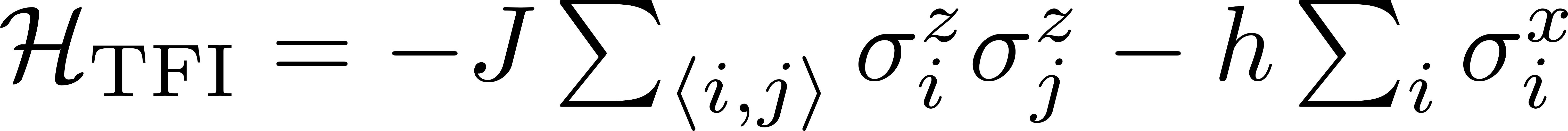 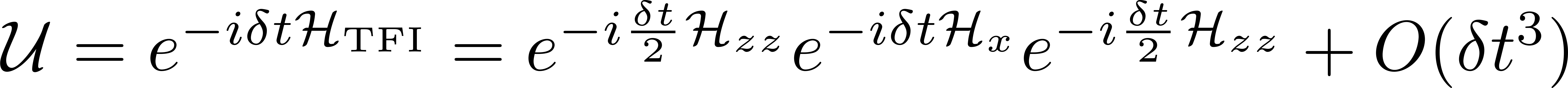 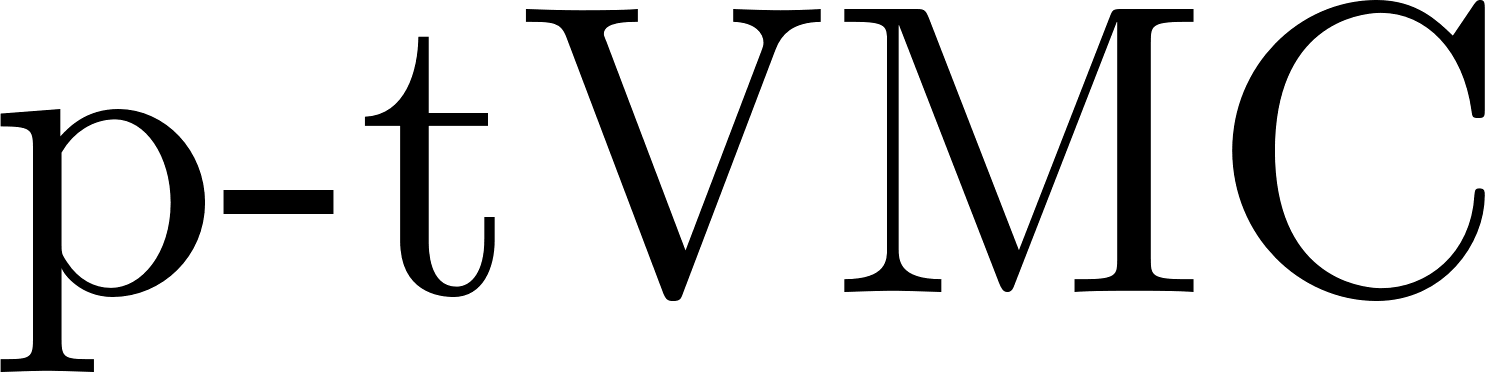 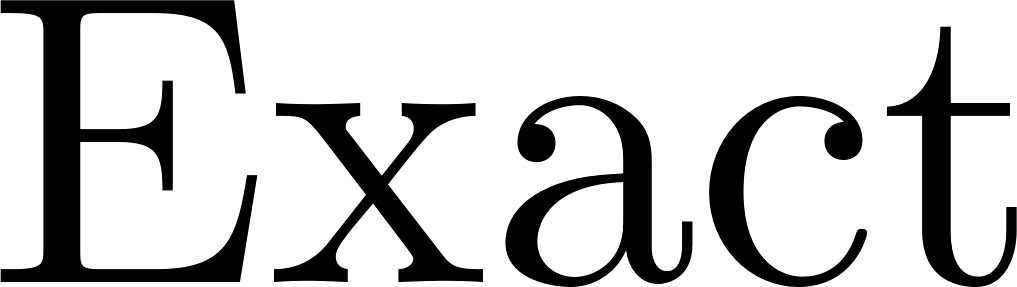 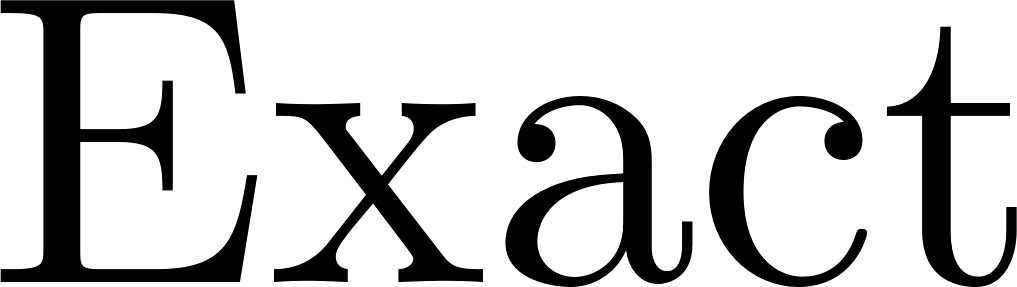 Projective measurements in the      basis
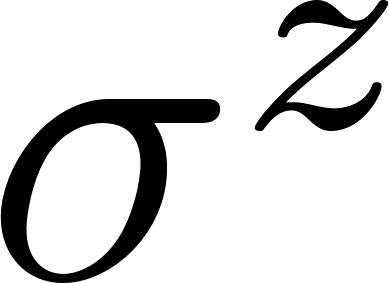 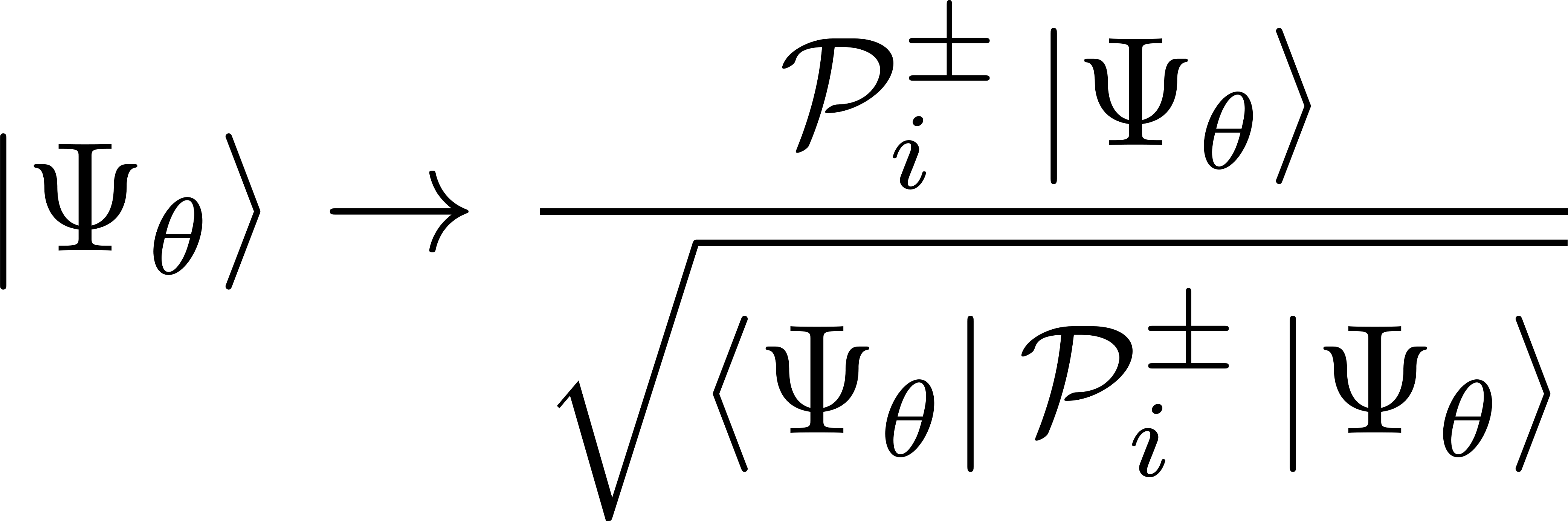 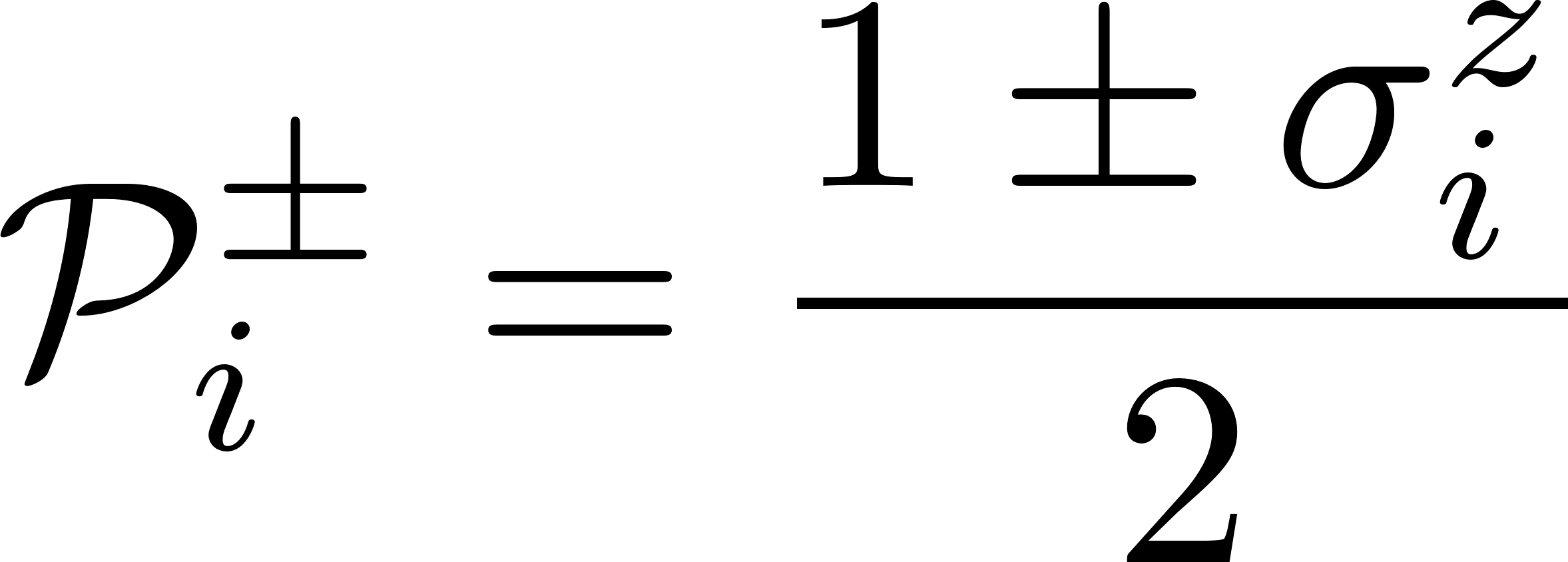 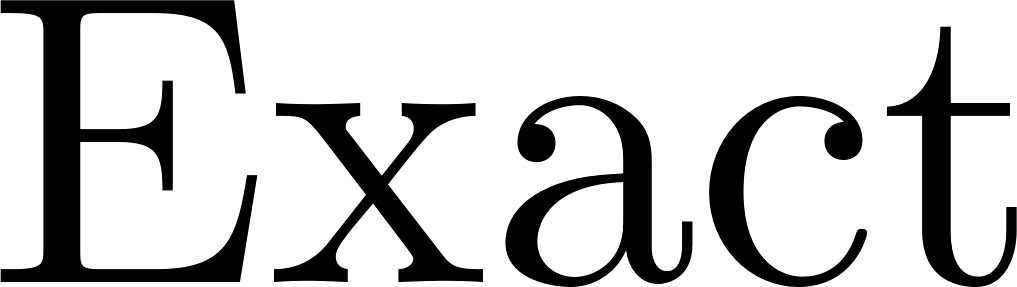 ECT workshop
42
Entanglement scaling
We measured entanglement through the Rényi-2 entropy that can be sampled as
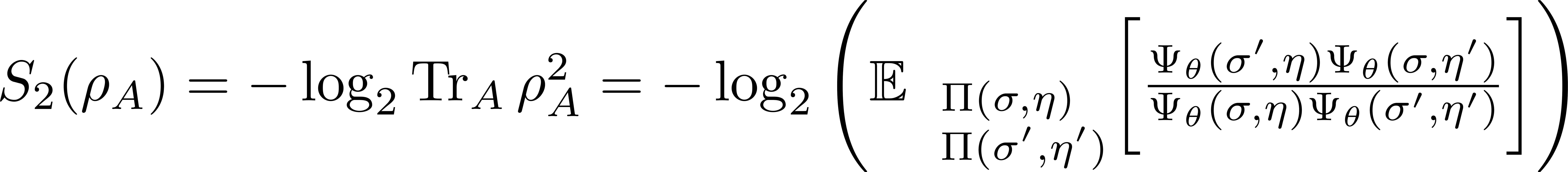 [Hastings, et al., Phys. Rev. Lett. 104, 157201 (2010)]
ECT workshop
43
Entanglement scaling
We measured entanglement through the Rényi-2 entropy that can be sampled as
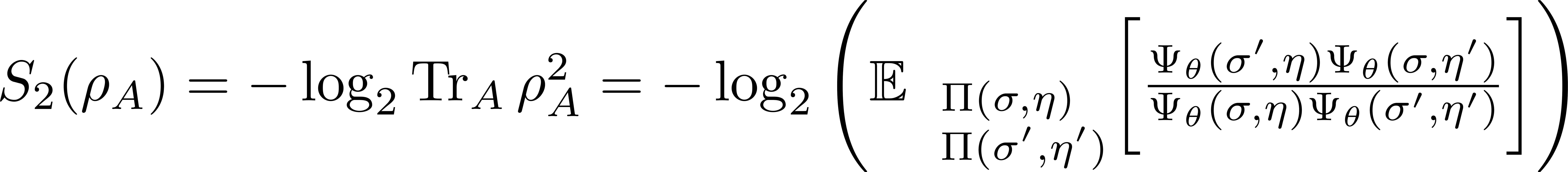 Scaling of       with subsystem size
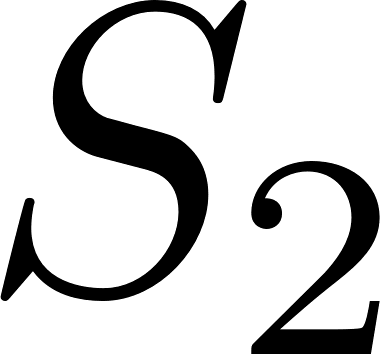 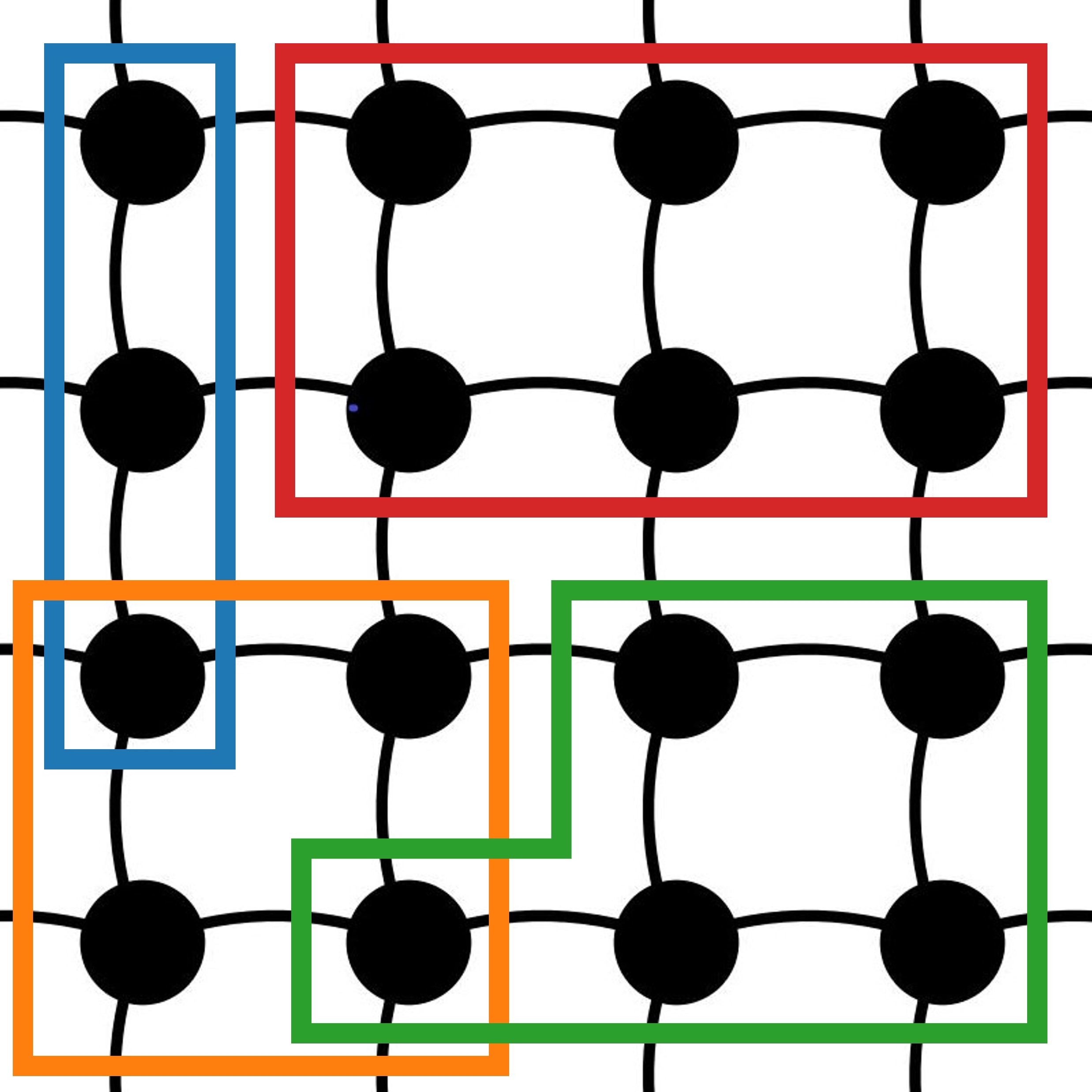 volume-law
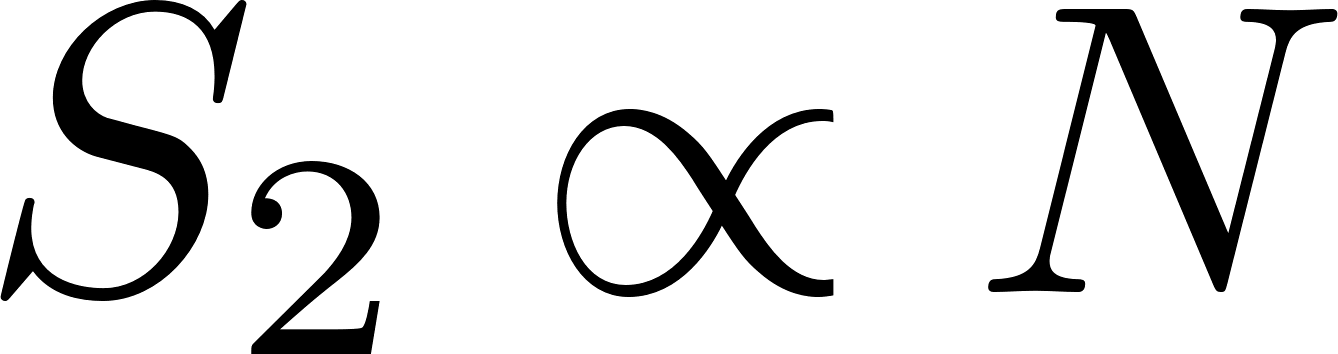 log-law
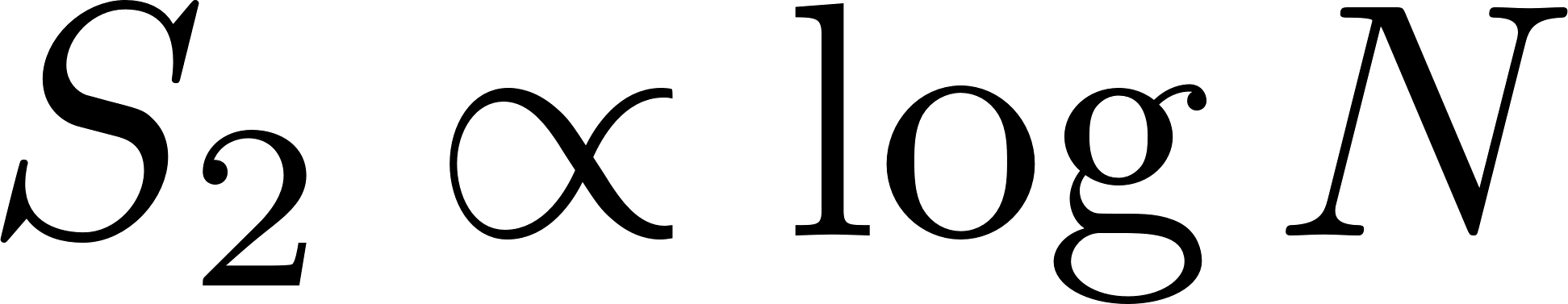 area-law
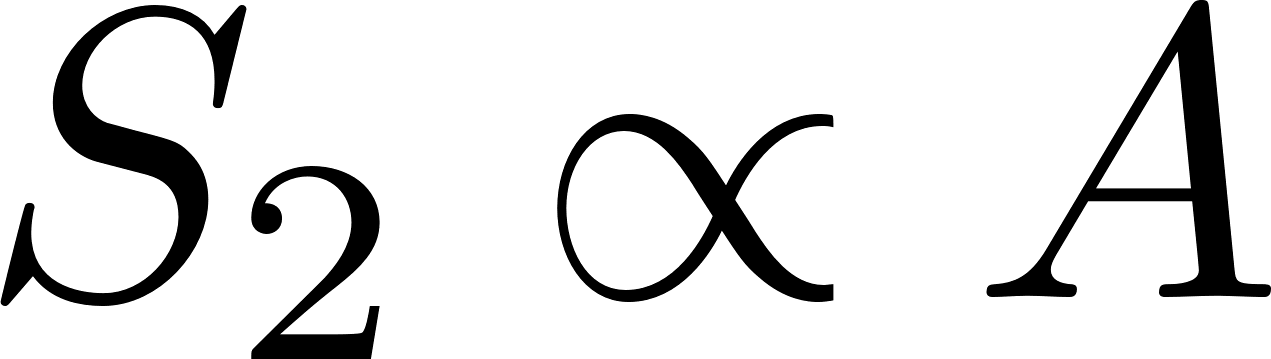 ECT workshop
44
lattices
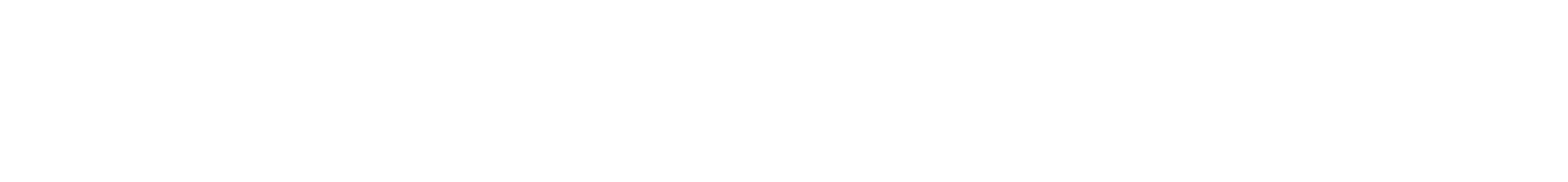 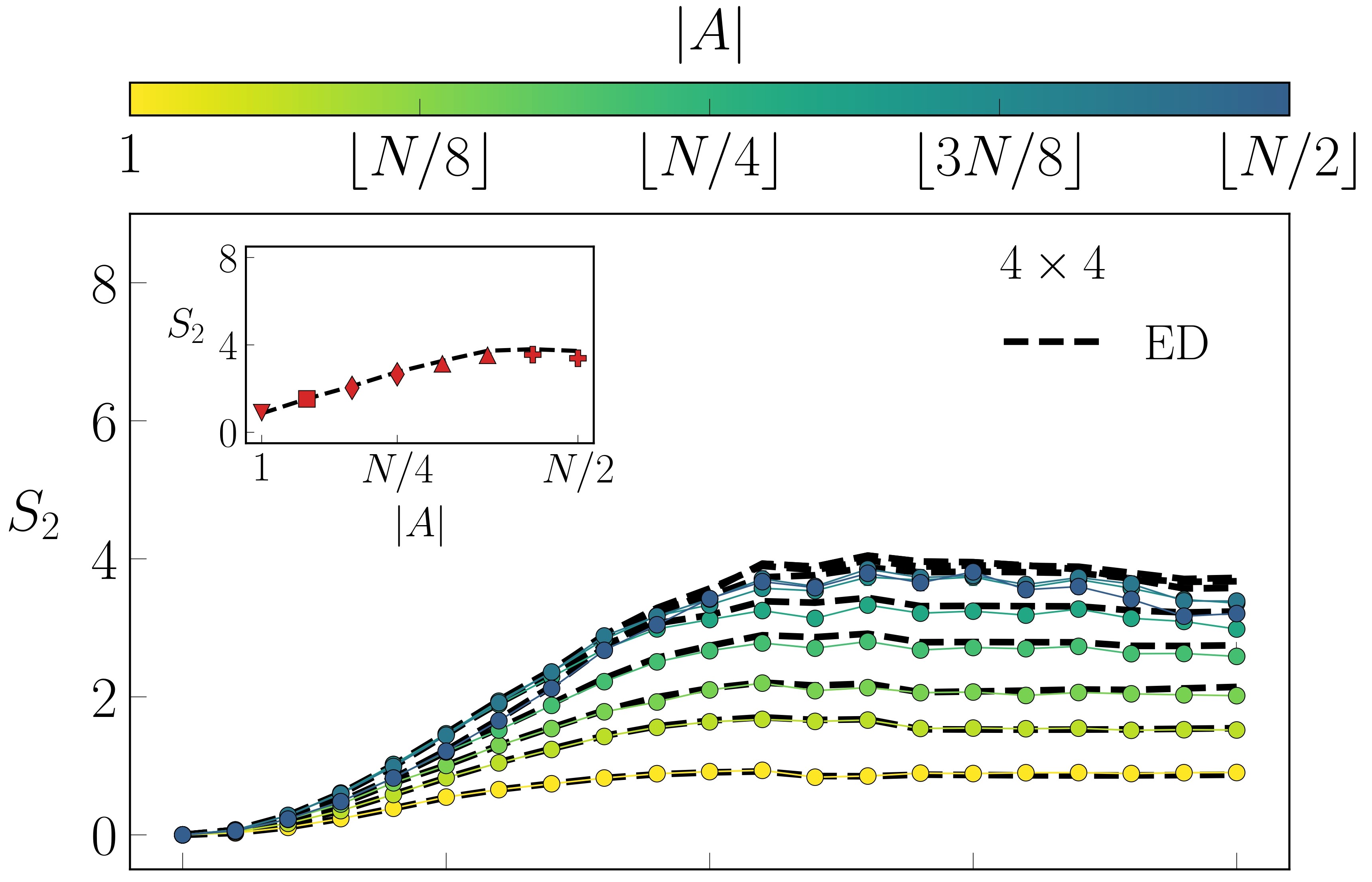 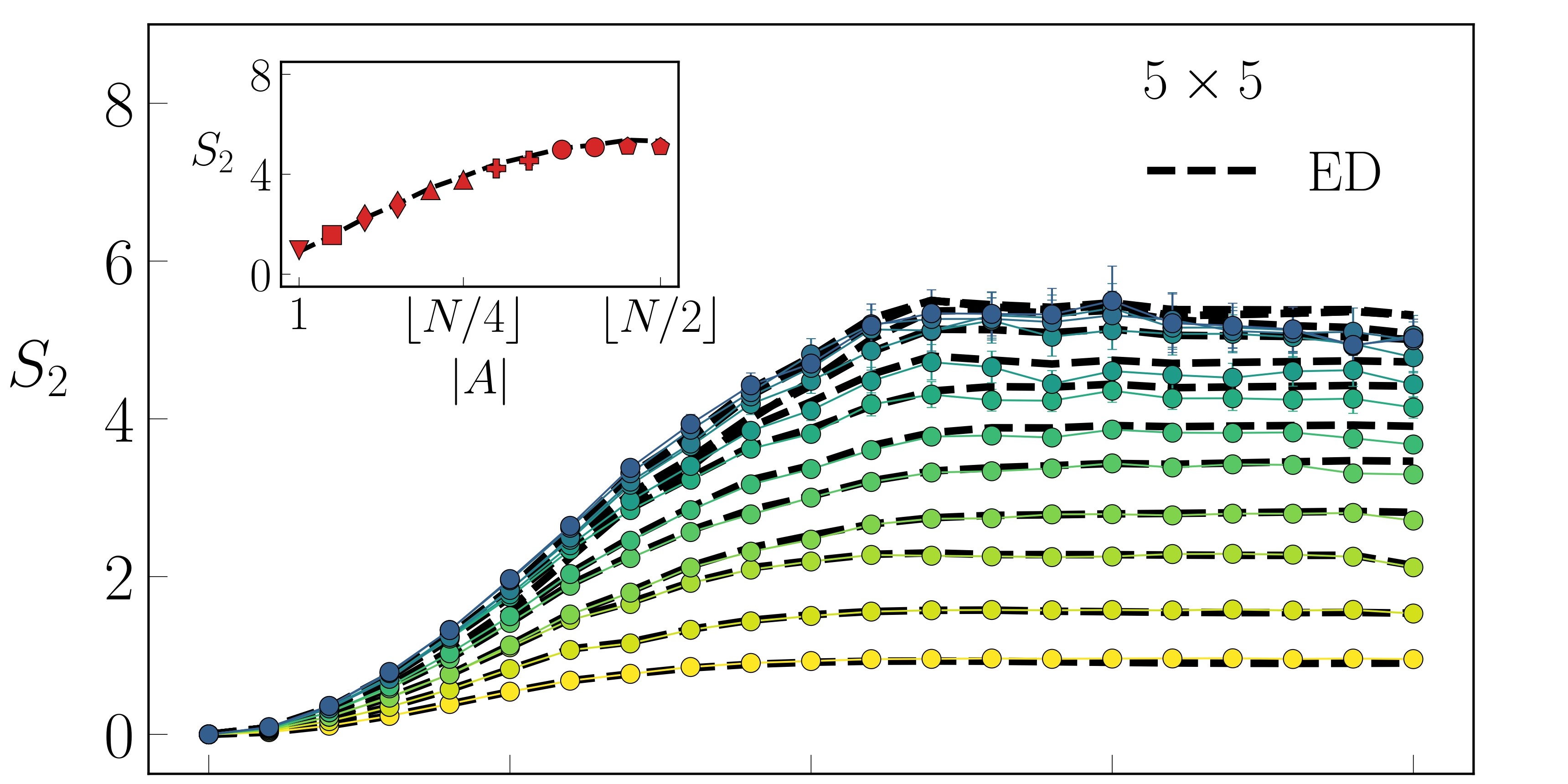 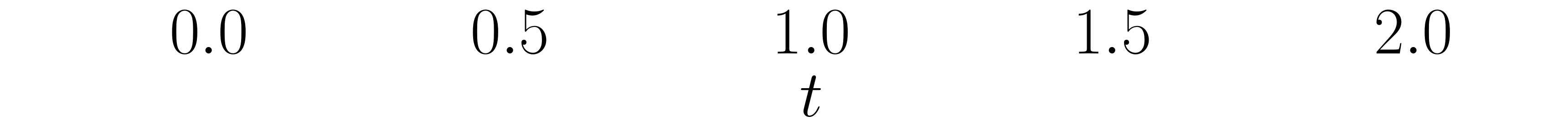 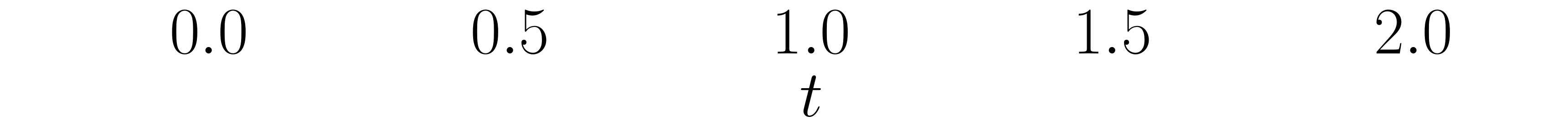 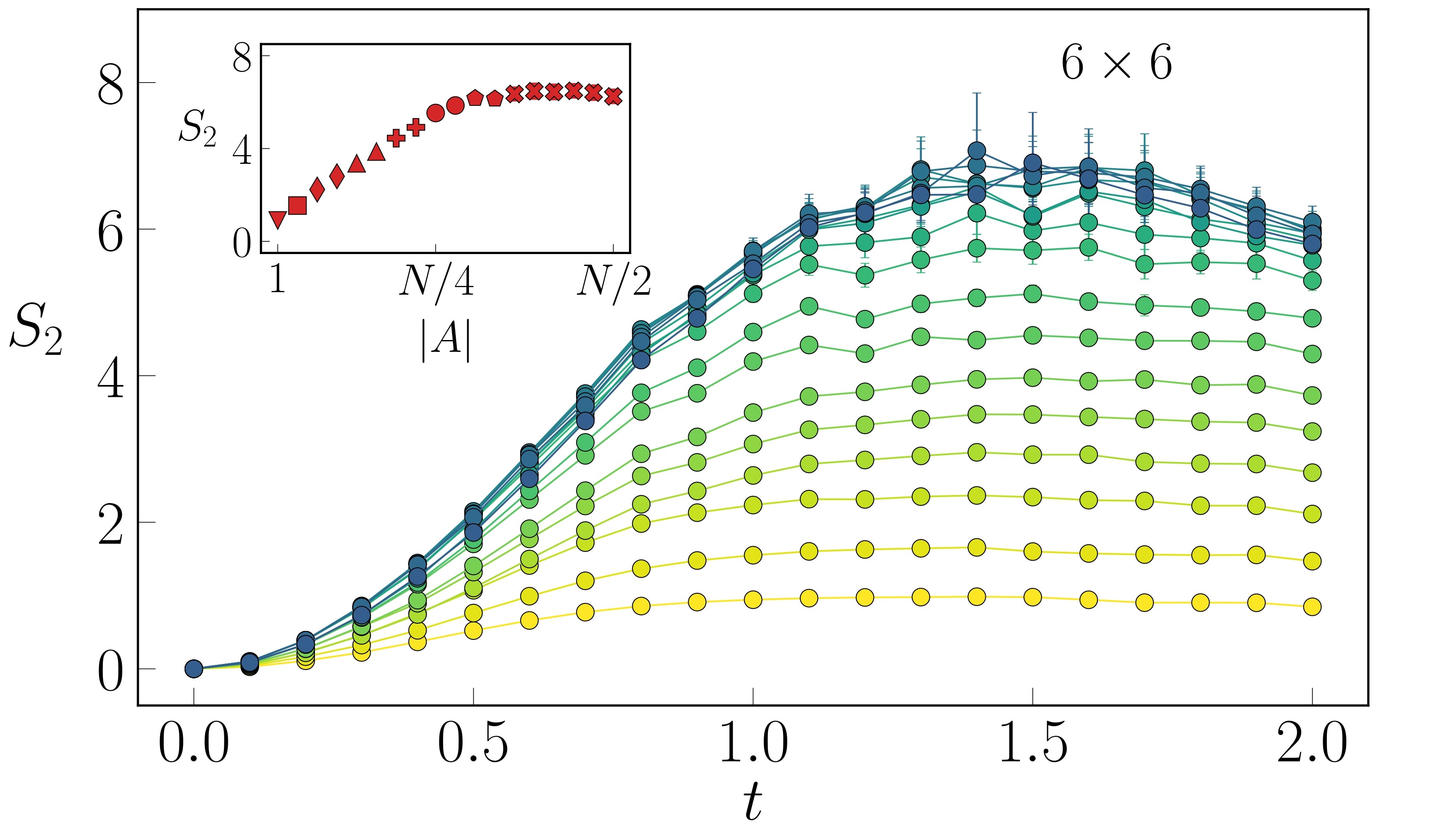 ECT workshop
45
lattices
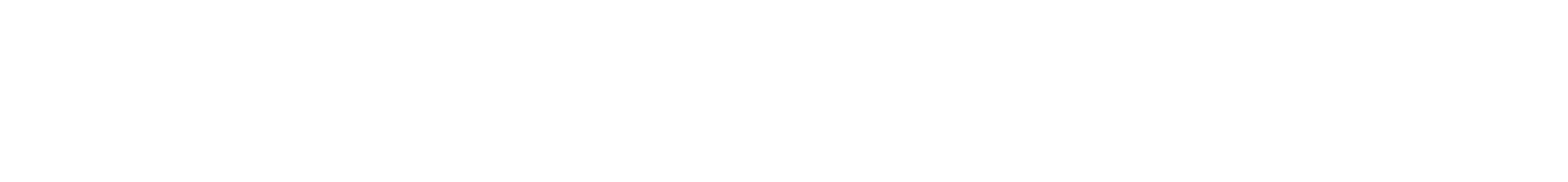 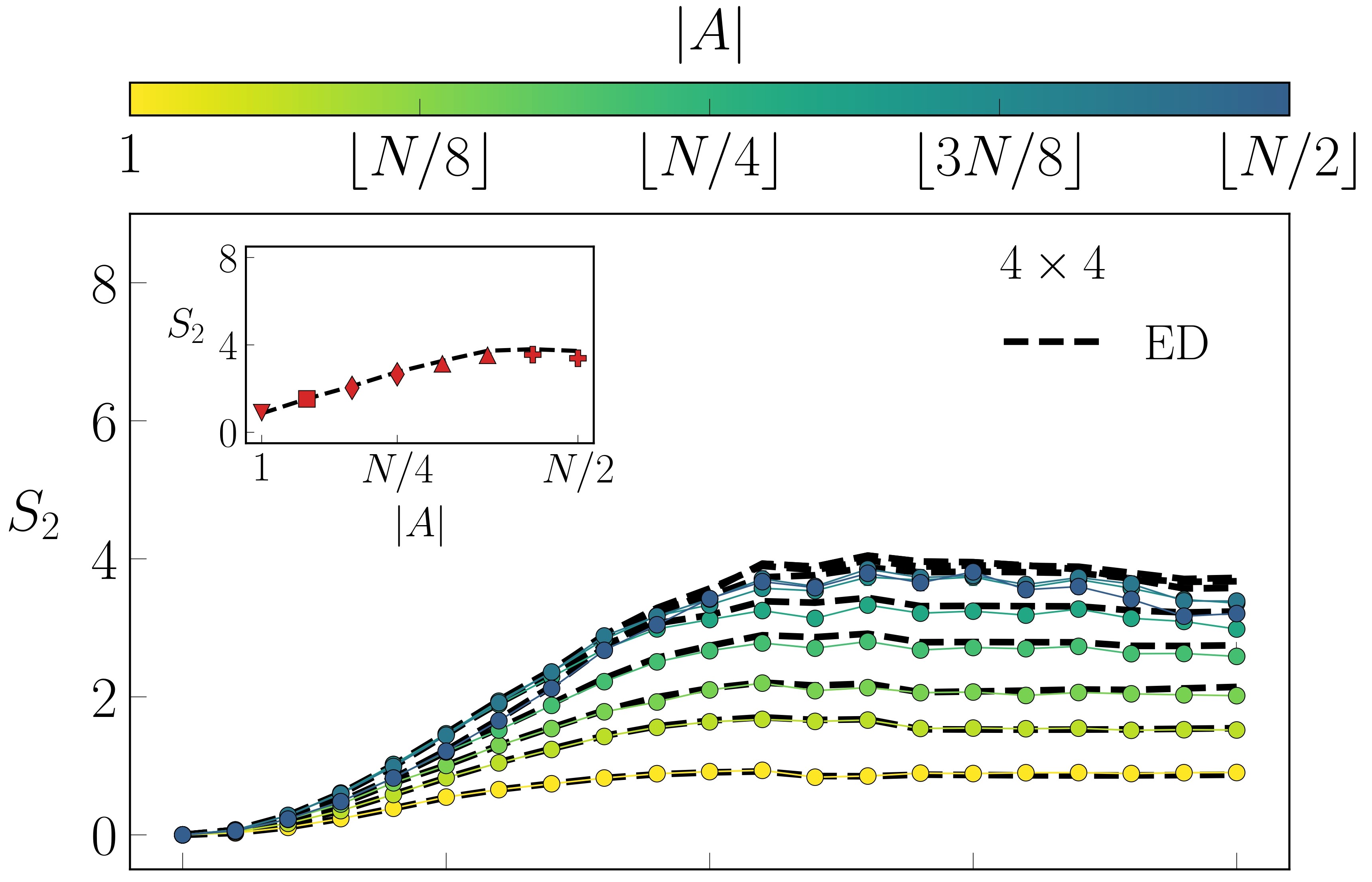 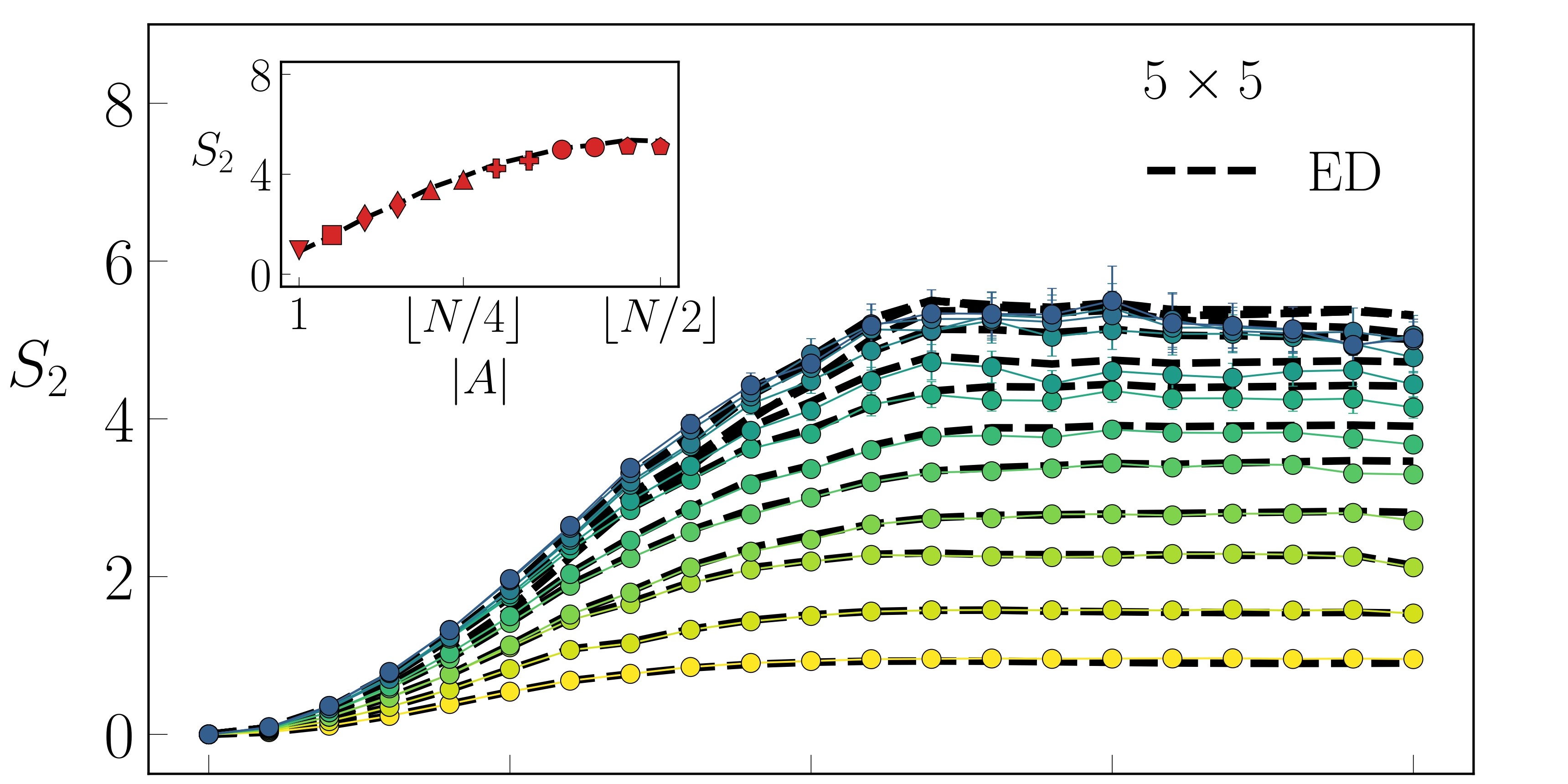 high agreement 
with ED
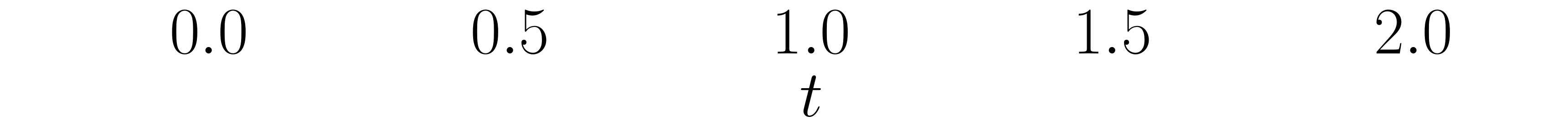 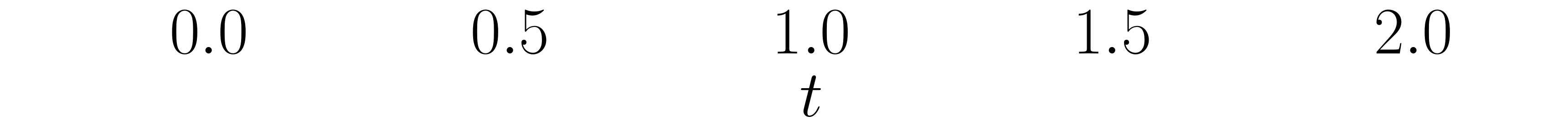 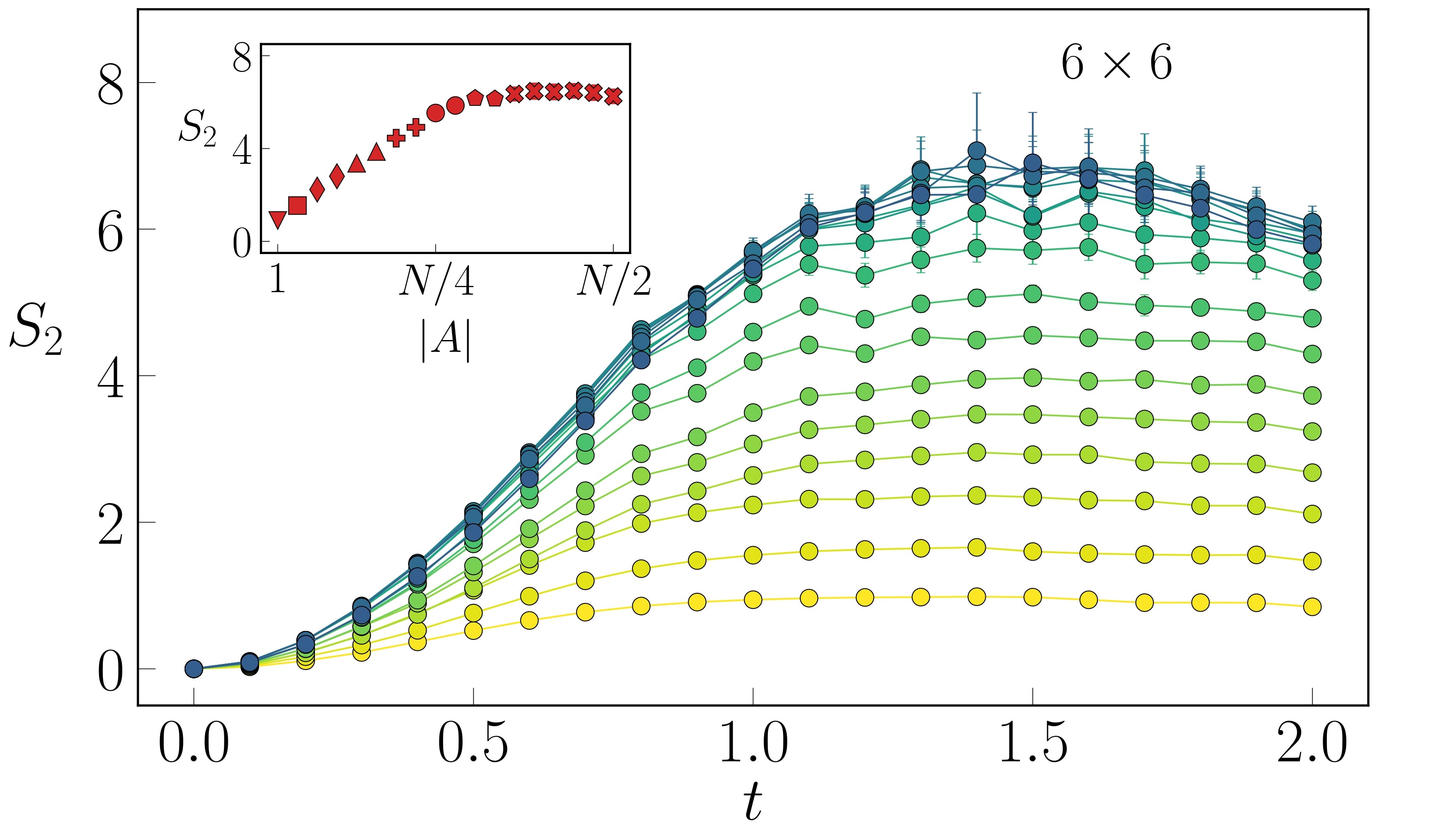 ECT workshop
46
lattices
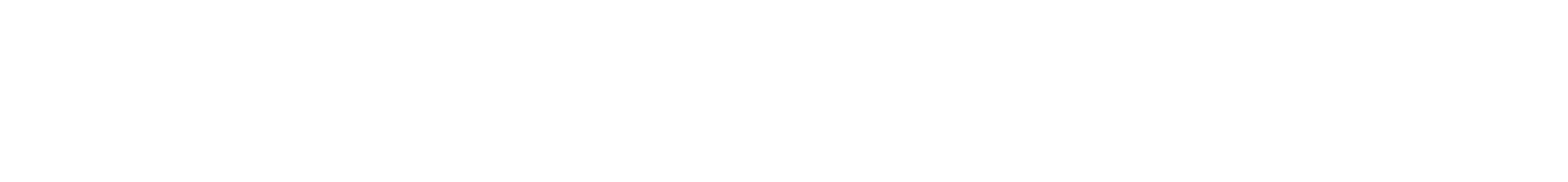 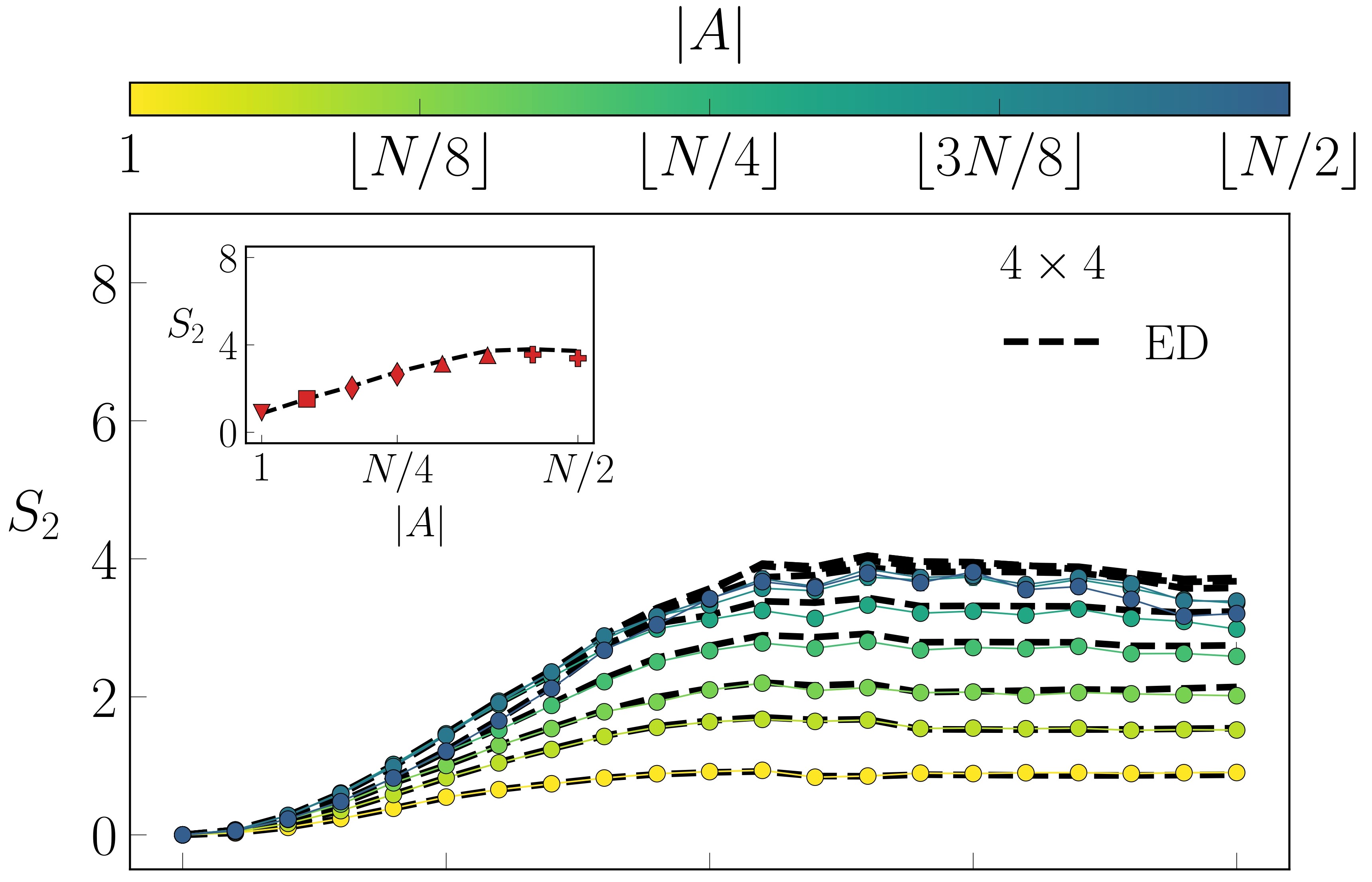 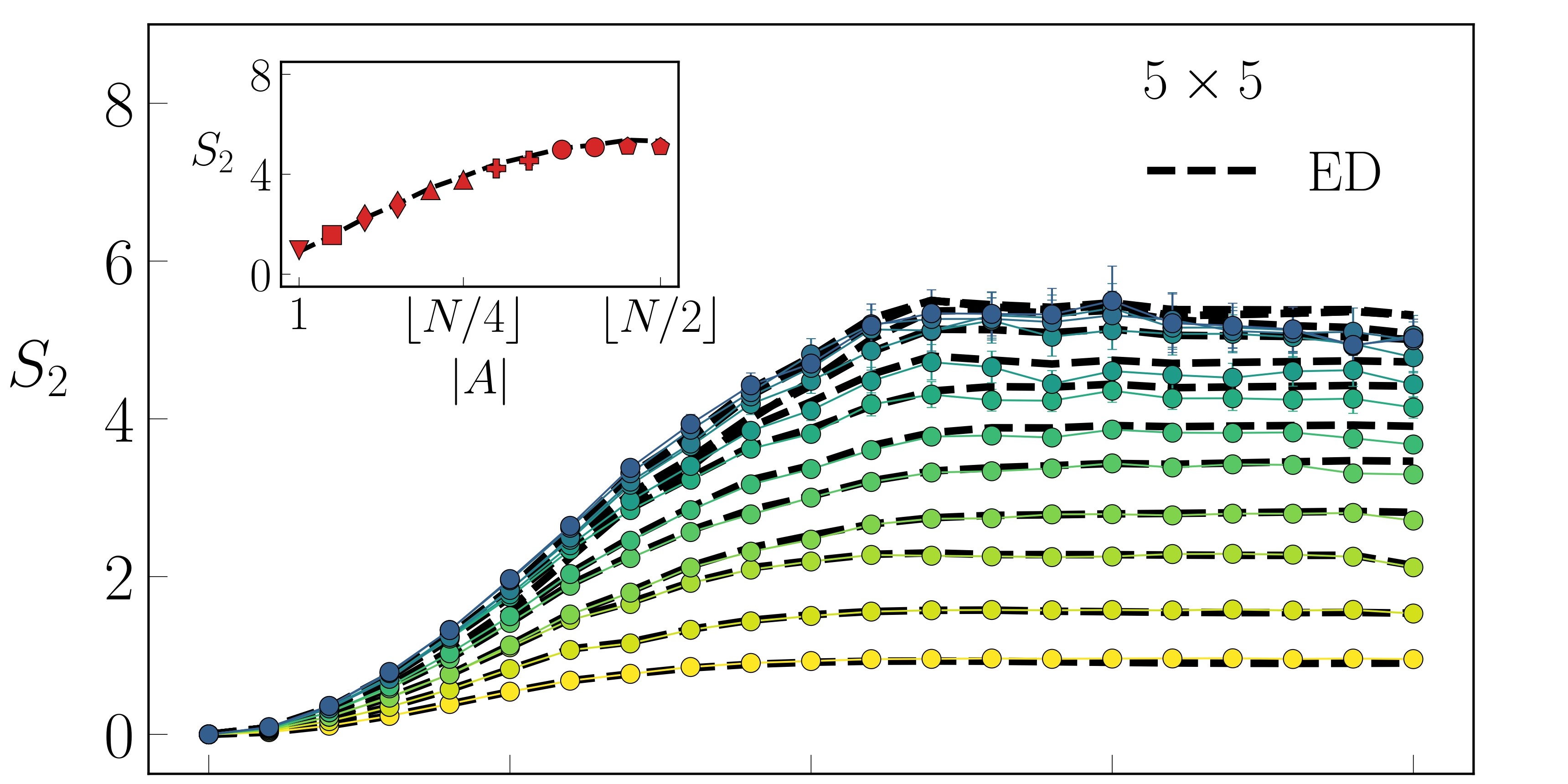 *
*
high agreement 
with ED
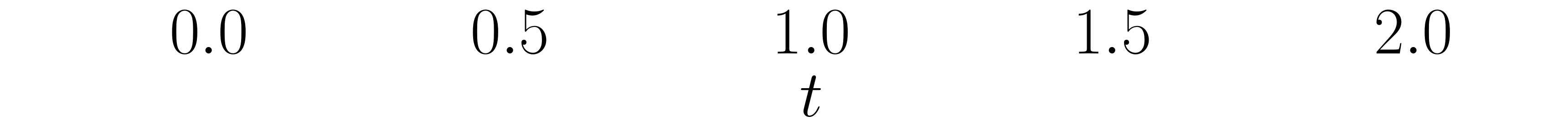 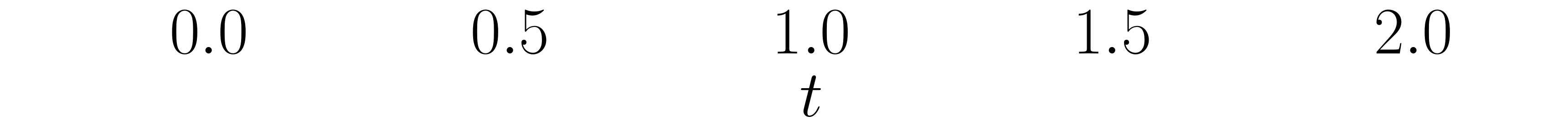 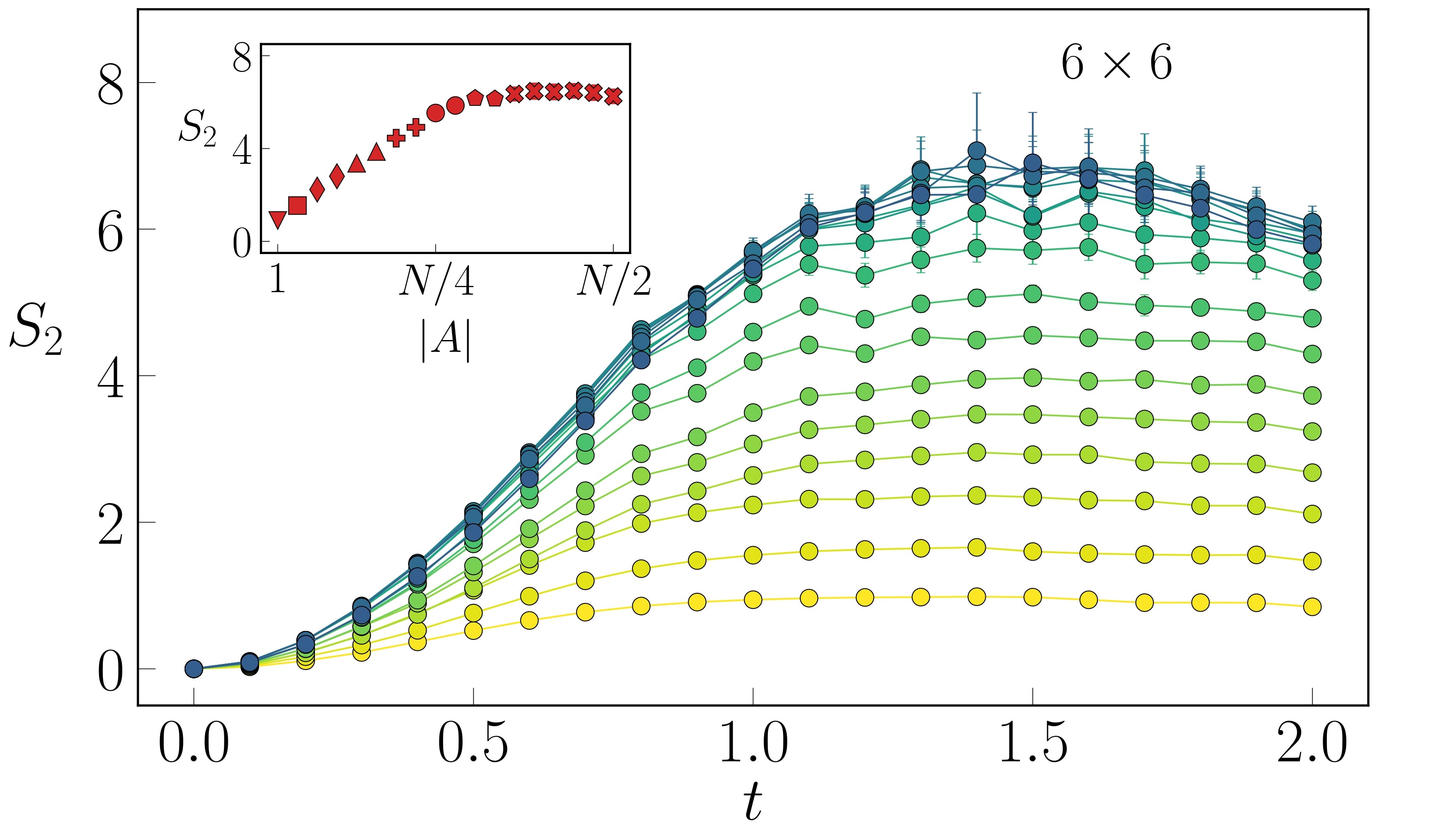 different for subsystem with same area (same marker)
*
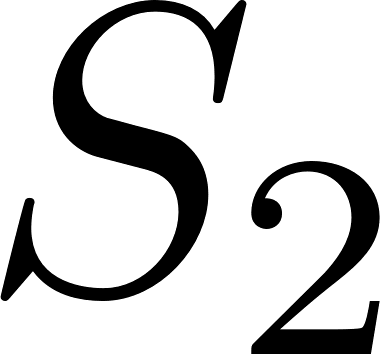 *
high-entanglement phase
ECT workshop
47
Conclusions
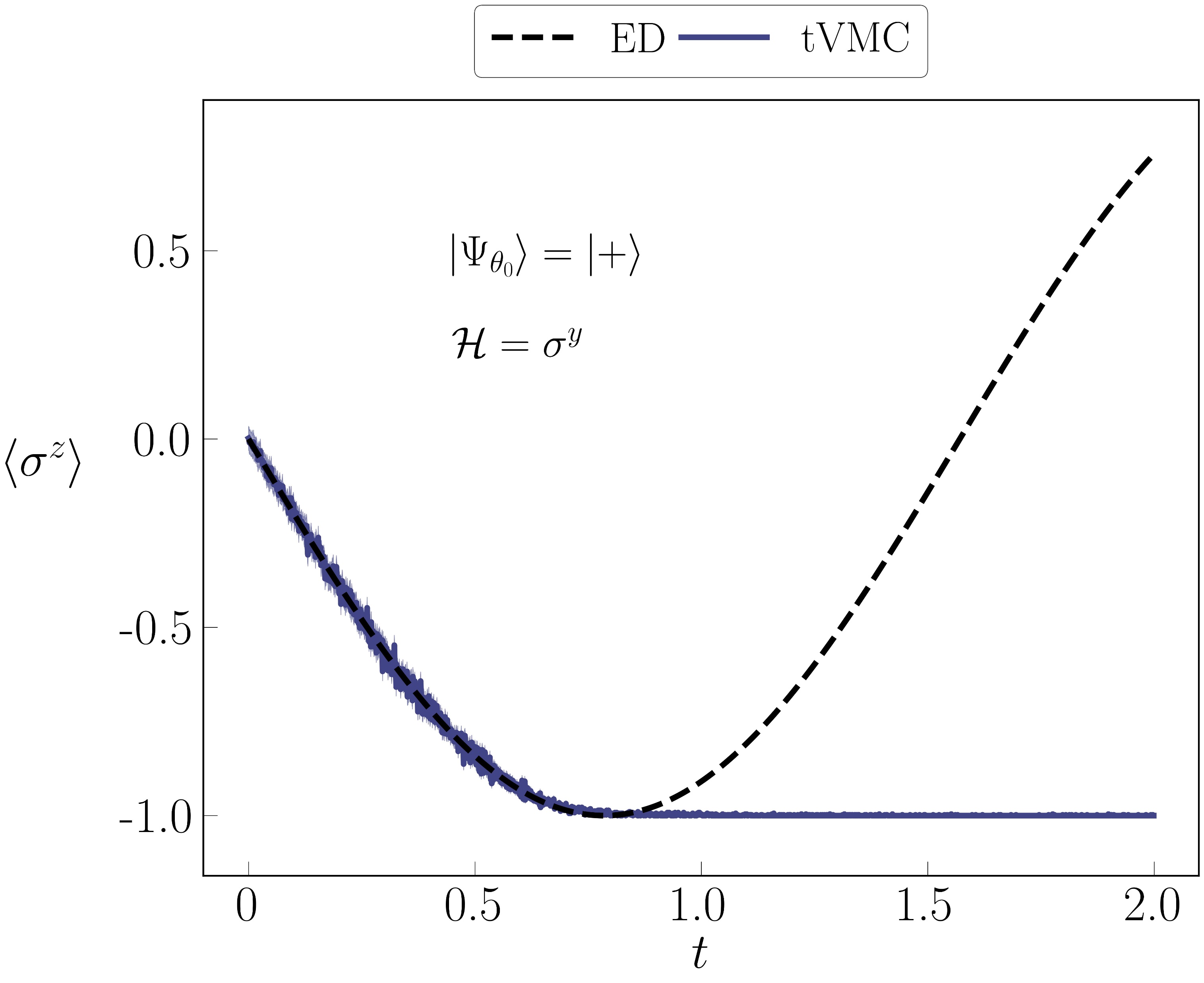 Bias or exponential cost in variational Monte Carlo methods

Projected-tVMC as alternative to tVMC: improvements and variations
 
Unitary dynamics with random measurements in a non-integrable 2D strongly interacting system
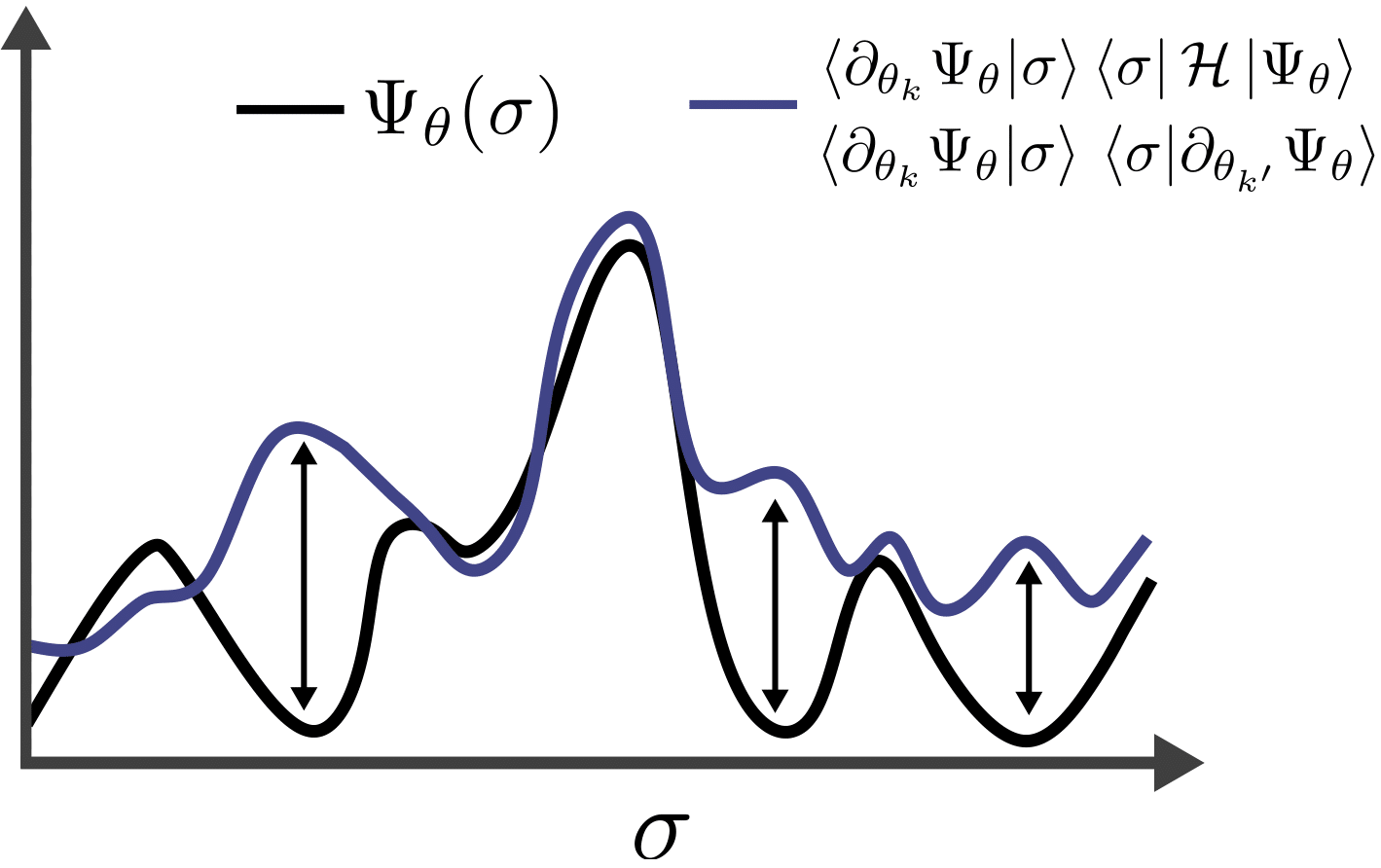 ECT workshop
48
Conclusions
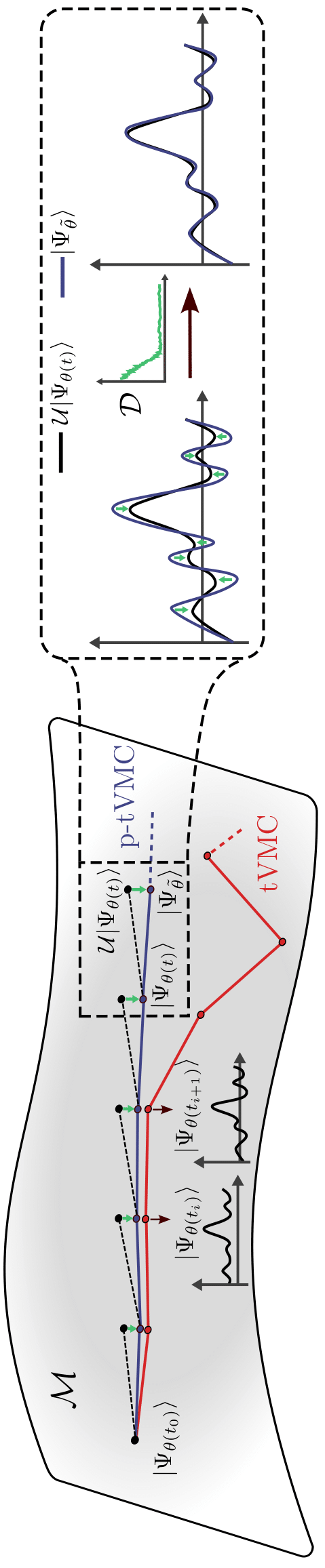 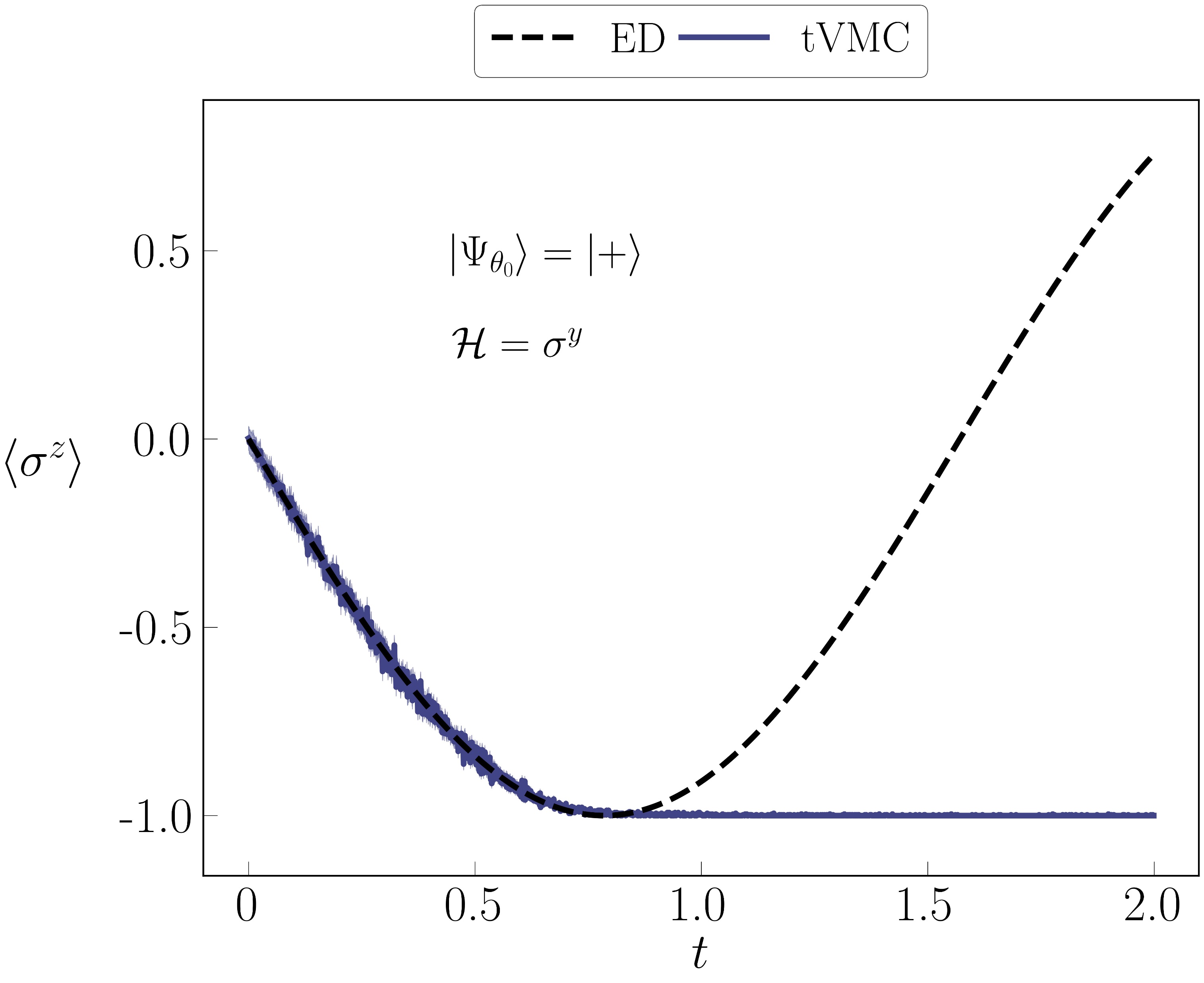 Bias or exponential cost in variational Monte Carlo methods

Projected-tVMC as alternative to tVMC: improvements and variations
 
Unitary dynamics with random measurements in a non-integrable 2D strongly interacting system
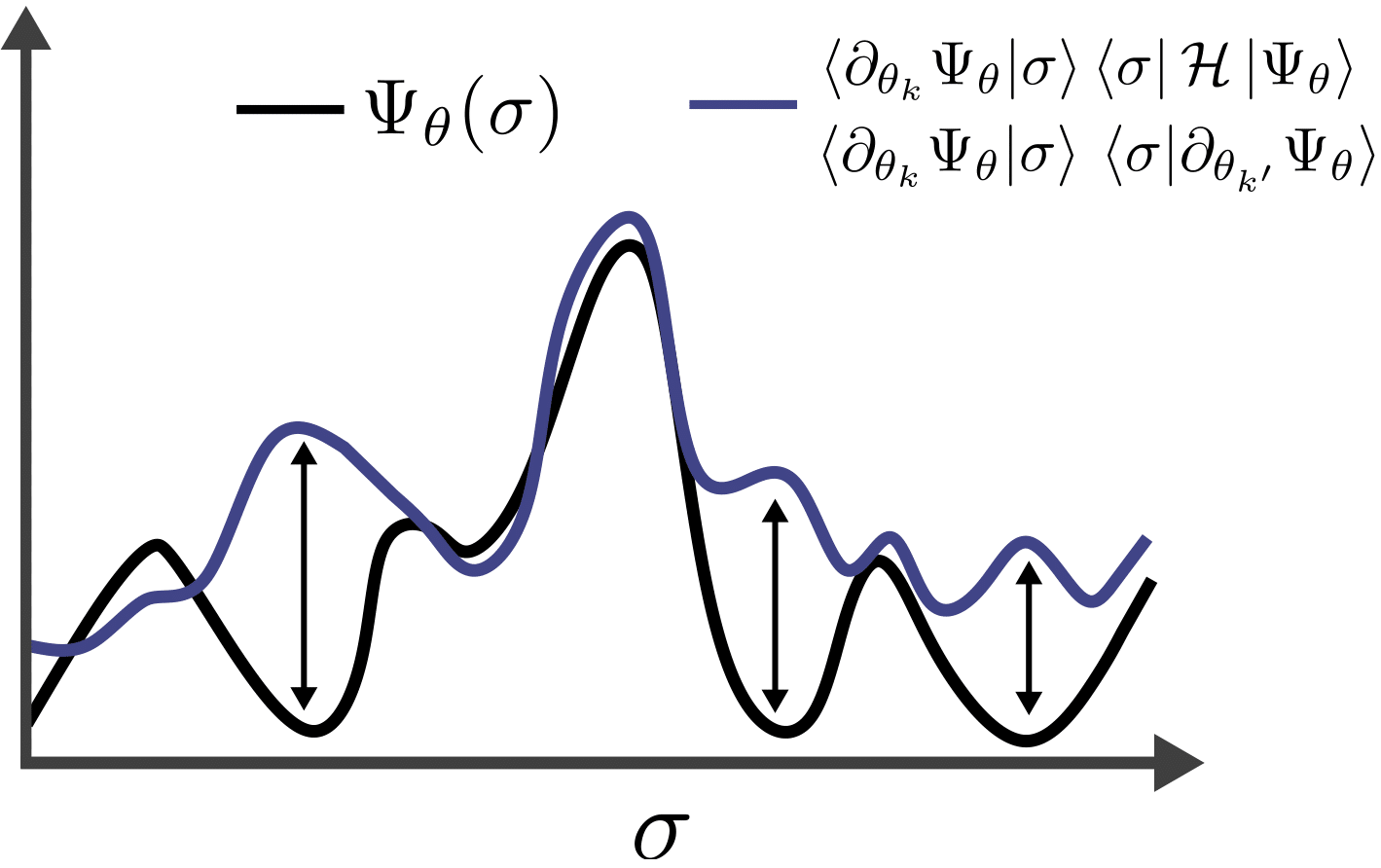 ECT workshop
49
Conclusions
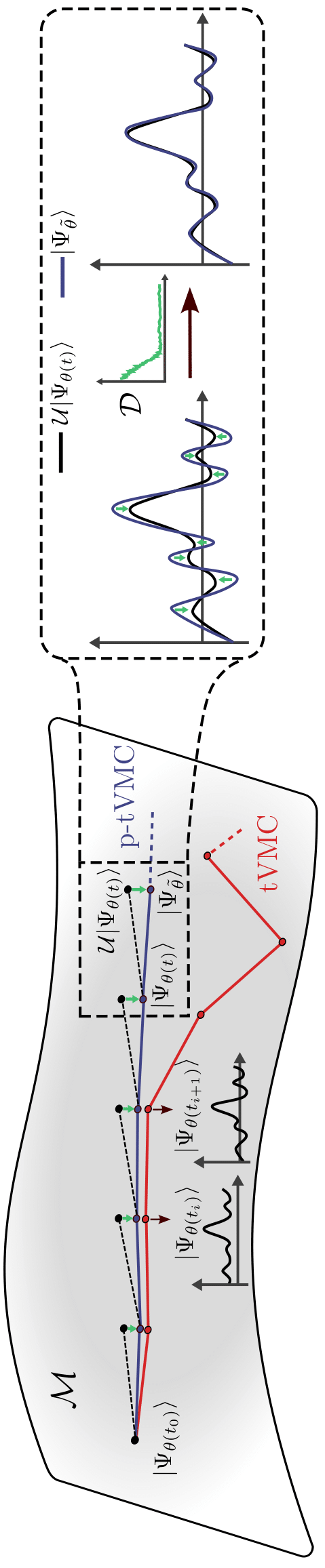 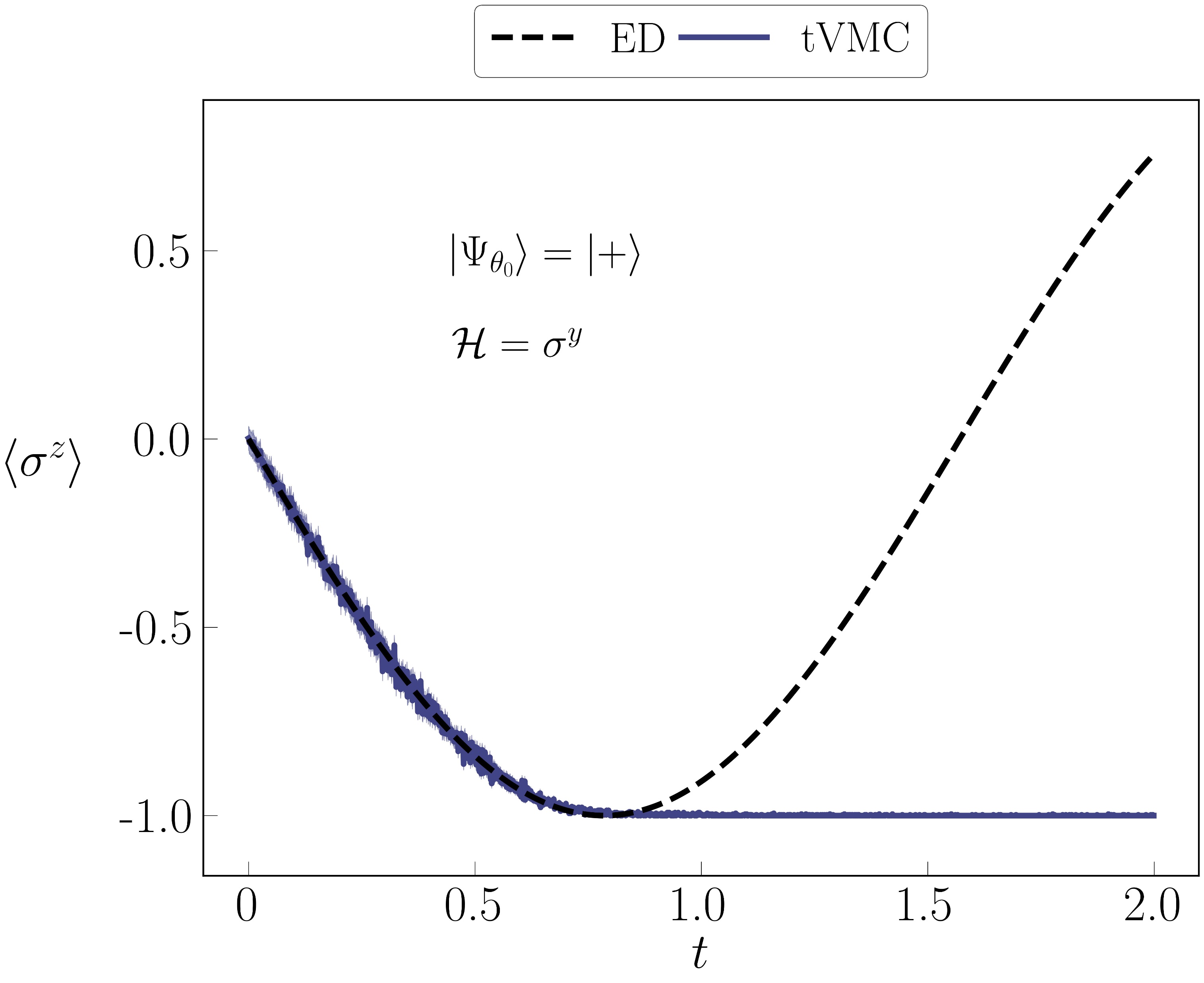 Bias or exponential cost in variational Monte Carlo methods

Projected-tVMC as alternative to tVMC: improvements and variations
 
Unitary dynamics with random measurements in a non-integrable 2D strongly interacting system
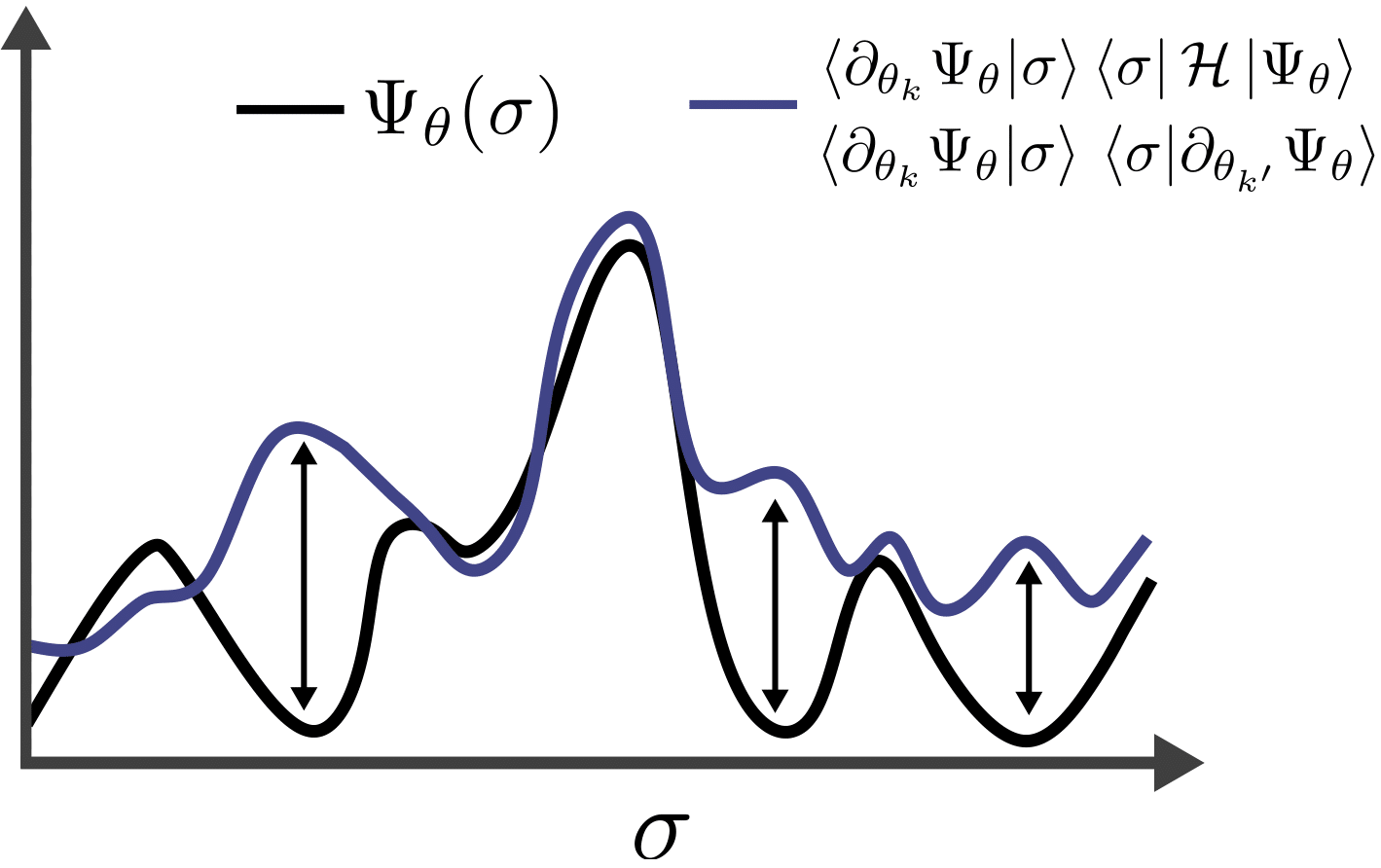 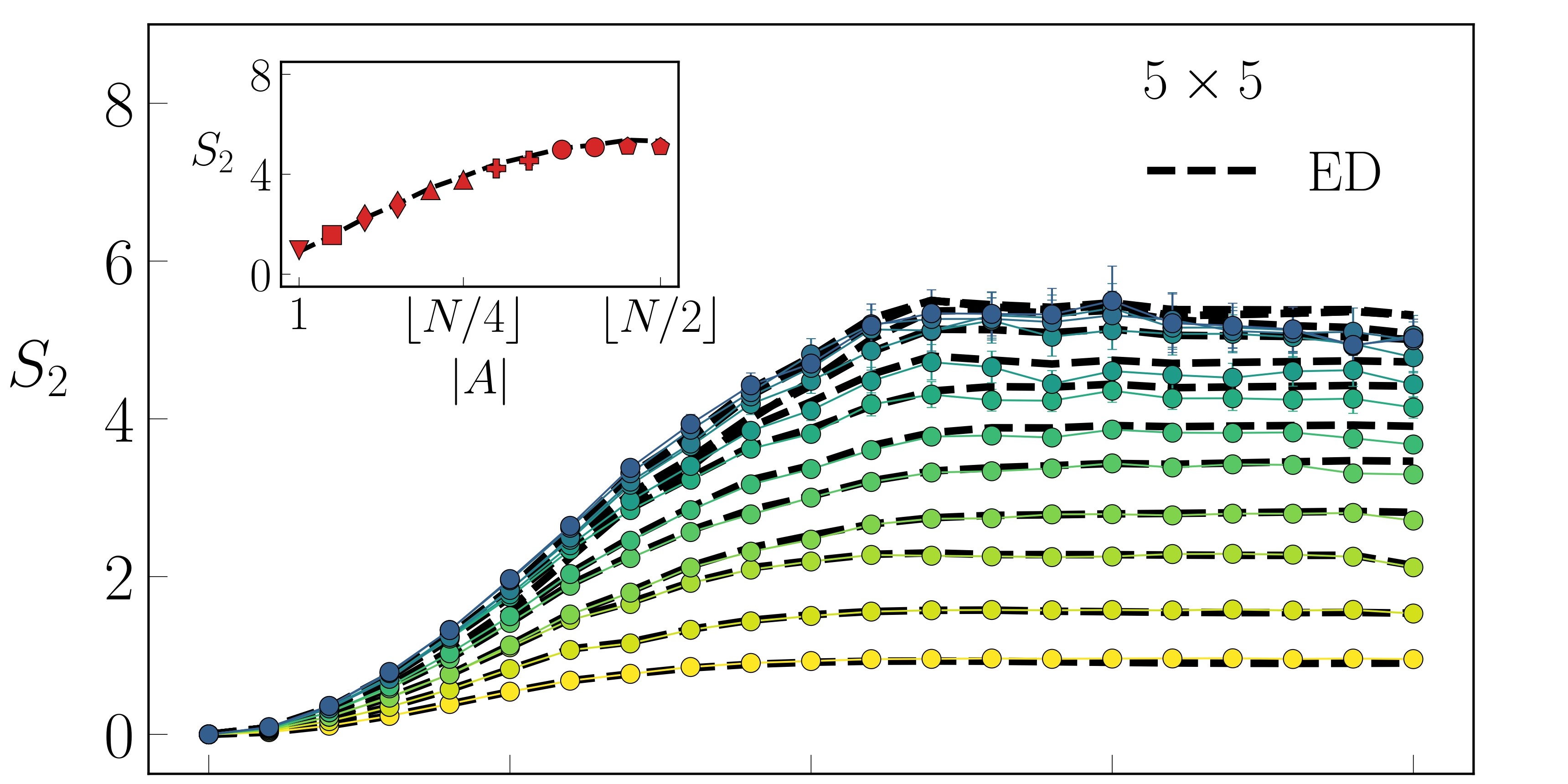 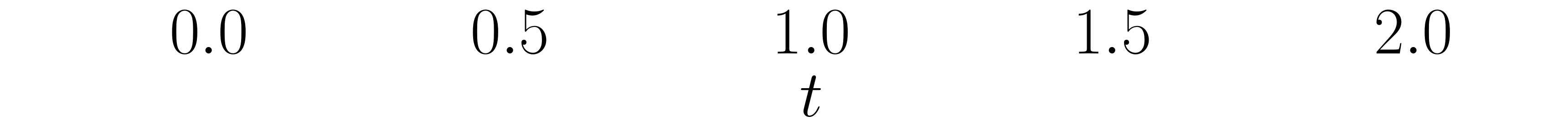 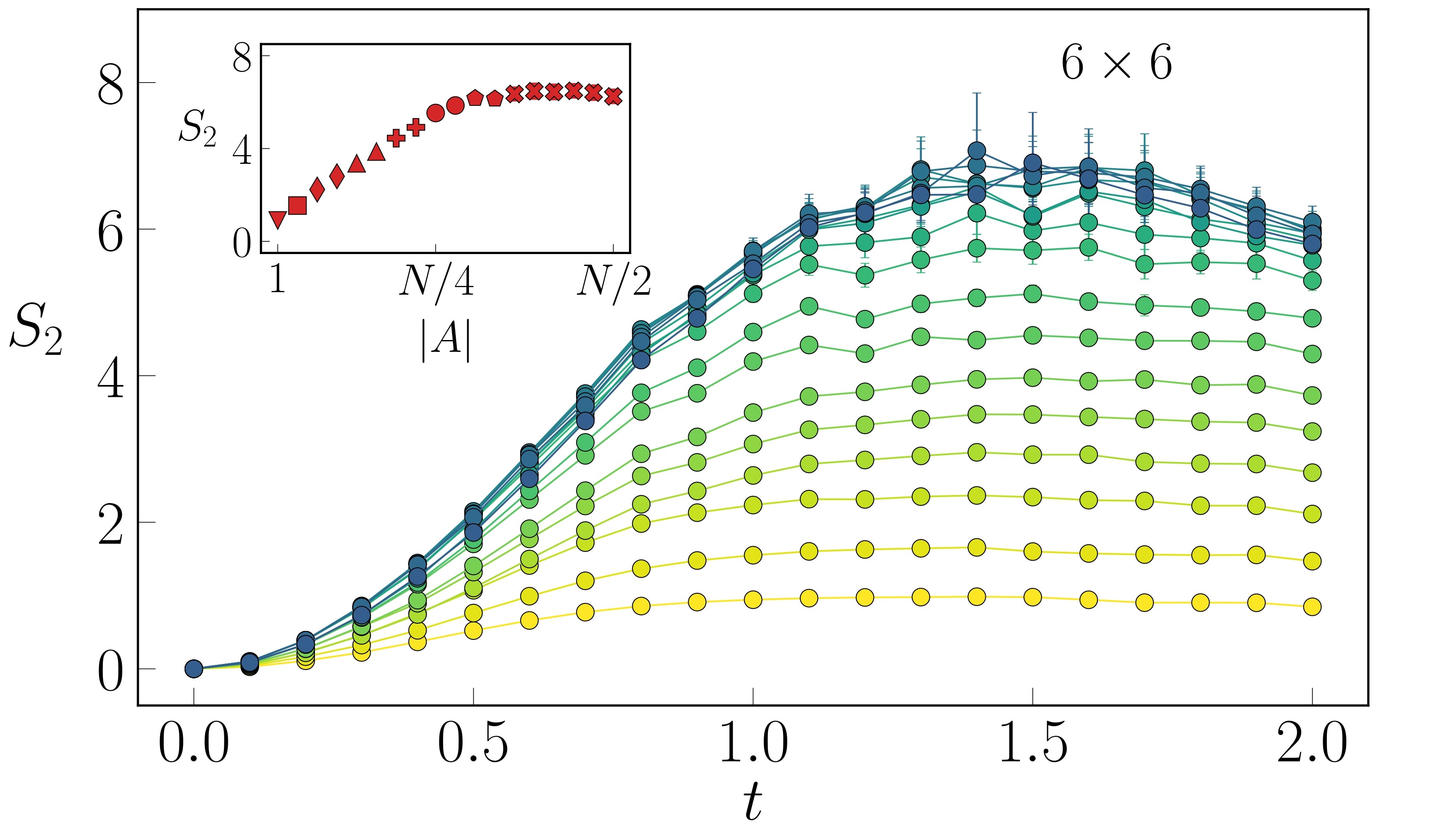 ECT workshop
50
Outlook
Alternative estimator for 
p-tVMC for Lindblad master equation / trajectory unravellings and digital quantum circuits
Full entanglement phase transition (critical exponents, central charges of CFTs, …)
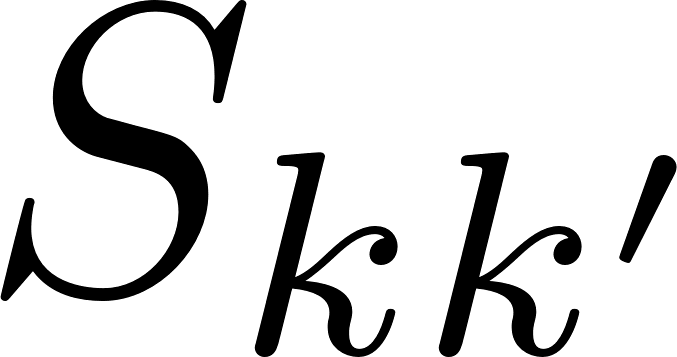 51
Collaborators
Clemens Giuliani (EPFL)
Giuseppe Carleo (EPFL)
Filippo Vicentini (École  Polytechnique)
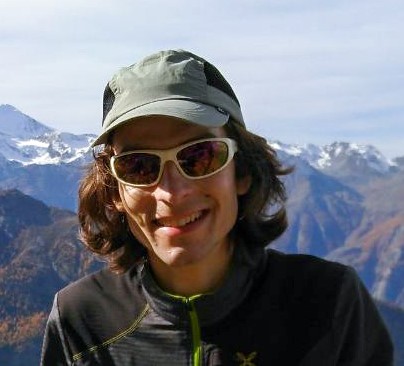 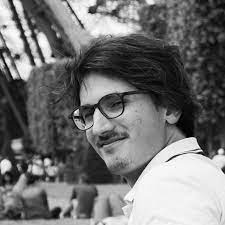 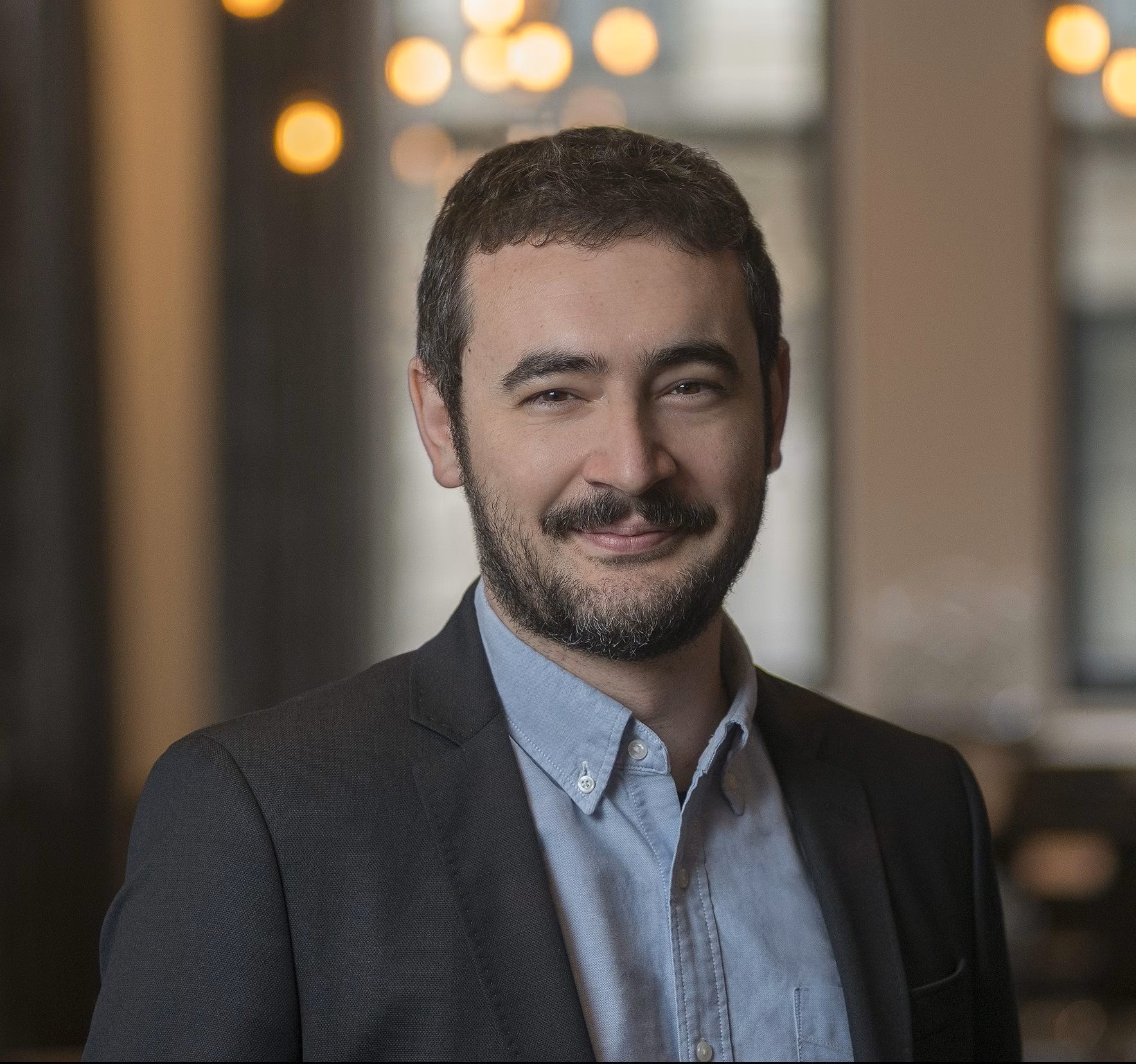 ECT workshop
52
Thank you for the attention!
ECT workshop
53
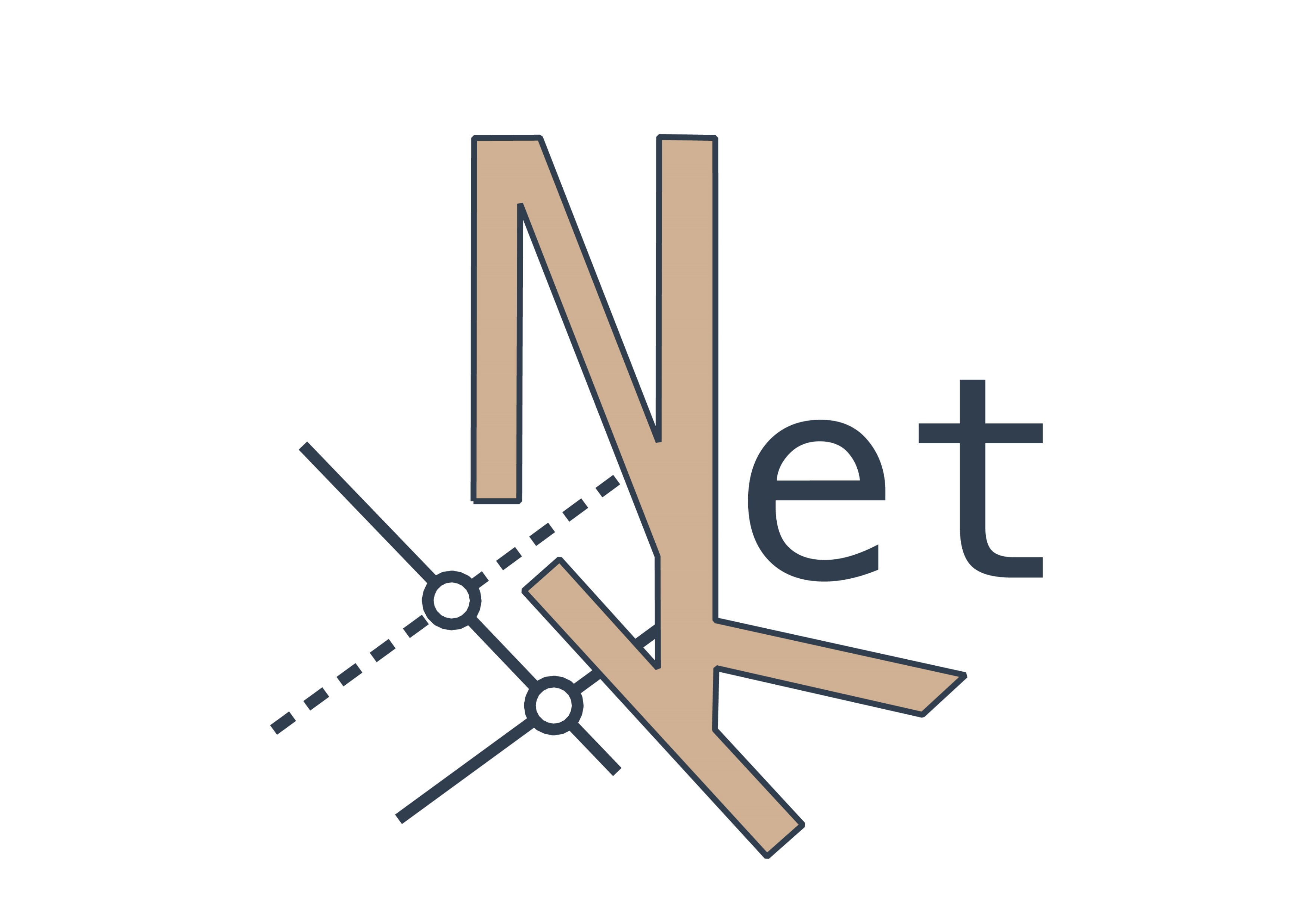 N
netket_fidelity package for p-tVMC in Netket
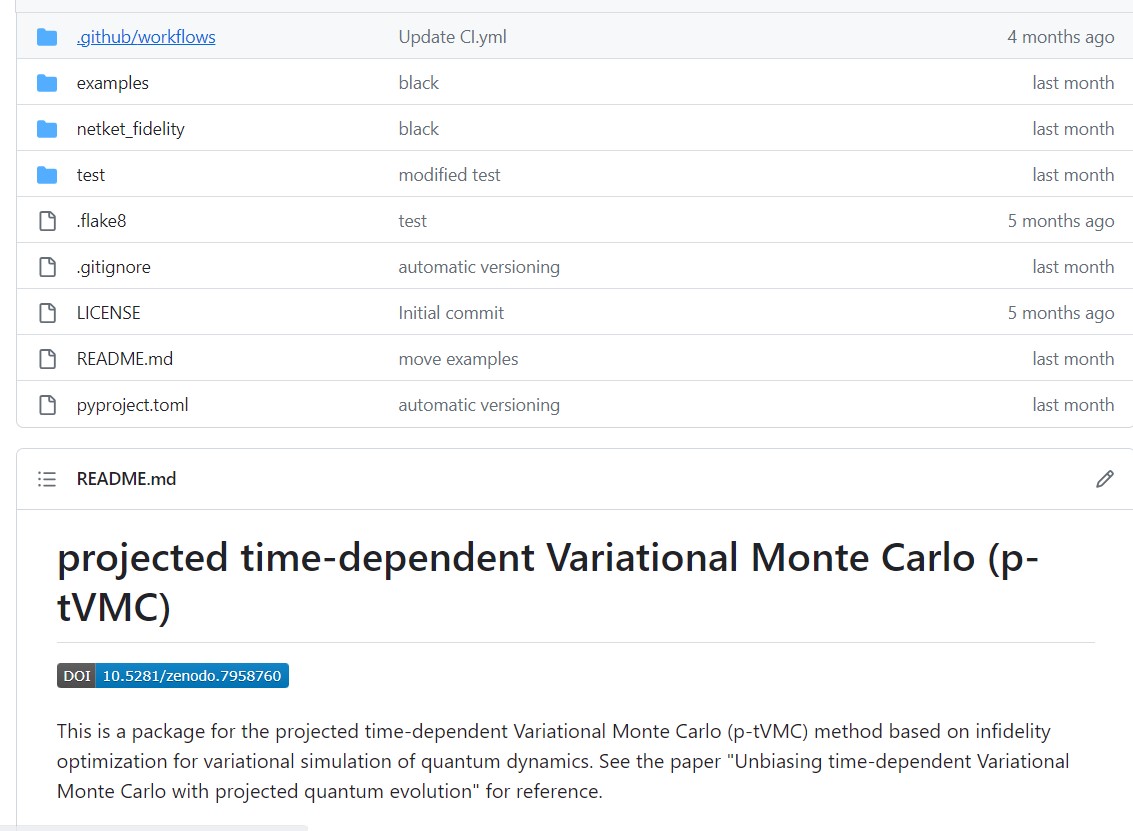 [Vicentini et al., SciPost Phys. 
Codebases:10.21468 (2022)]
[Sinibaldi, and Vicentini, 10.5281/zenodo.7958760 (2023)]
ECT workshop
54
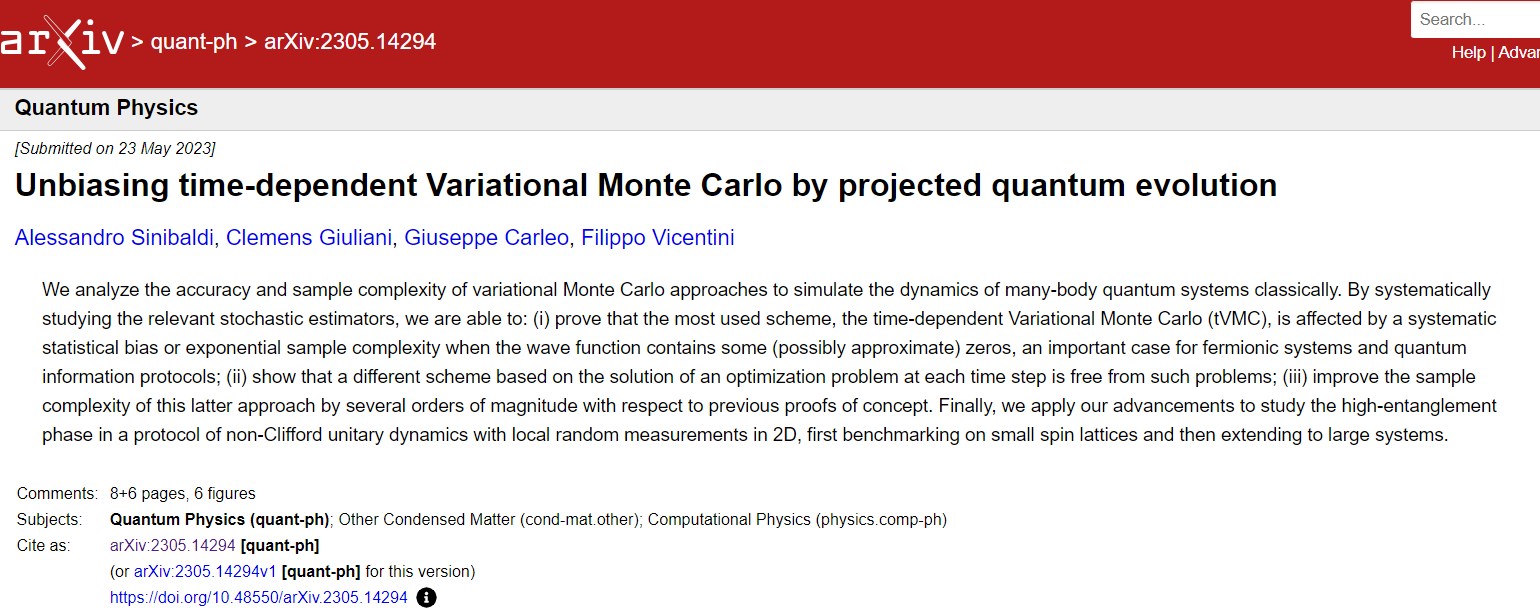 ECT workshop
55
Outlook
Quantitative indicator for numerical issues
Unbiased estimator for 
p-tVMC for Lindblad master equation / trajectory unravellings and digital quantum circuits
Full entanglement phase transition
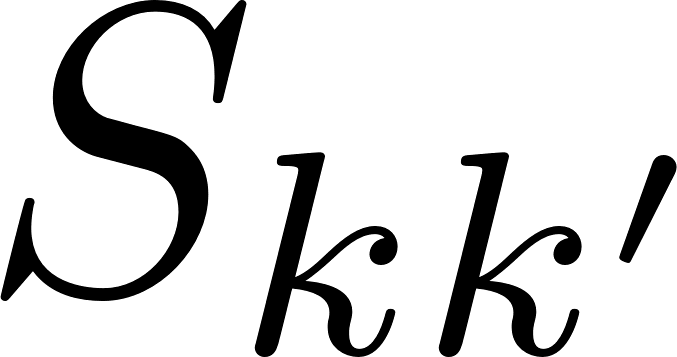 ECT workshop
56
Example for SNR
Adiabatic evolution of     spins
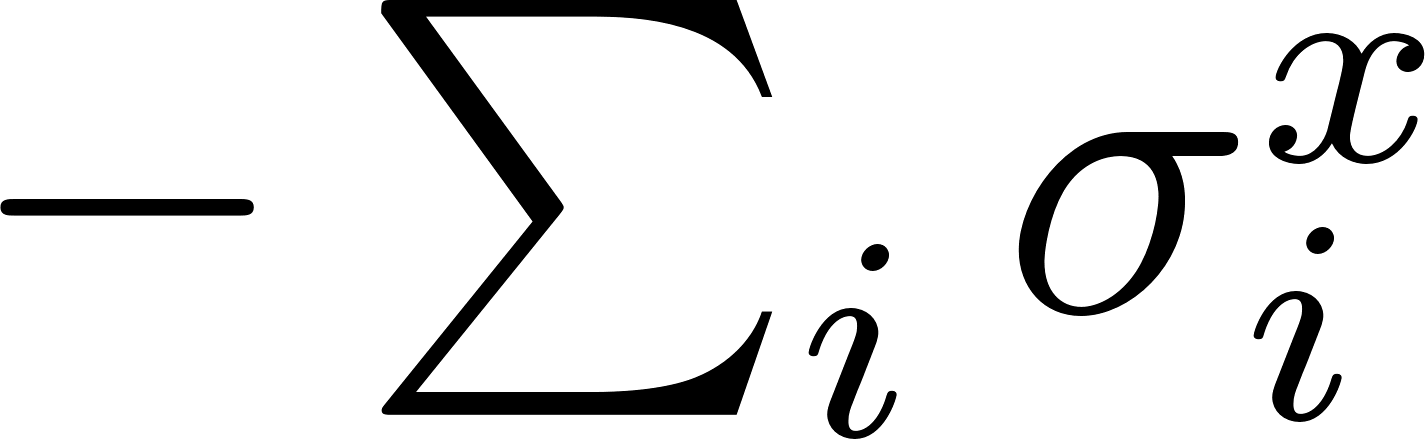 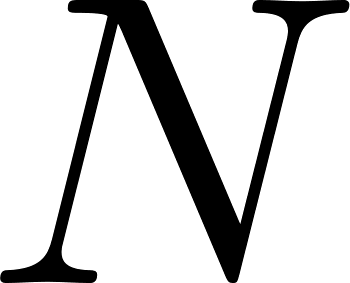 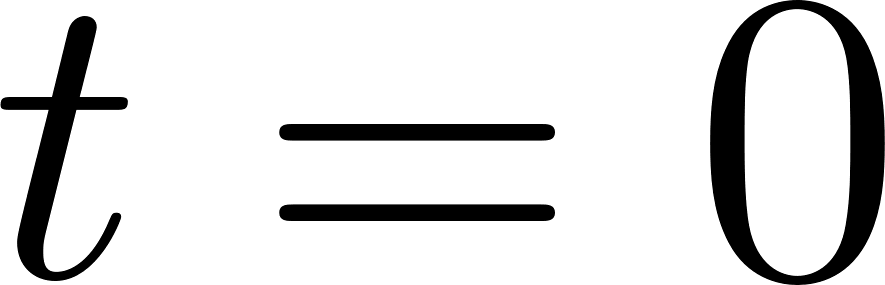 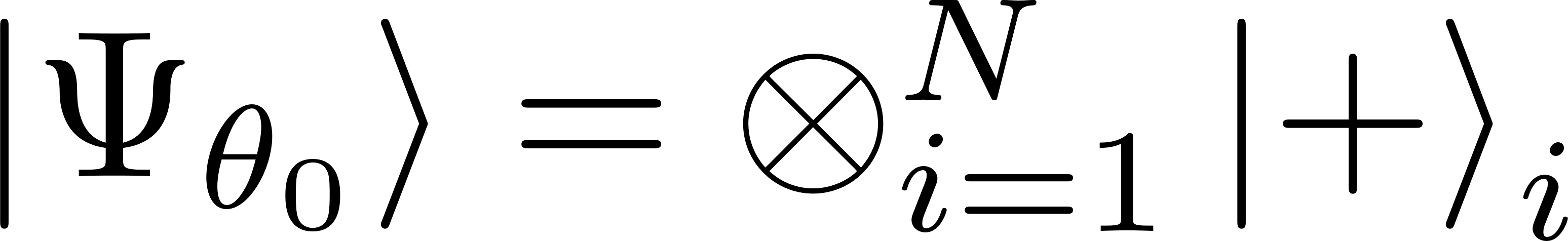 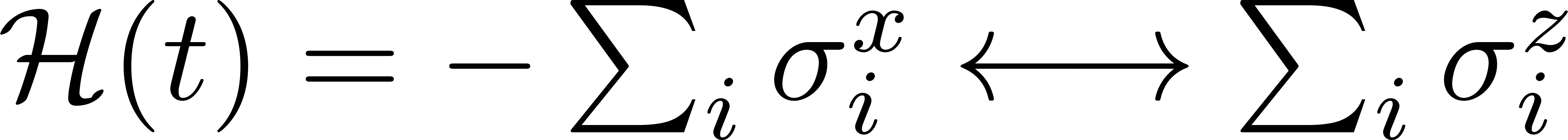 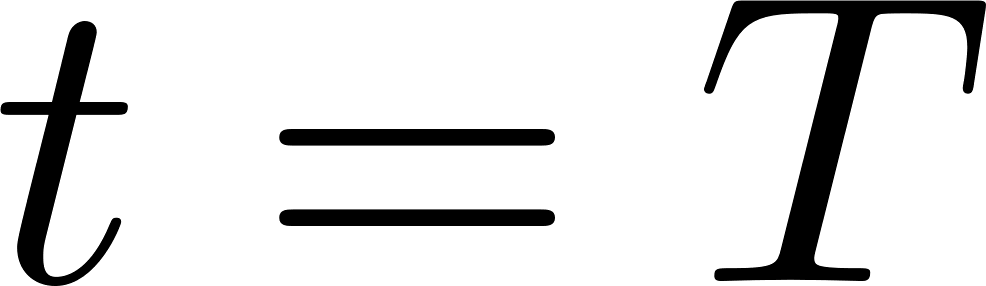 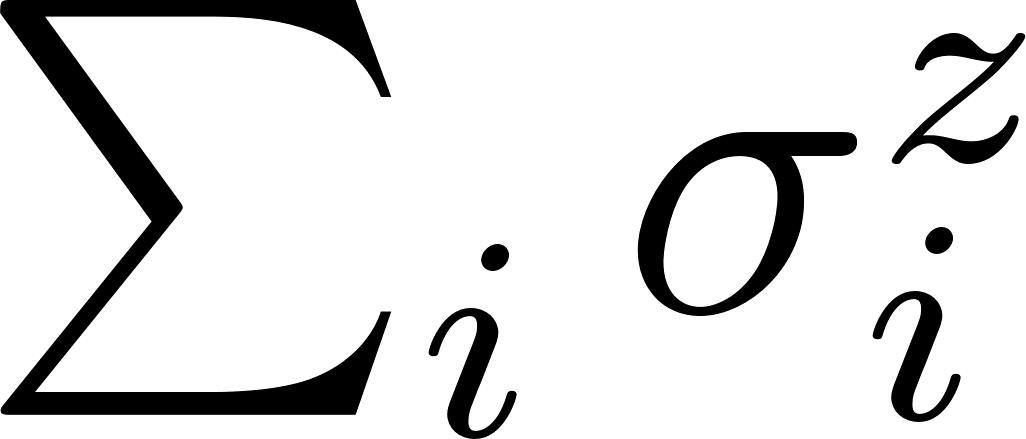 ECT workshop
57
Example for SNR
Adiabatic evolution of     spins
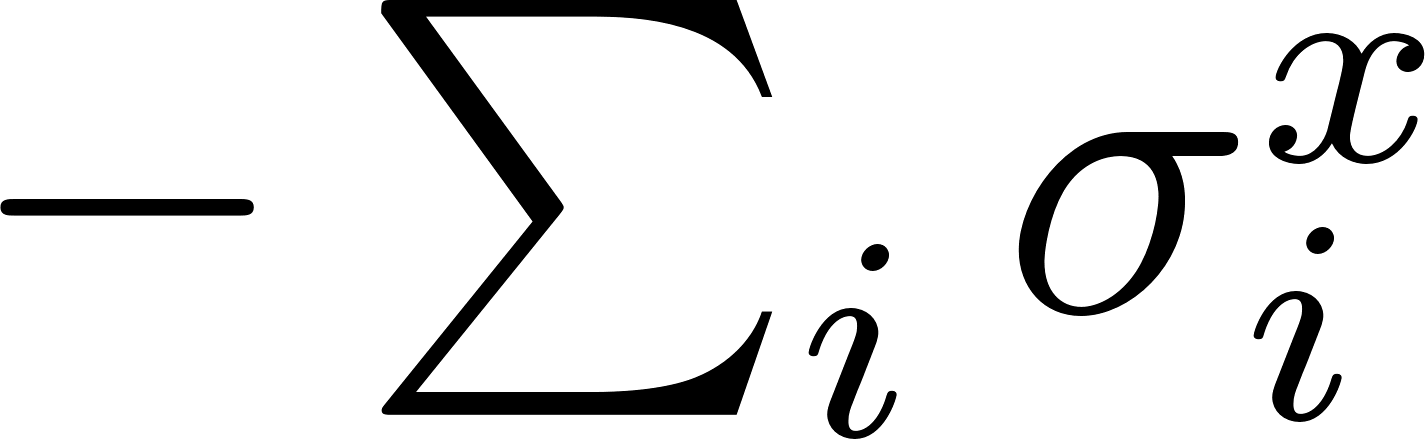 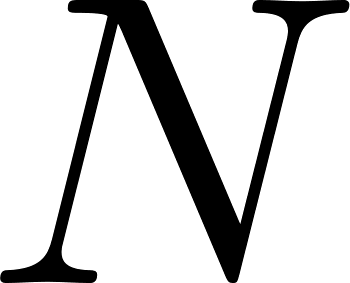 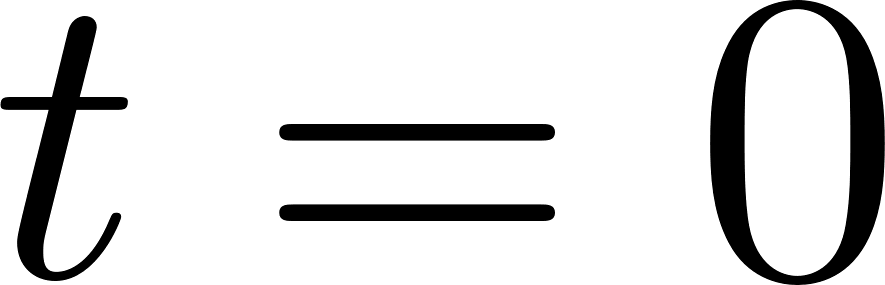 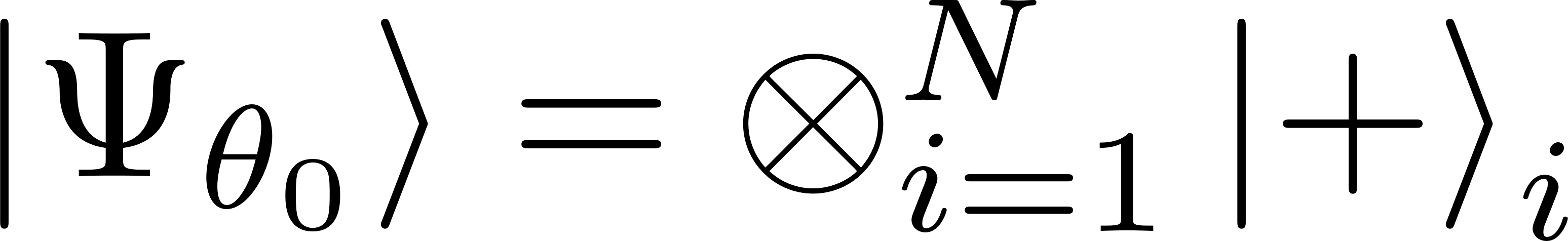 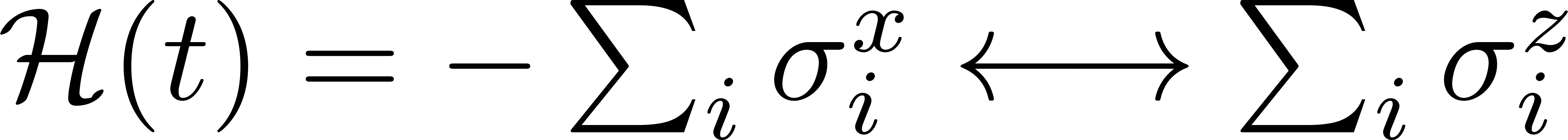 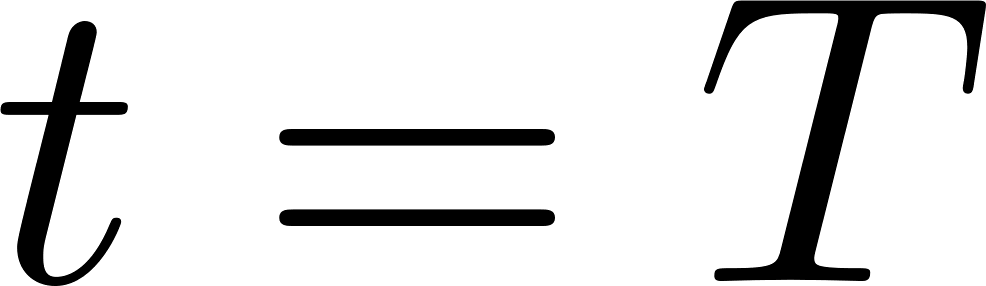 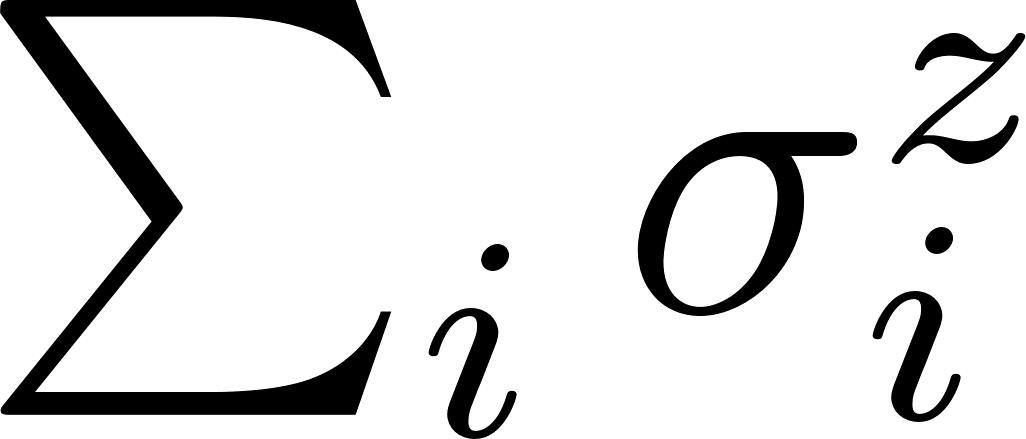 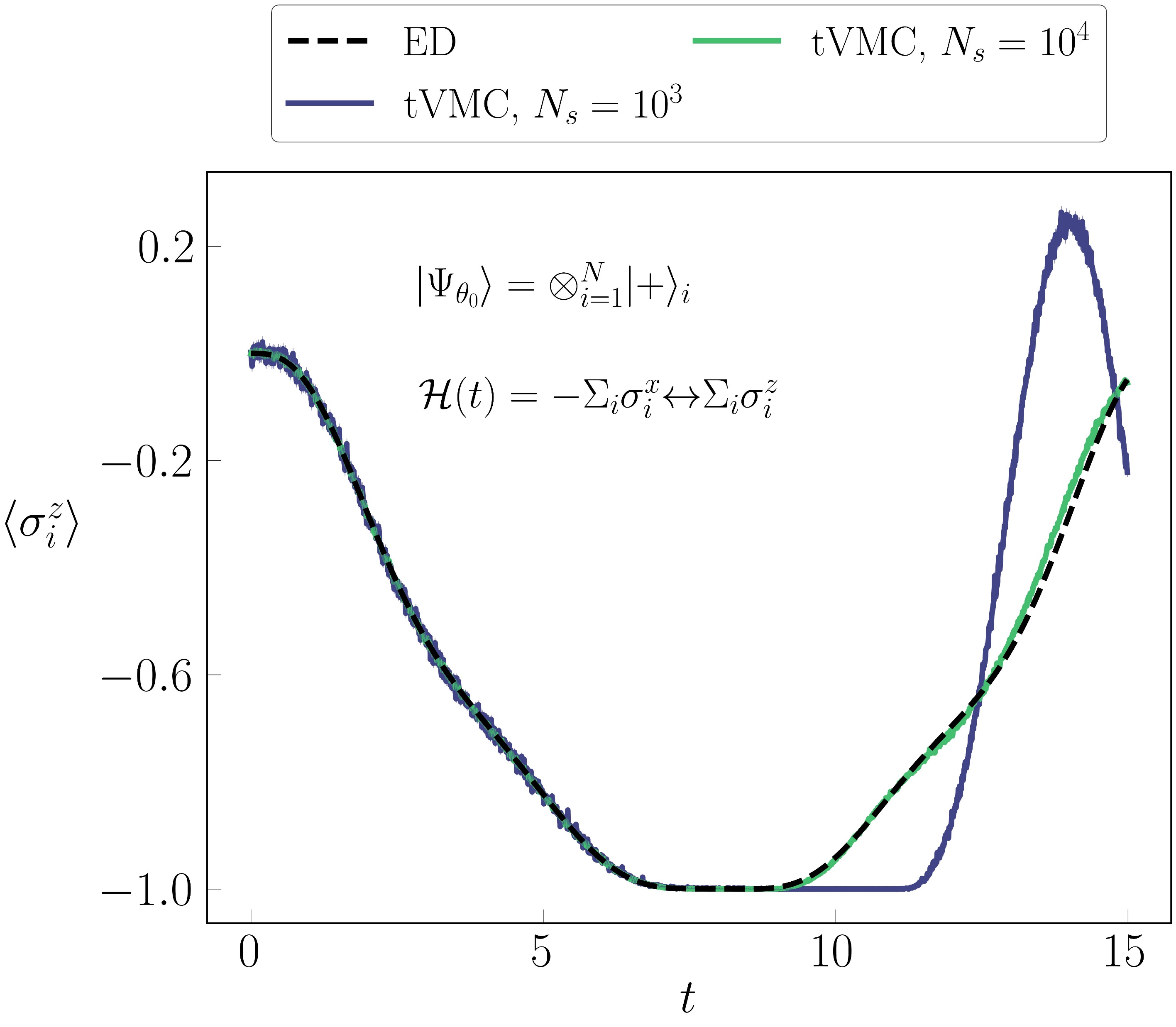 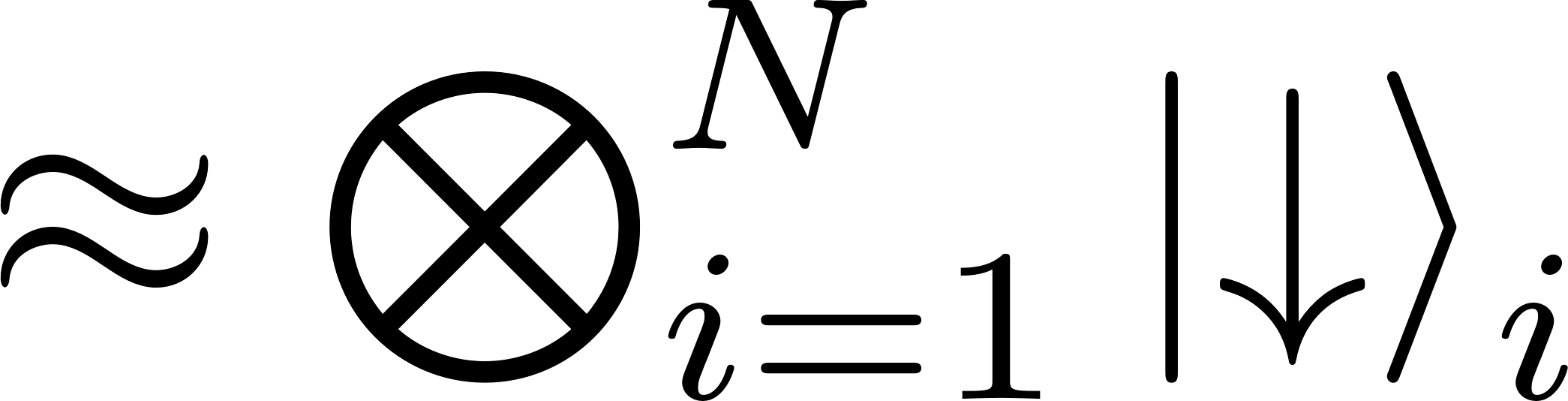 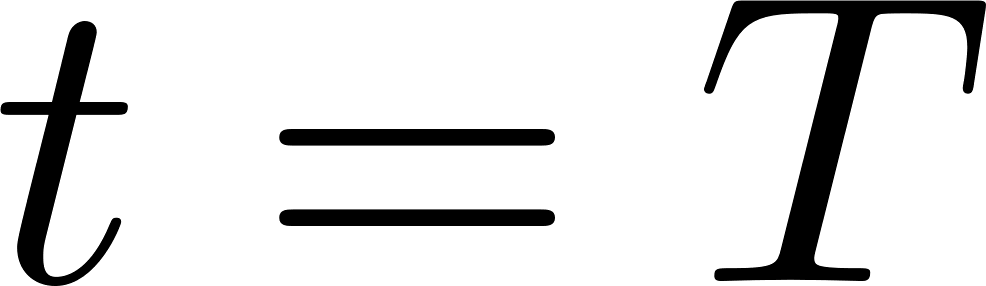 ECT workshop
58
Example for SNR
Adiabatic evolution of     spins
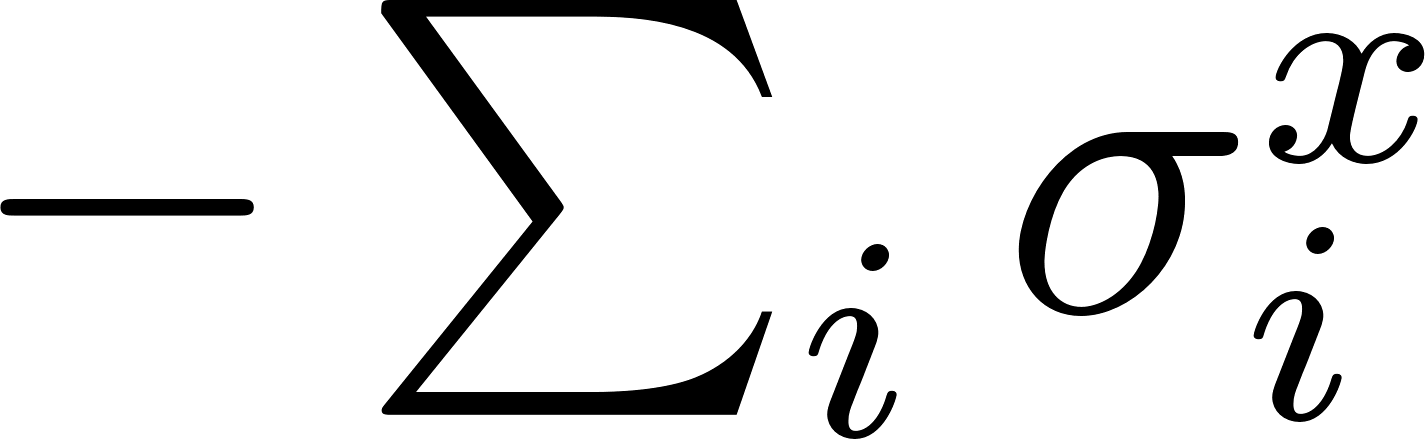 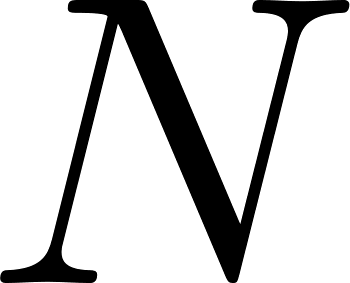 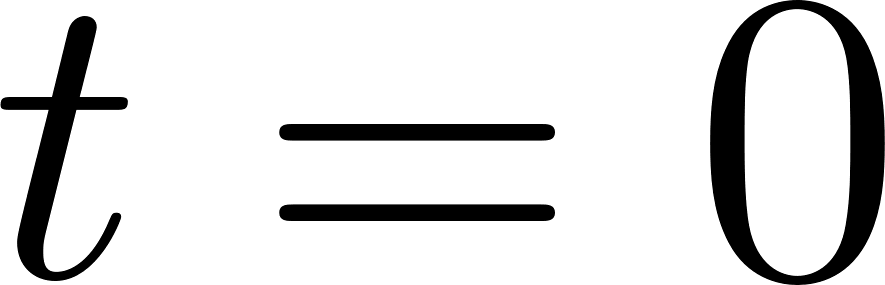 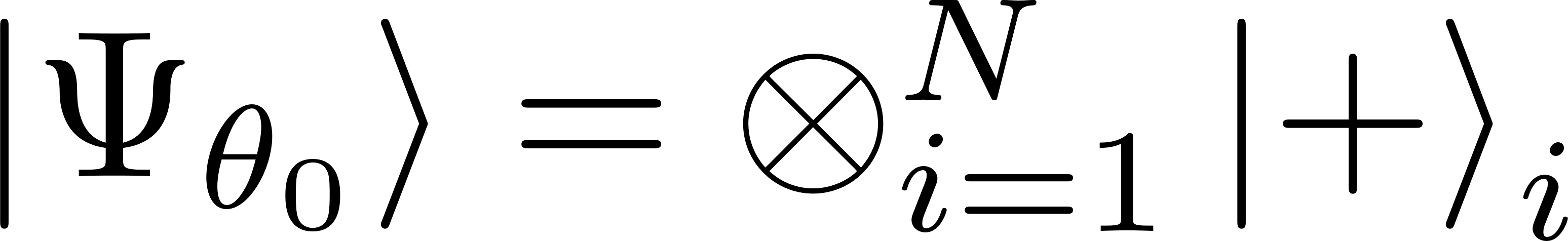 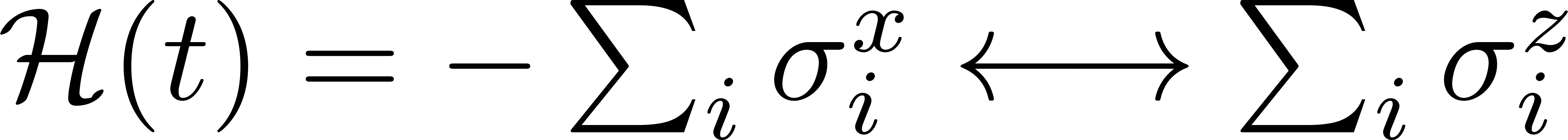 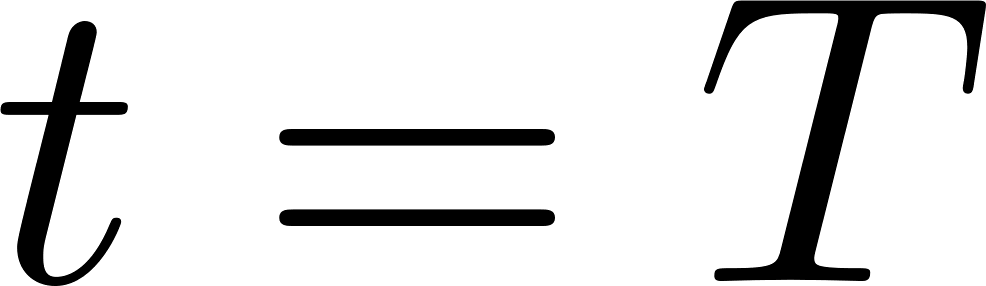 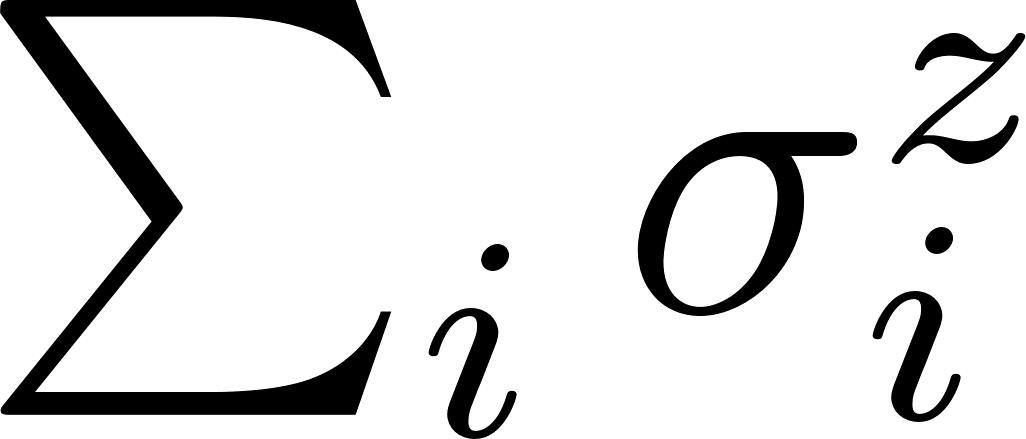 Increased       
to reduce SNR
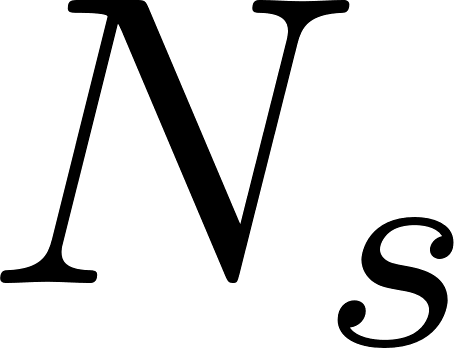 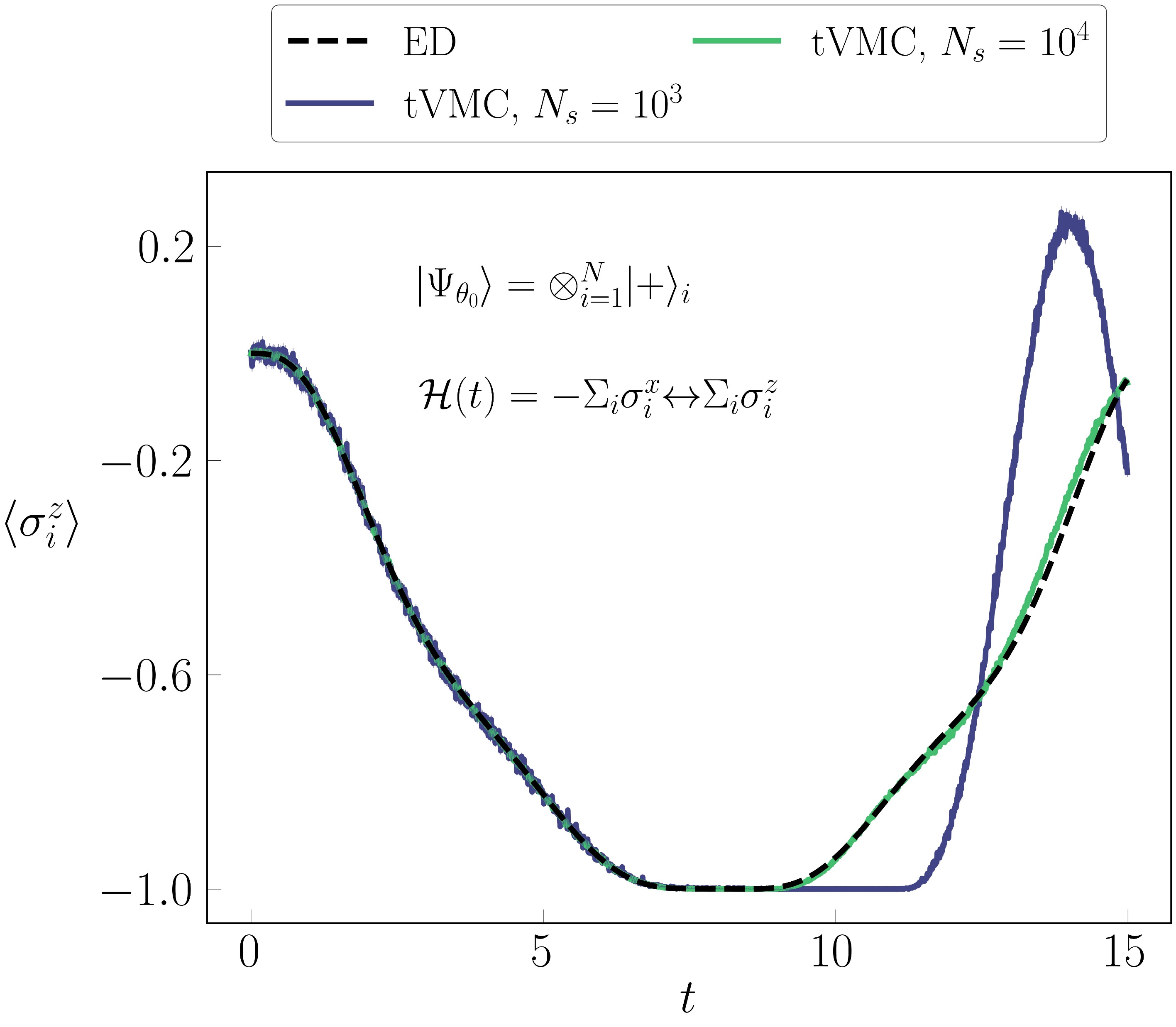 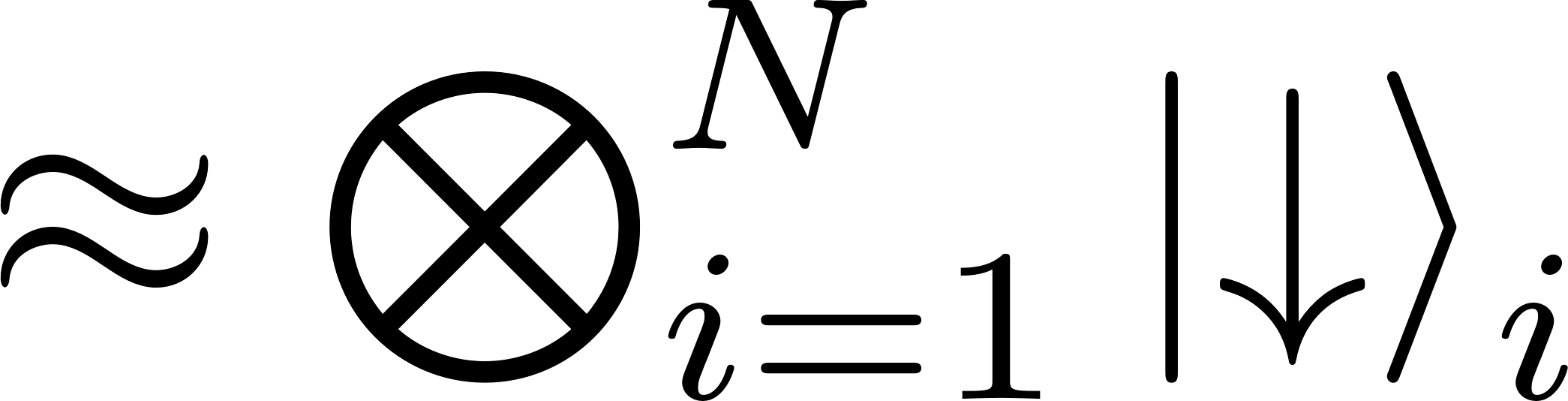 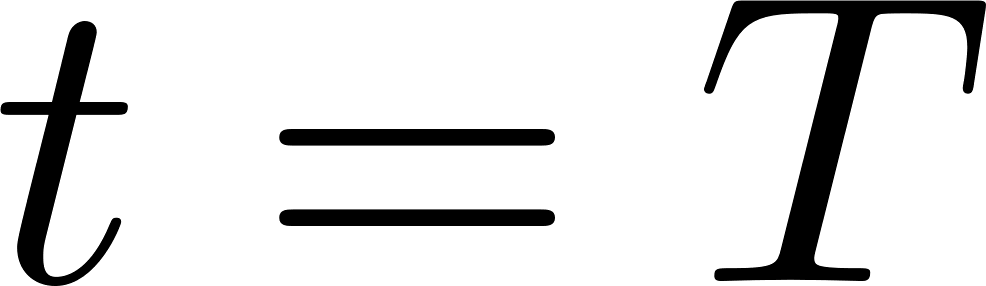 ECT workshop
59
Importance sampling
Needed when the state has many zeros:
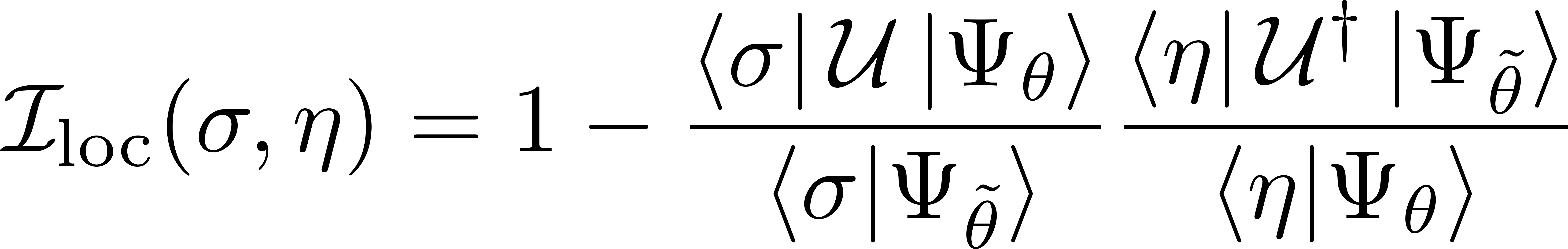 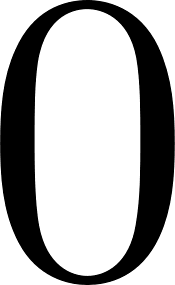 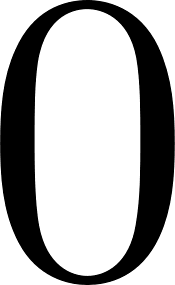 ECT workshop
60
Importance sampling
Needed when the state has many zeros:
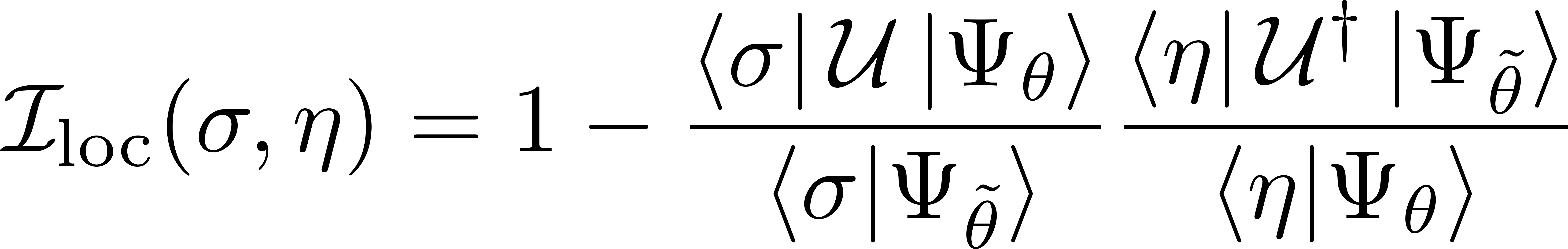 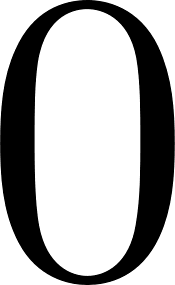 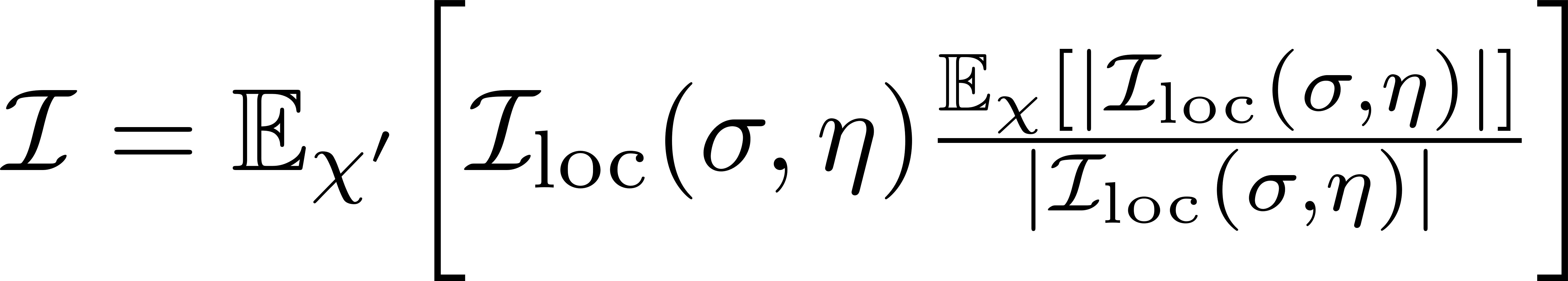 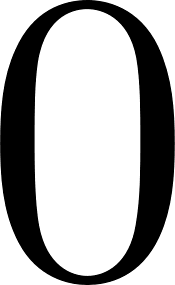 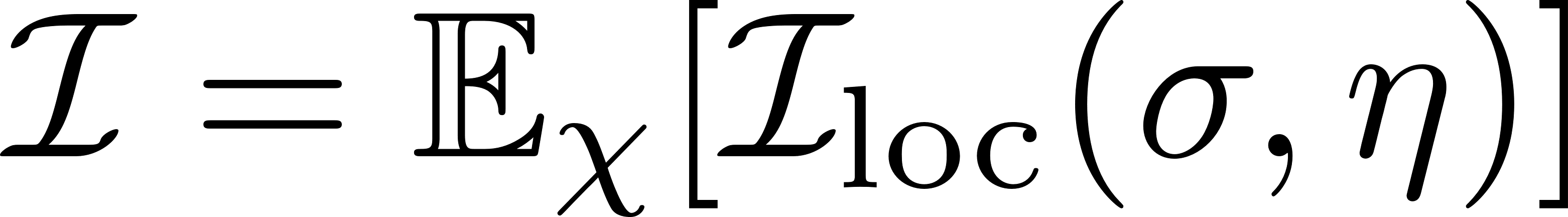 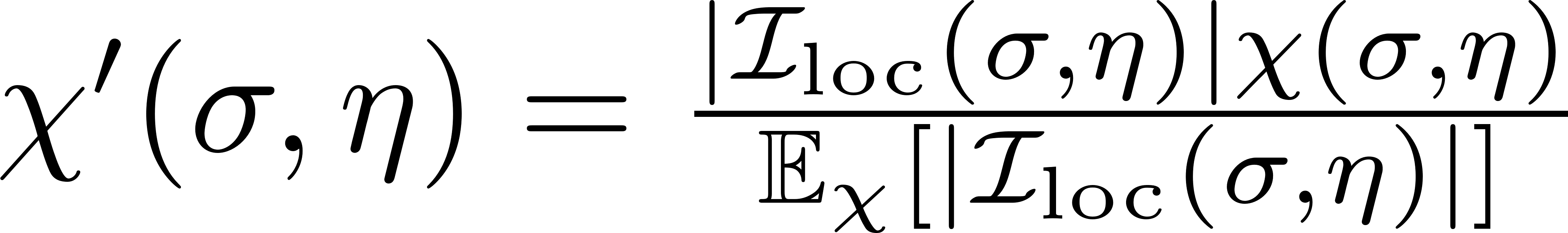 ECT workshop
61
Importance sampling
Needed when the state has many zeros:
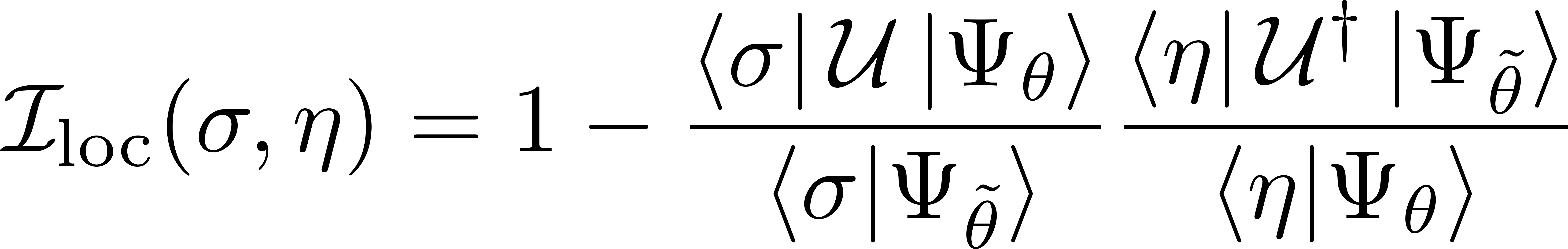 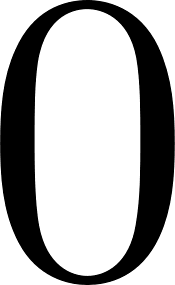 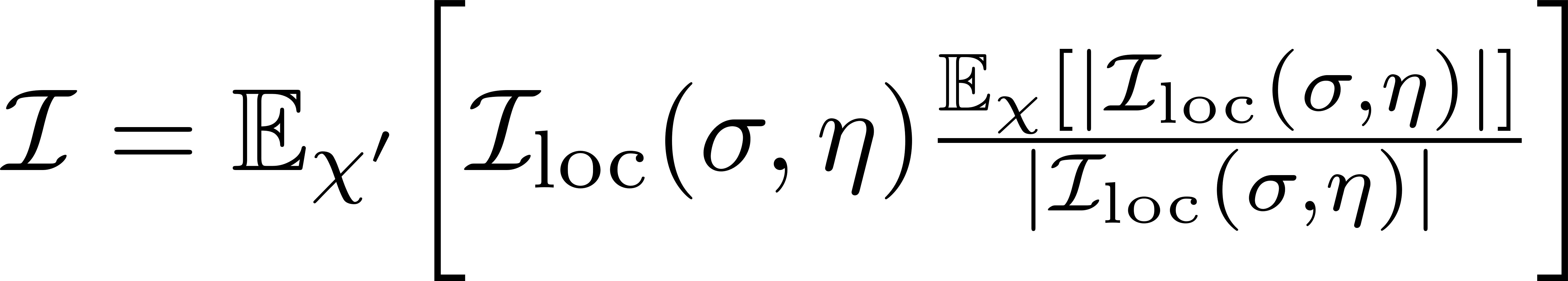 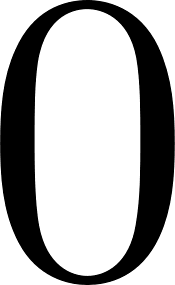 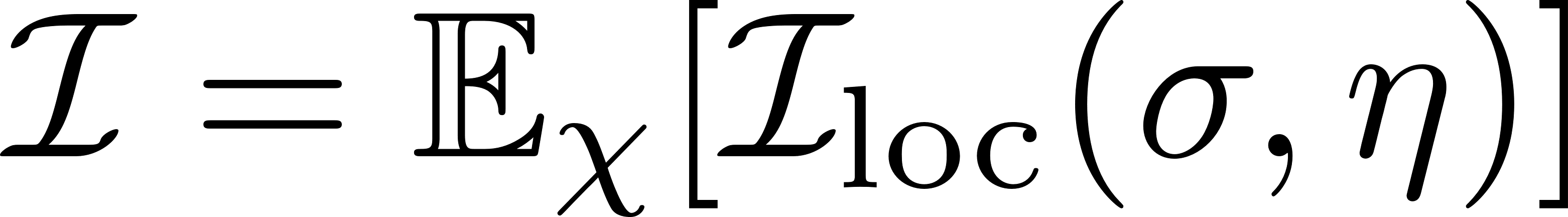 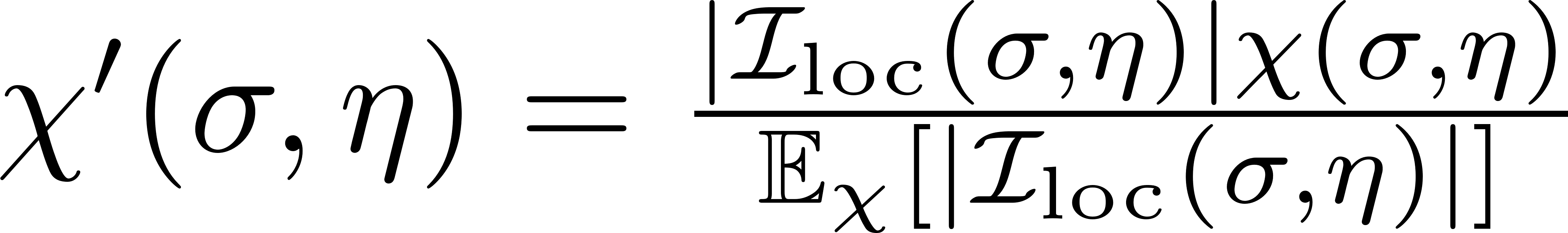 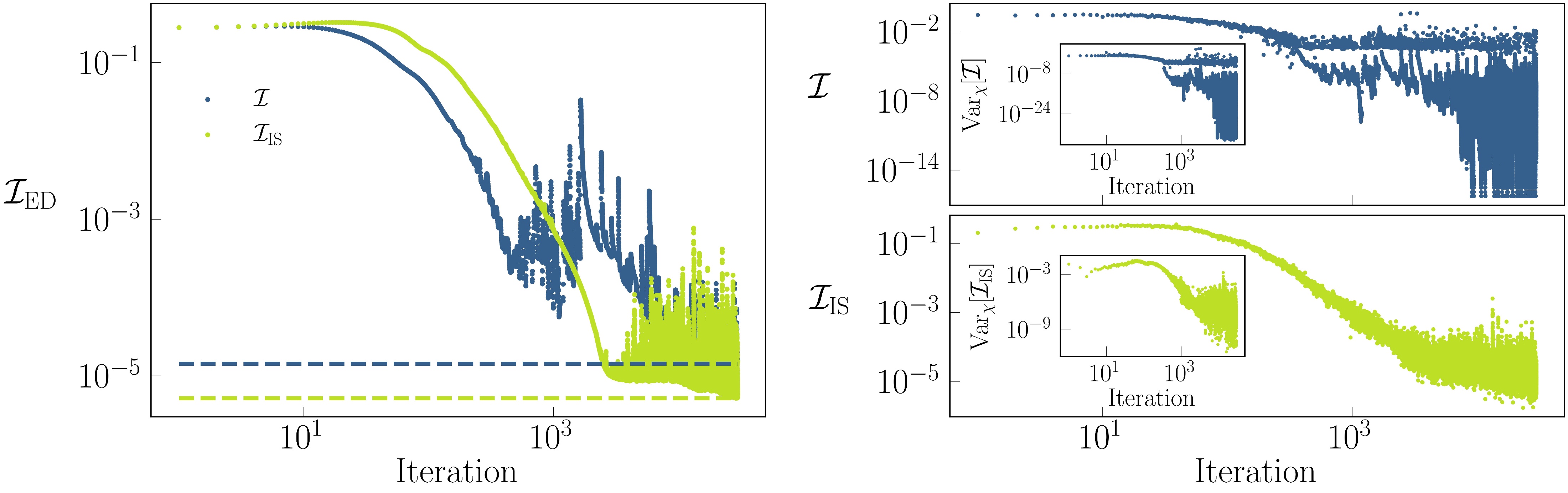 outliers not sampled
ECT workshop
62
Unbiased estimator for
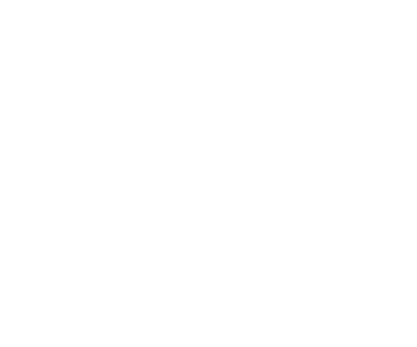 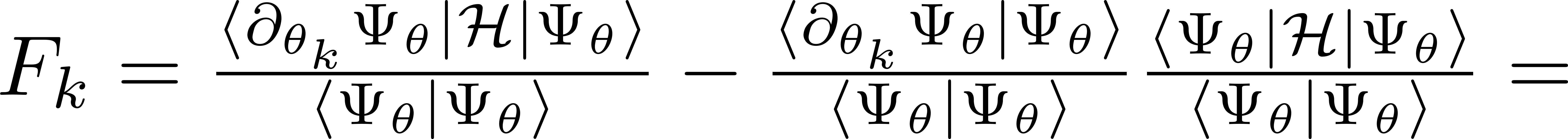 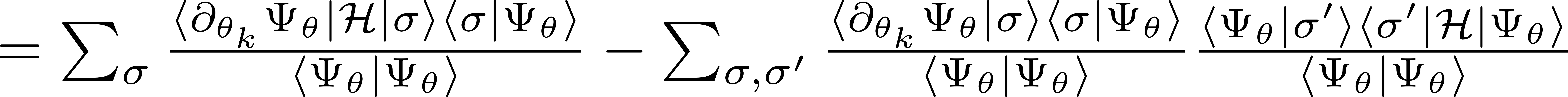 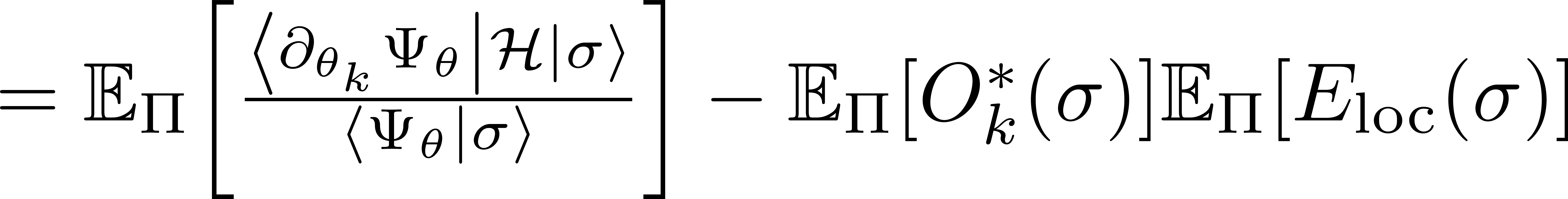 ECT workshop
63
Unbiased estimator for
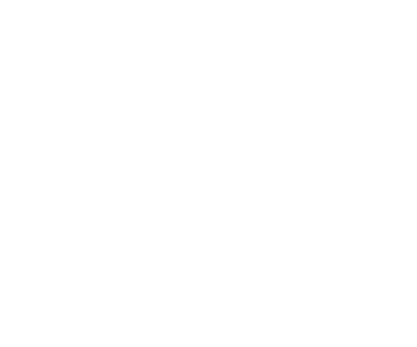 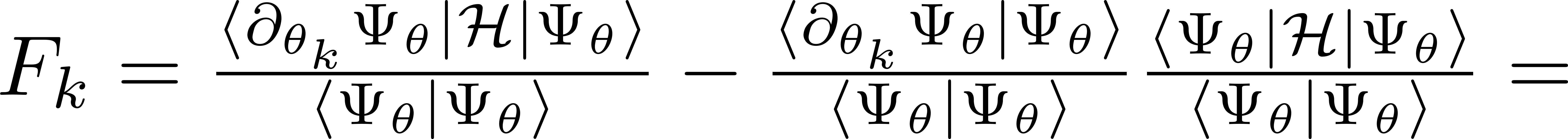 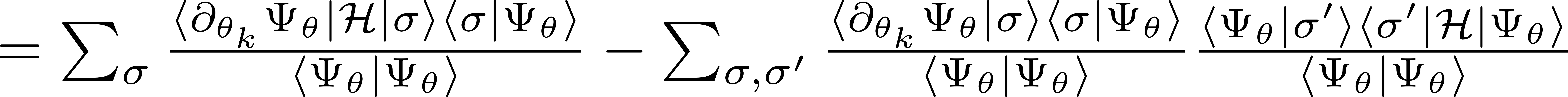 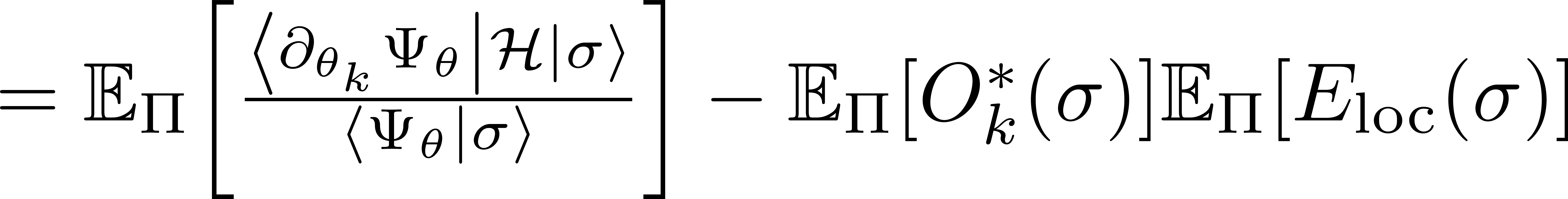 VS
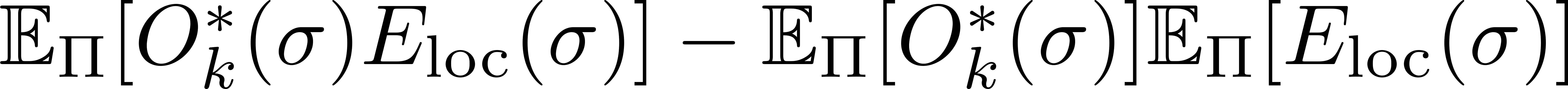 BUT larger variance and higher computational cost
ECT workshop
64
Unbiased estimator for
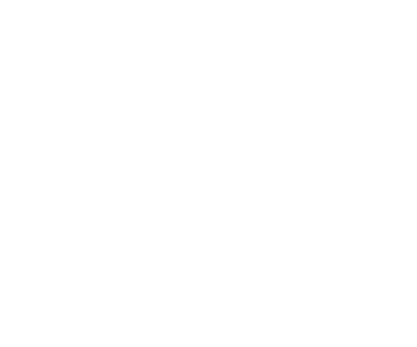 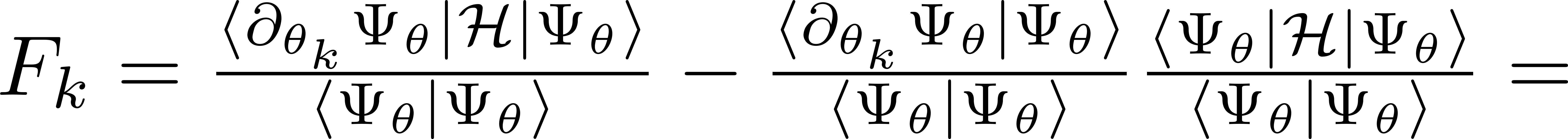 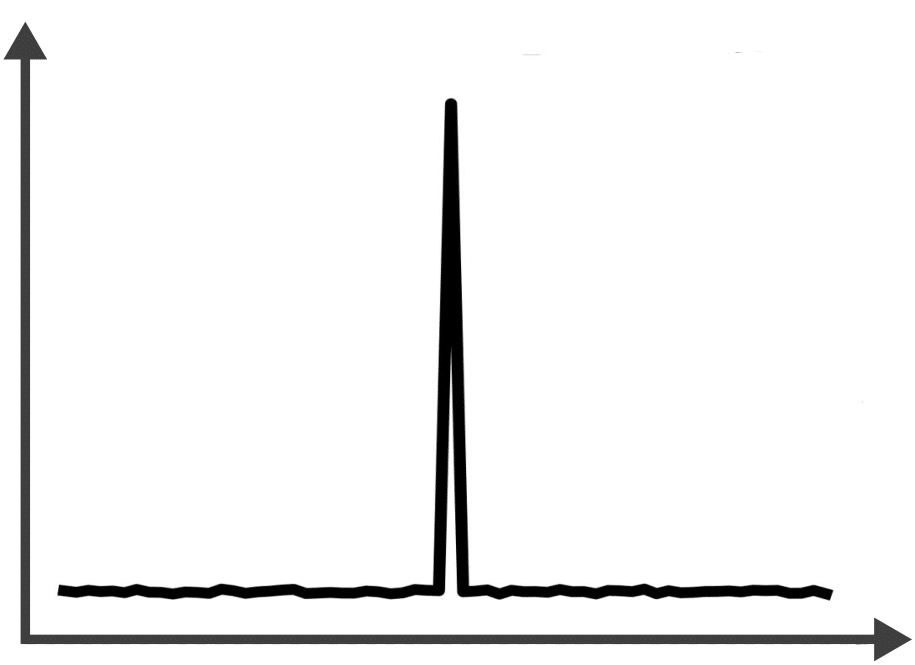 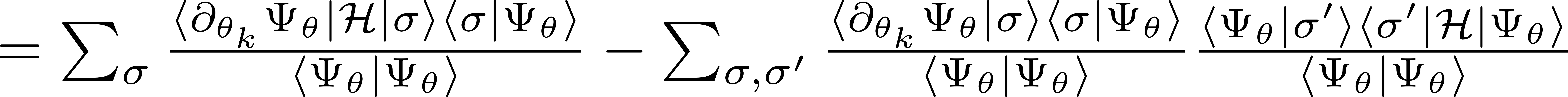 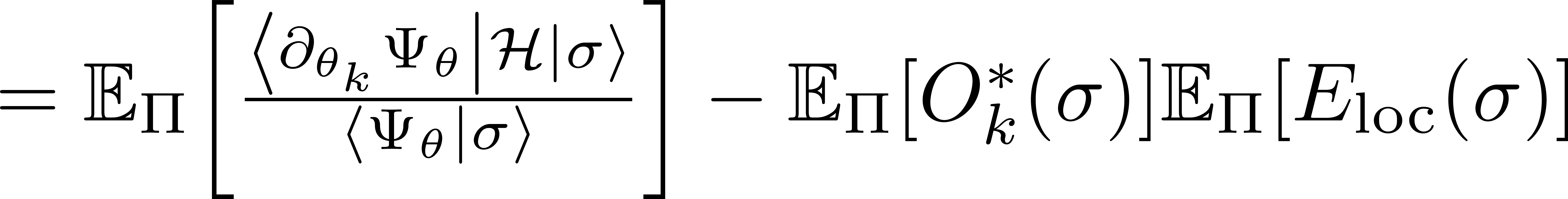 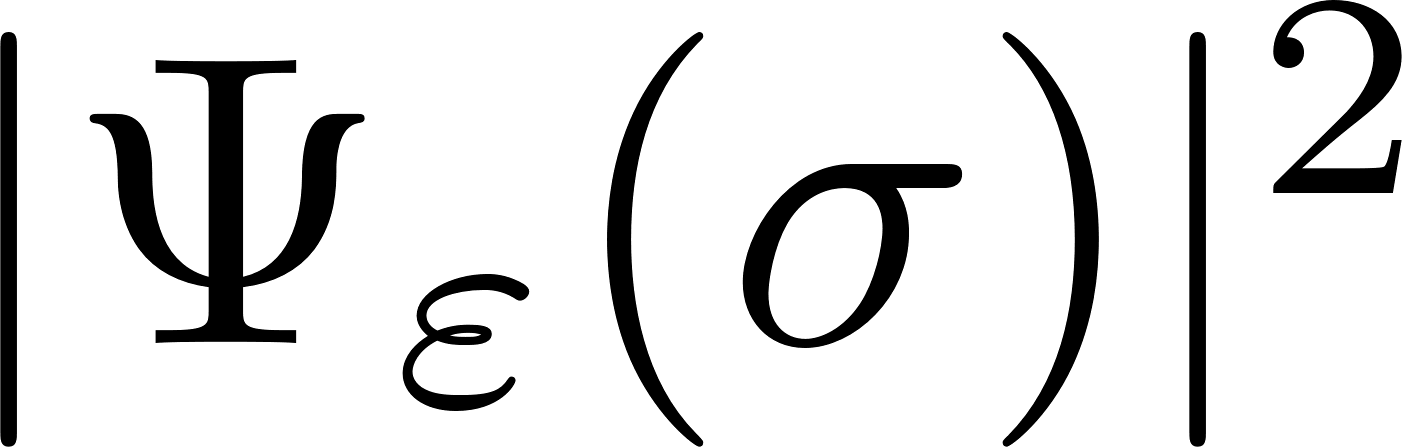 VS
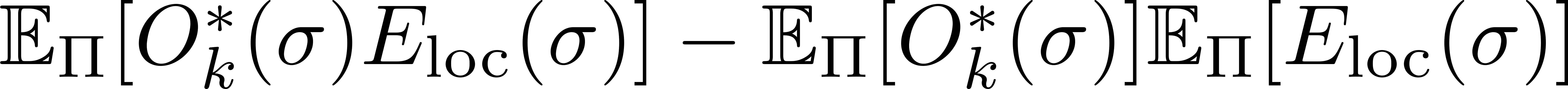 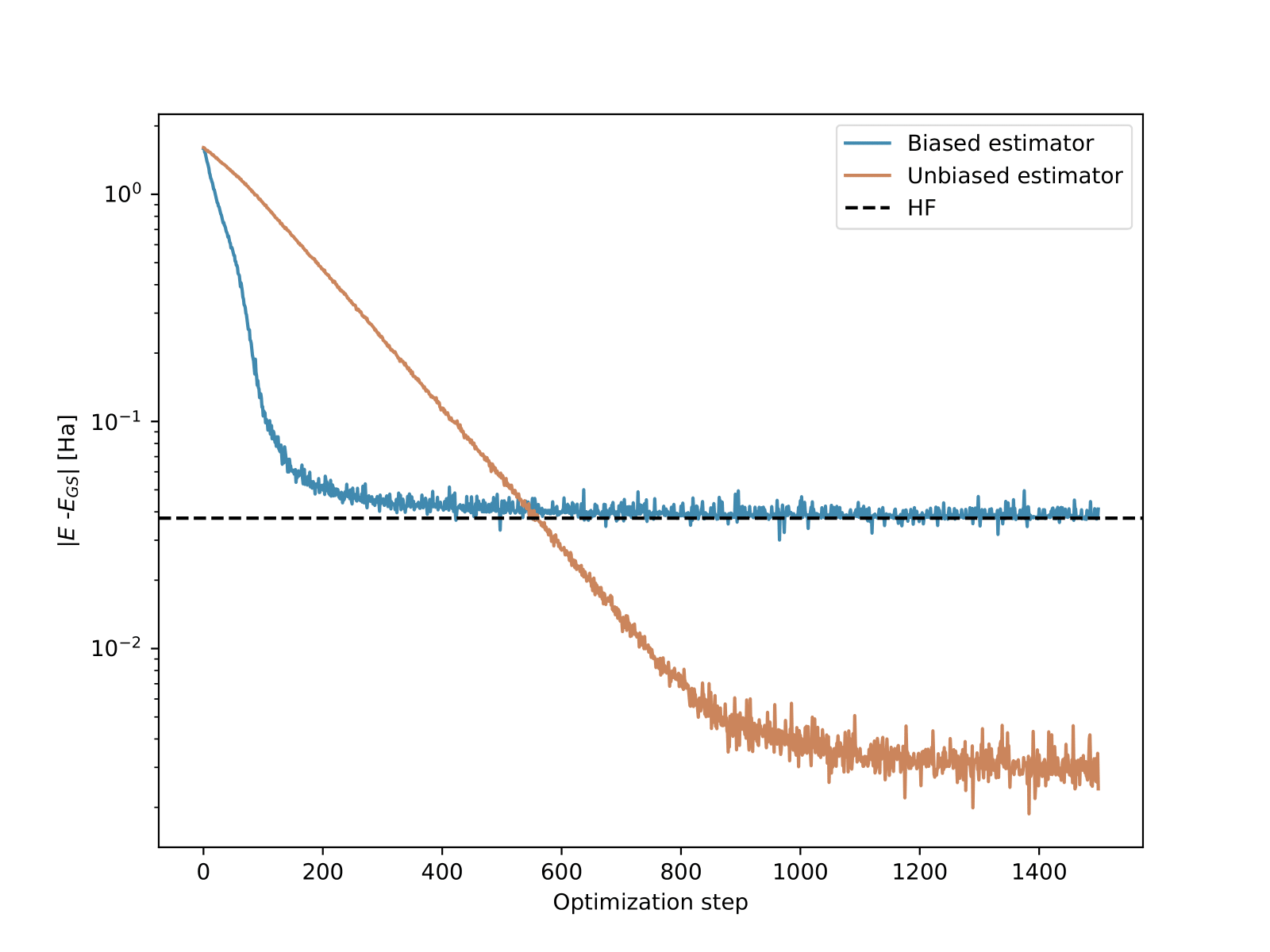 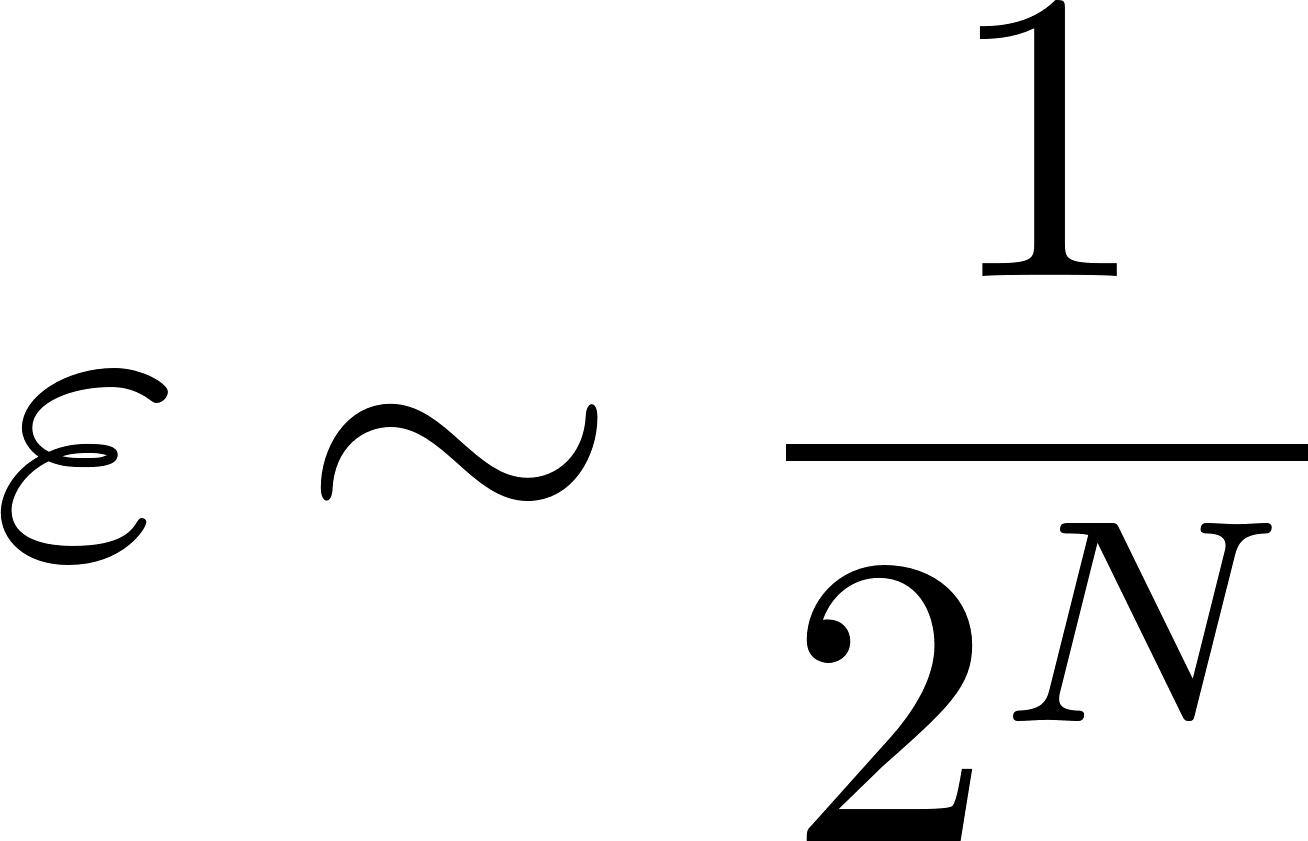 BUT larger variance and higher computational cost
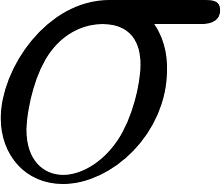 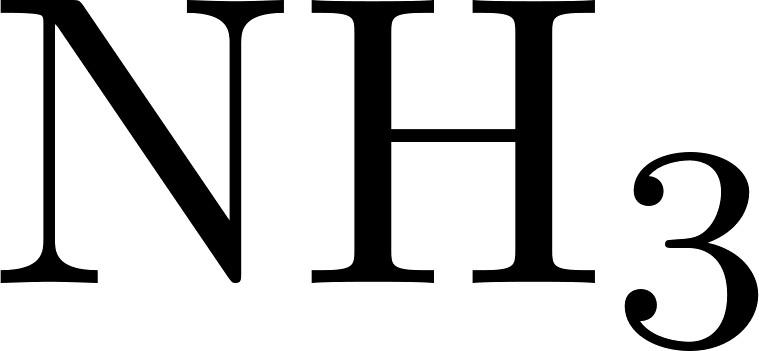 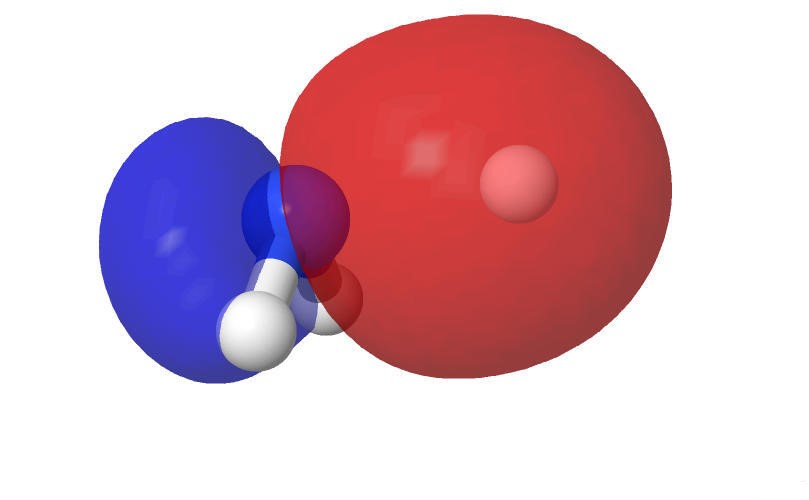 [Barison, Vicentini, and Carleo, 
in preparation (2023)]
ECT workshop
65
Control variates
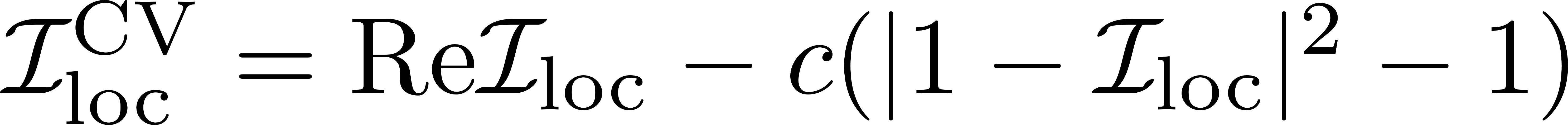 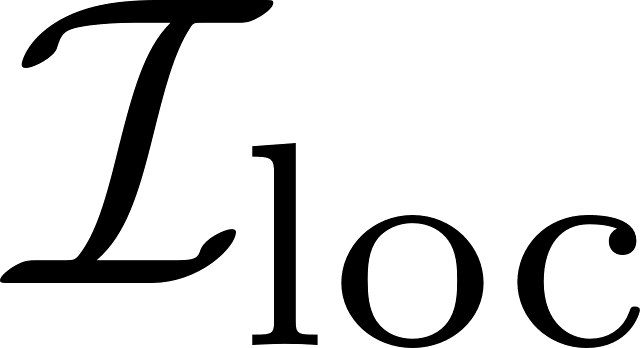 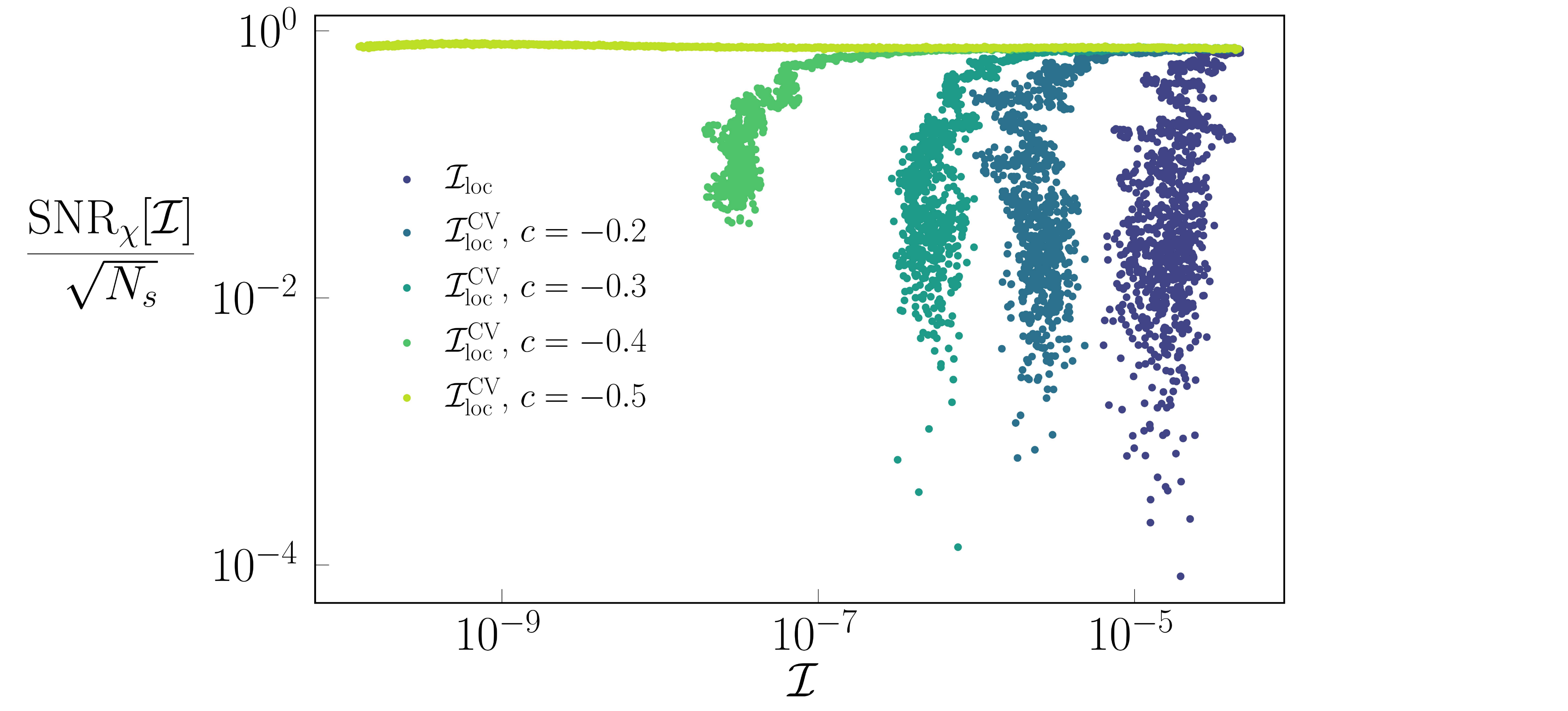 ECT workshop
66
Biases in      and
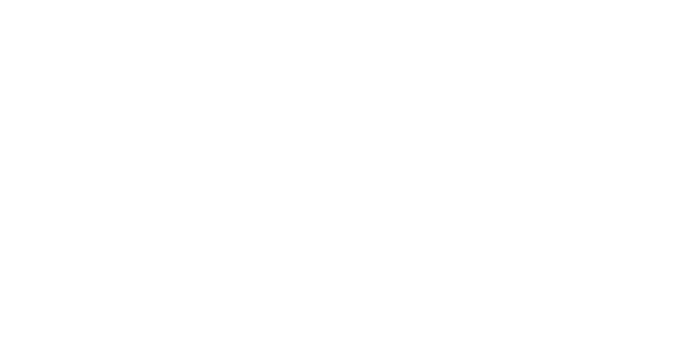 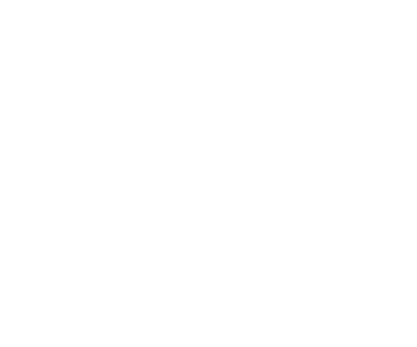 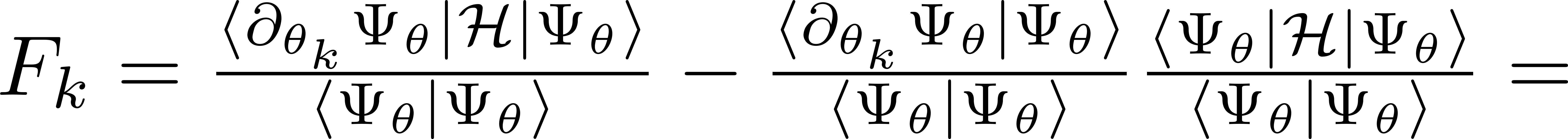 ECT workshop
67
Biases in      and
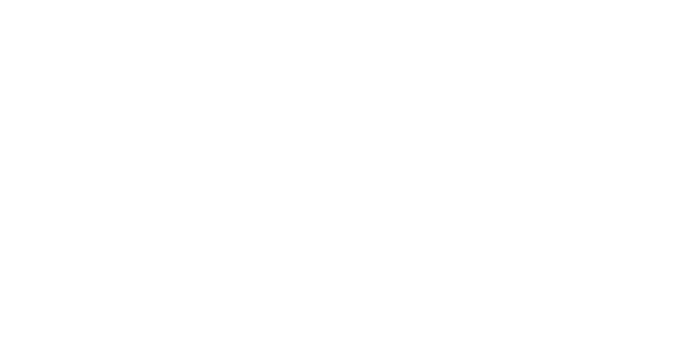 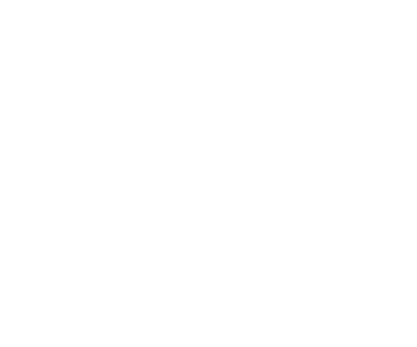 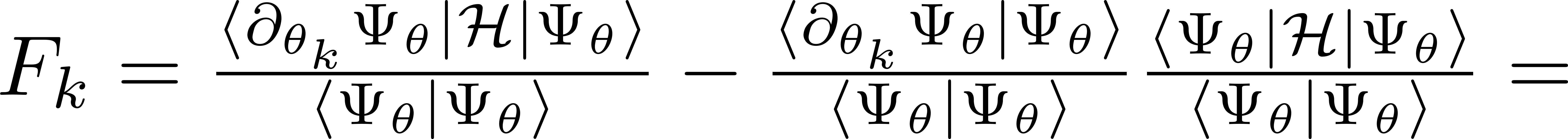 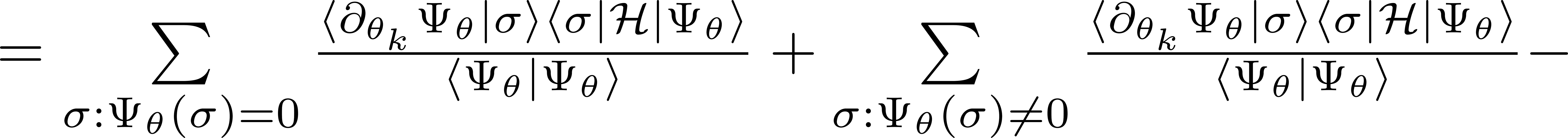 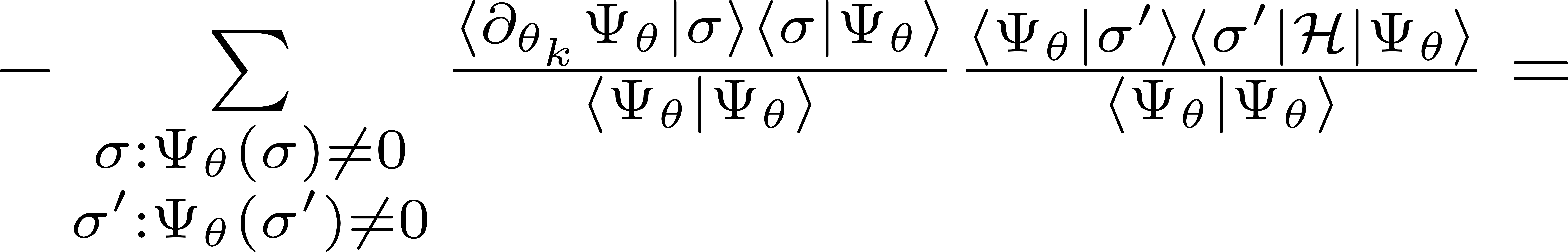 ECT workshop
68
Biases in      and
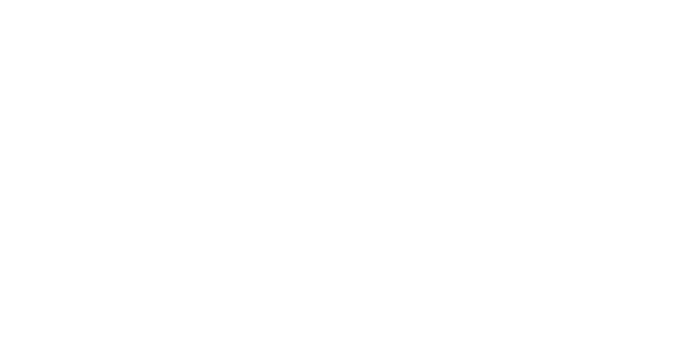 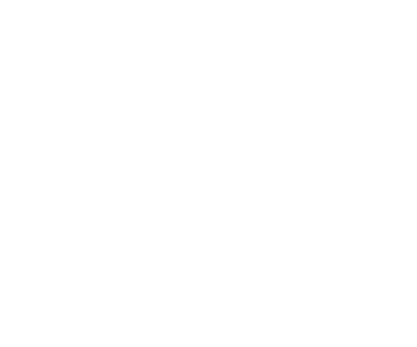 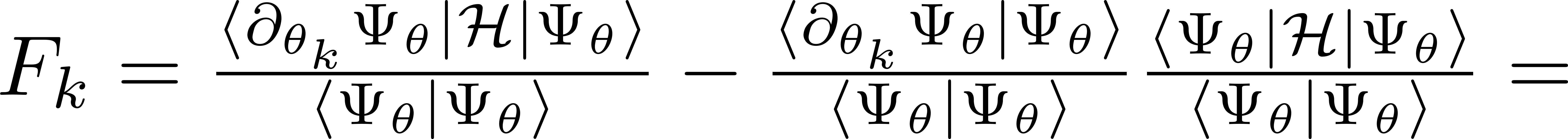 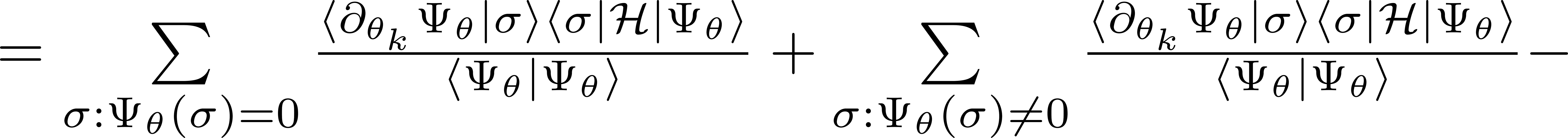 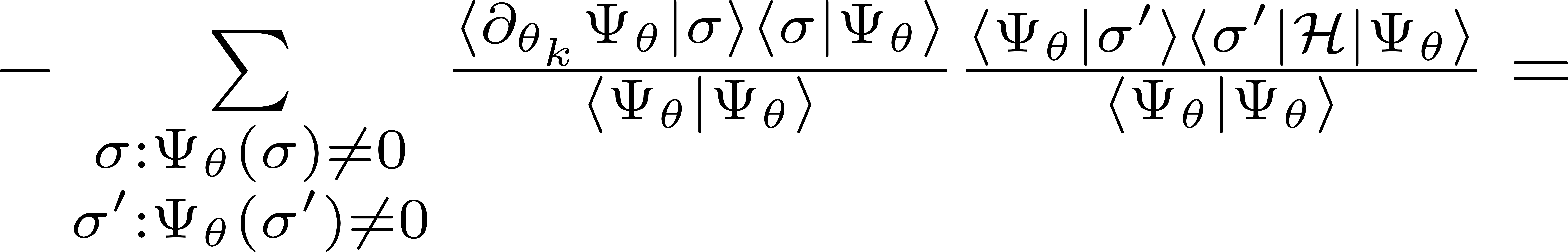 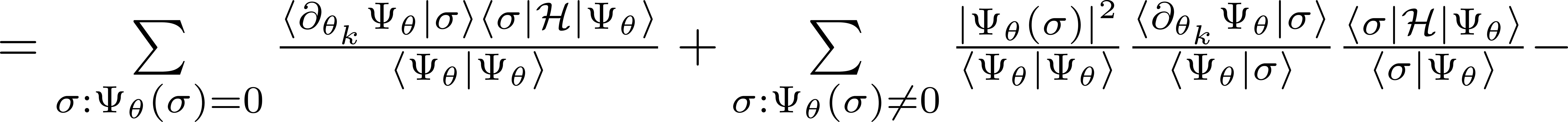 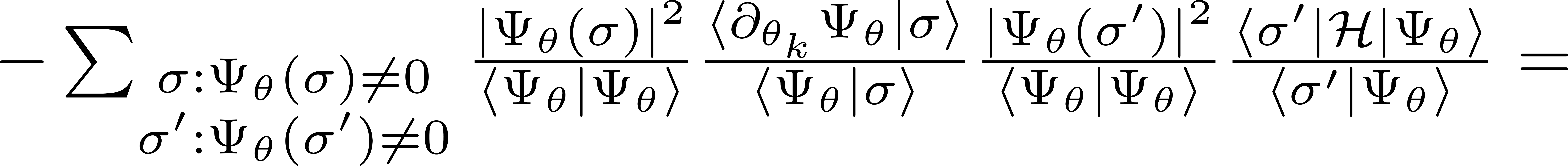 ECT workshop
69
Biases in      and
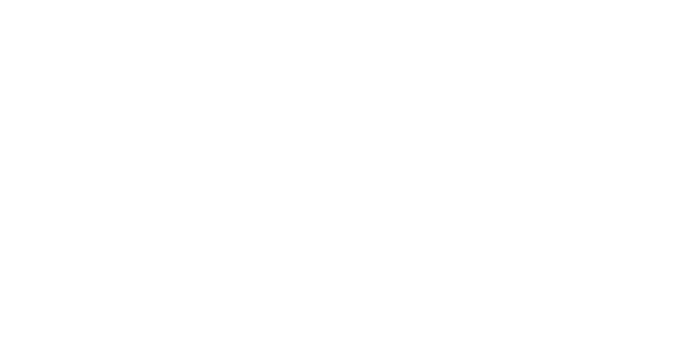 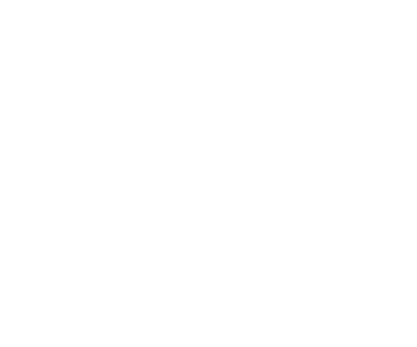 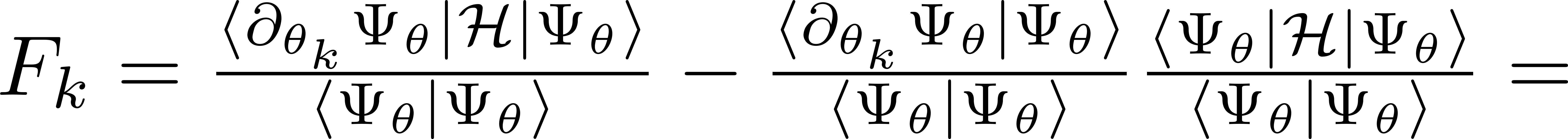 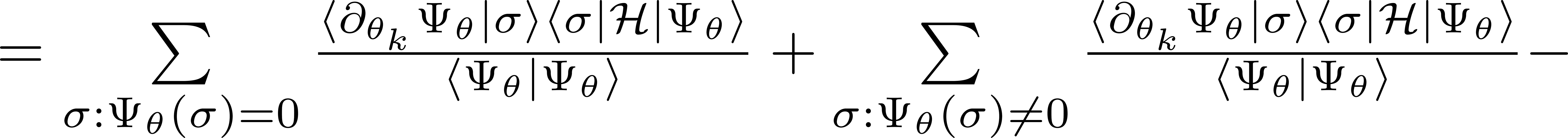 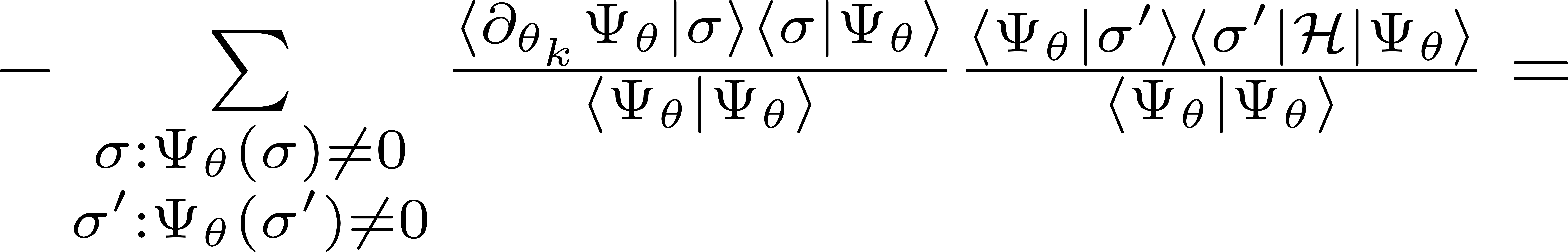 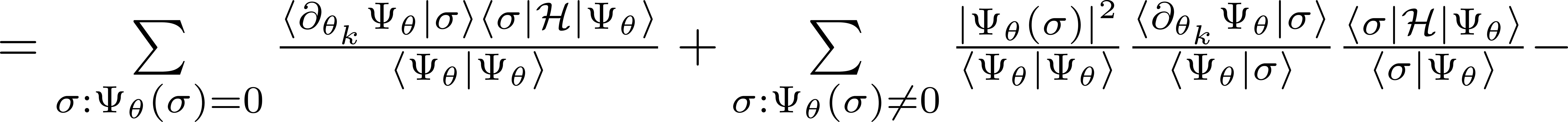 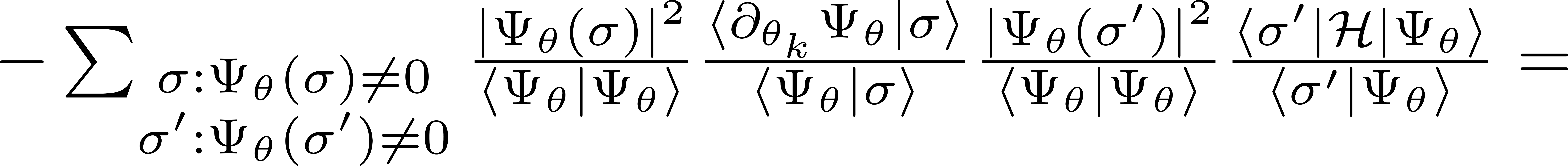 bias
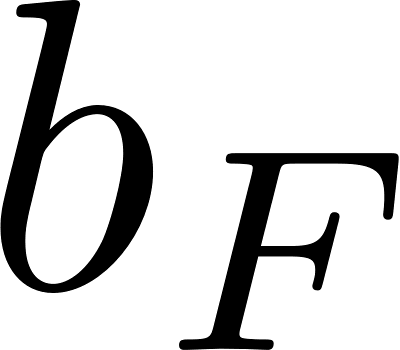 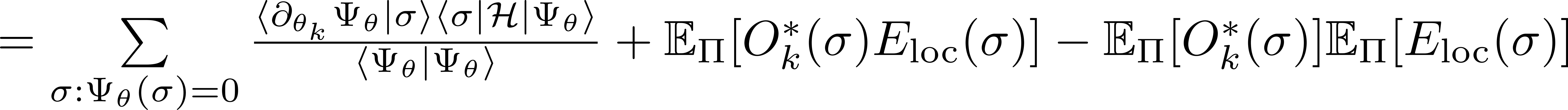 ECT workshop
70
Biases in      and
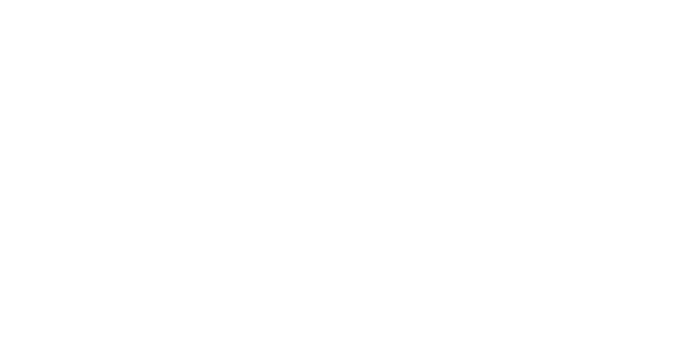 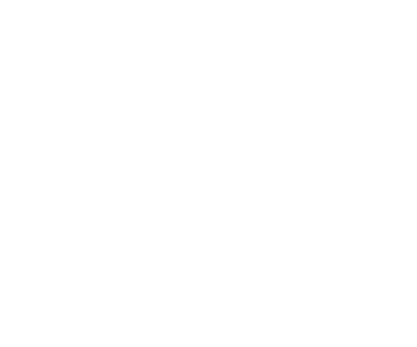 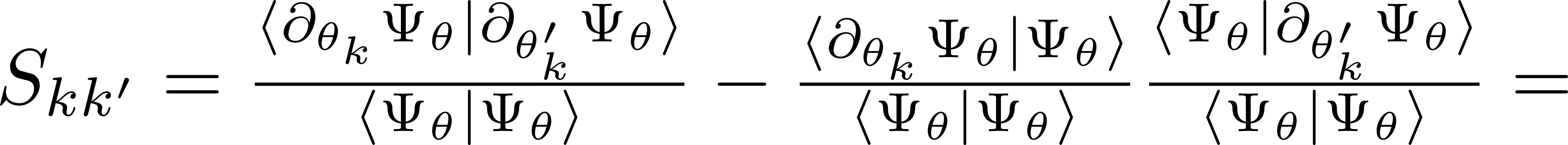 ECT workshop
71
Biases in      and
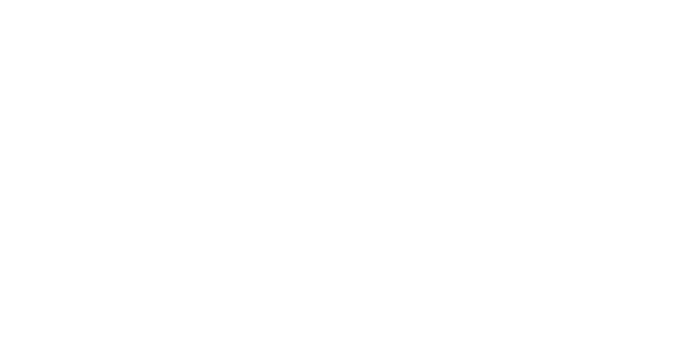 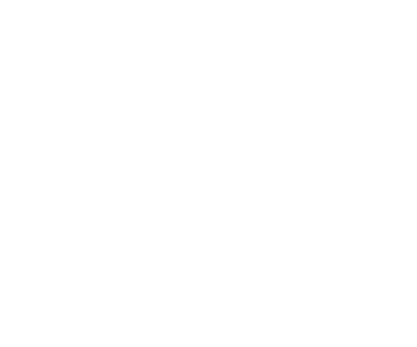 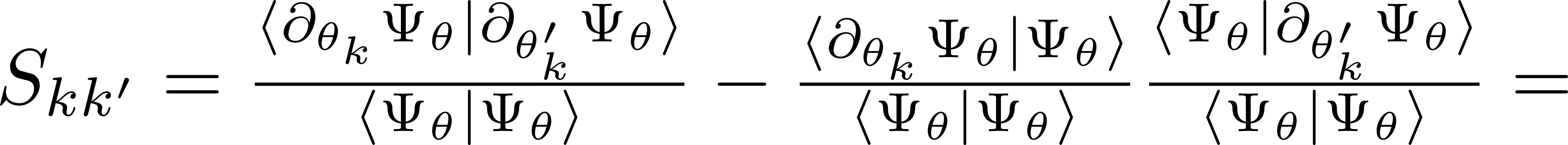 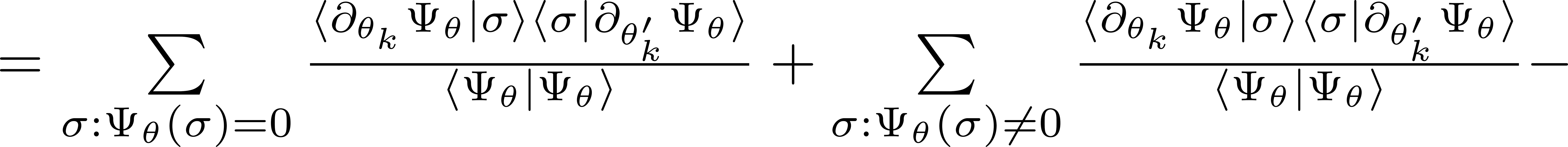 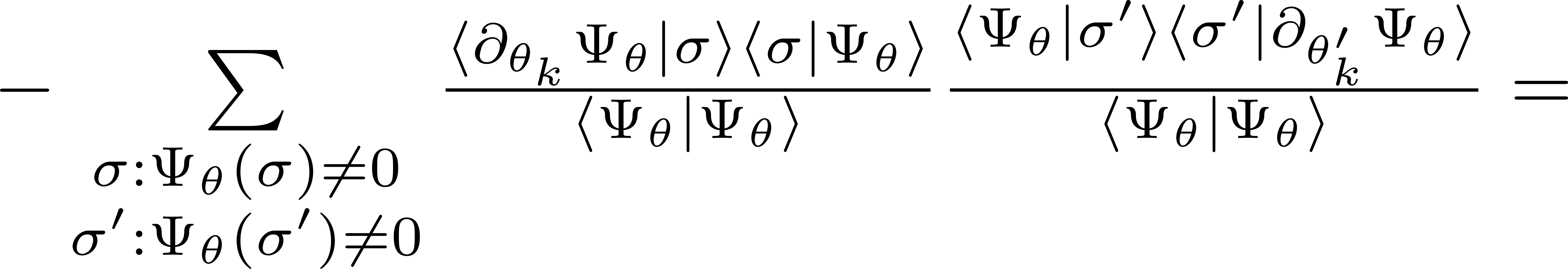 ECT workshop
72
Biases in      and
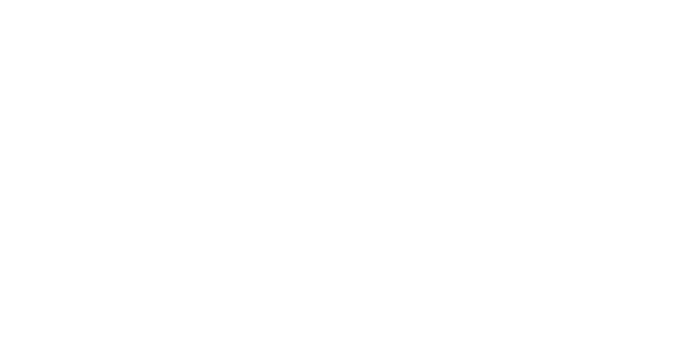 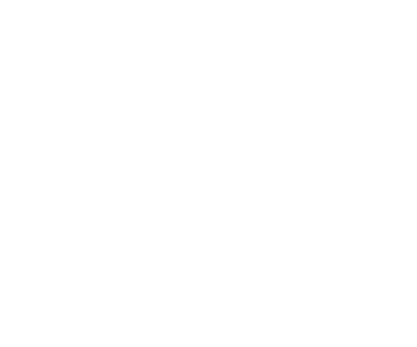 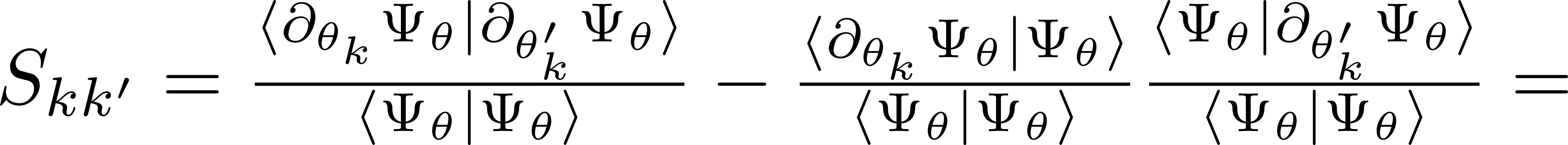 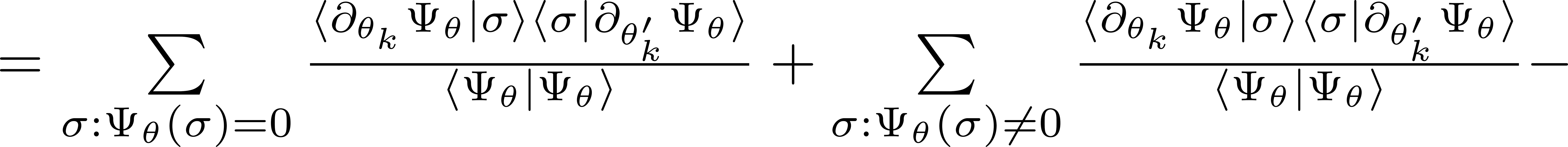 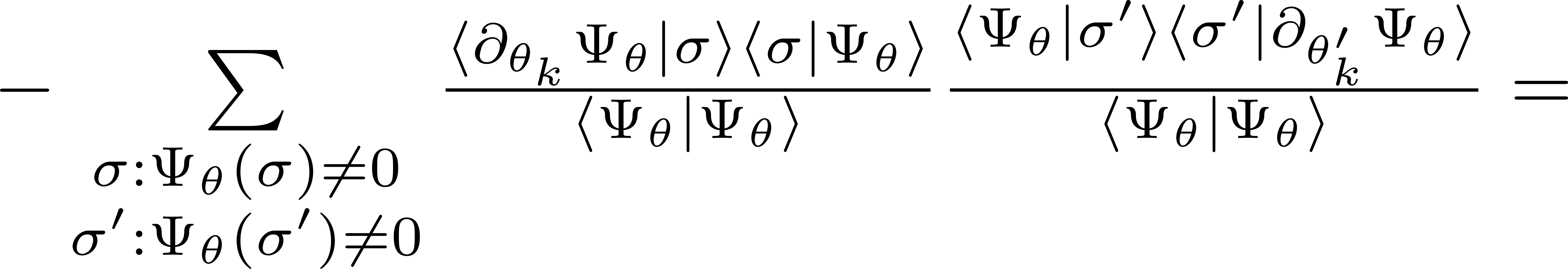 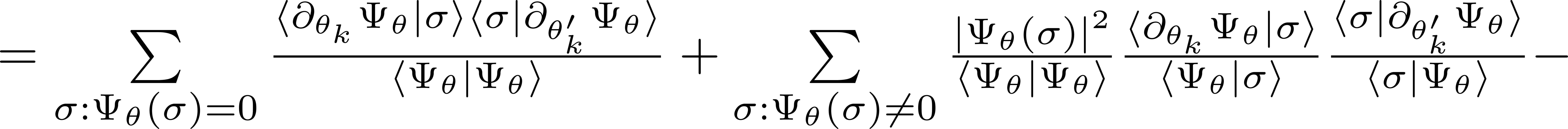 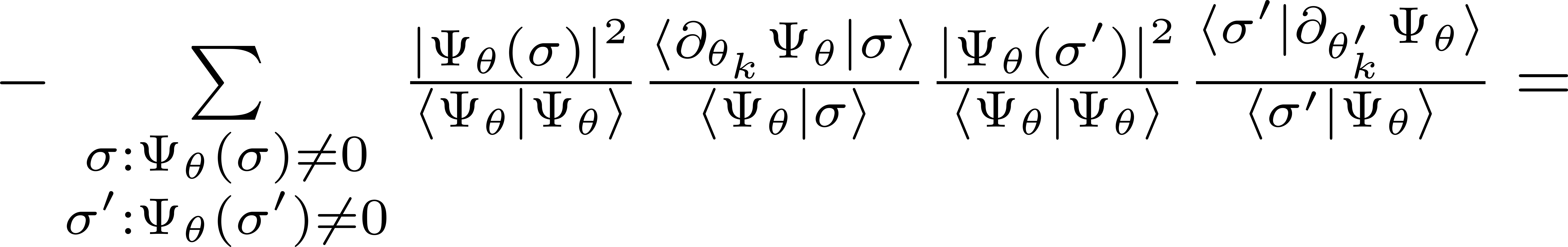 ECT workshop
73
Biases in      and
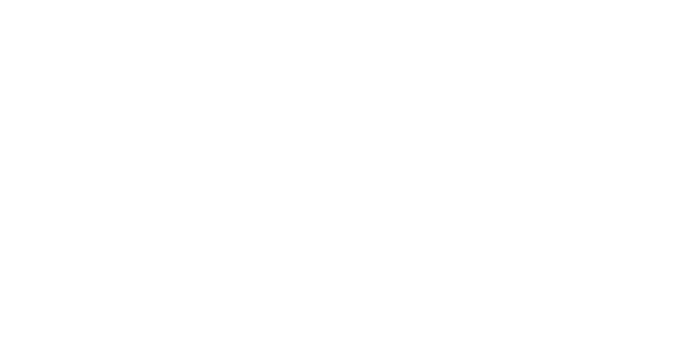 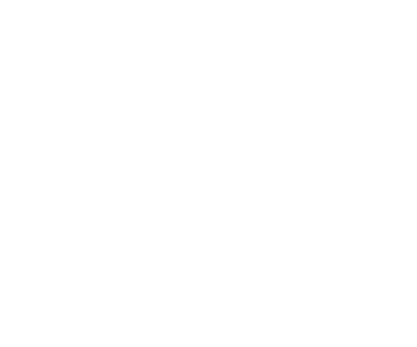 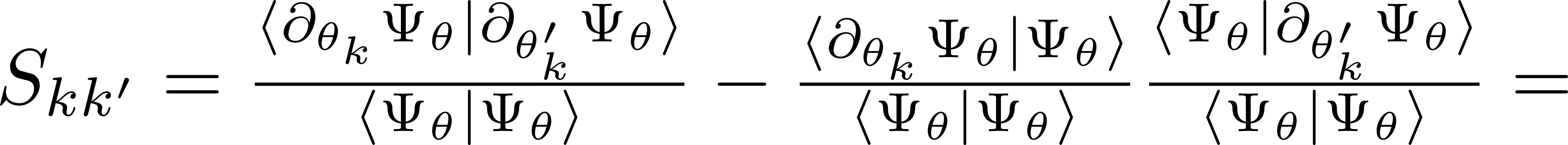 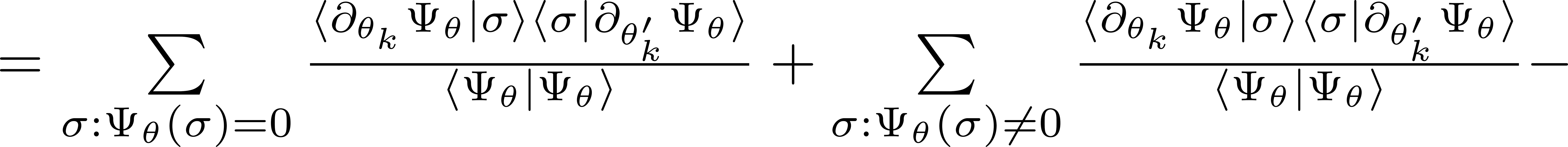 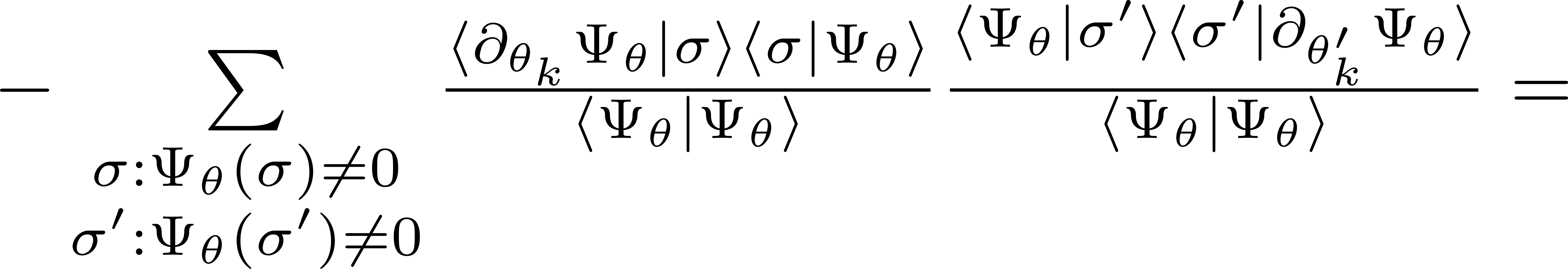 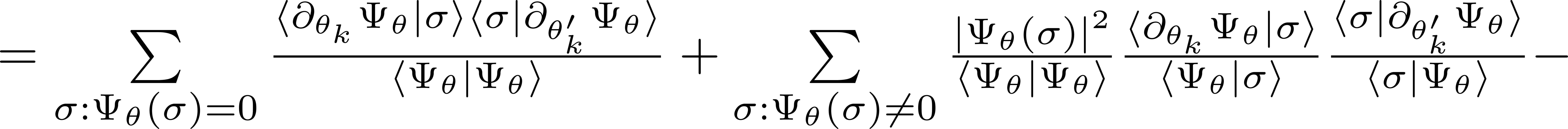 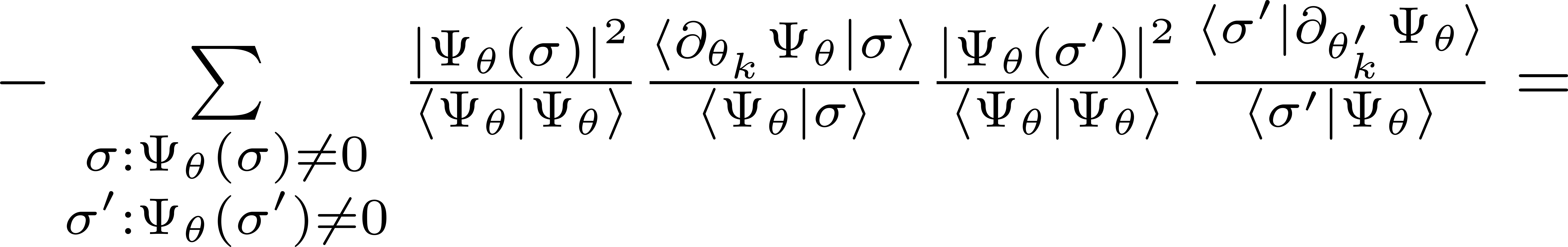 bias
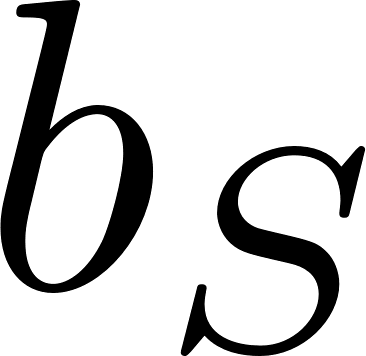 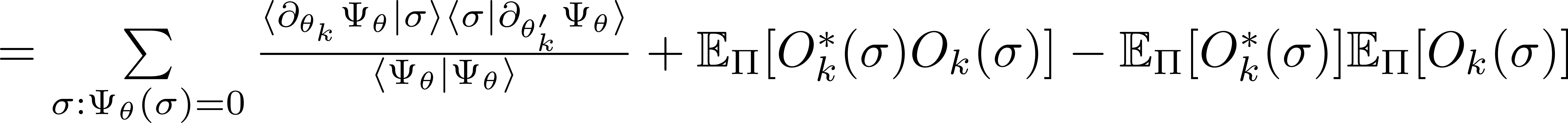 ECT workshop
74
p-tVMC vs tVMC
p-tVMC succeeds when tVMC fails, since we don’t need       and
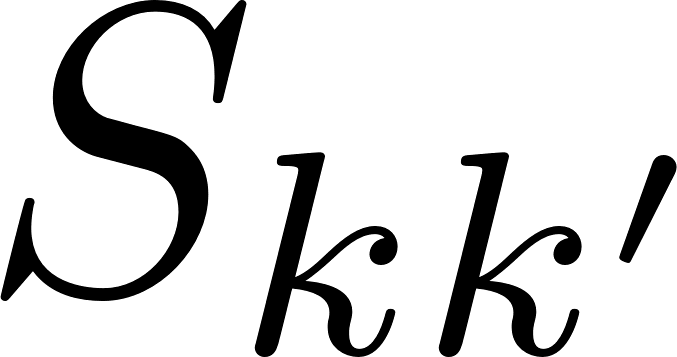 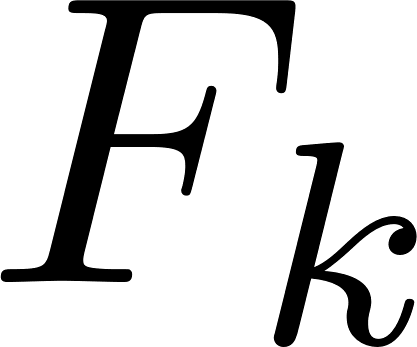 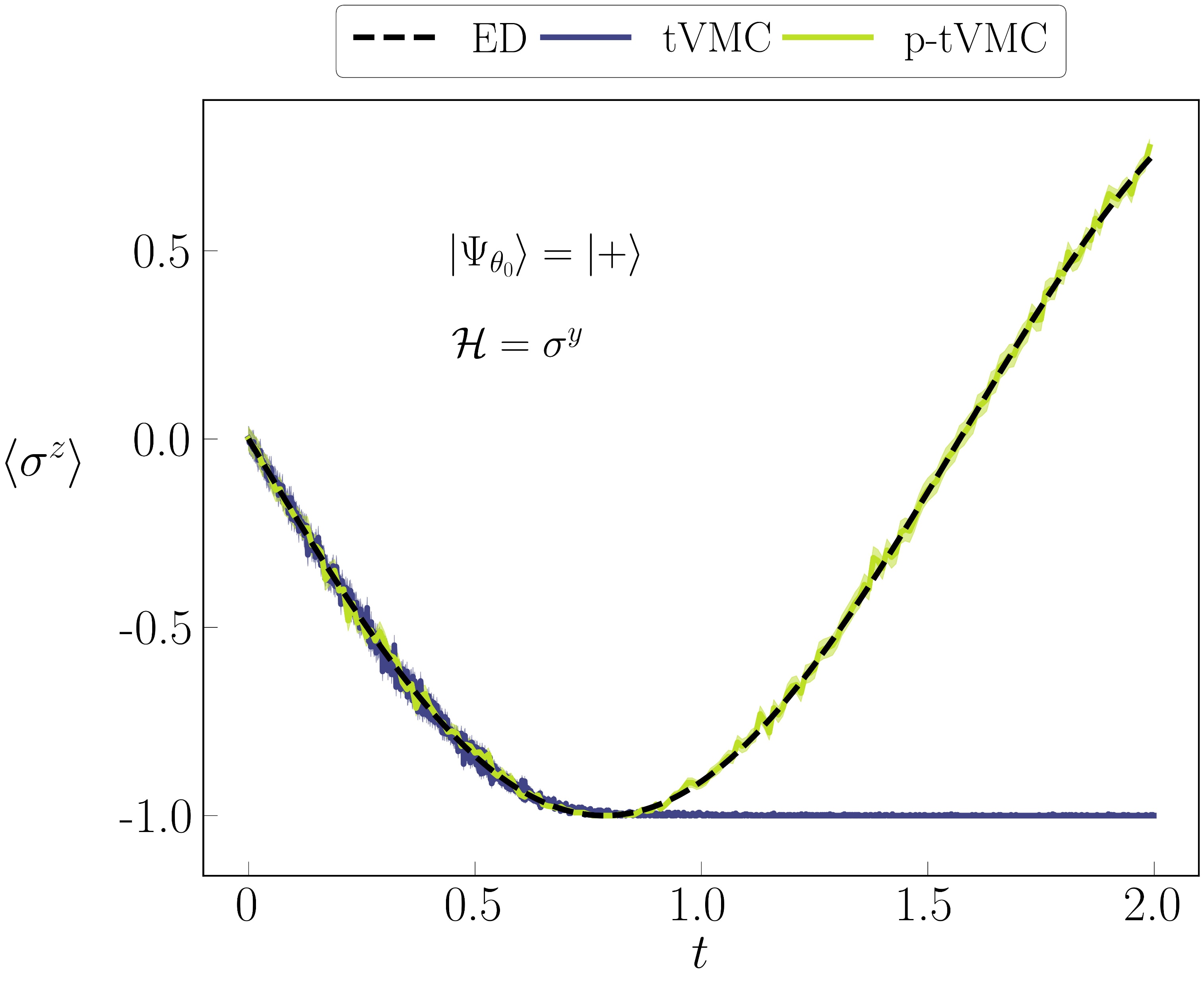 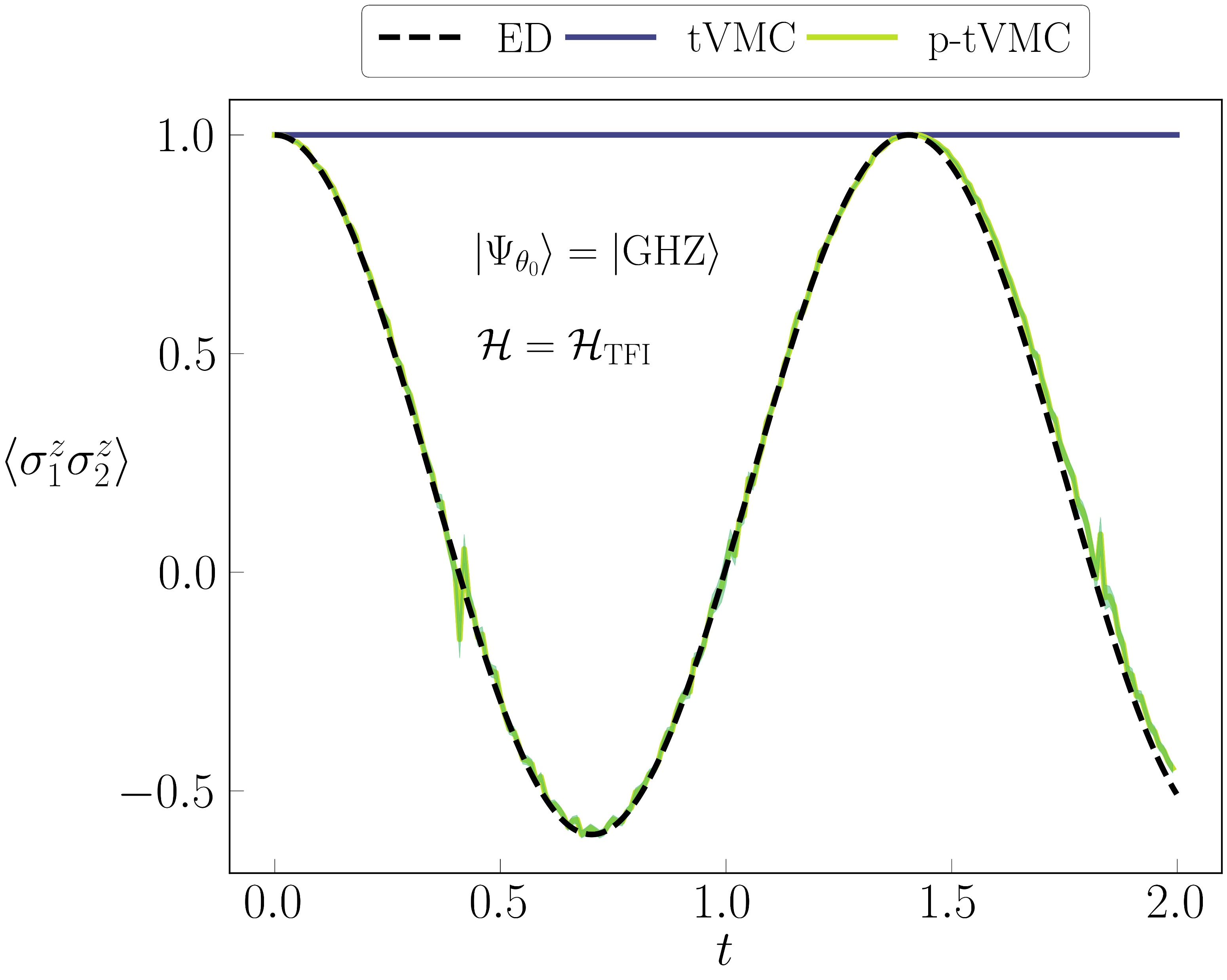 ECT workshop
75
Variational Monte Carlo
Two ingredients:
ECT workshop
76
Variational Monte Carlo
Two ingredients:
Variational ansatz
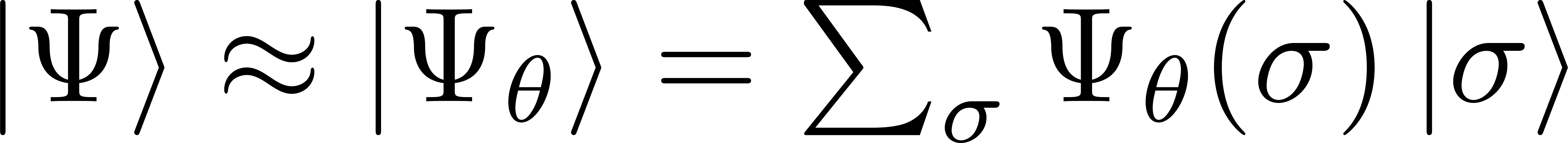 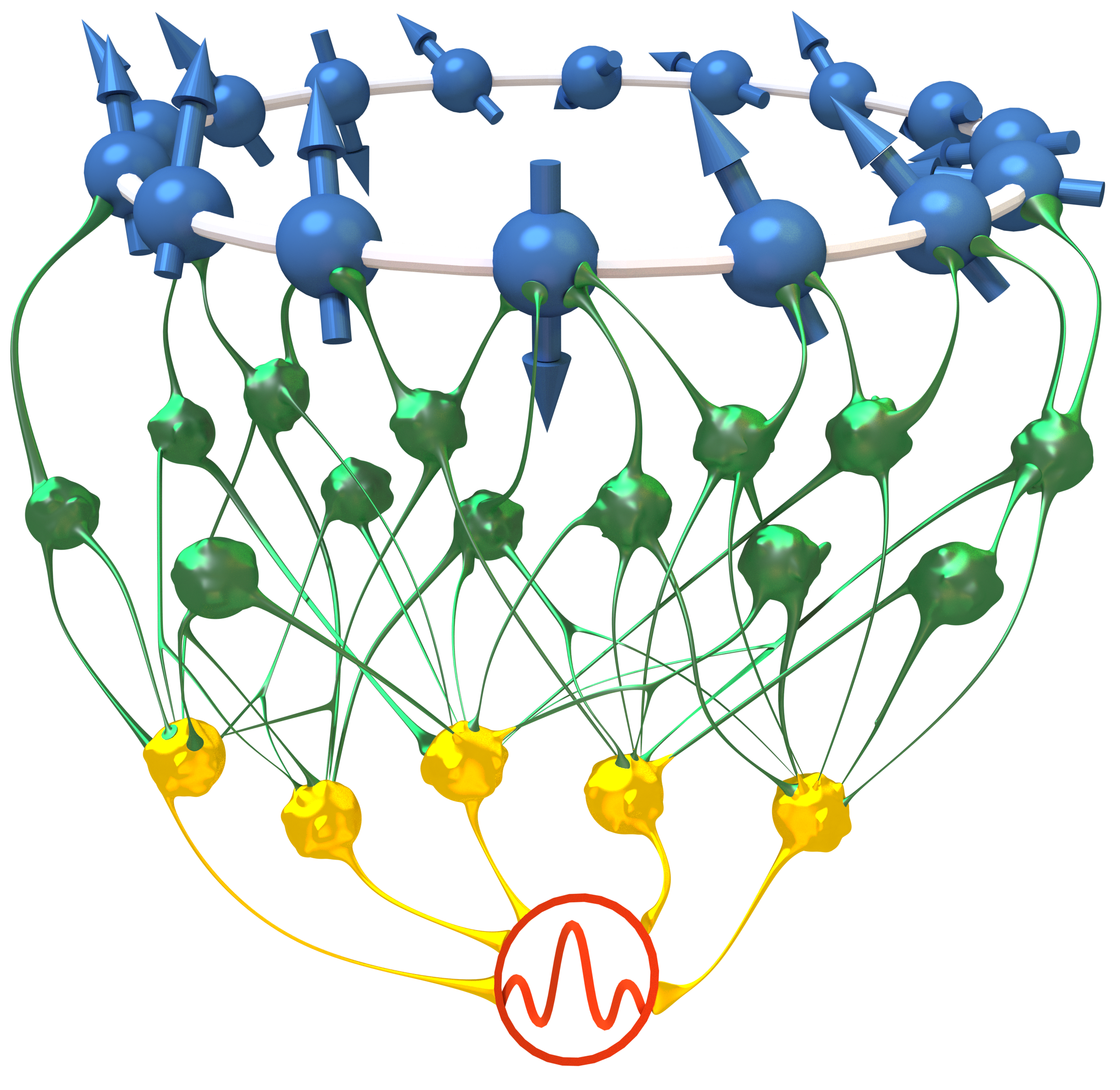 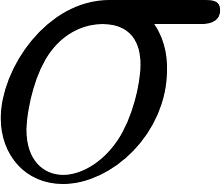 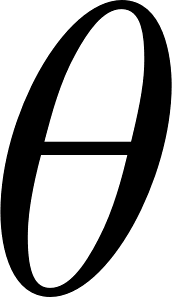 © F. Vicentini
ECT workshop
77
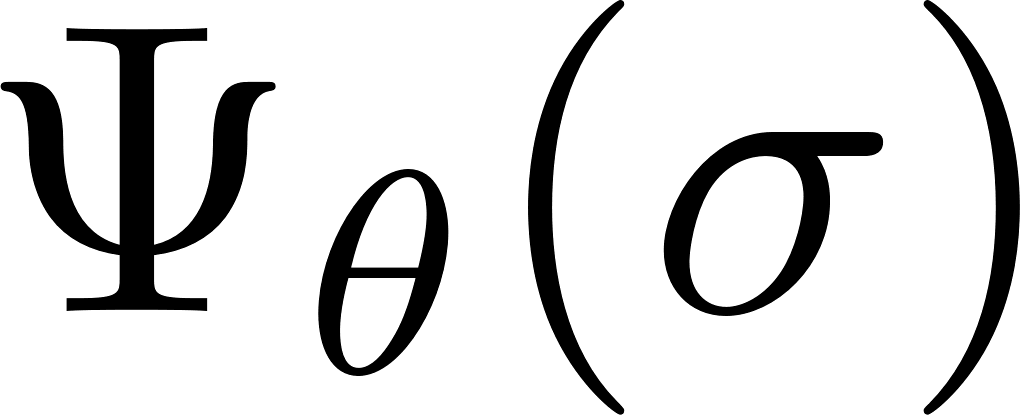 Variational Monte Carlo
Two ingredients:
Variational ansatz
Stochastic sampling
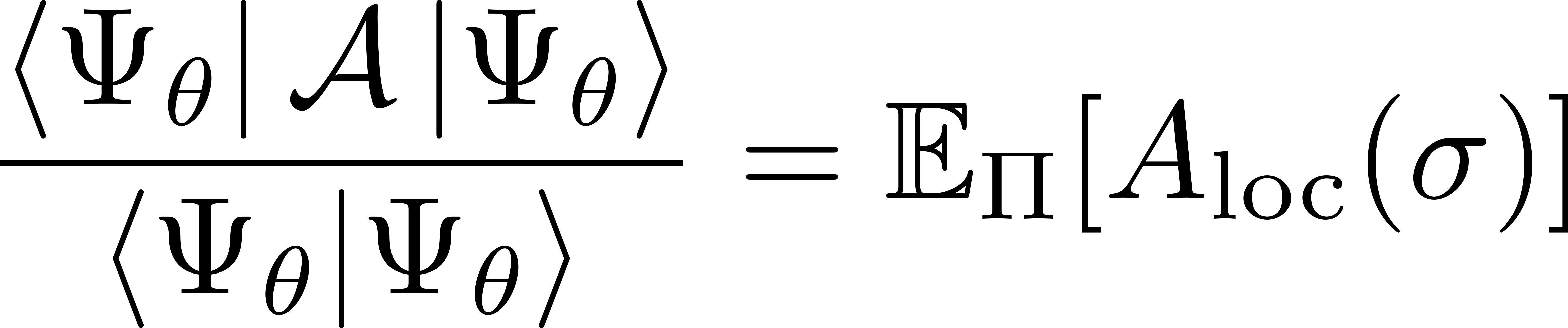 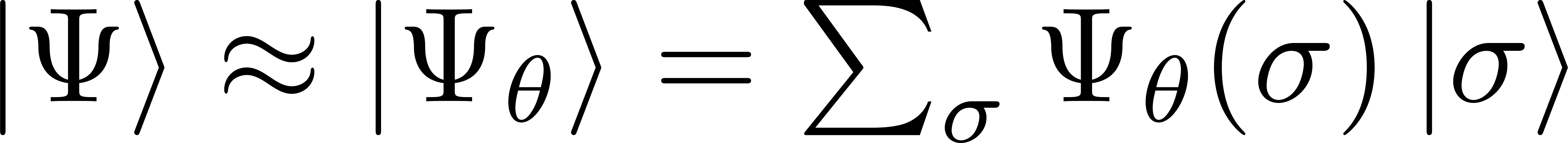 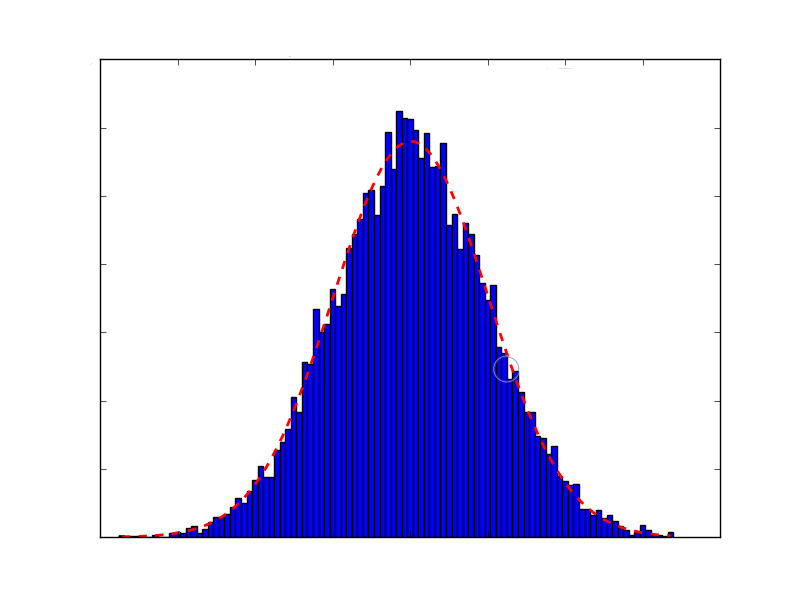 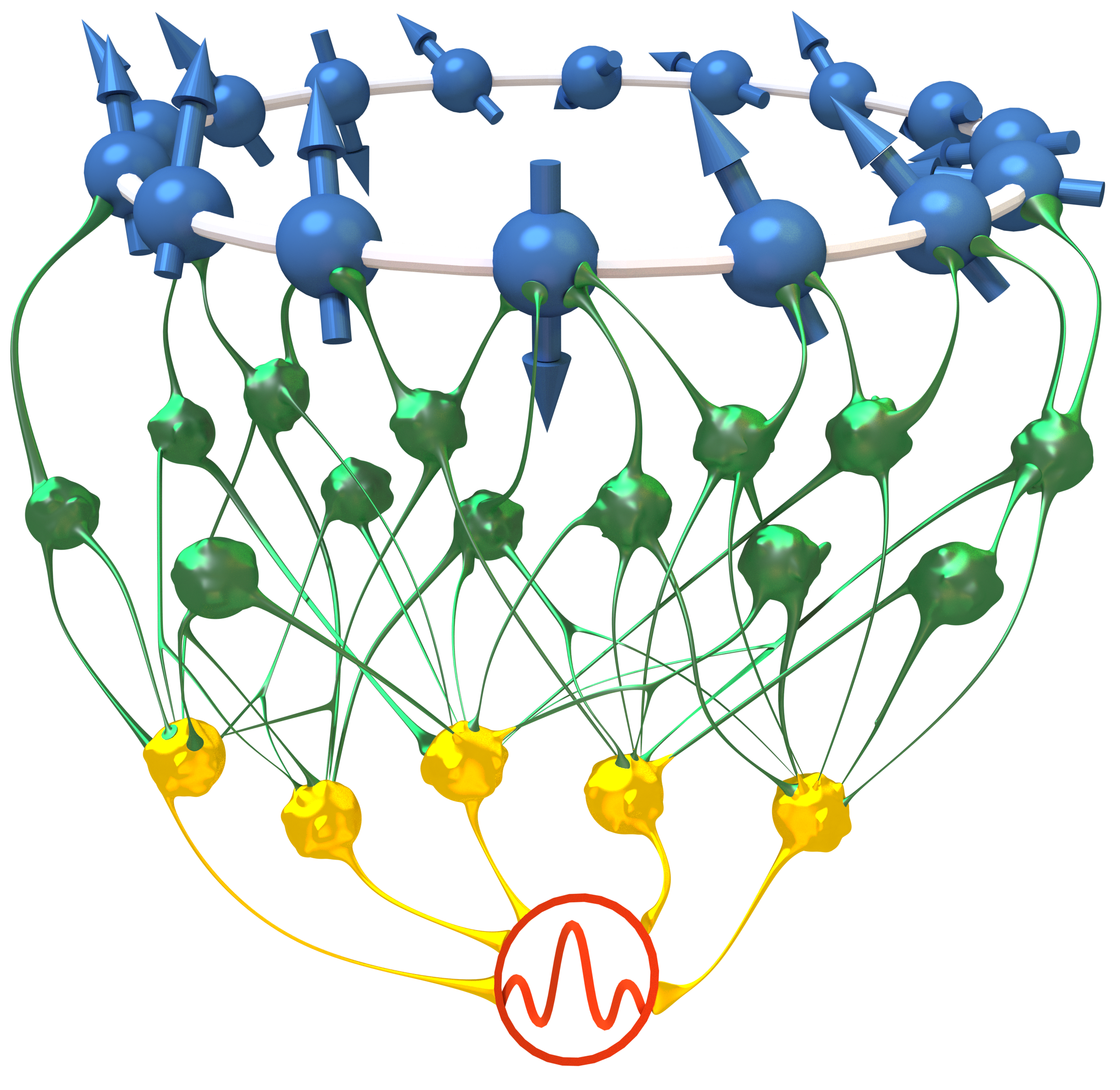 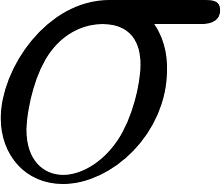 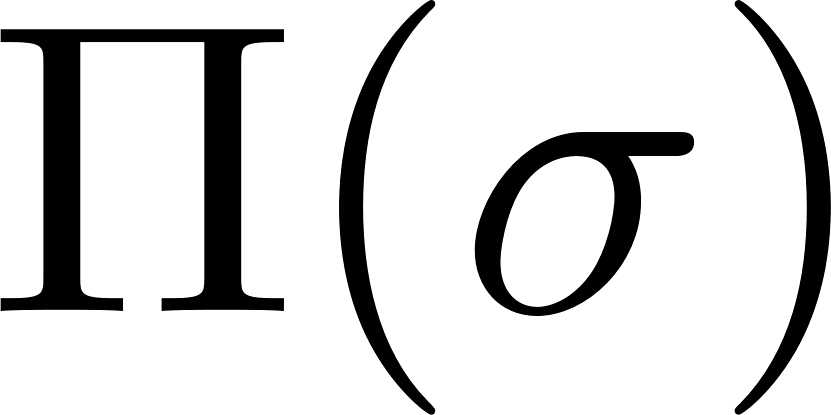 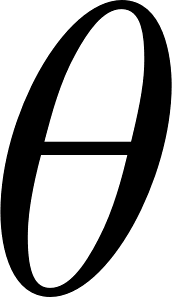 © F. Vicentini
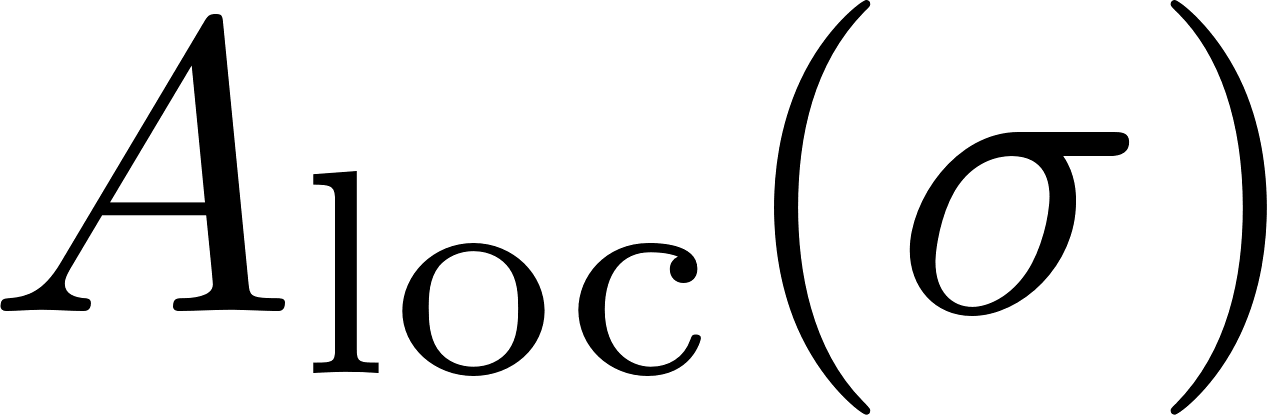 ECT workshop
78
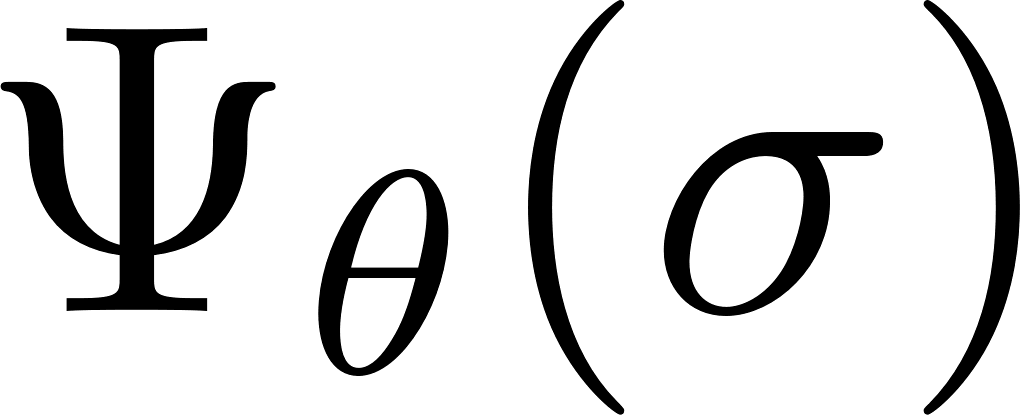 Analytical calculation for SNR
SNR of peaked states
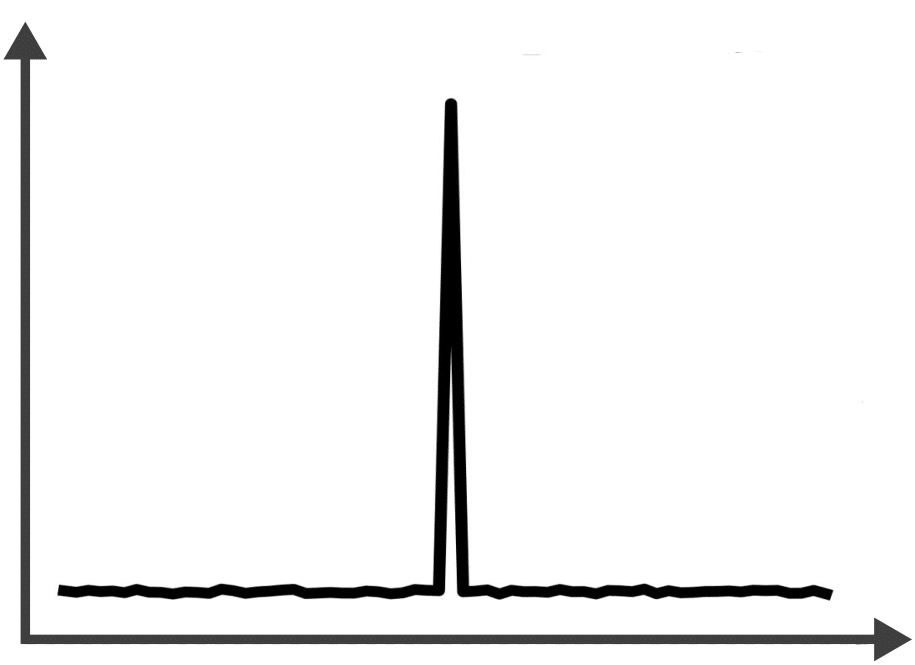 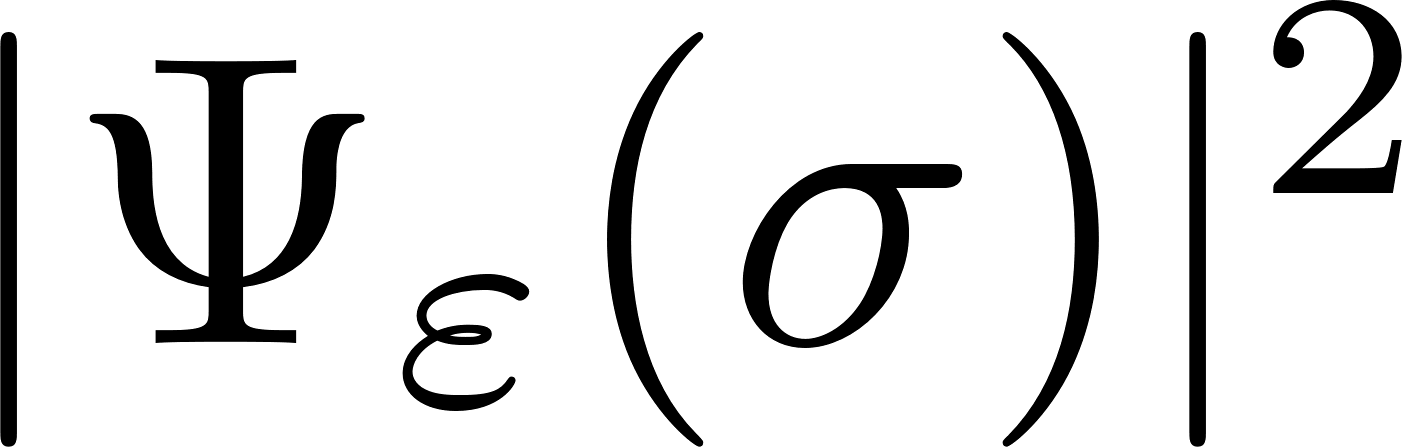 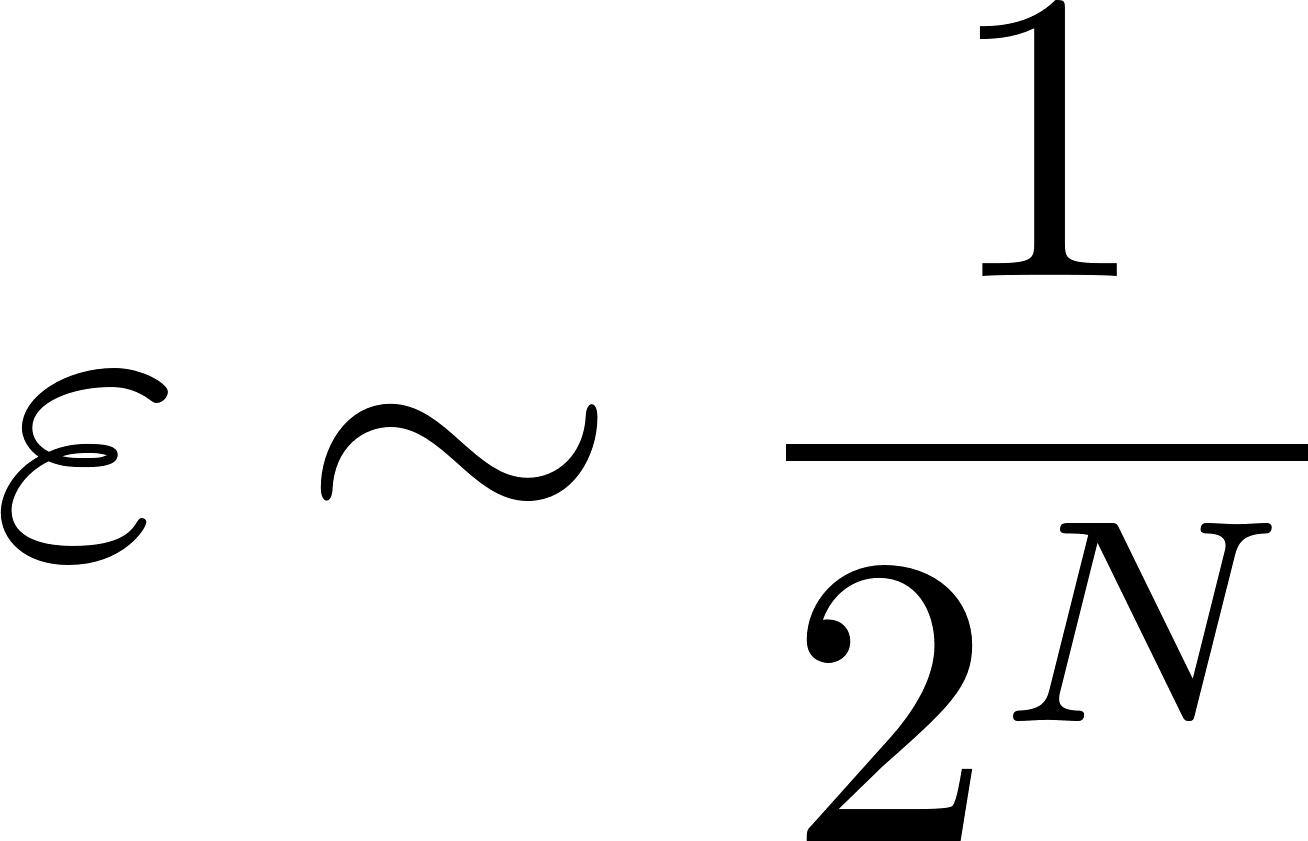 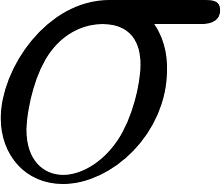 ECT workshop
79
Analytical calculation for SNR
SNR of peaked states
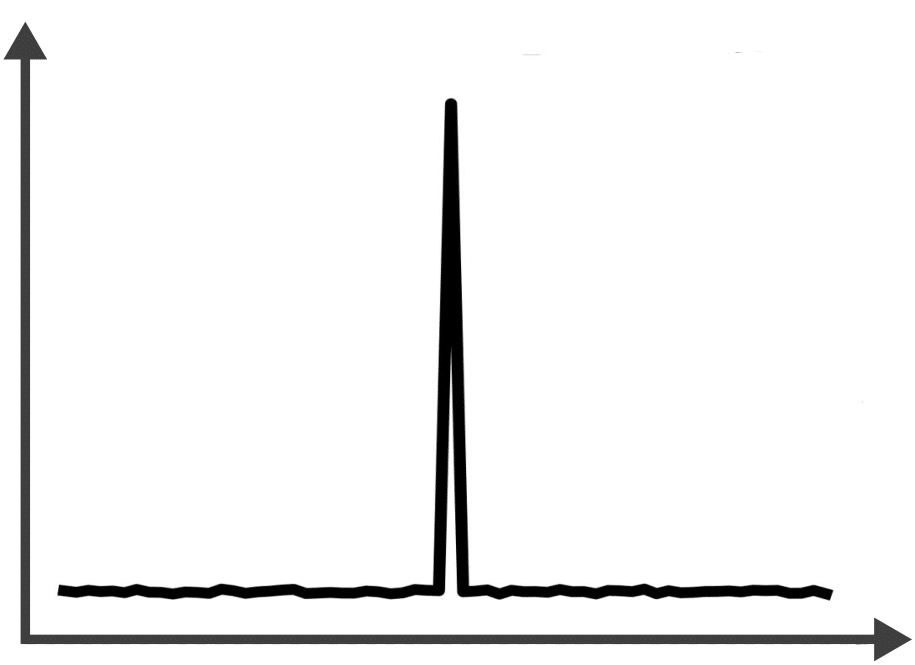 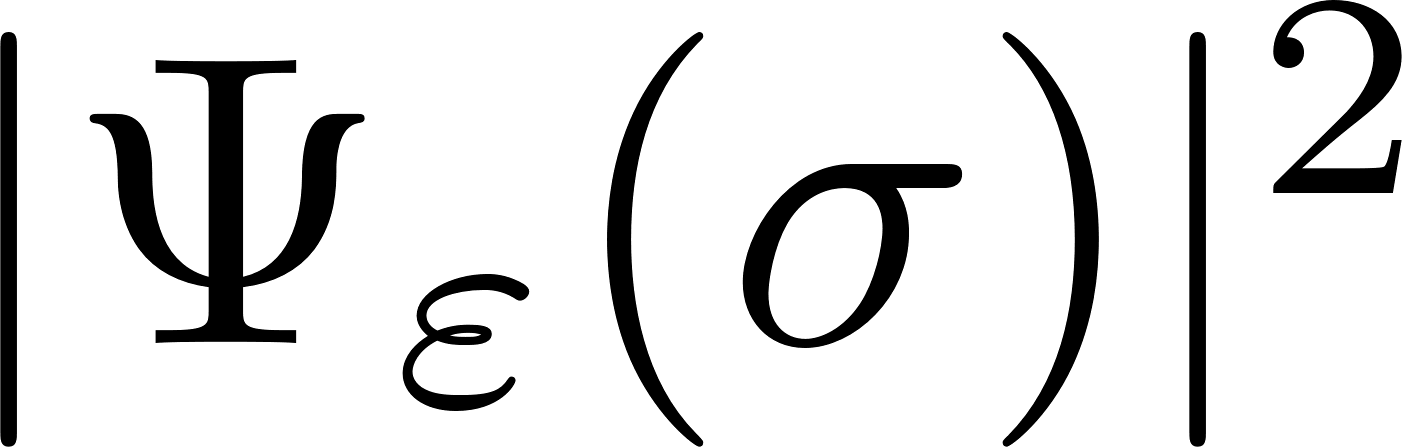 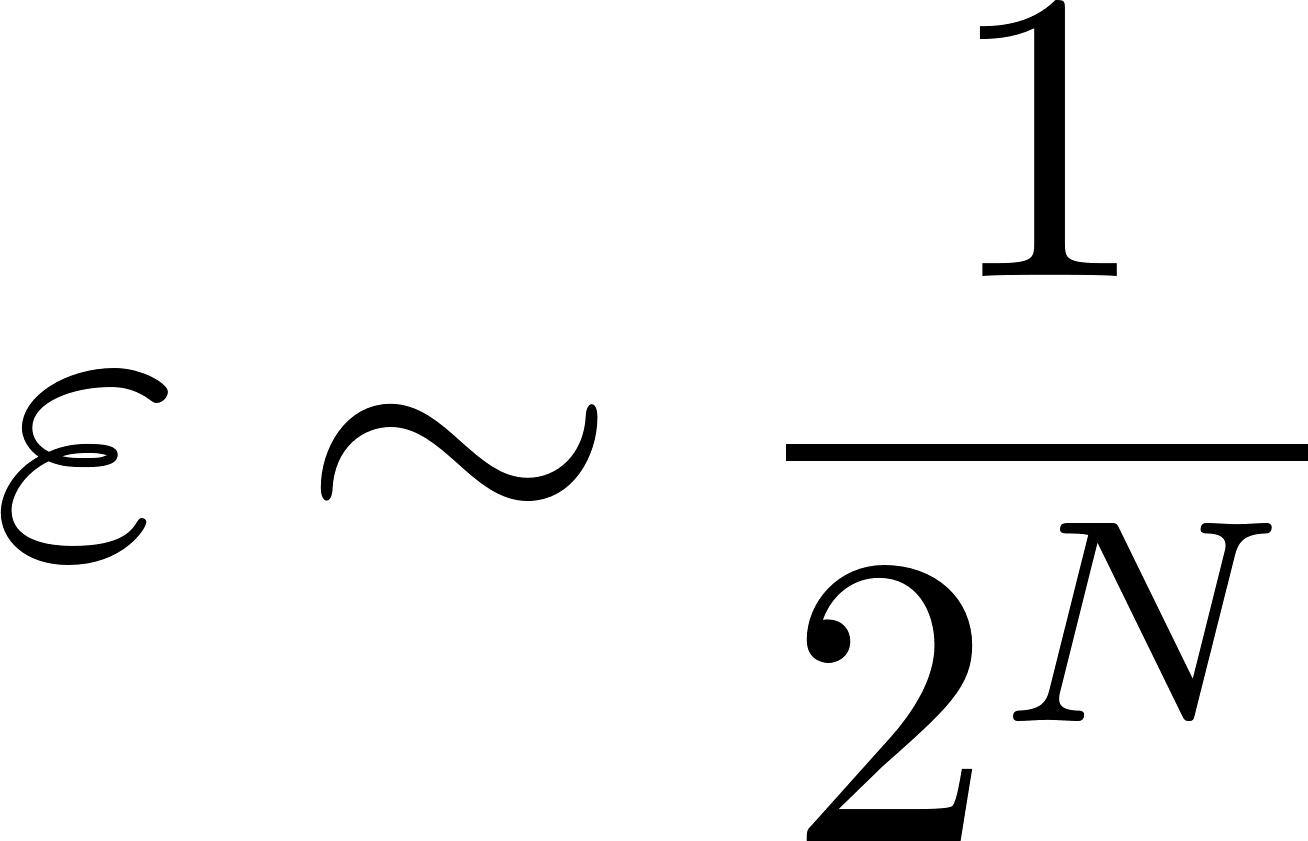 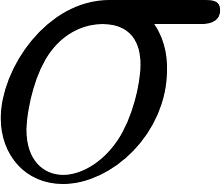 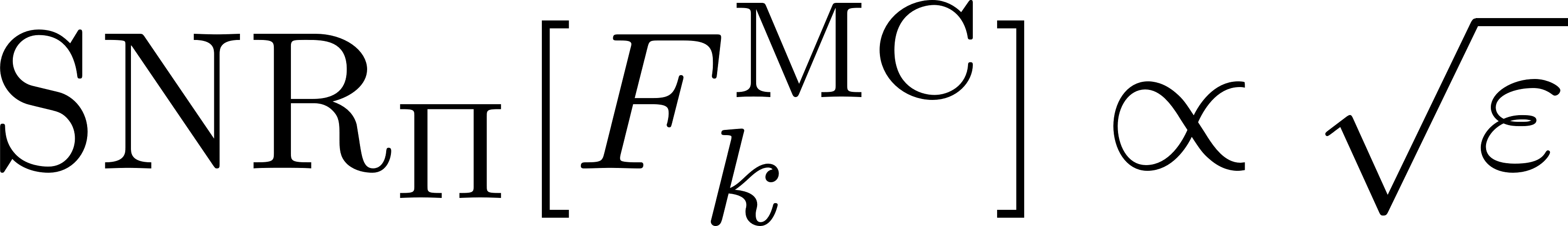 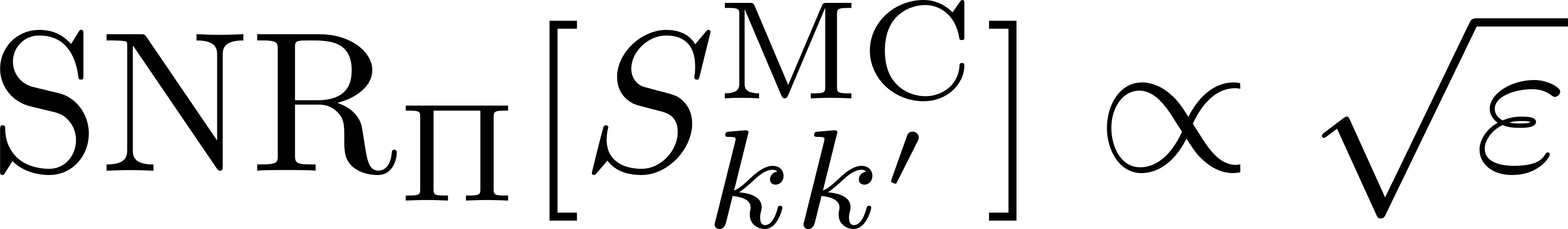 ECT workshop
80
Analytical calculation for SNR
SNR of peaked states
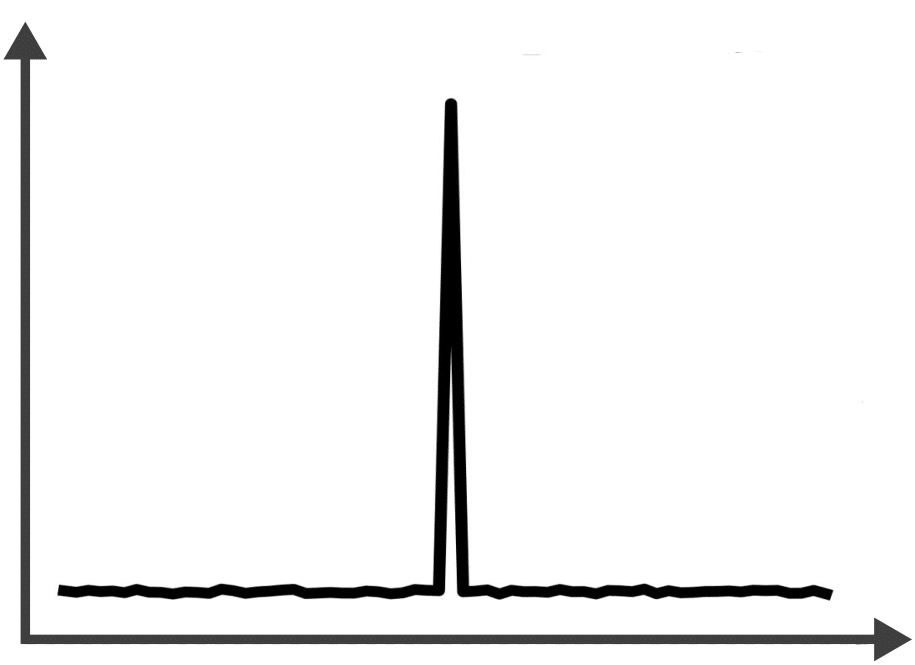 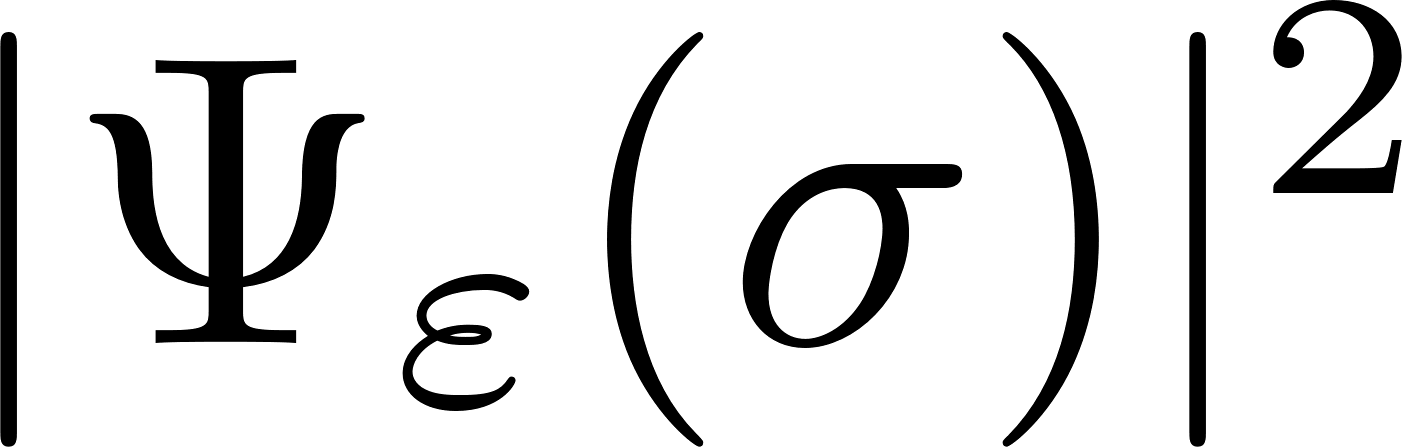 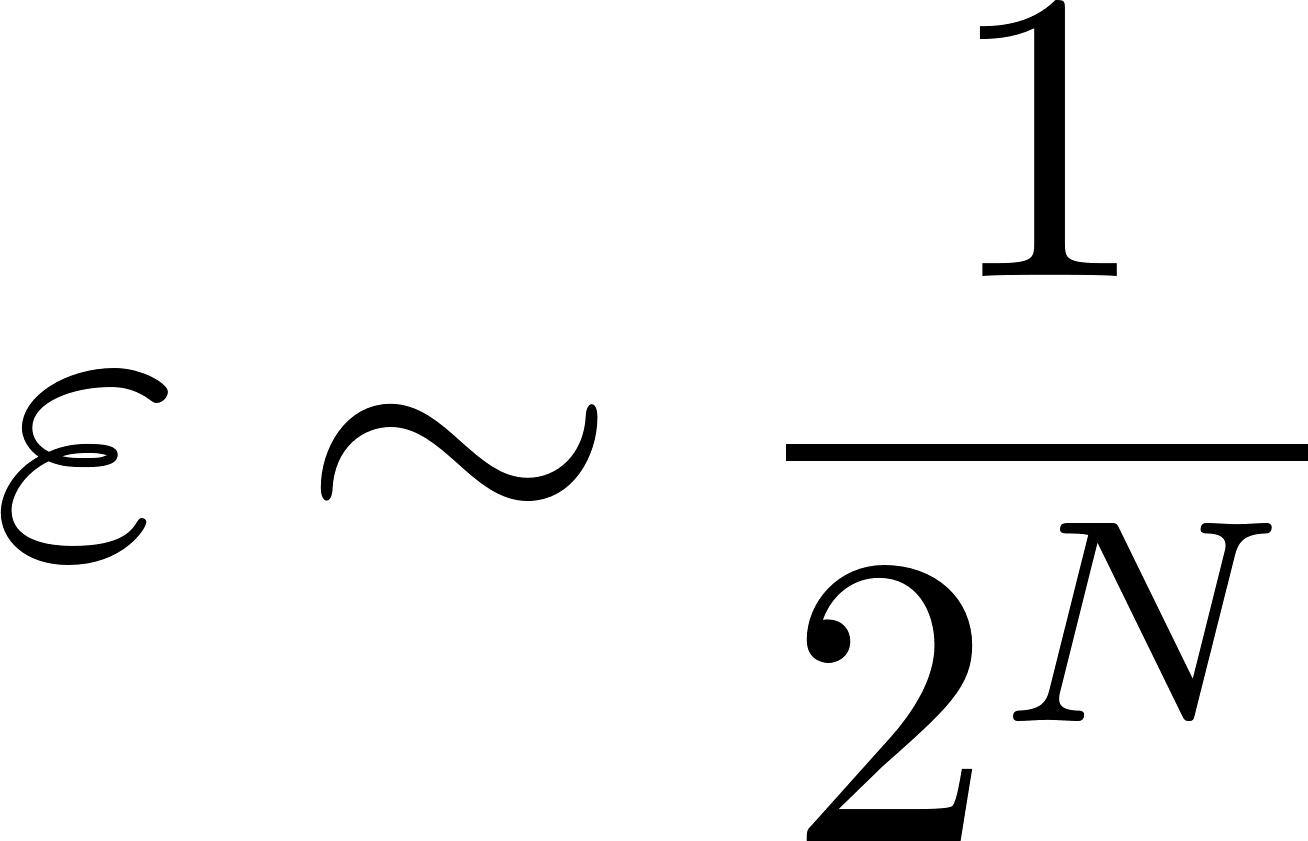 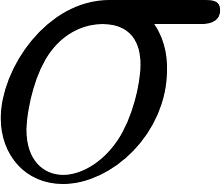 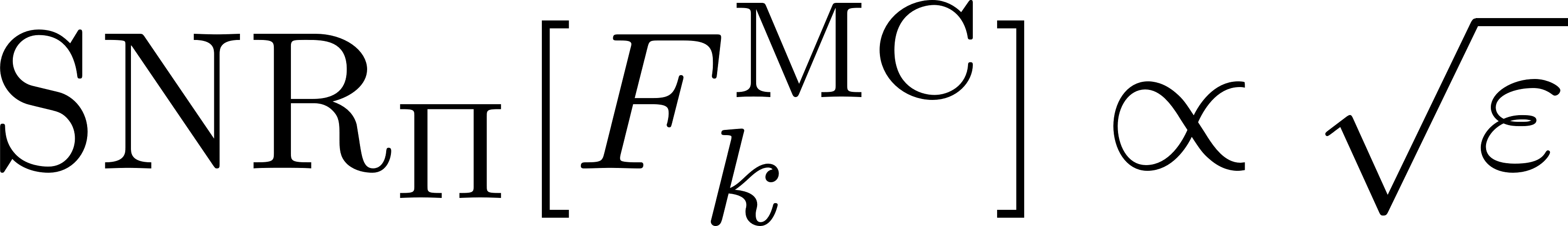 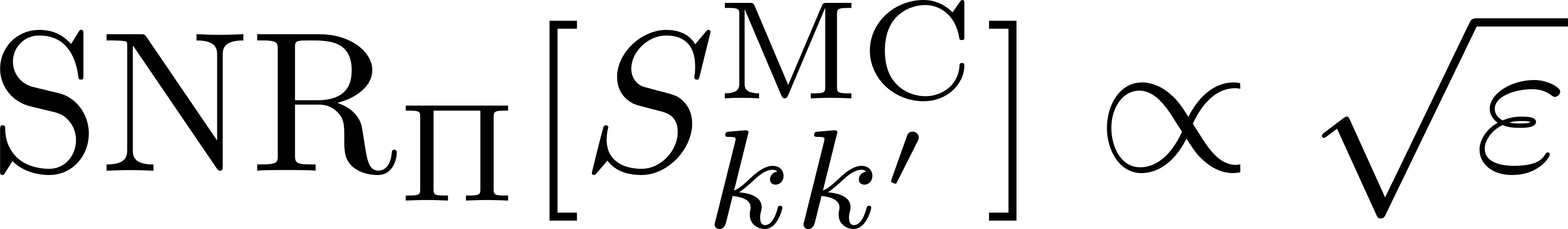 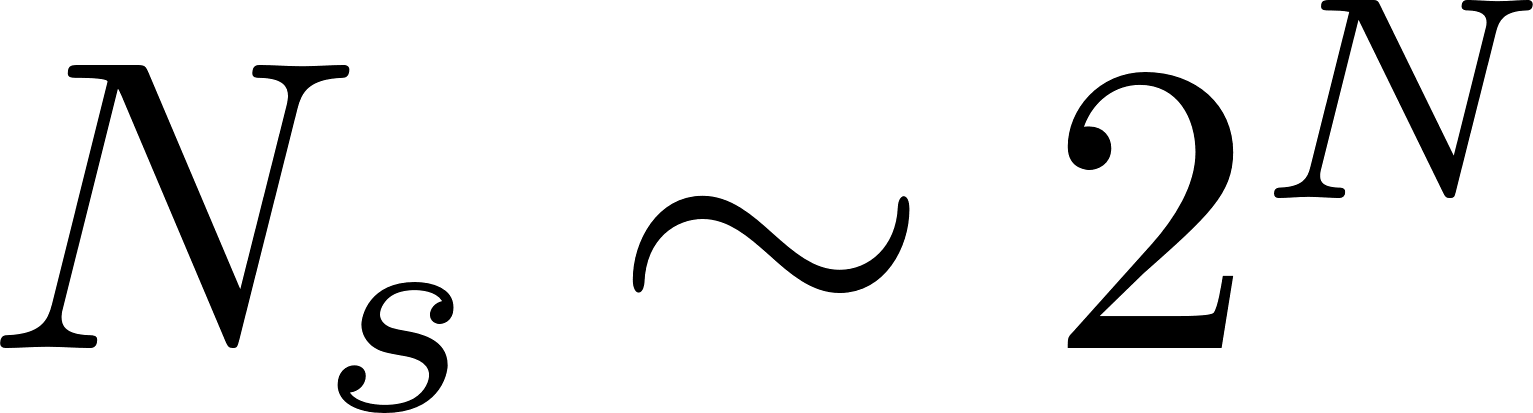 ECT workshop
81
tVMC is not always the best option
Monte Carlo estimations in VMC/tVMC
Projected-tVMC
Dynamics with measurements in 2D
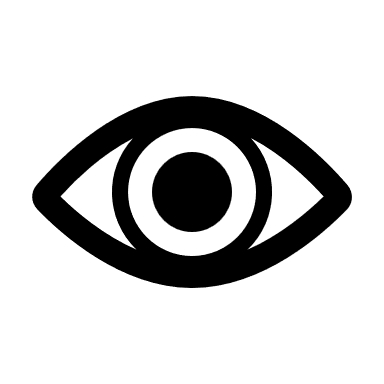 +
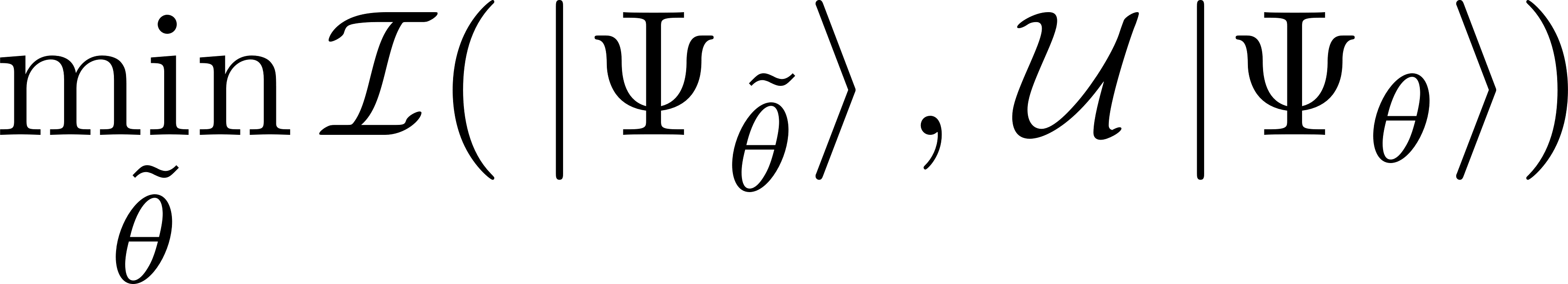 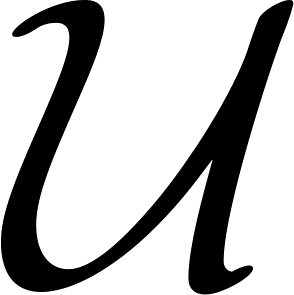 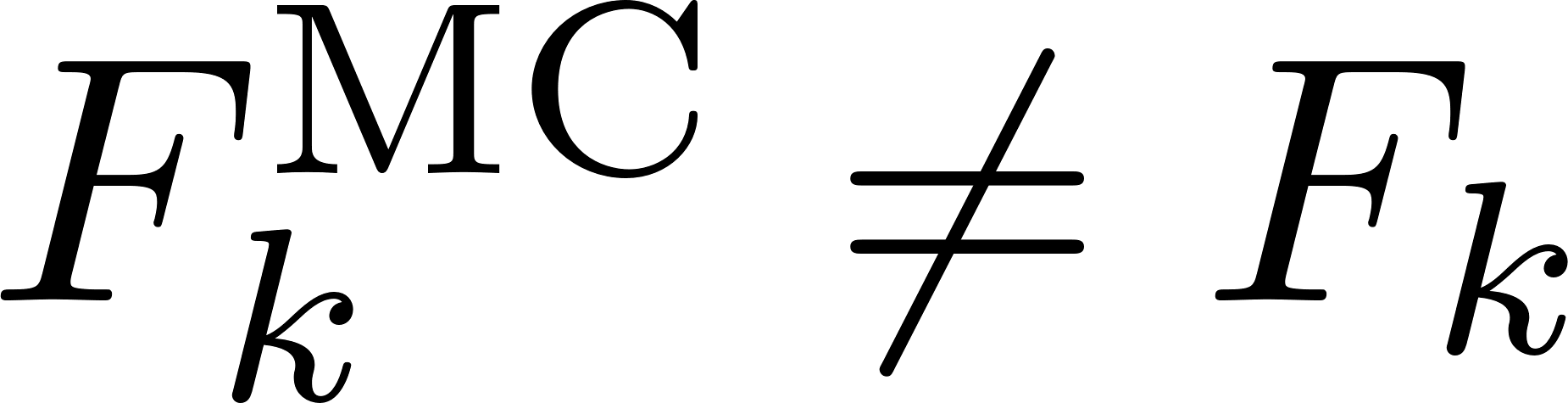 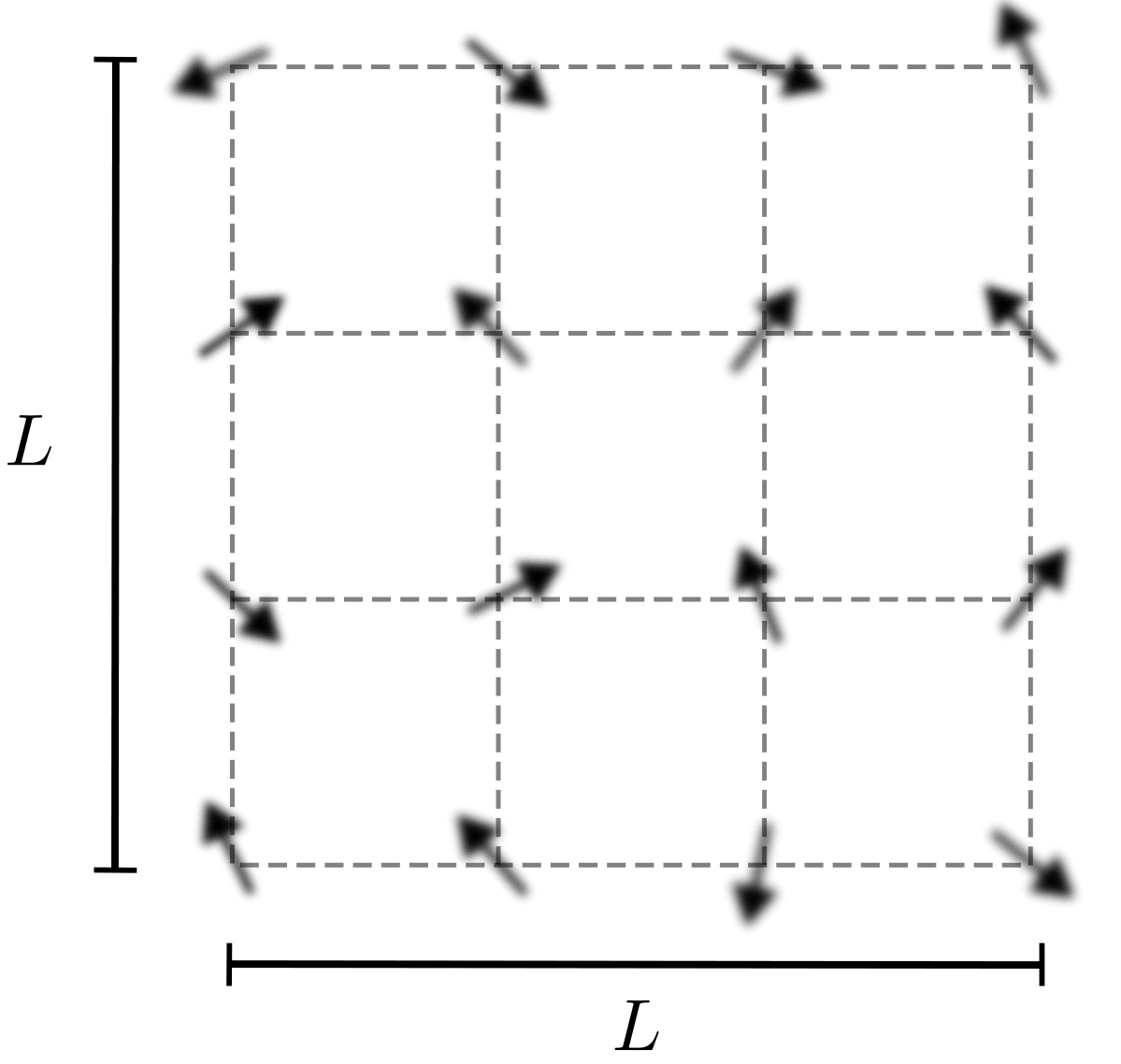 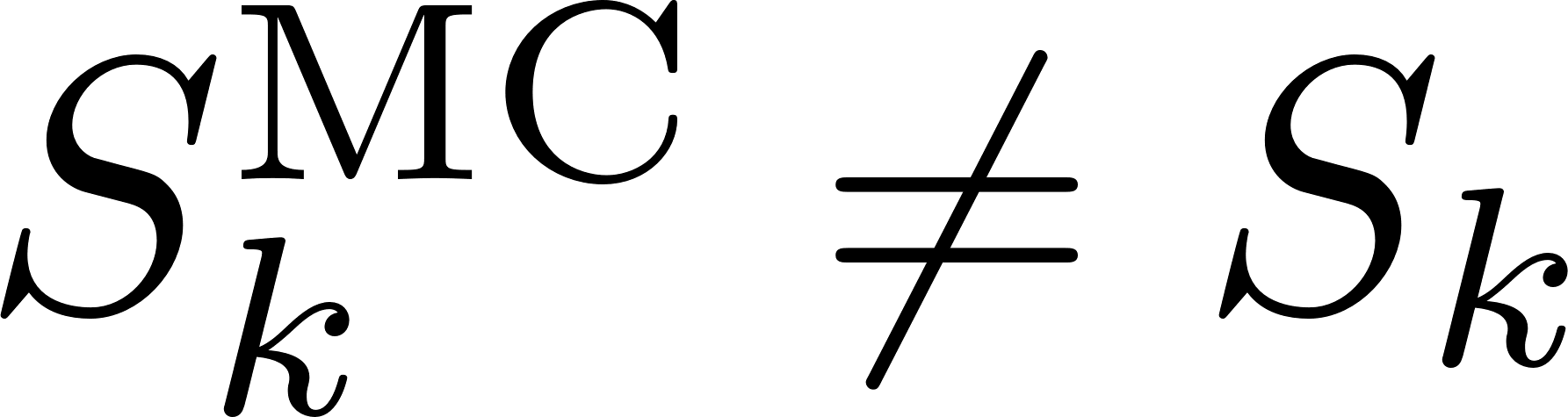 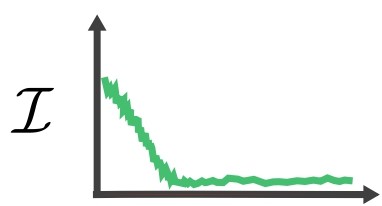 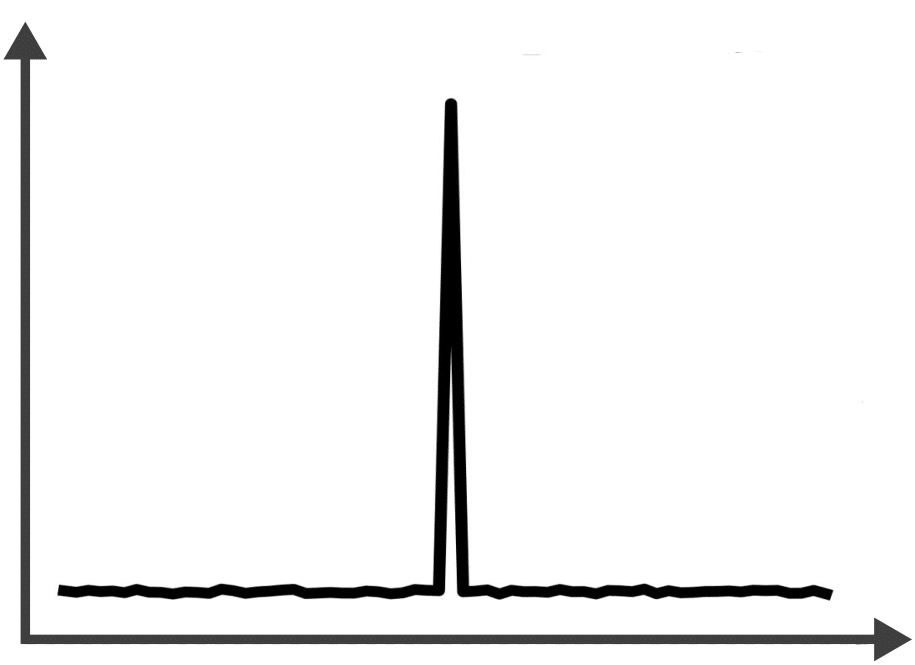 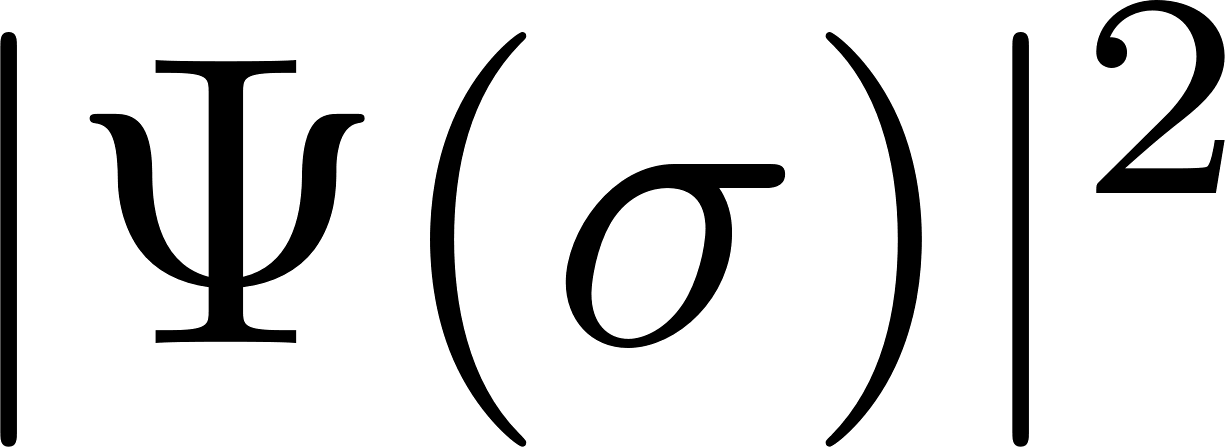 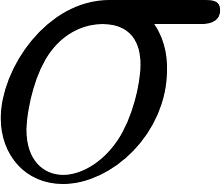 ECT workshop
82
Variational Monte Carlo
Dynamics
Ground state
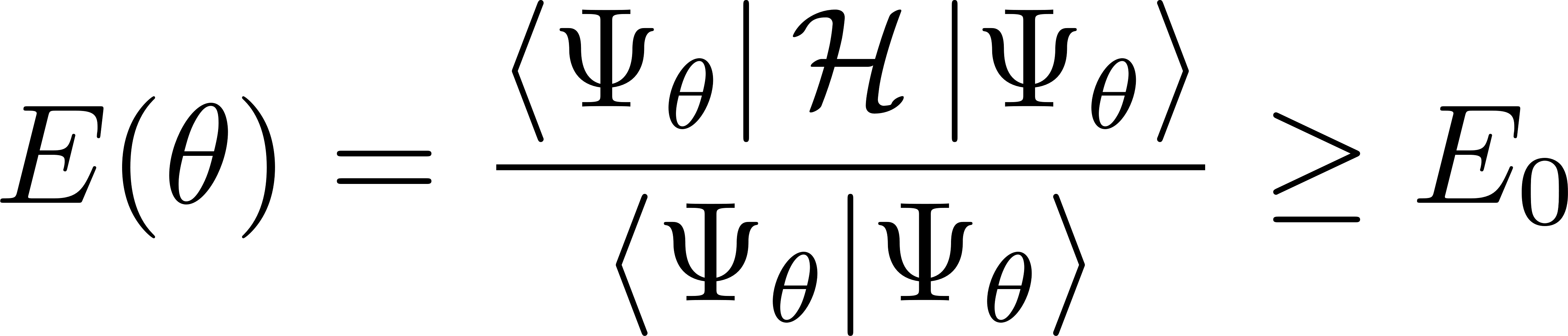 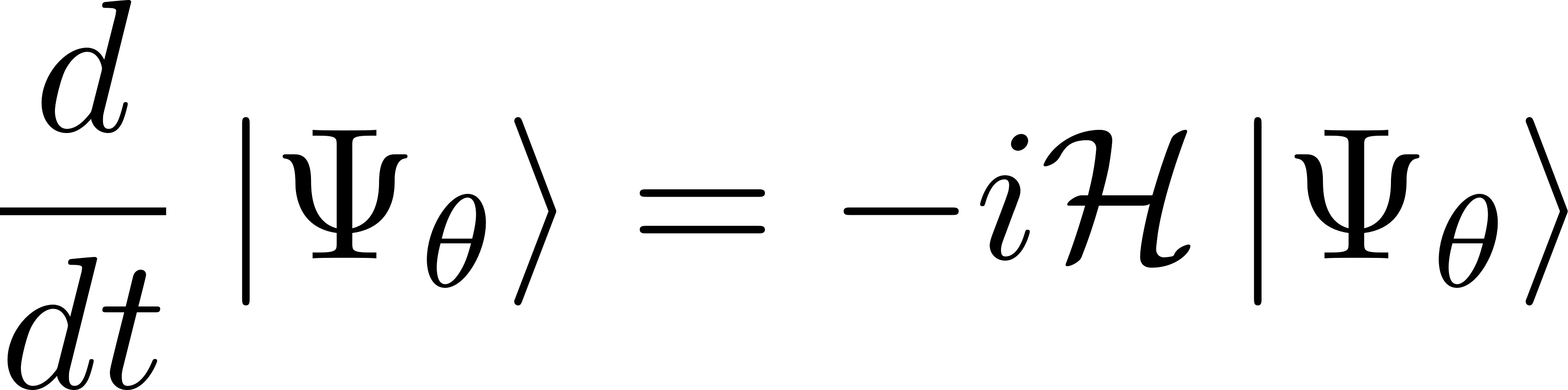 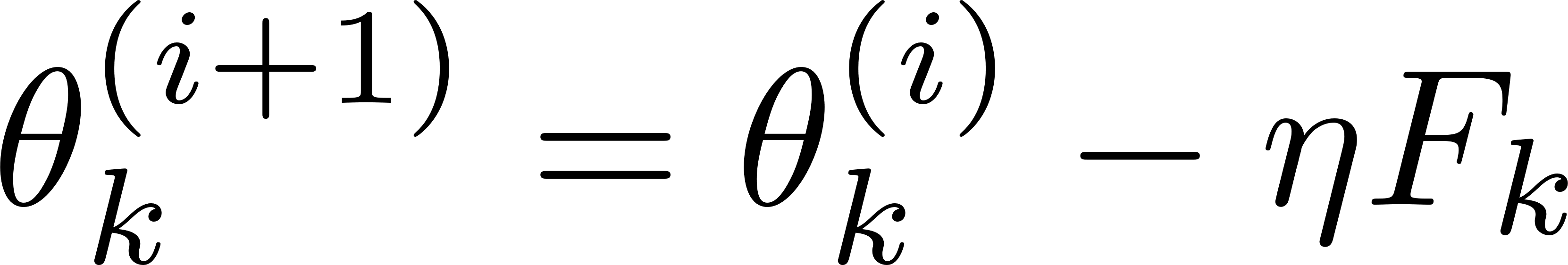 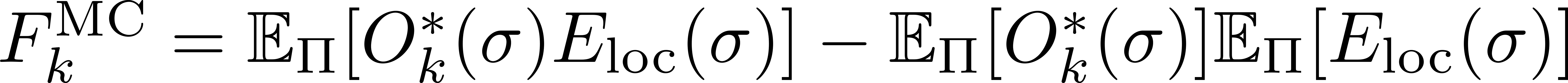 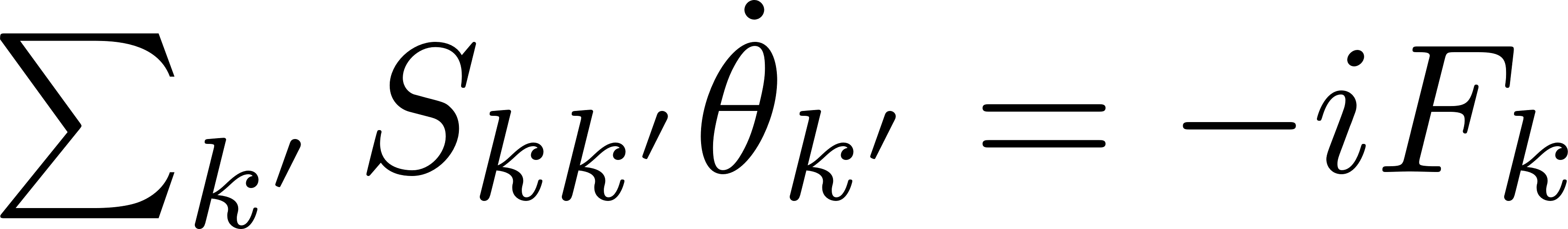 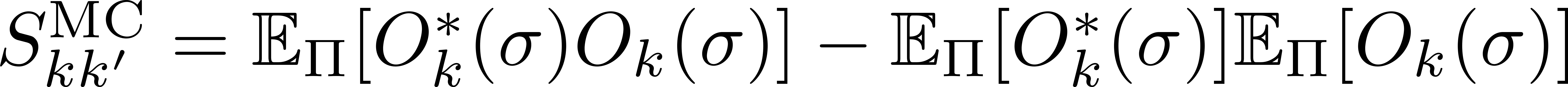 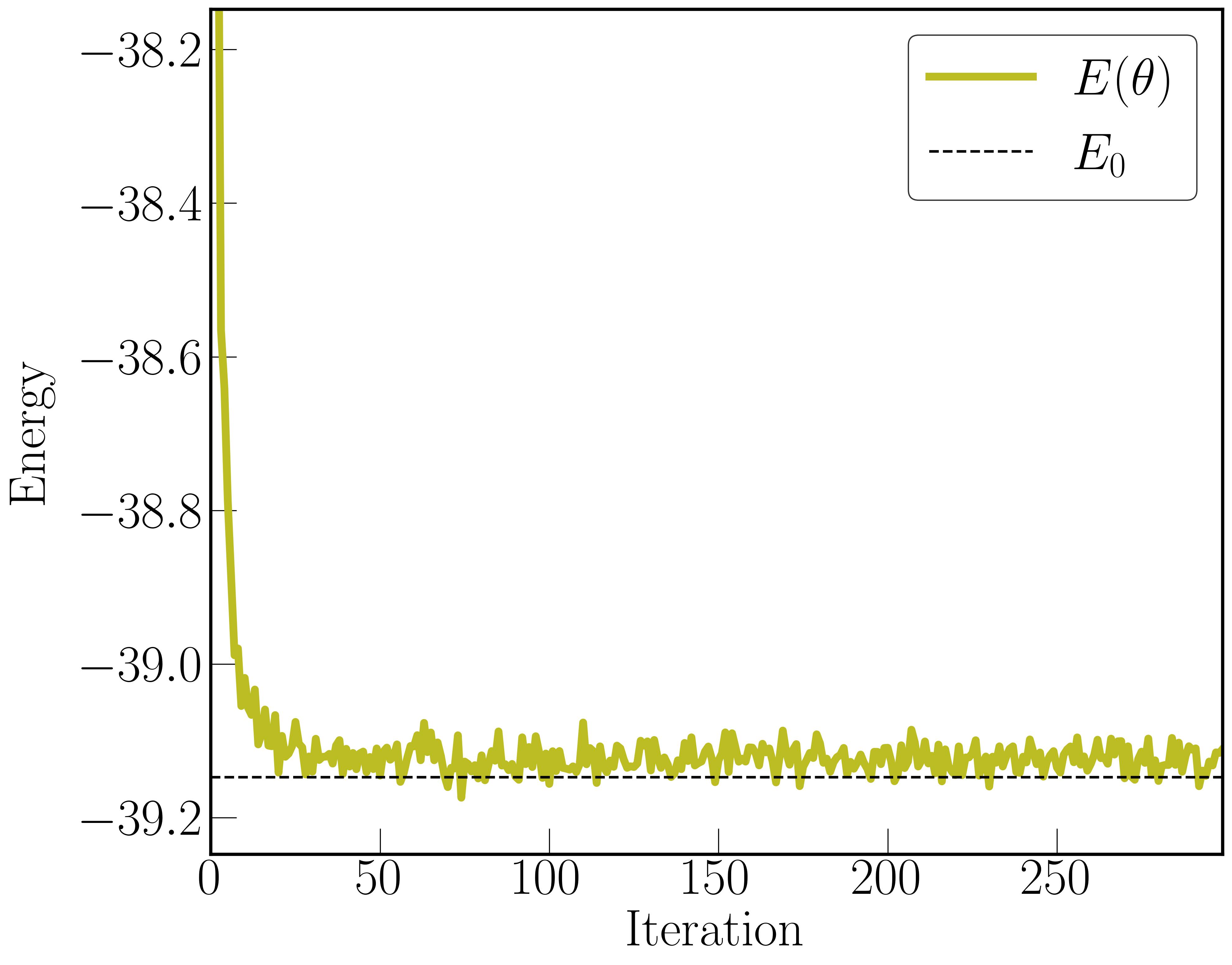 QGT
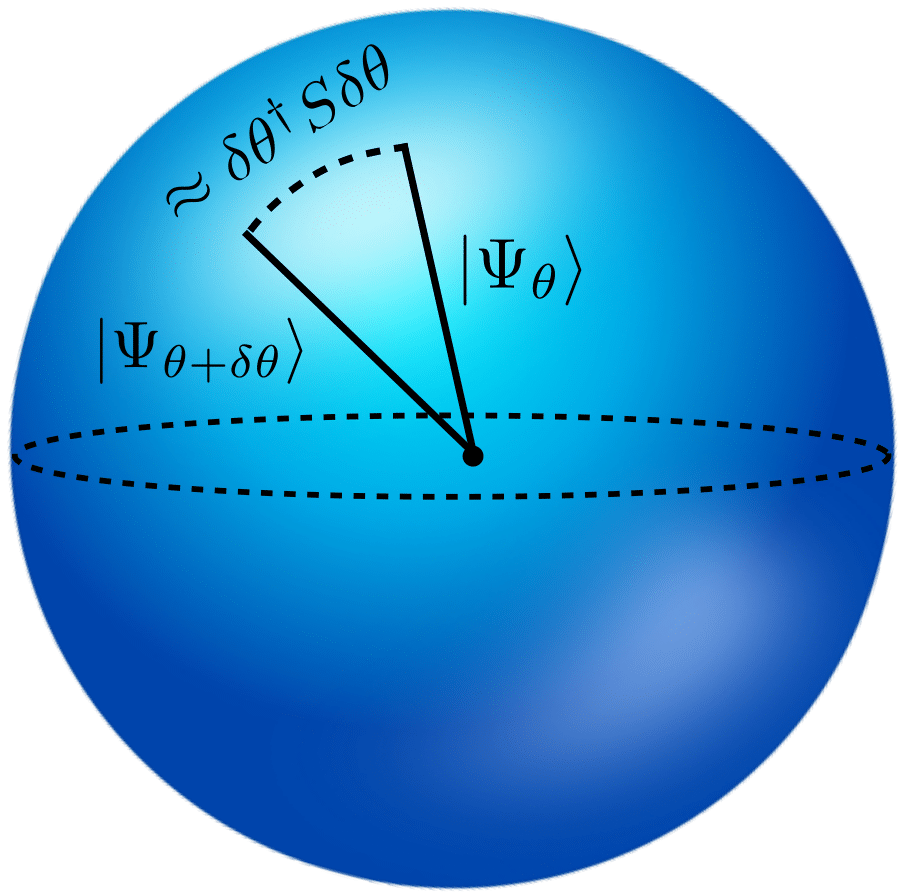 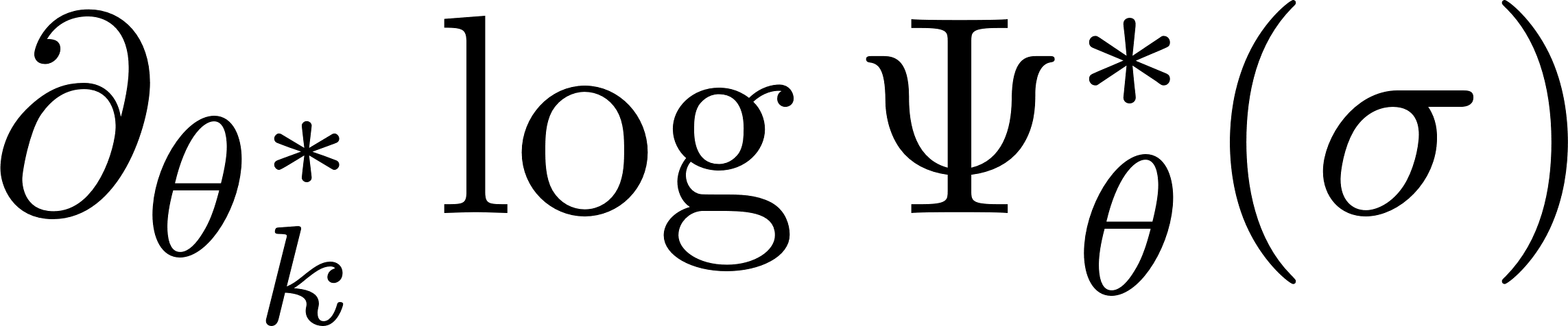 ECT workshop
83
[McMillan, Phys. Rev., 138:A442–A45 (1965)]
[Carleo, Becca et al., Scientific Reports 2, 243 (2012)]
[Speaker Notes: Say what Ok is and put the reference for tVMC]